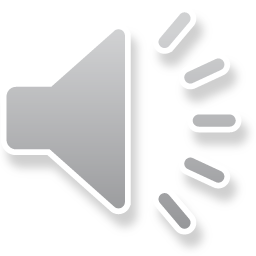 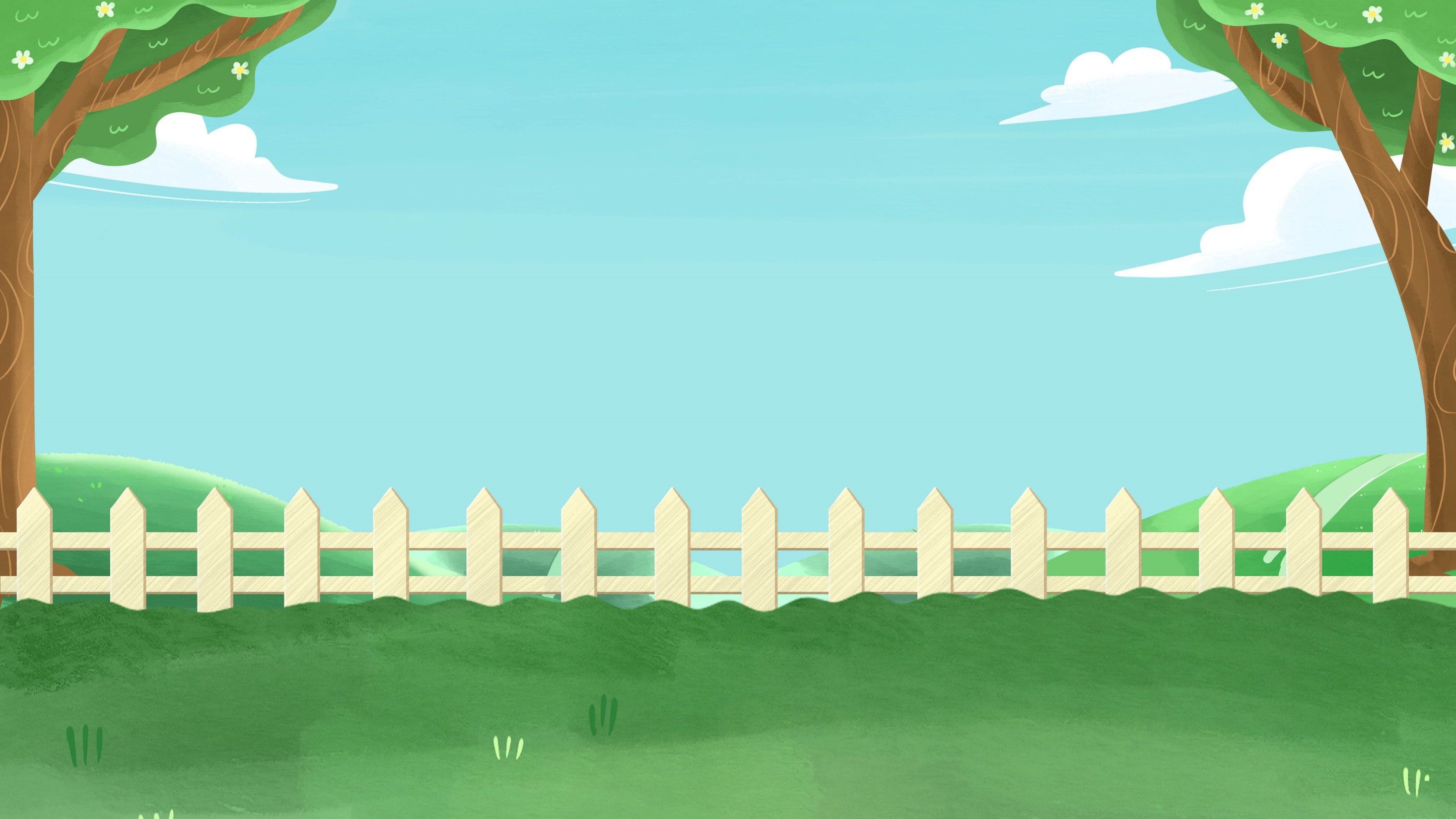 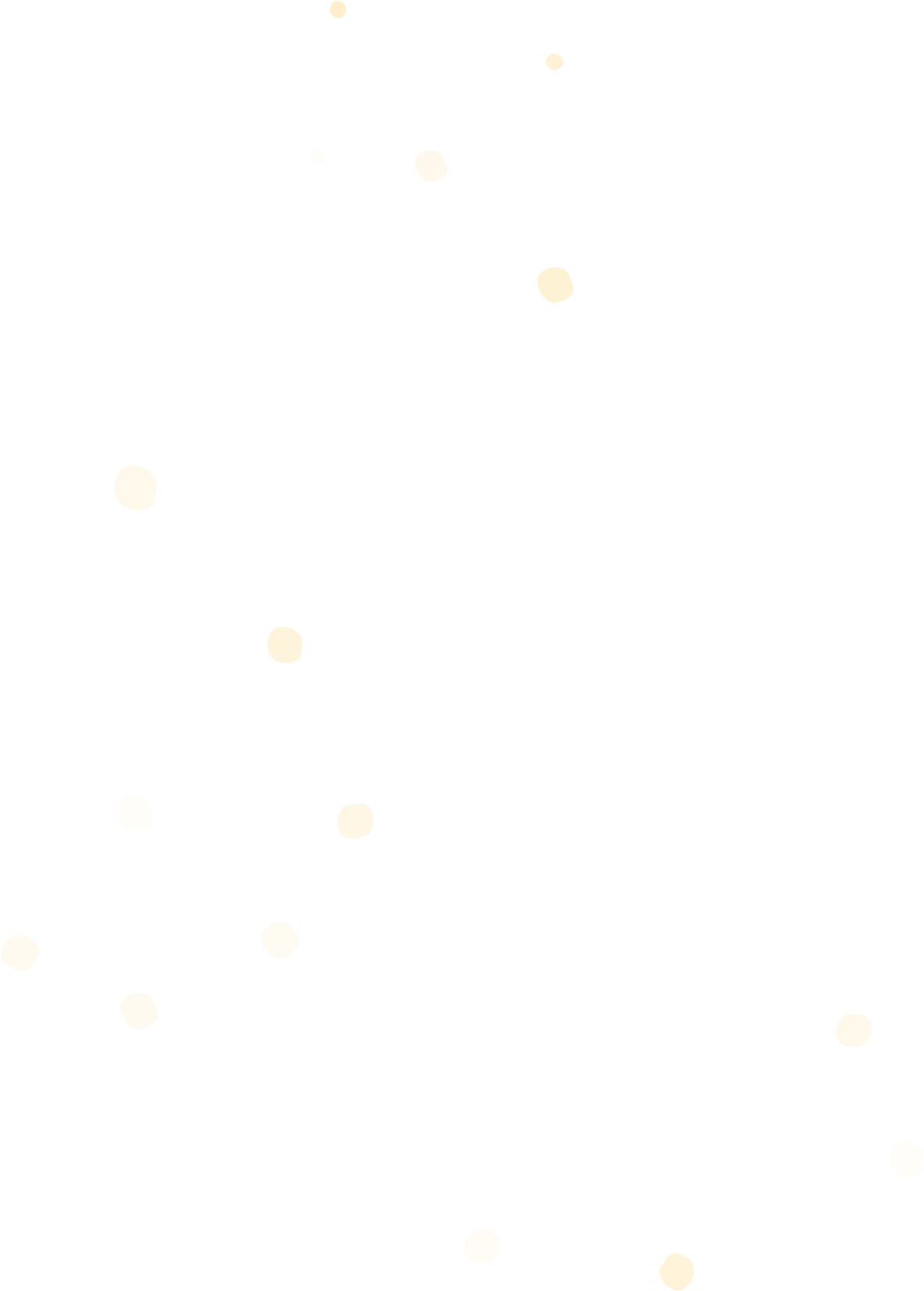 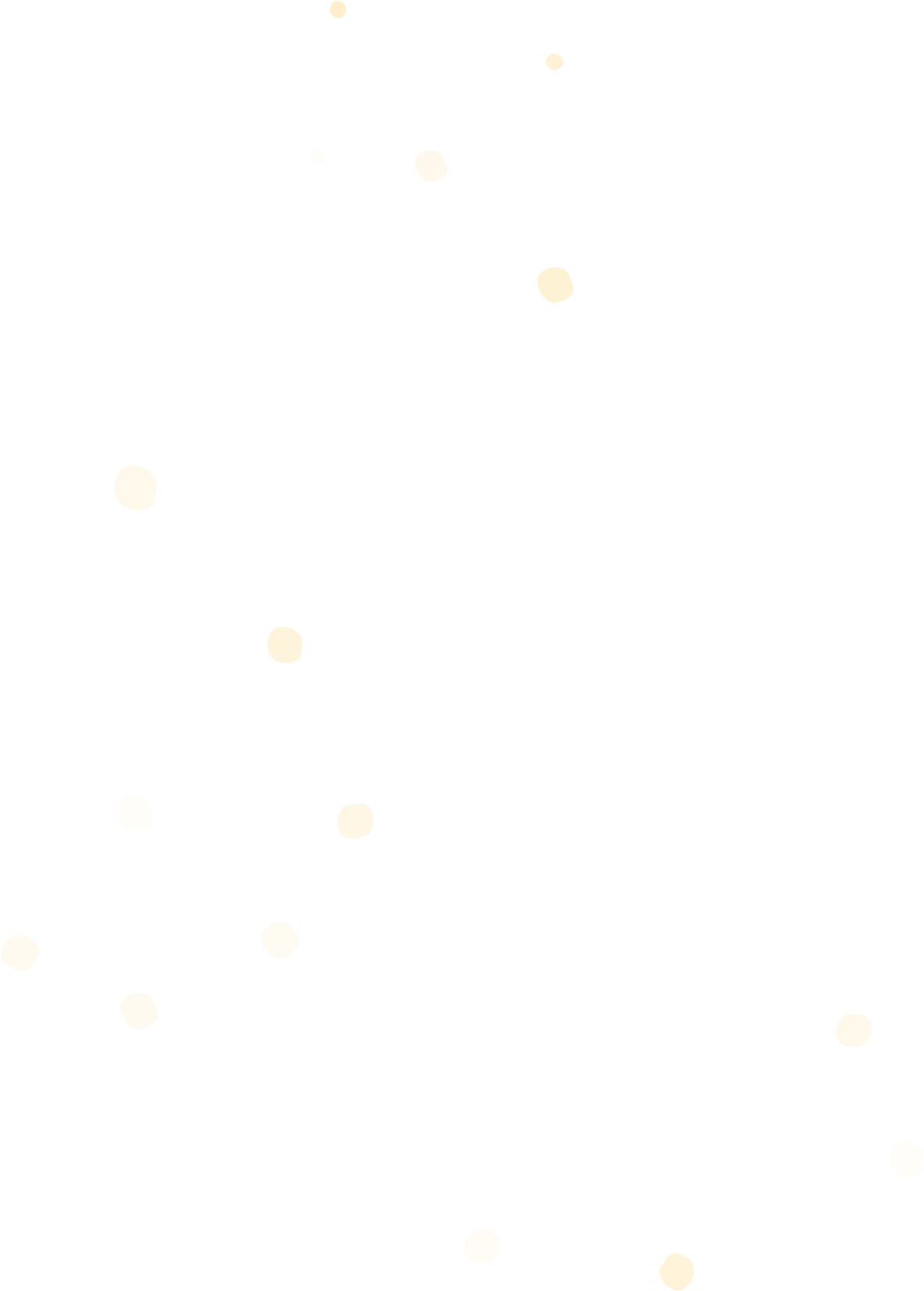 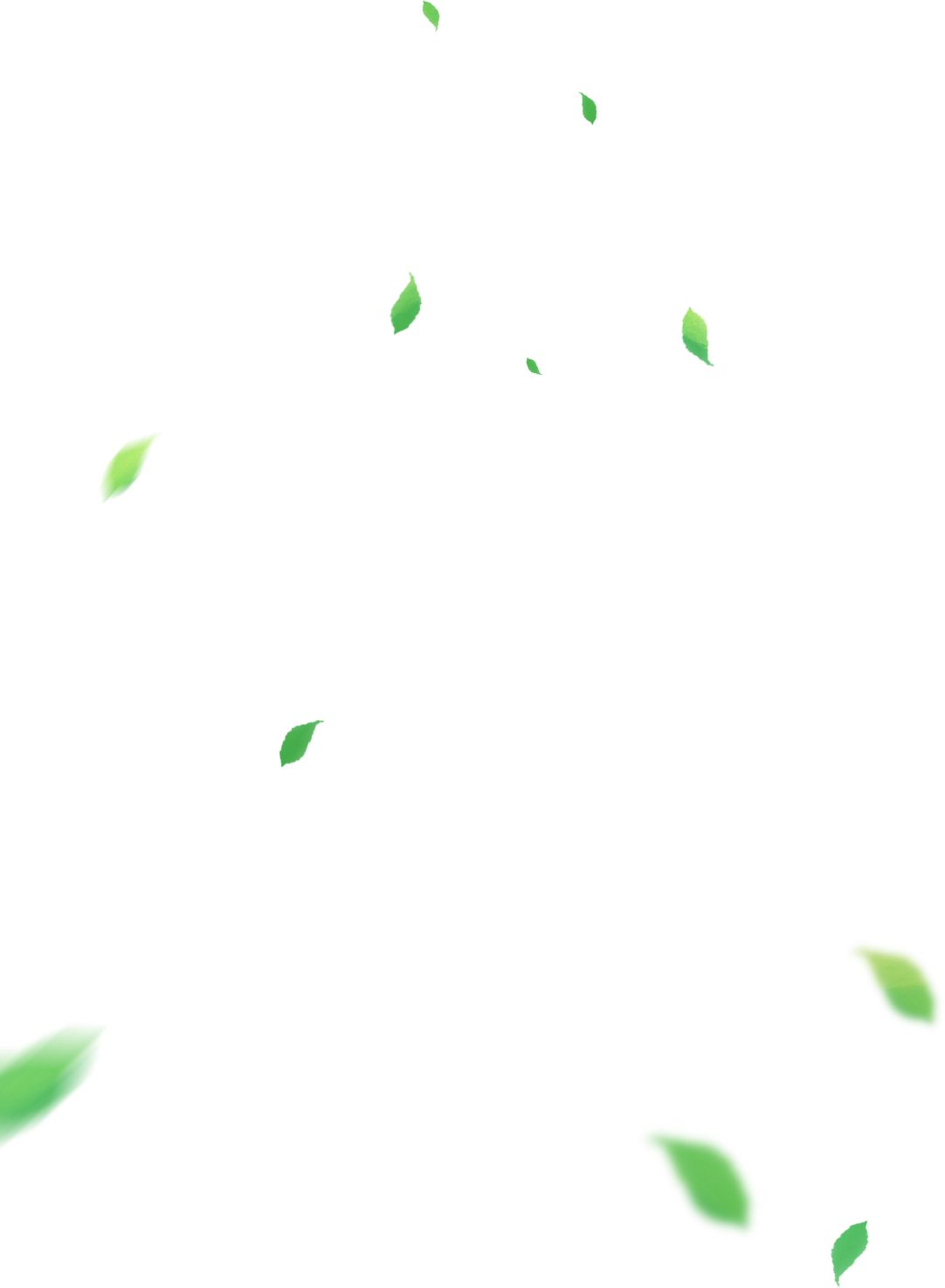 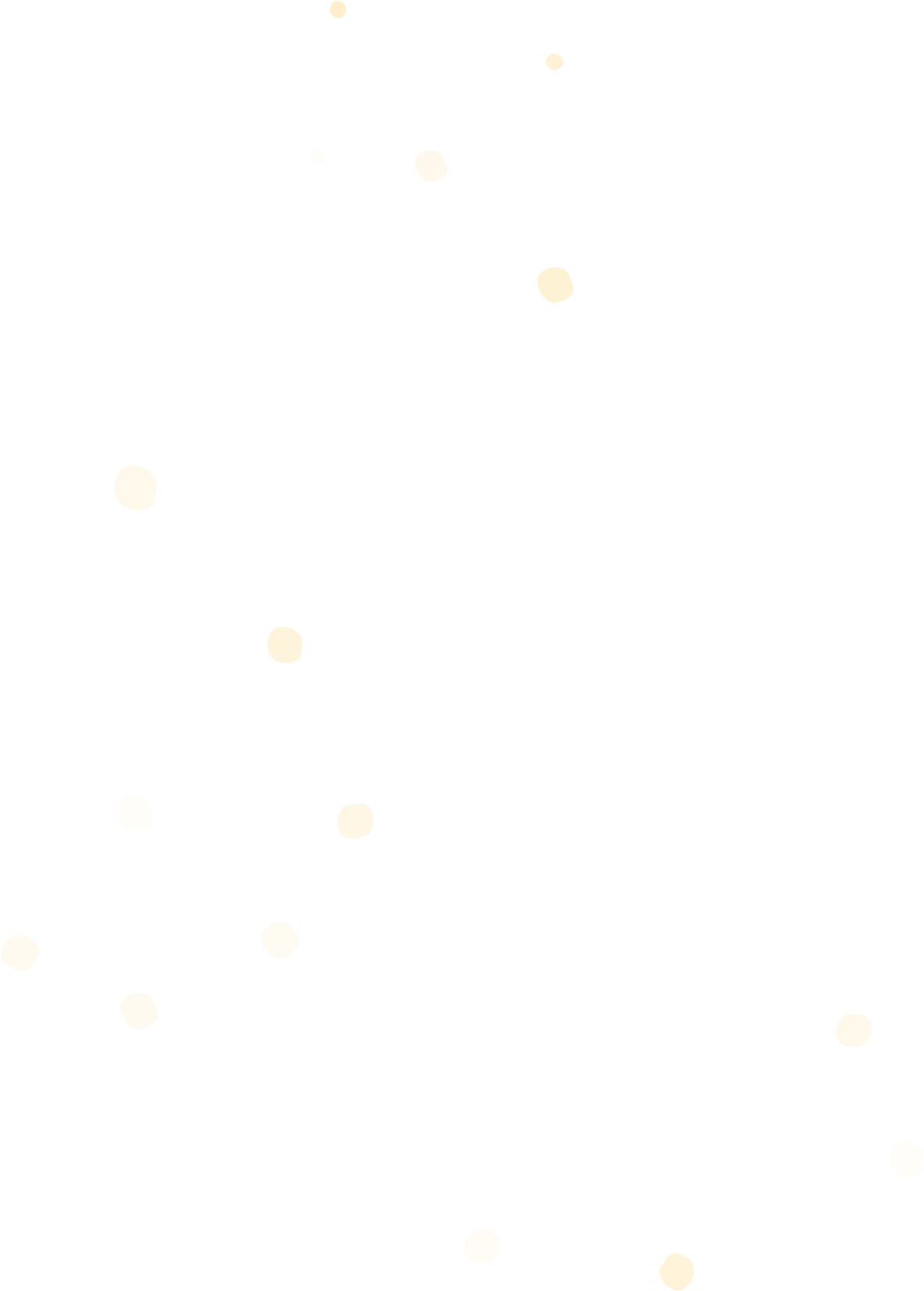 Thứ … ngày … tháng … năm …
KHOA HỌC
Ôn tập cuối năm học
(3 tiết - Tiết 2)
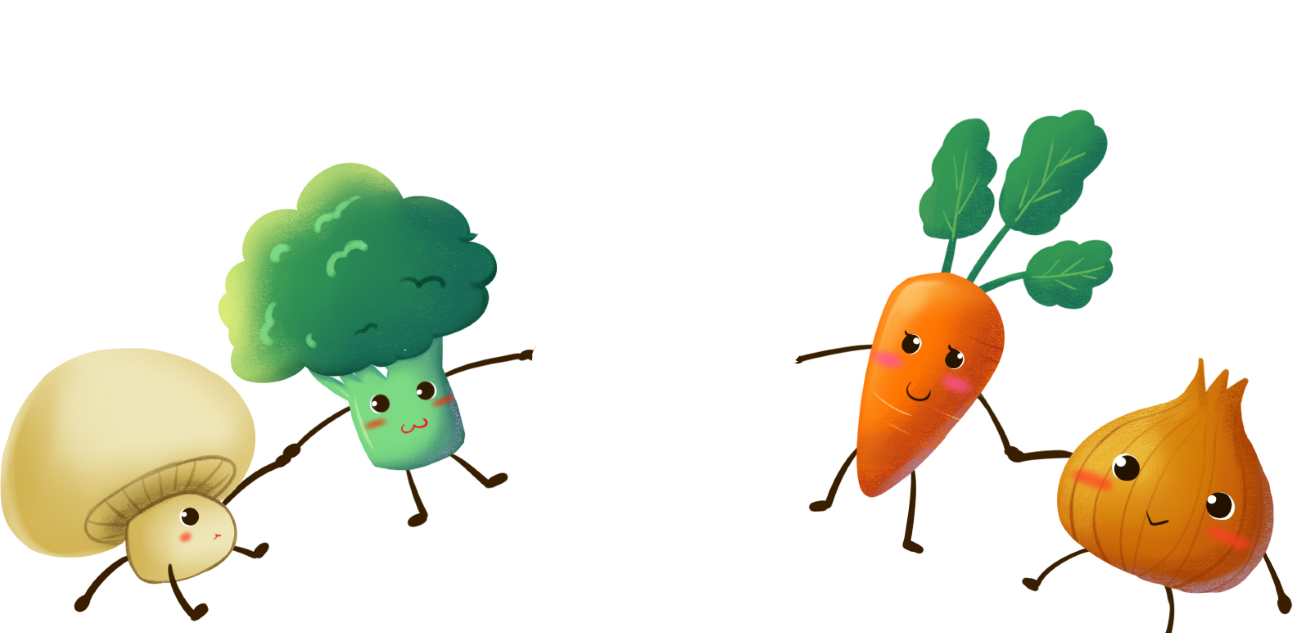 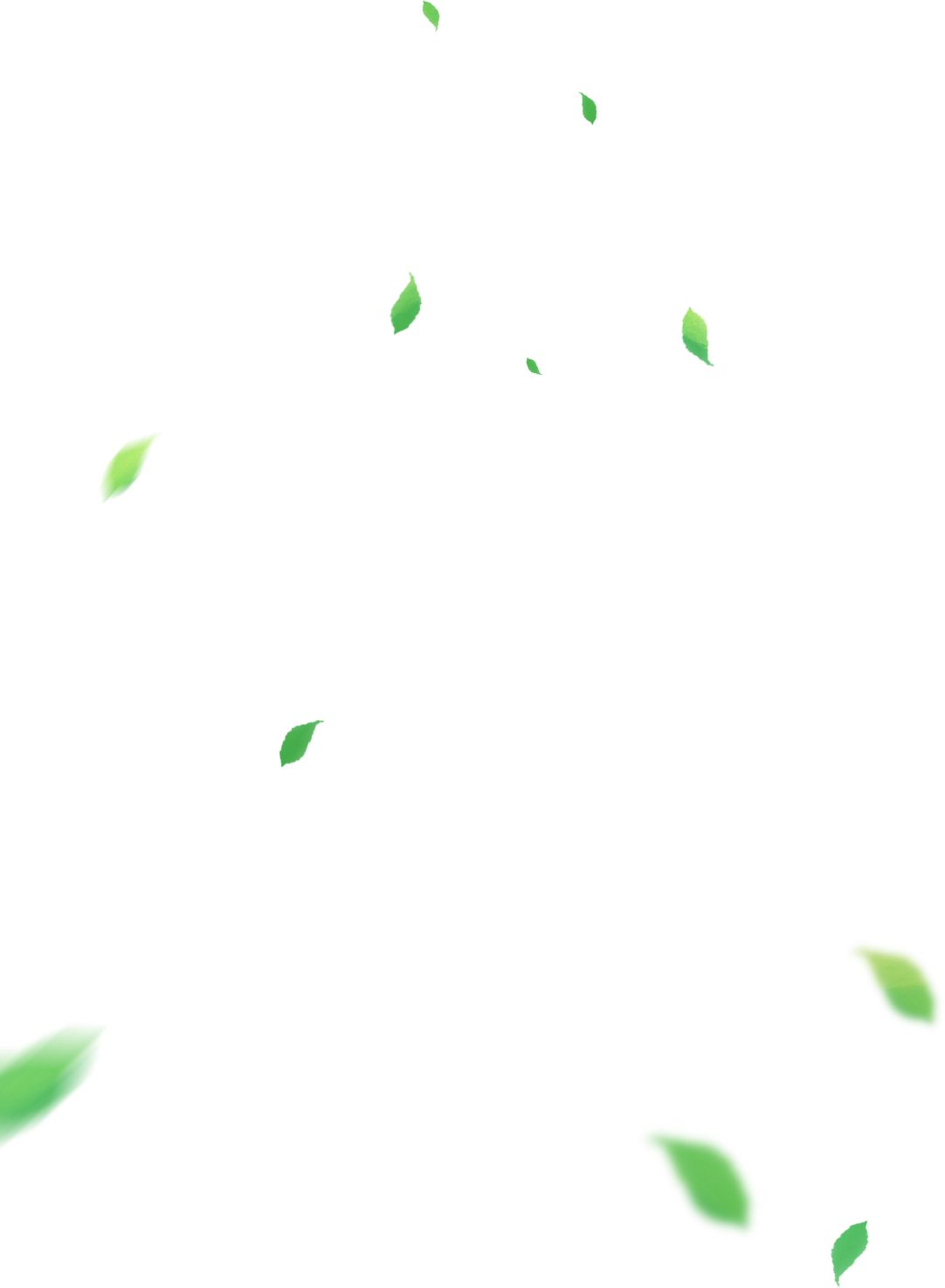 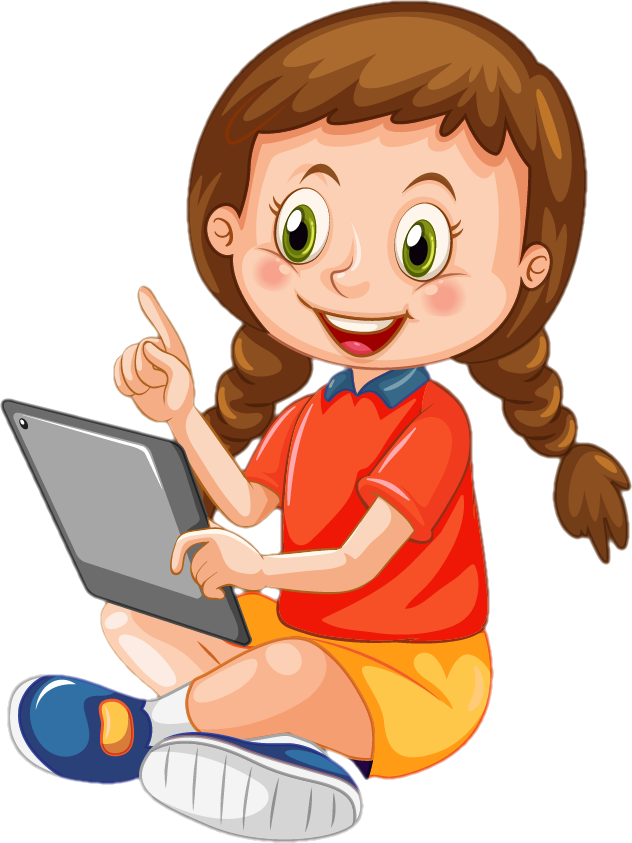 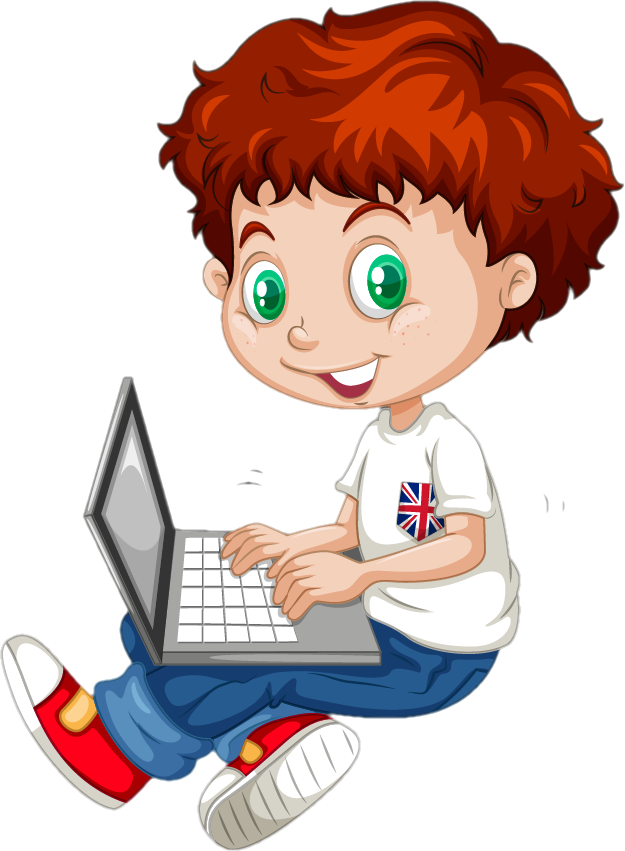 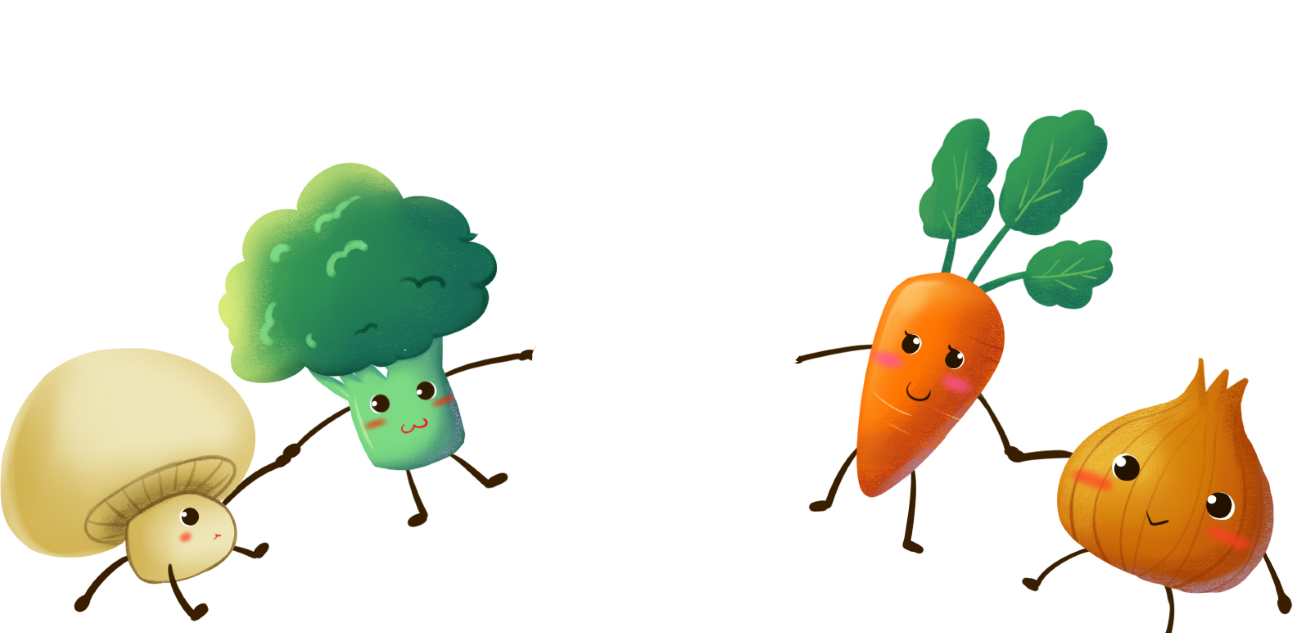 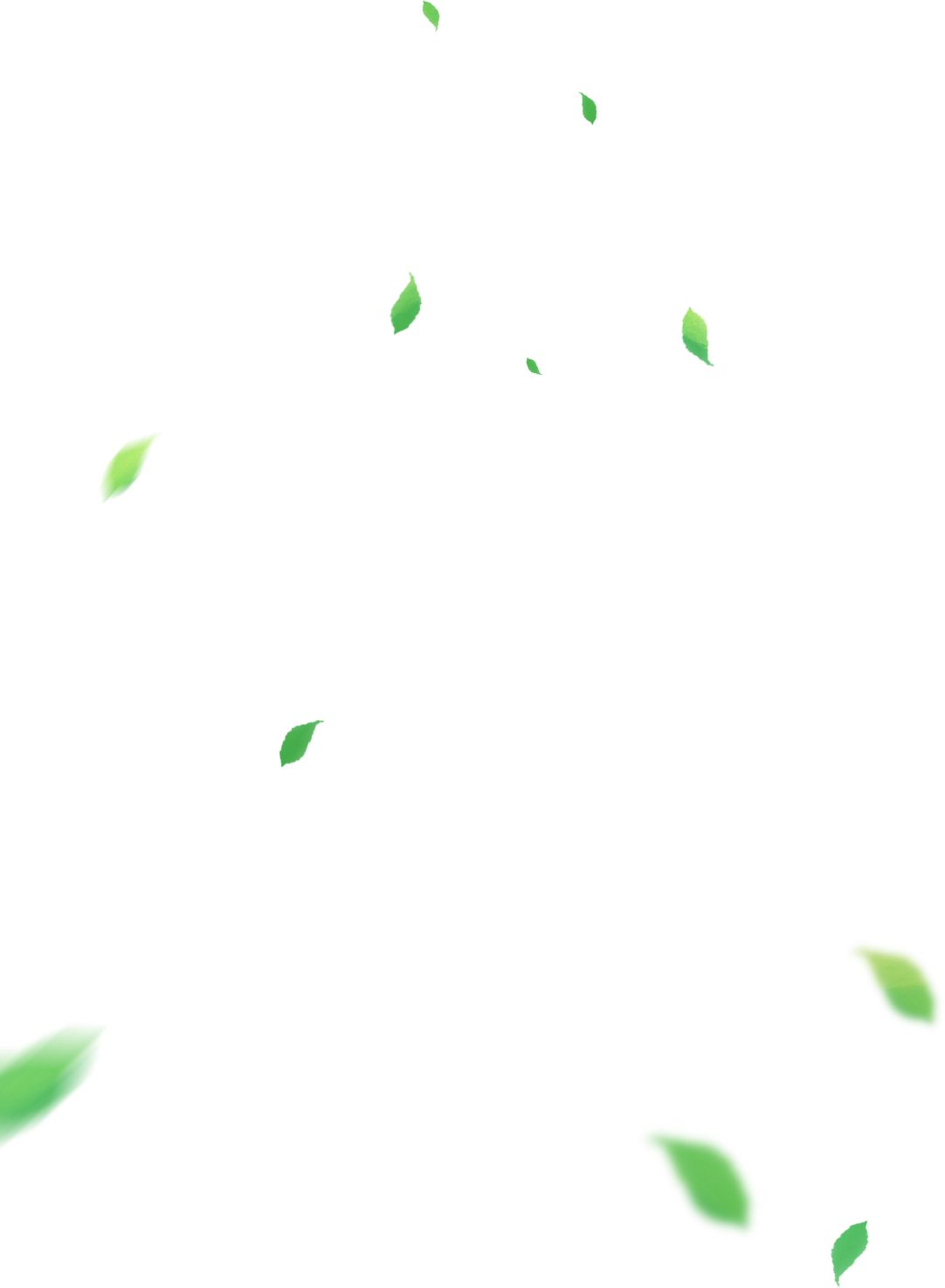 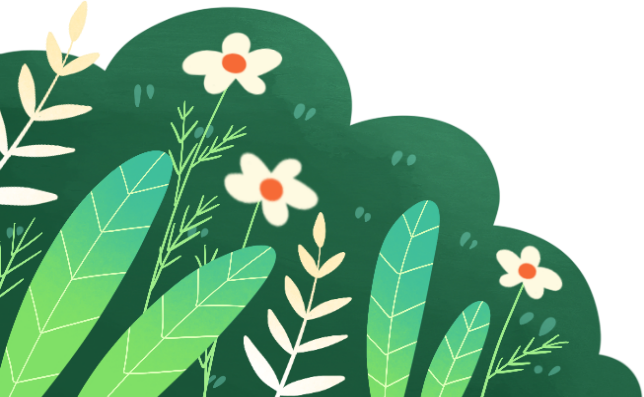 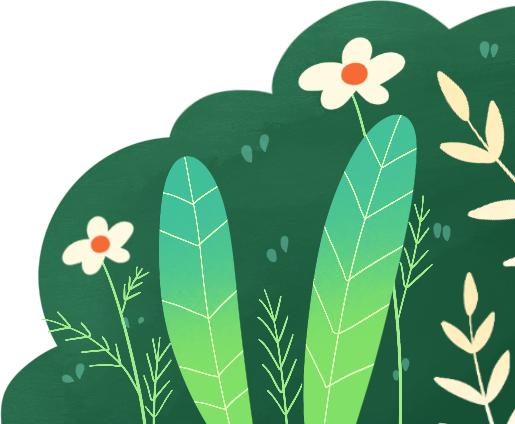 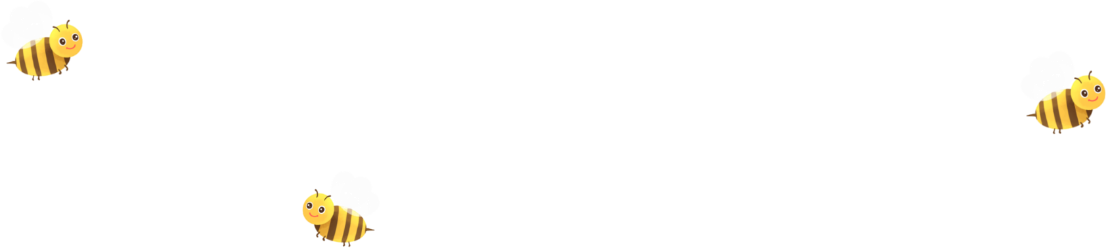 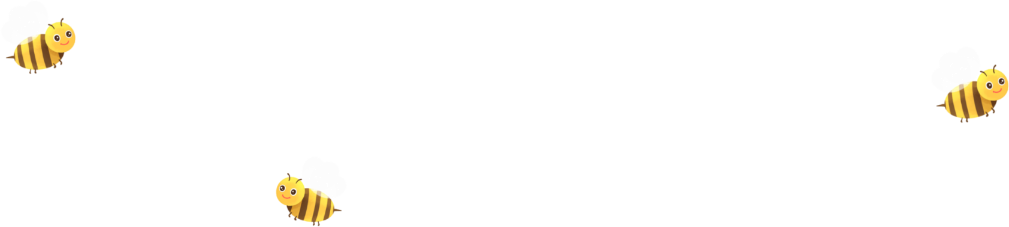 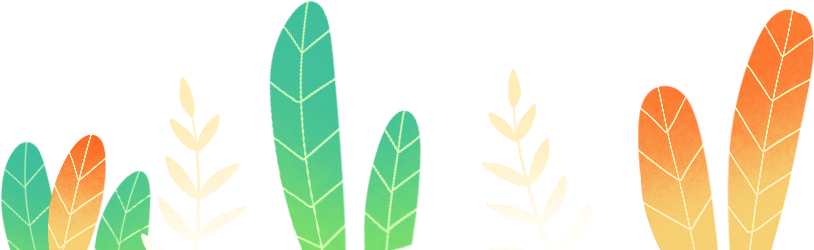 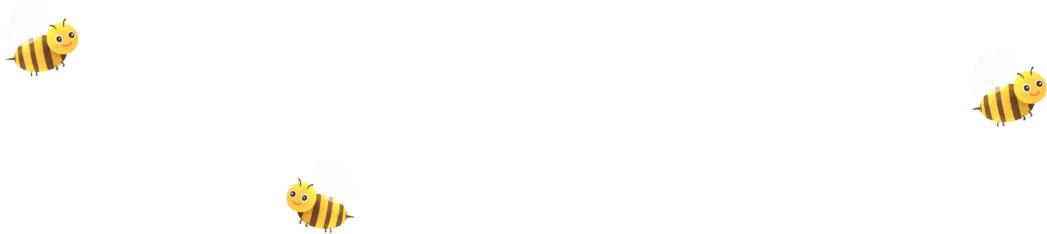 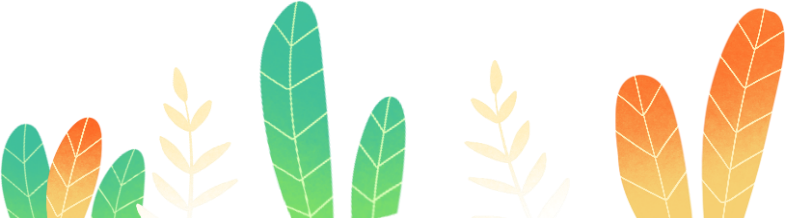 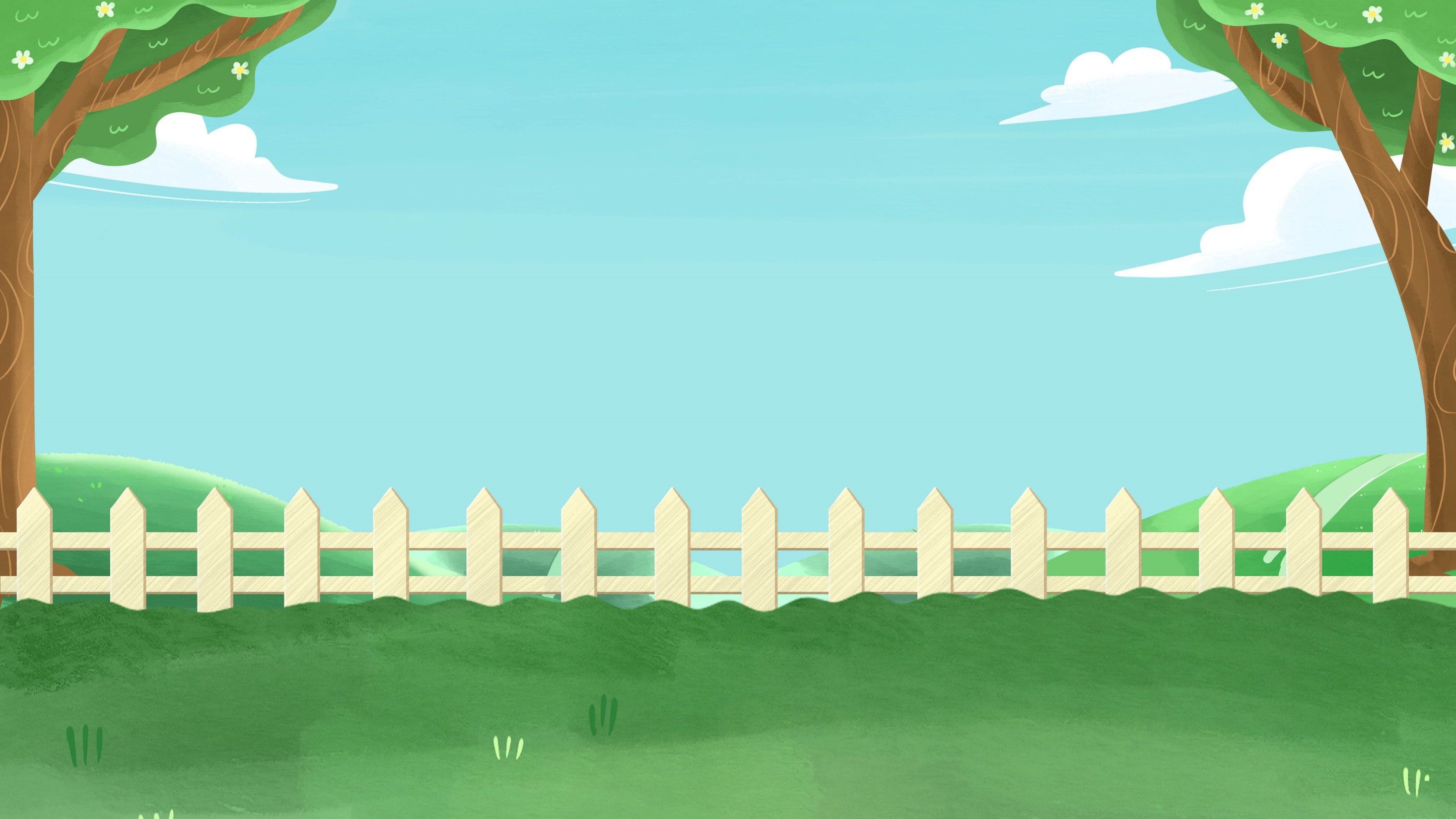 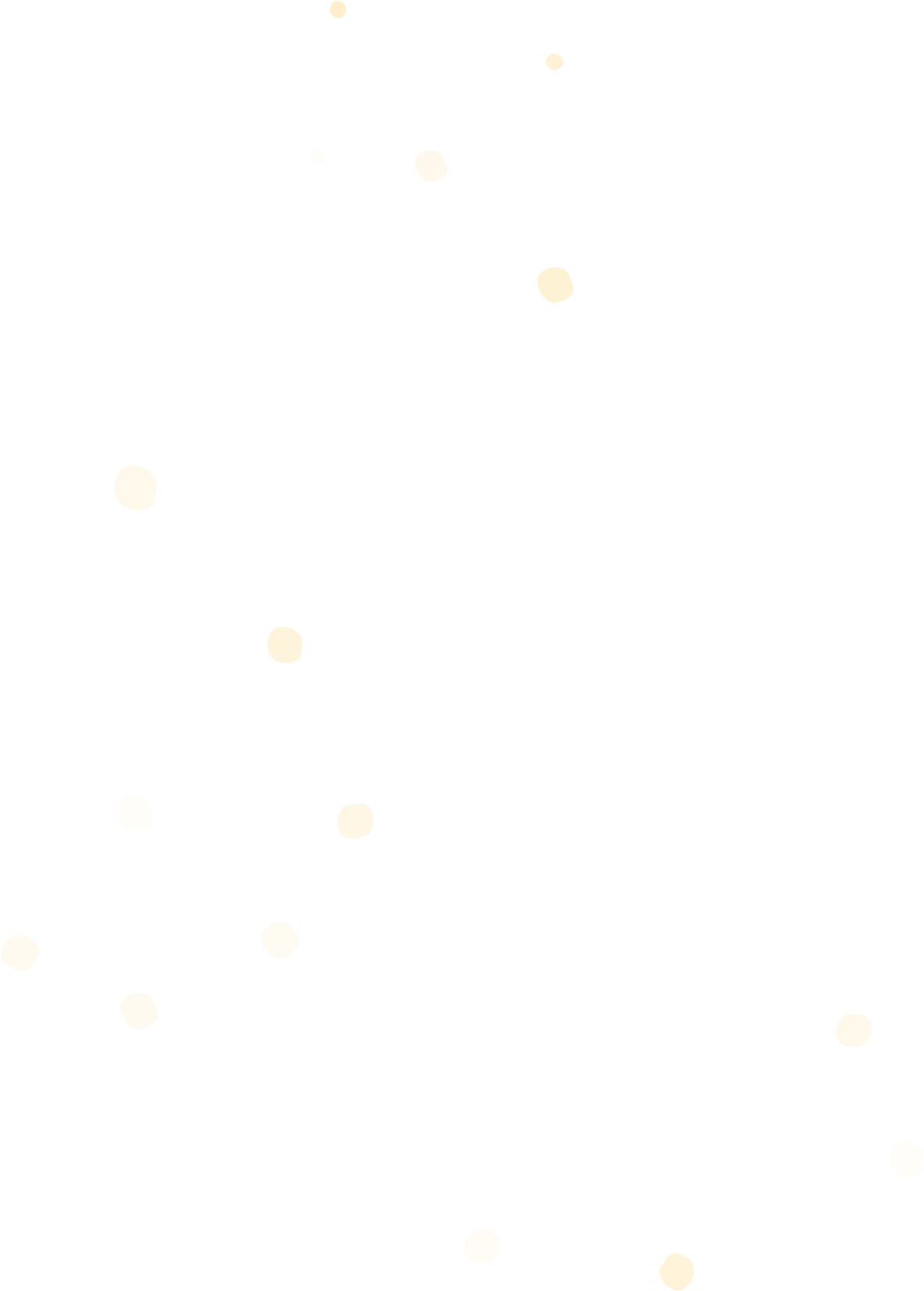 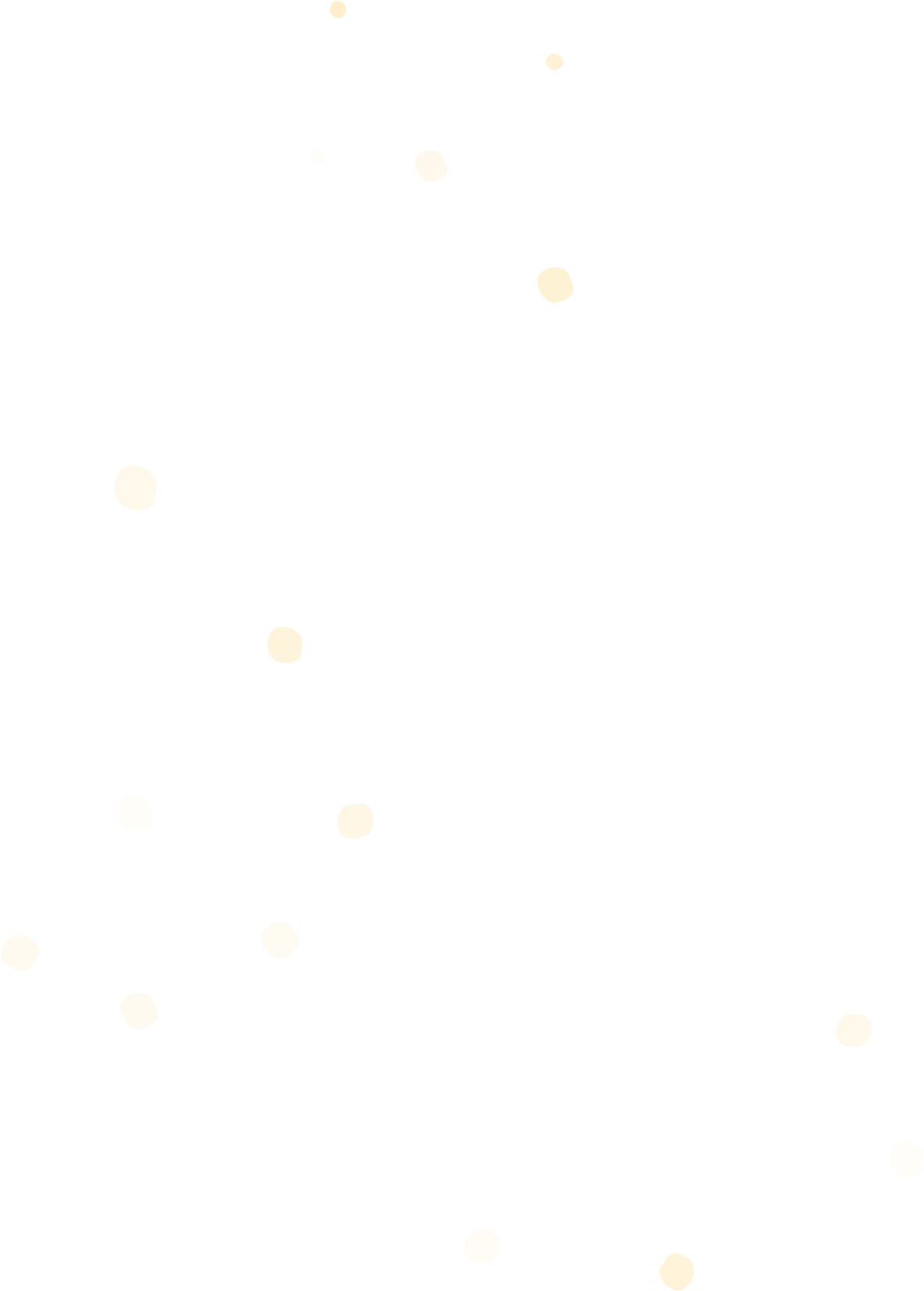 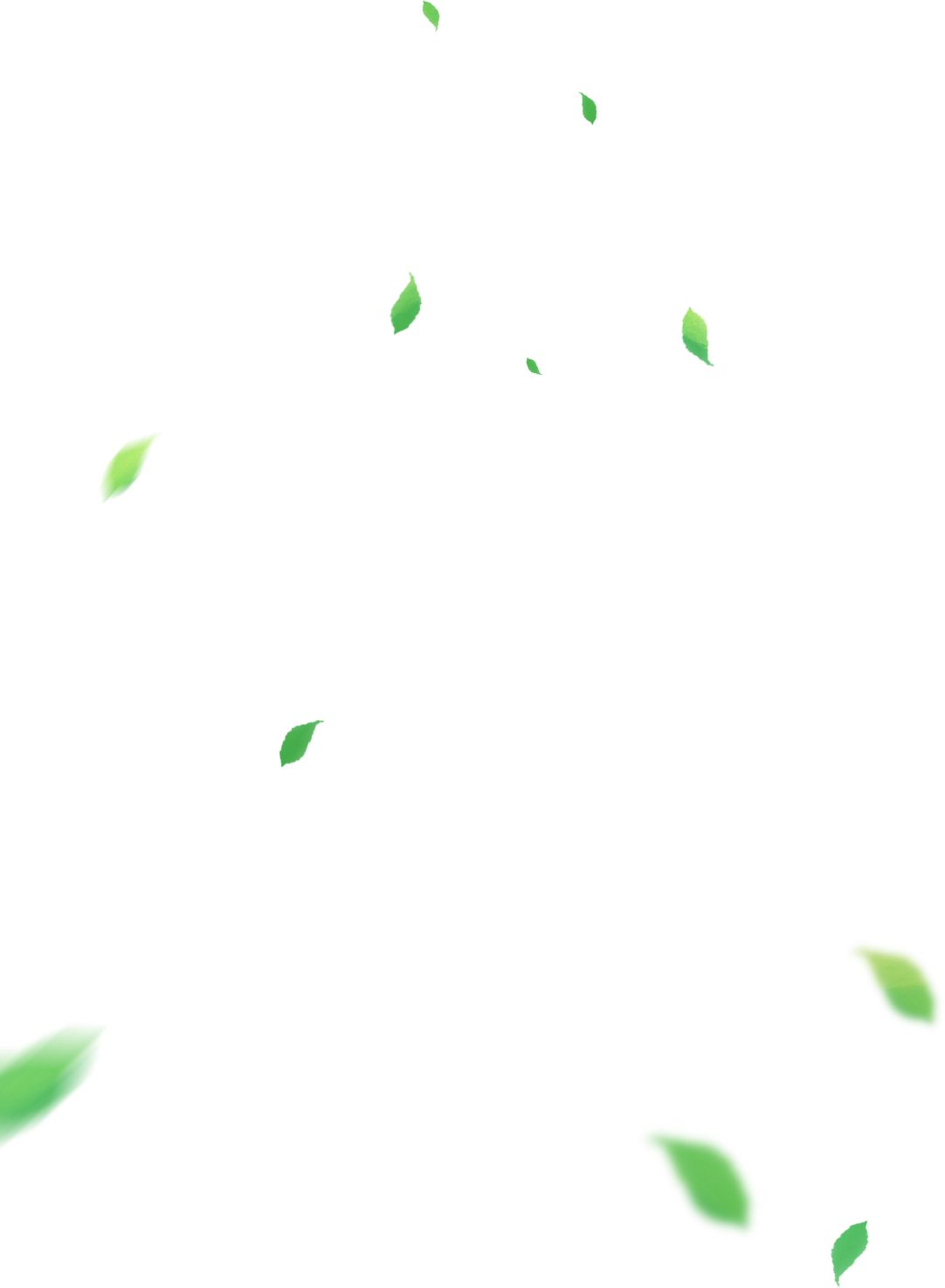 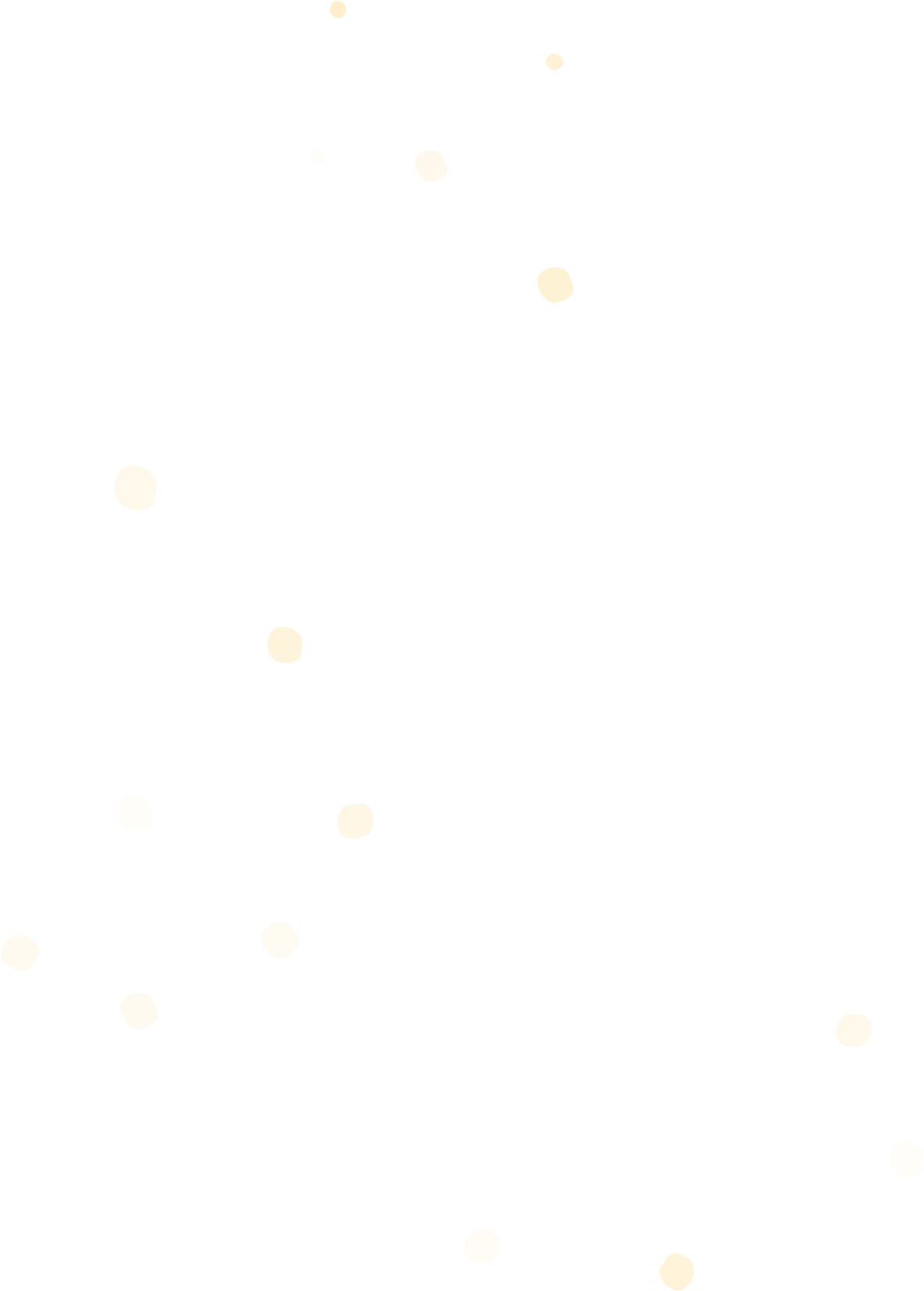 KHỞI ĐỘNG
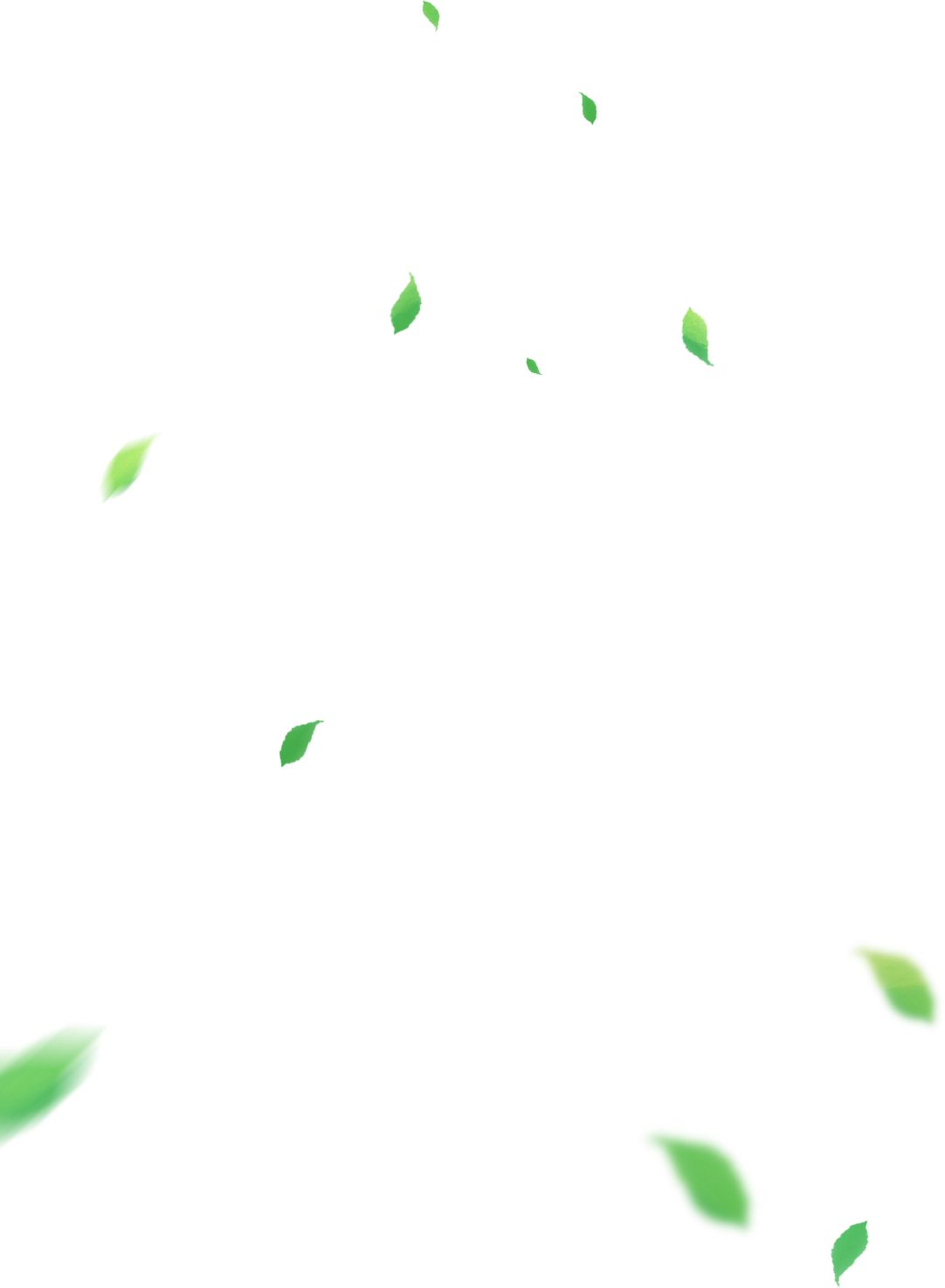 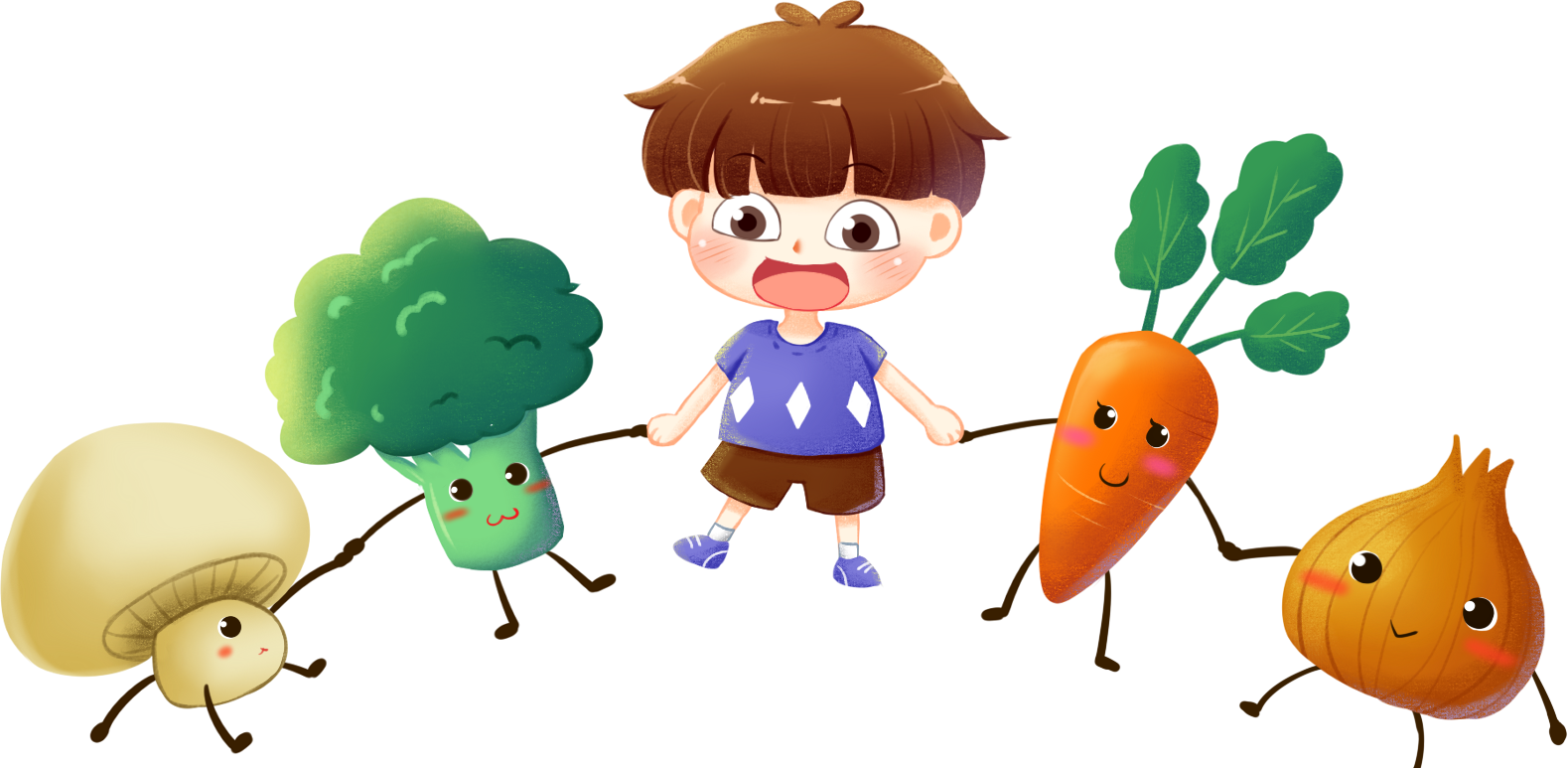 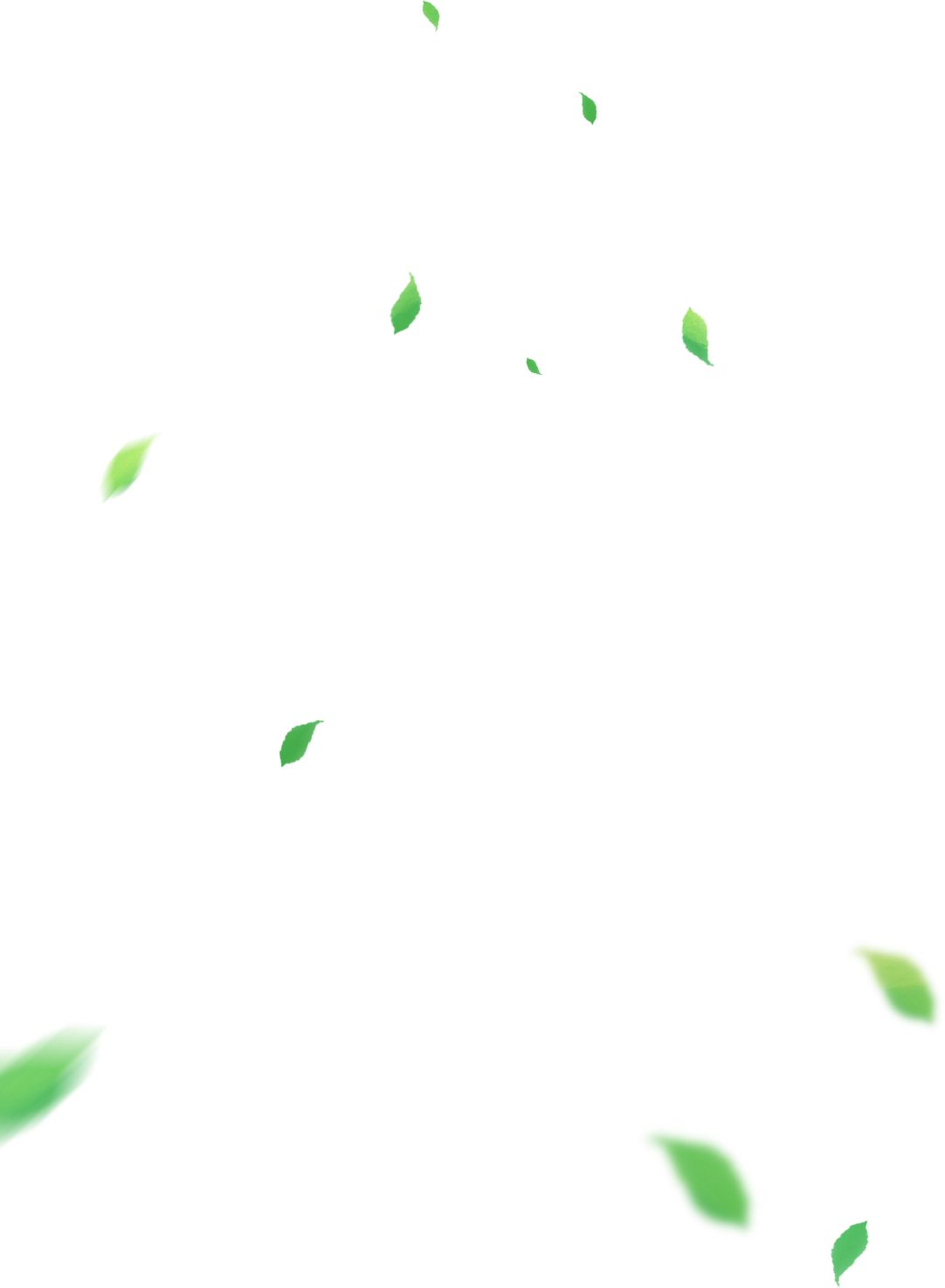 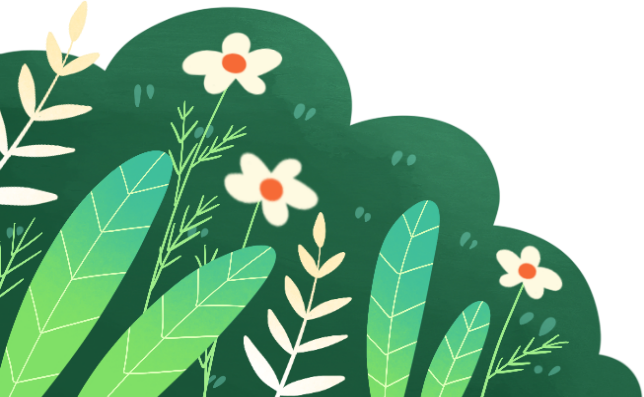 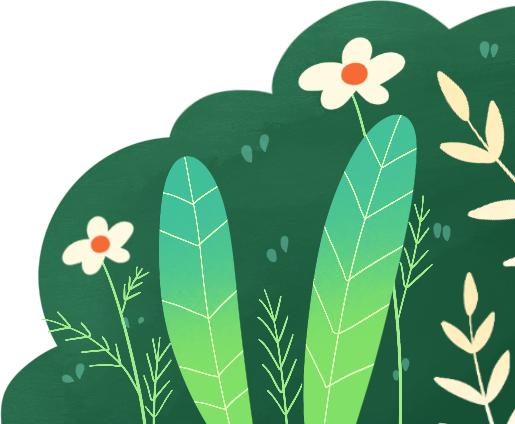 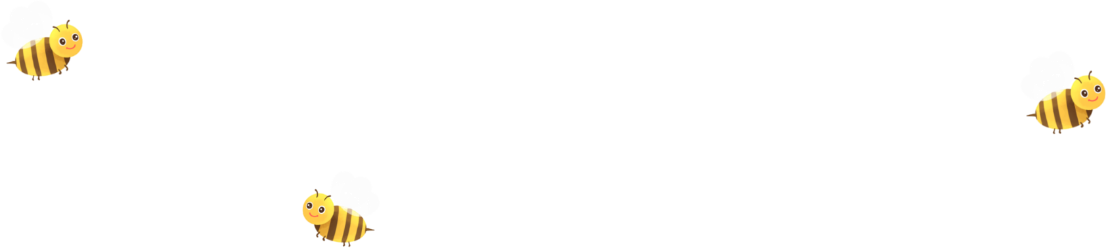 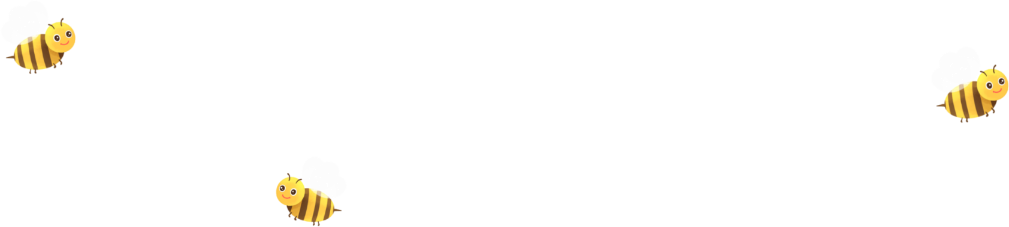 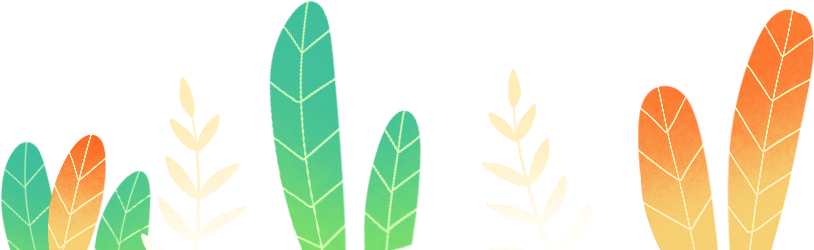 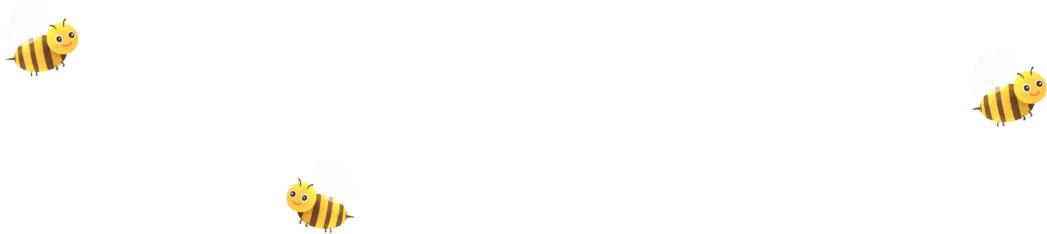 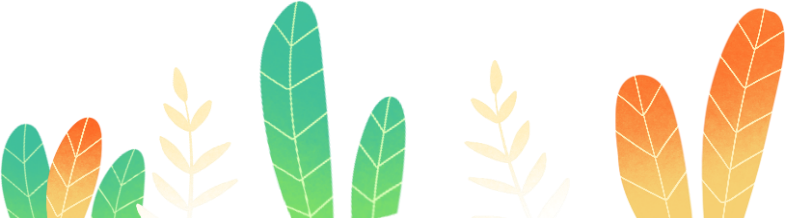 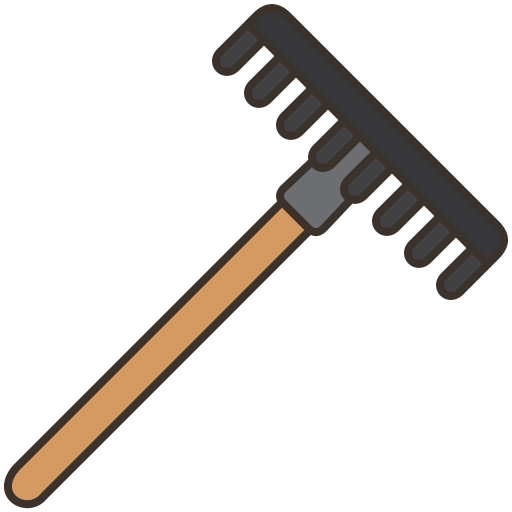 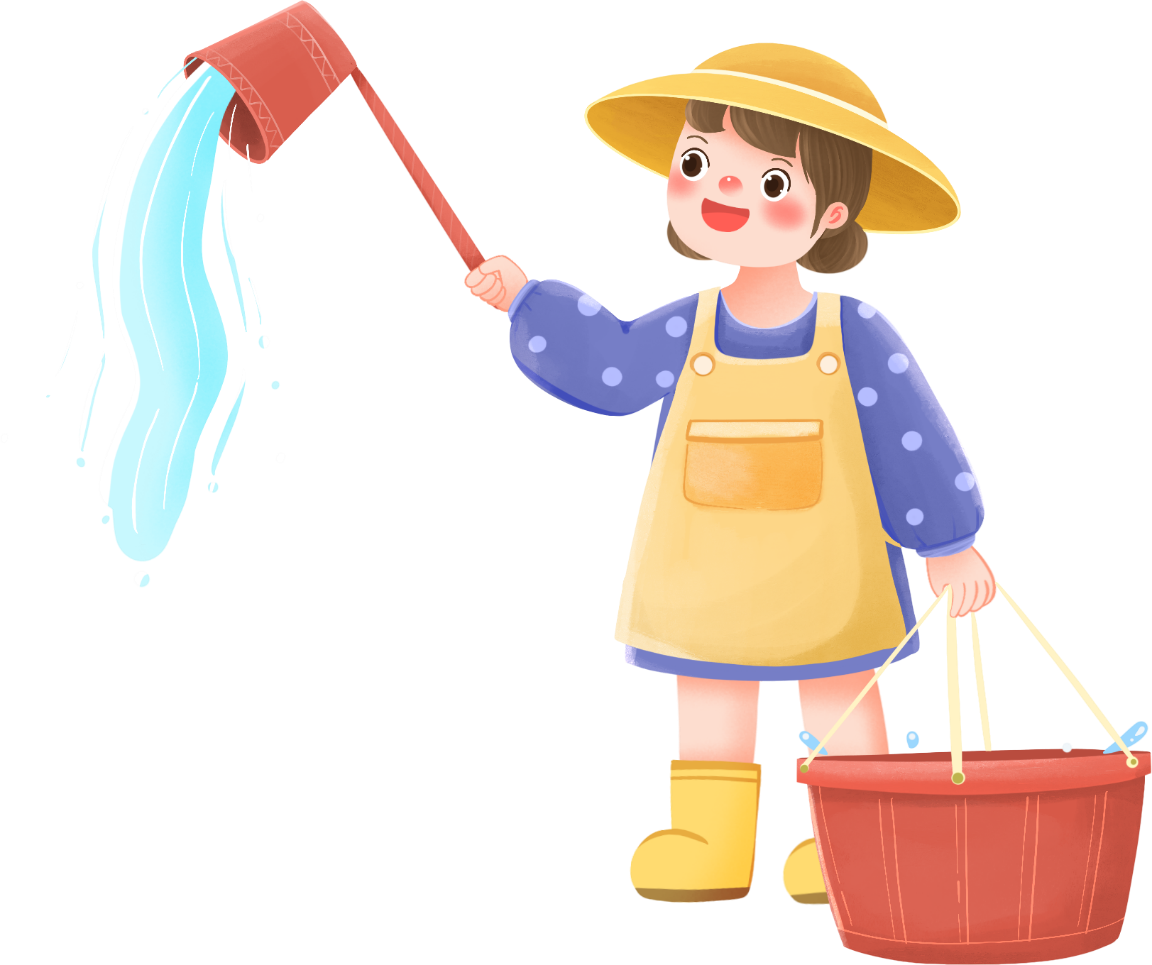 HU HOẠCH
NÔNG SẢN
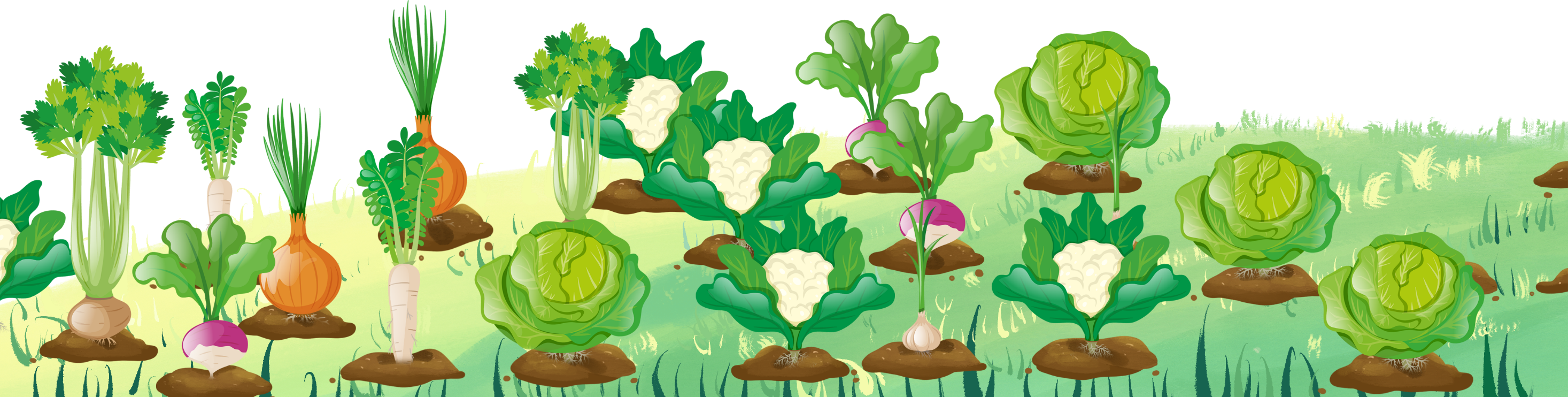 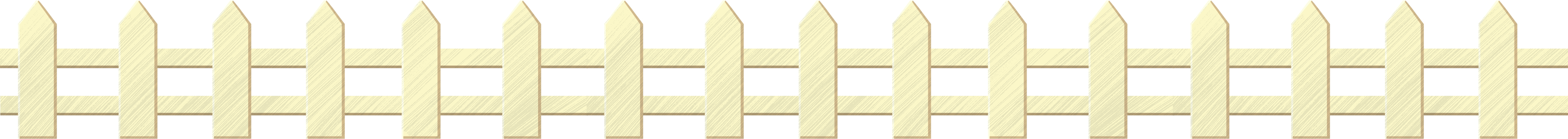 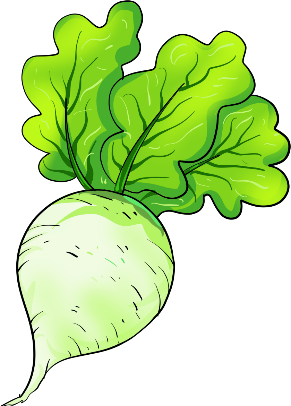 Thực phẩm nào chứa nhiều chất bột đường?
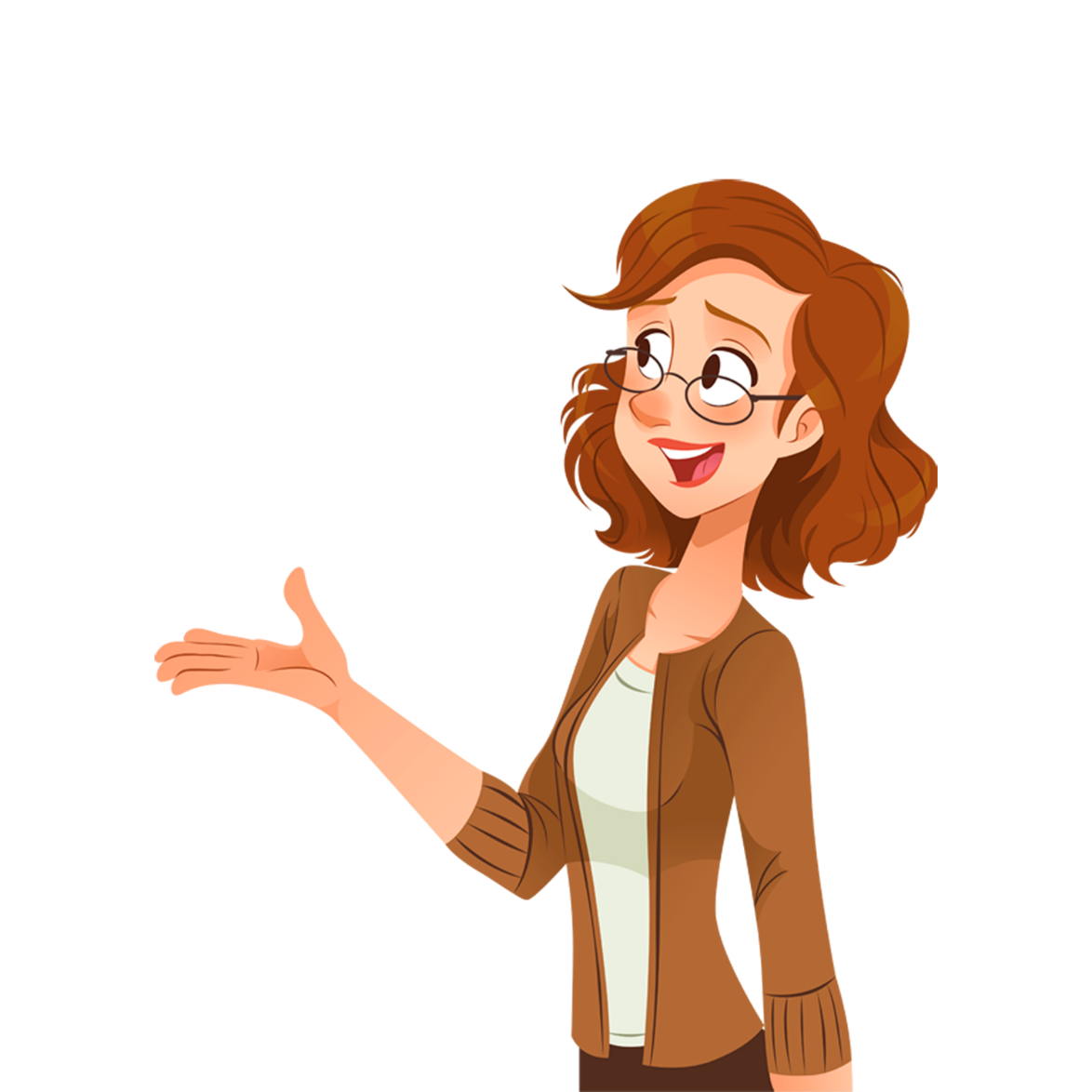 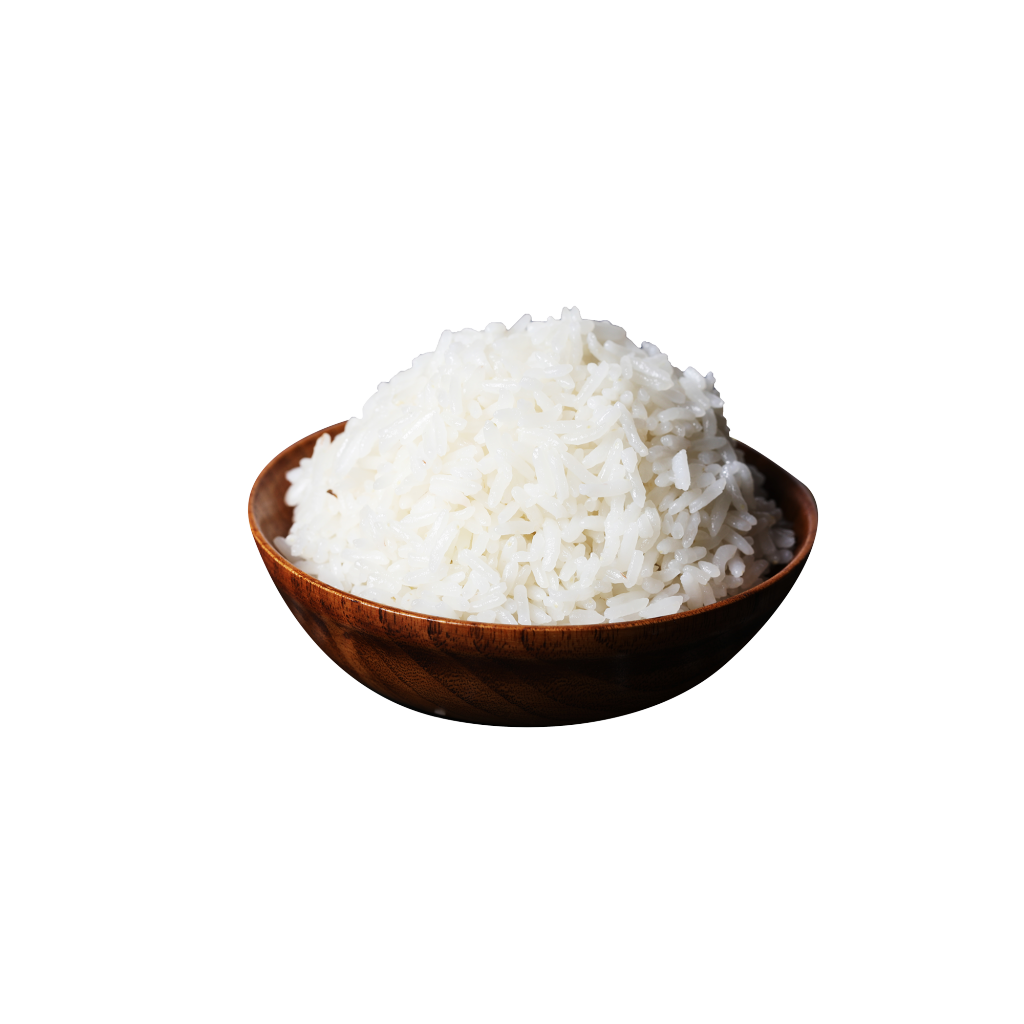 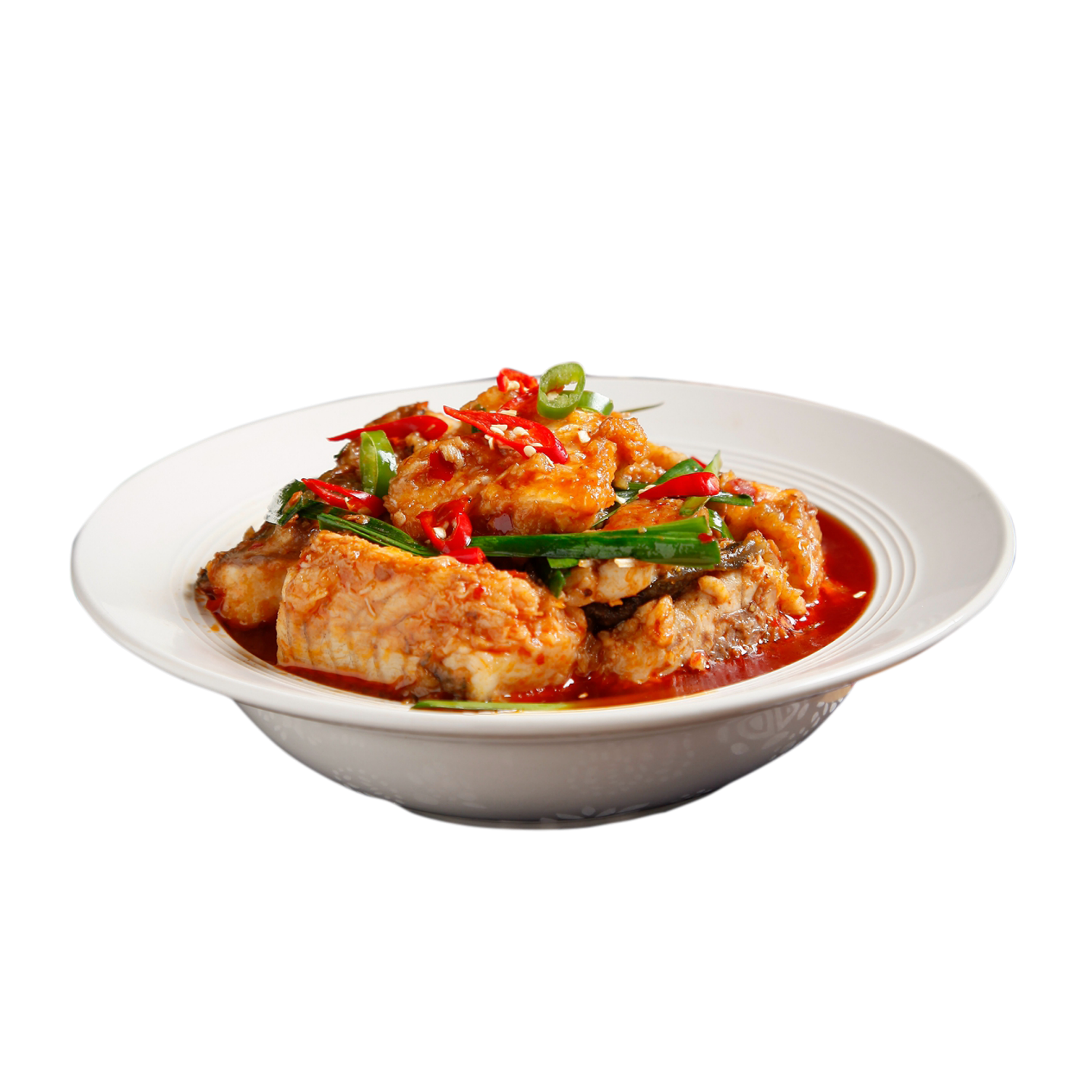 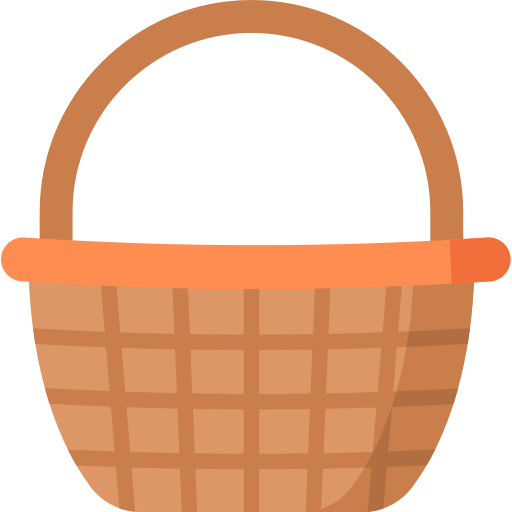 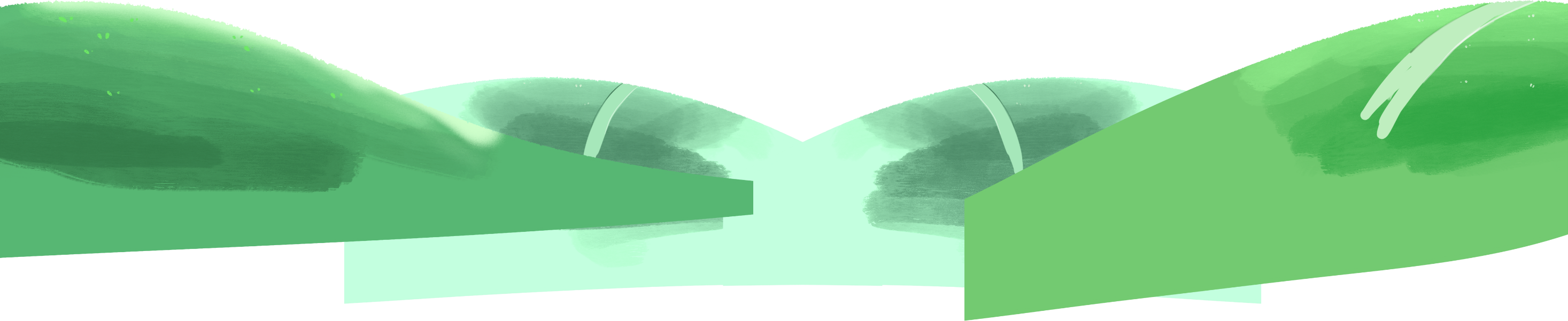 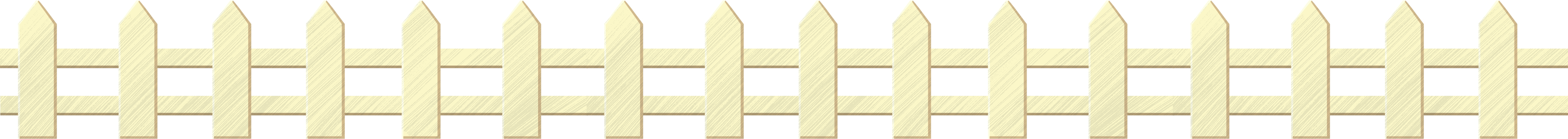 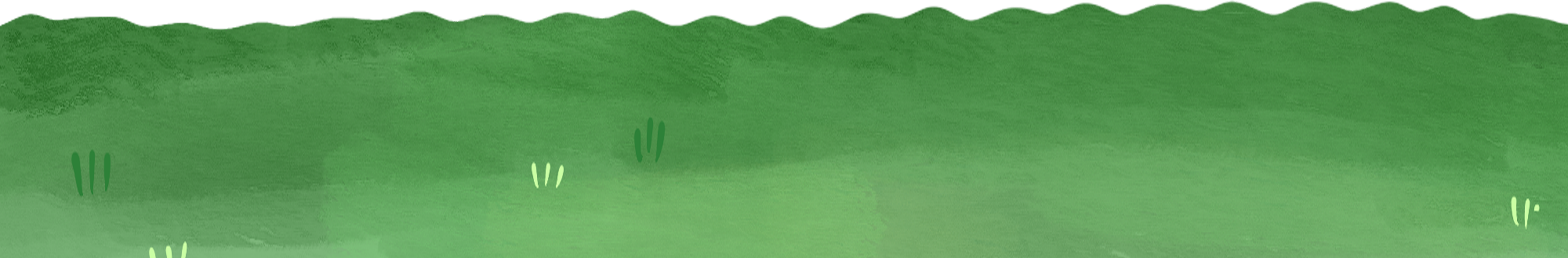 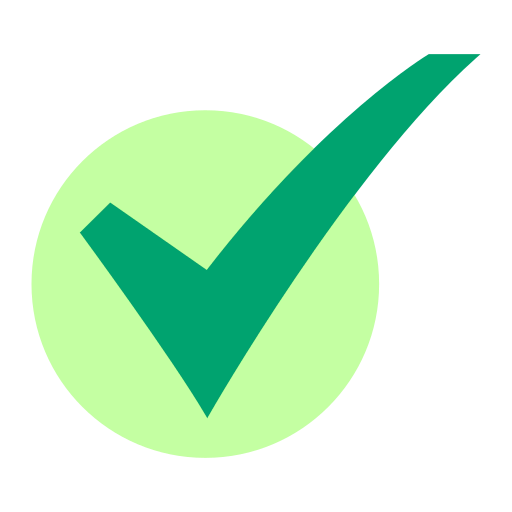 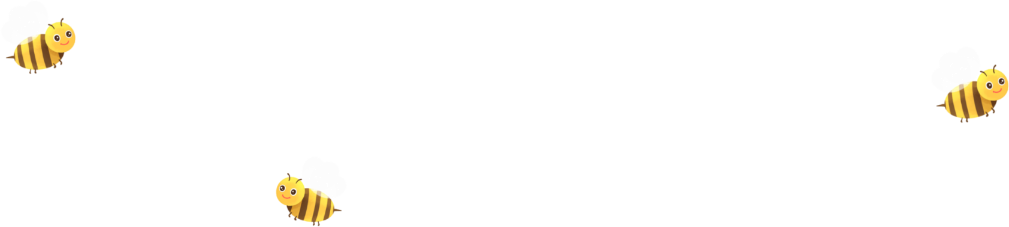 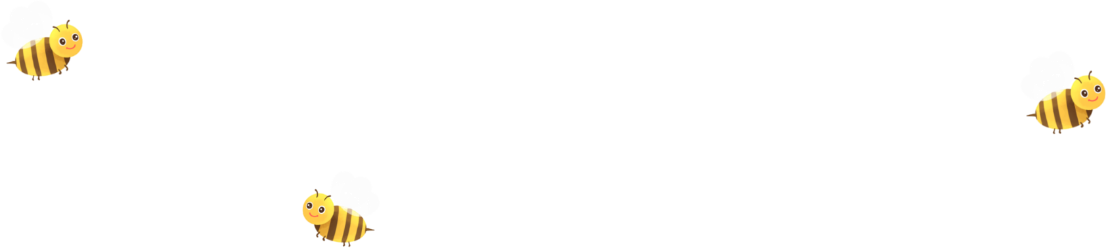 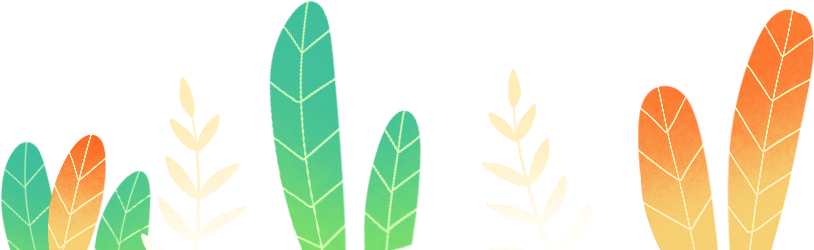 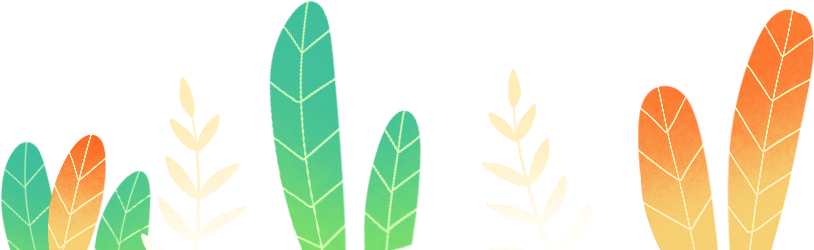 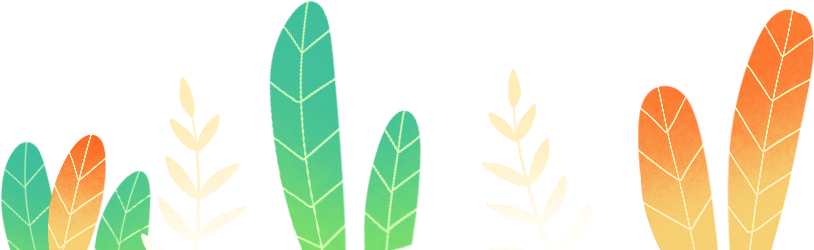 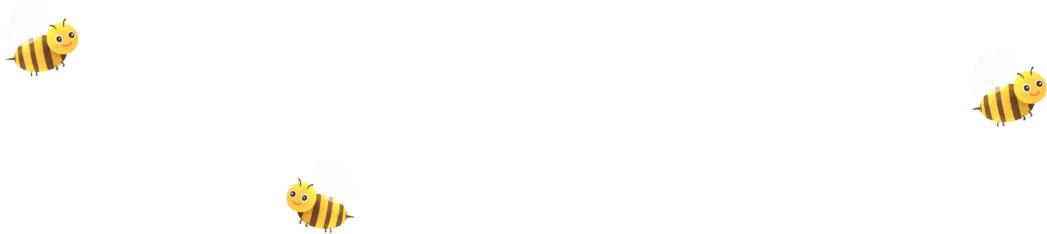 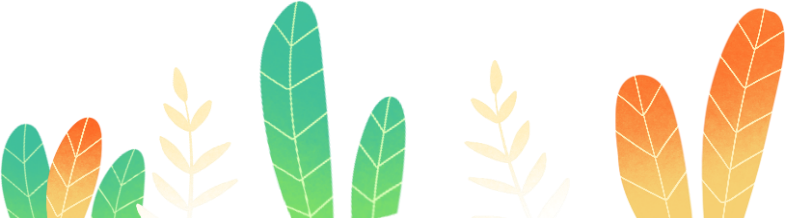 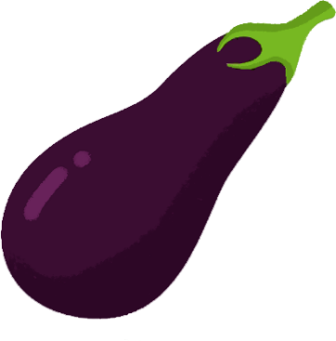 Thực phẩm nào chứa nhiều chất đạm?
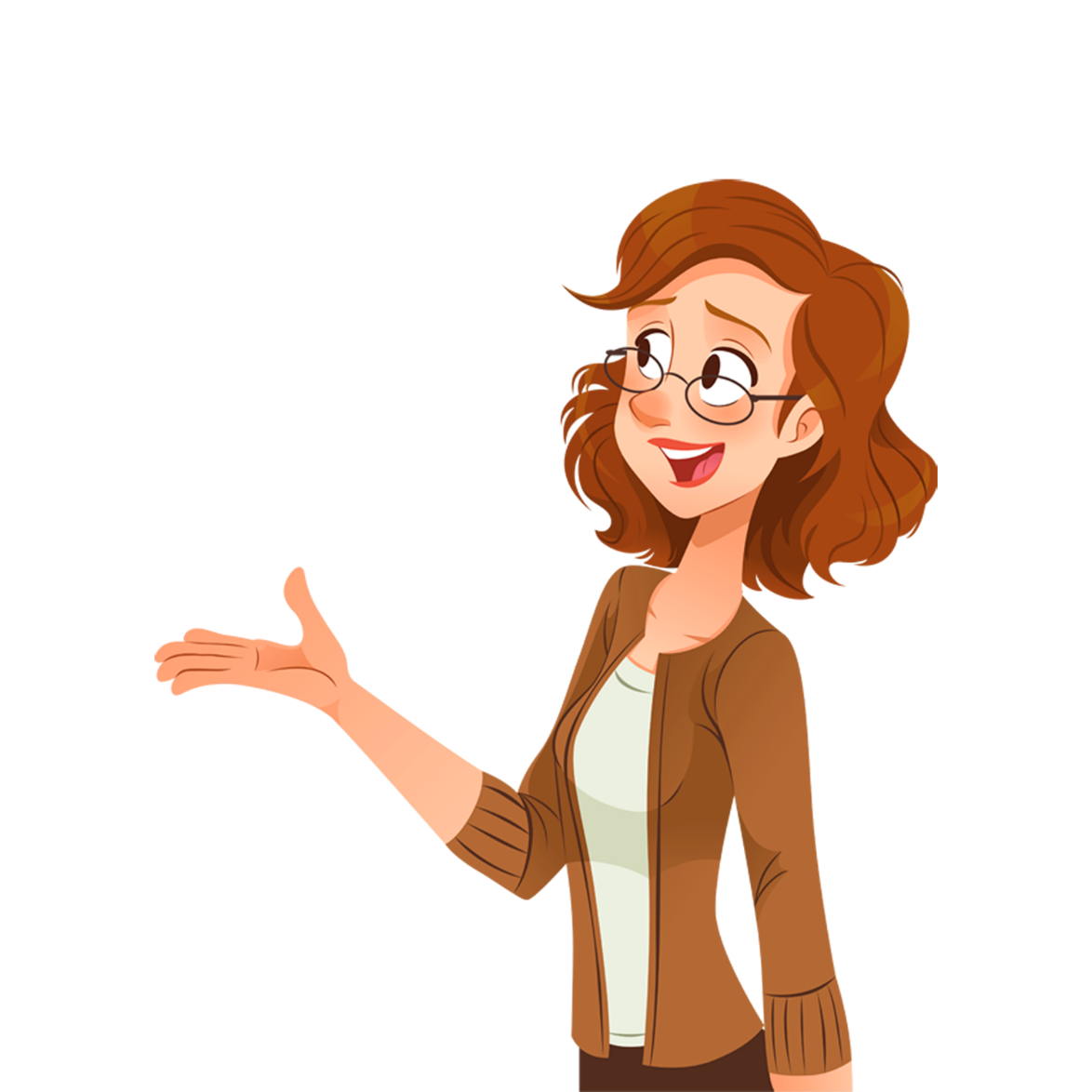 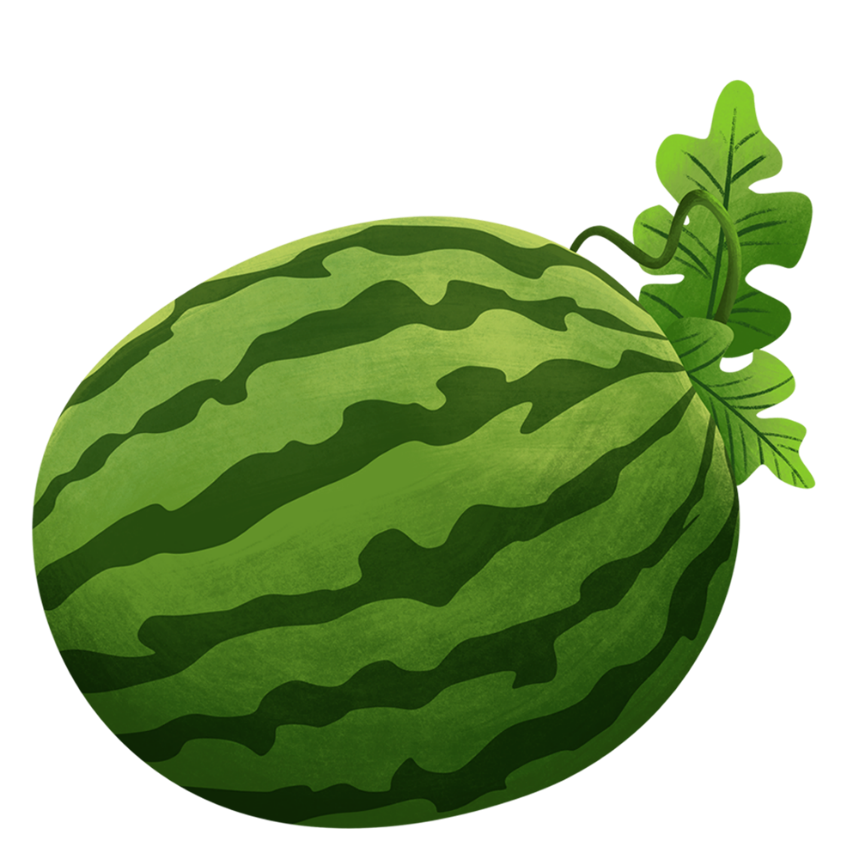 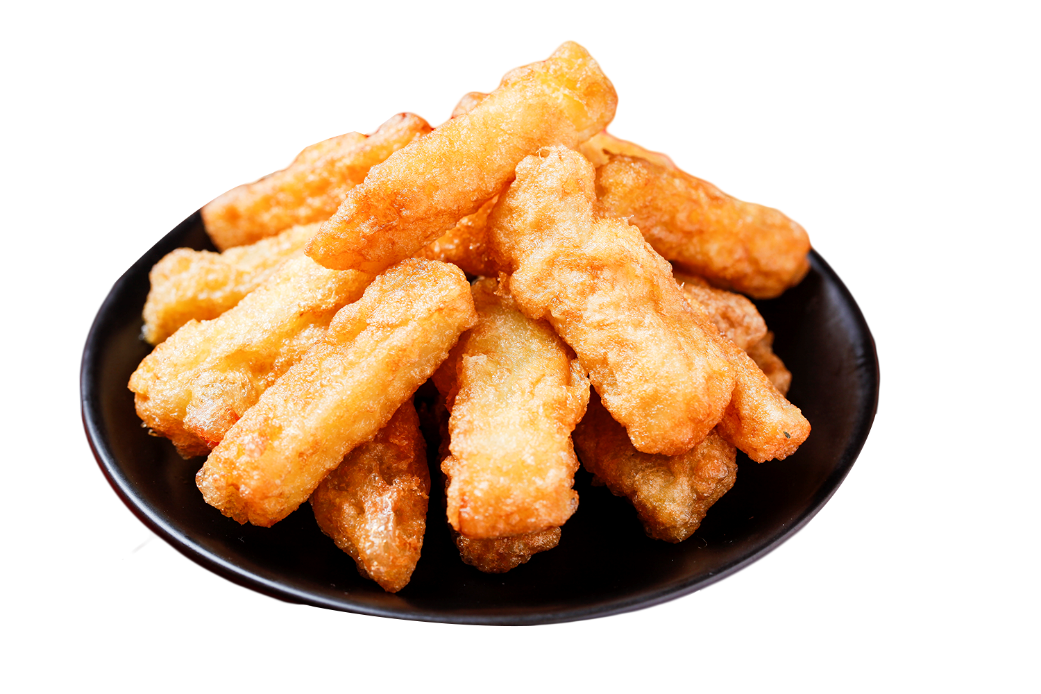 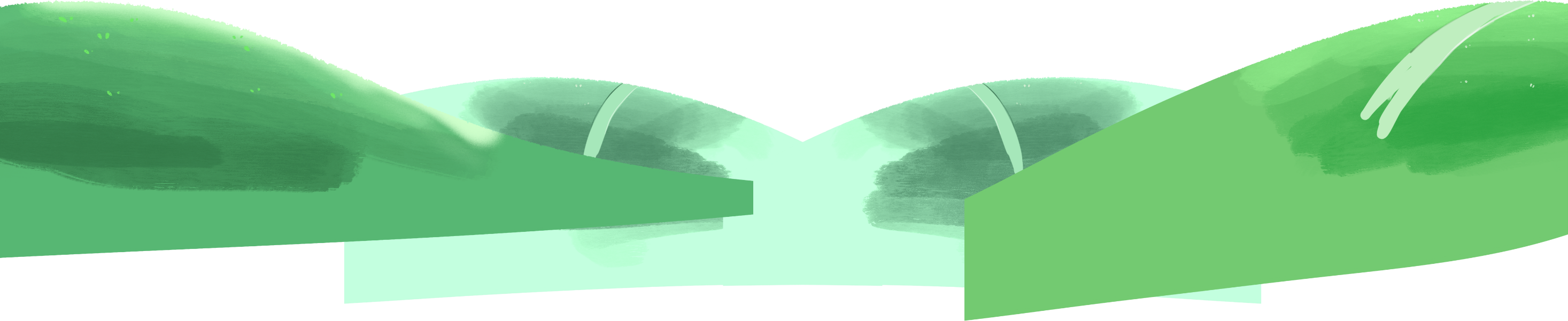 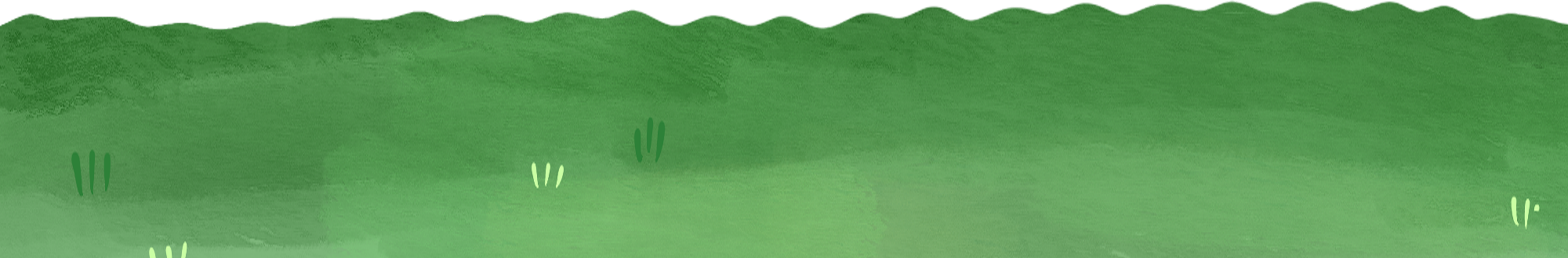 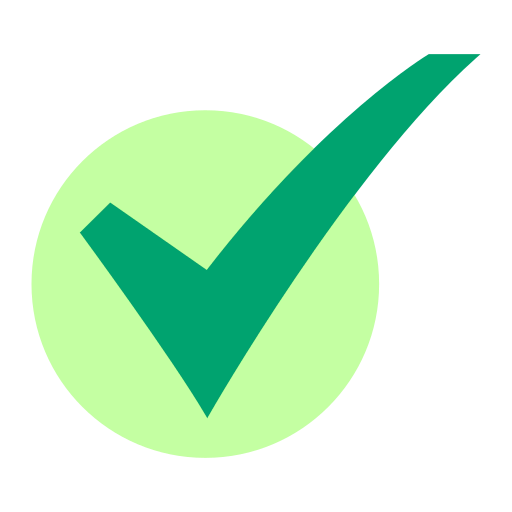 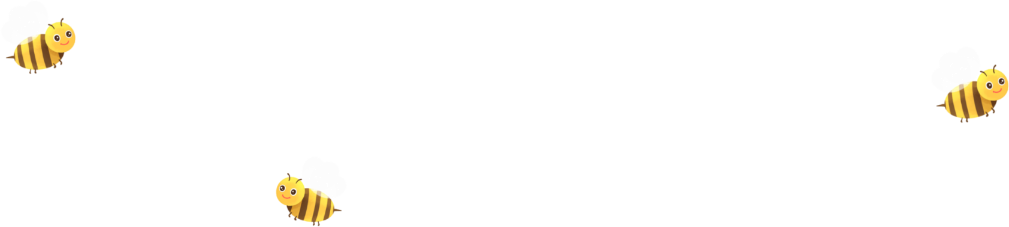 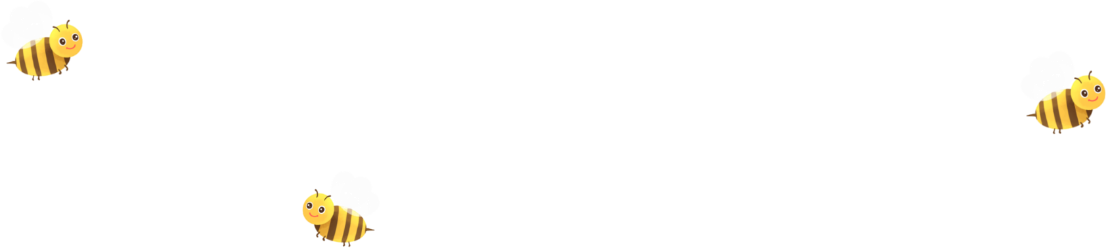 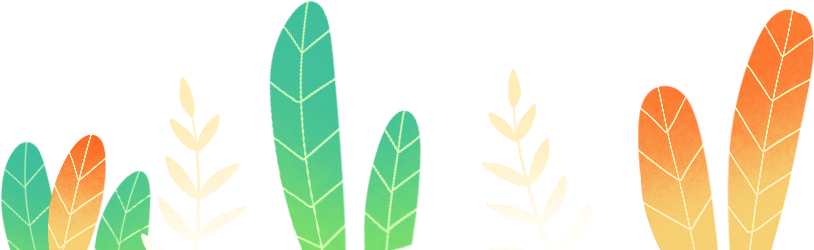 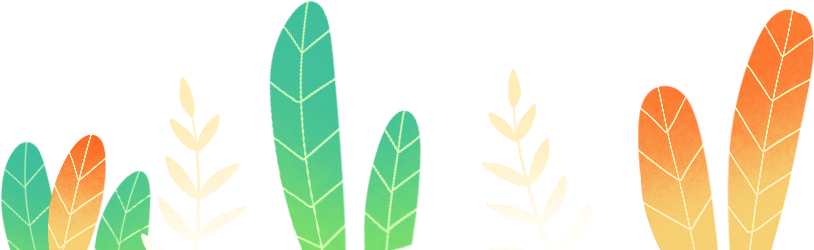 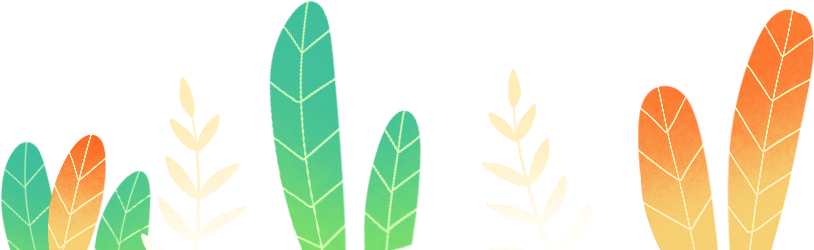 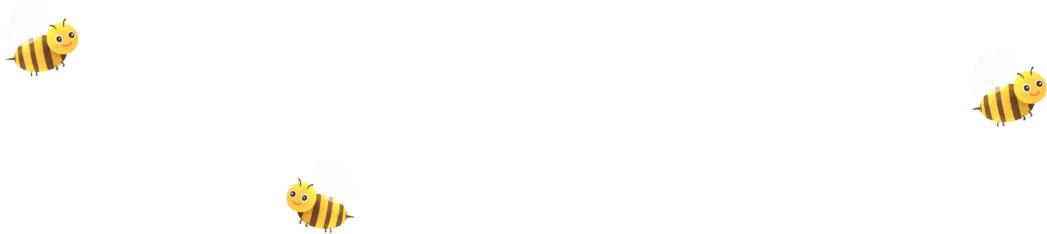 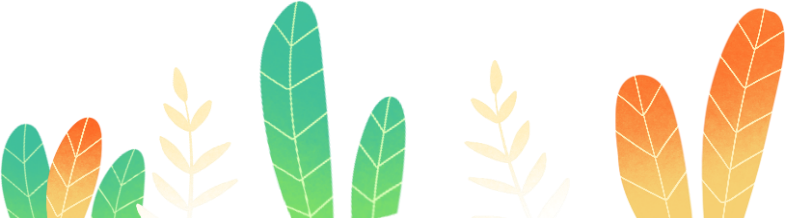 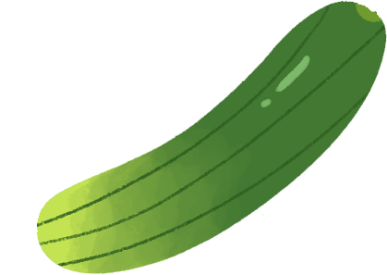 Thực phẩm nào chứa nhiều chất béo?
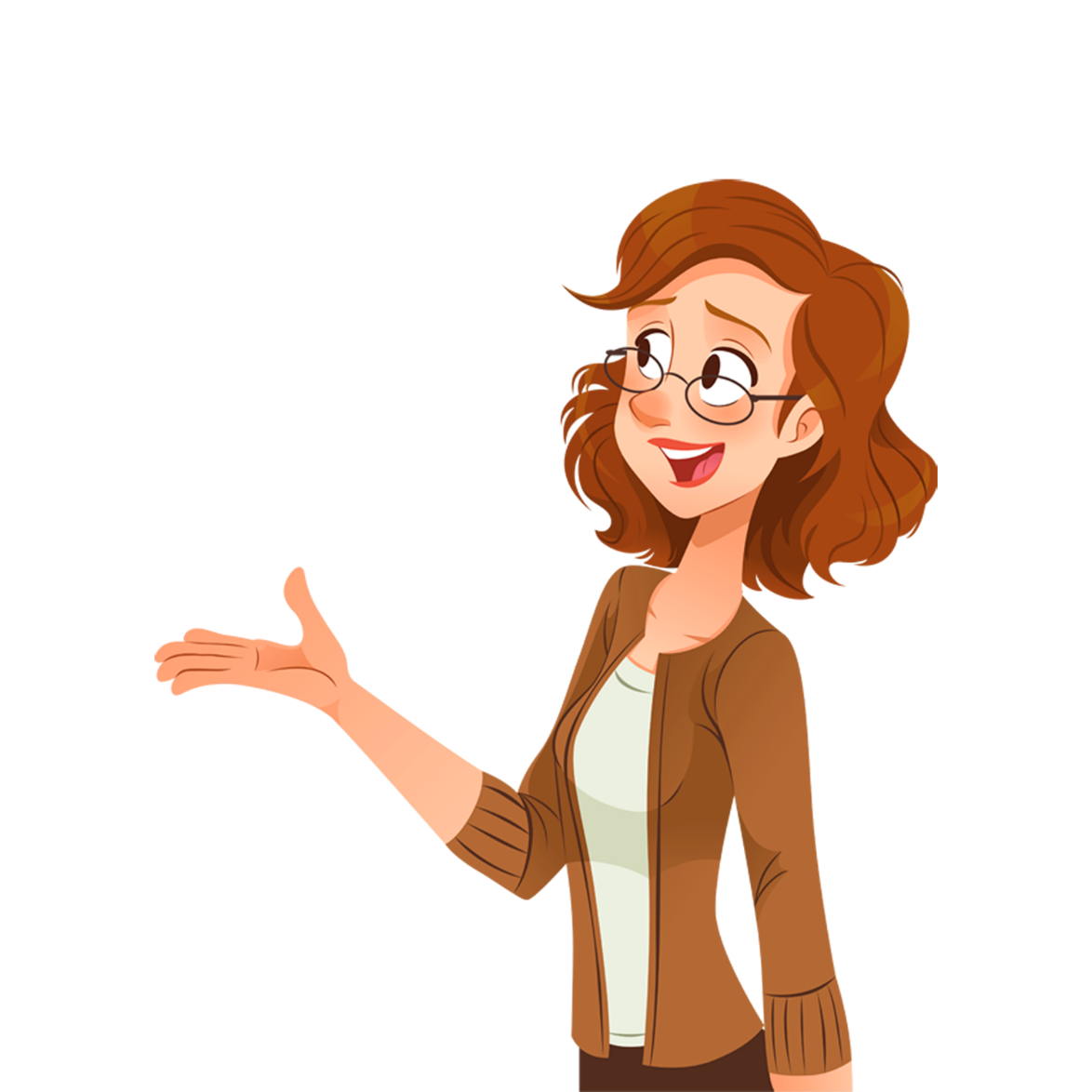 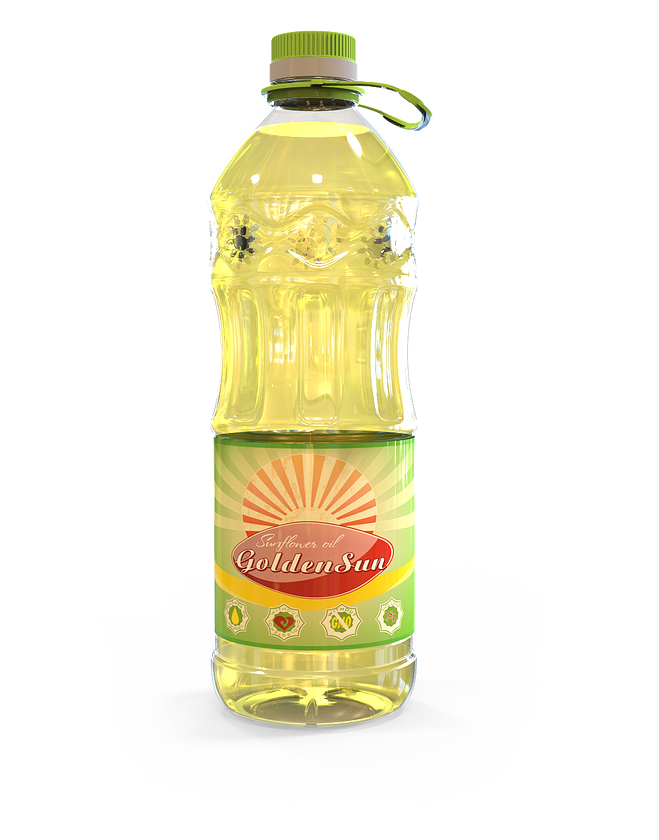 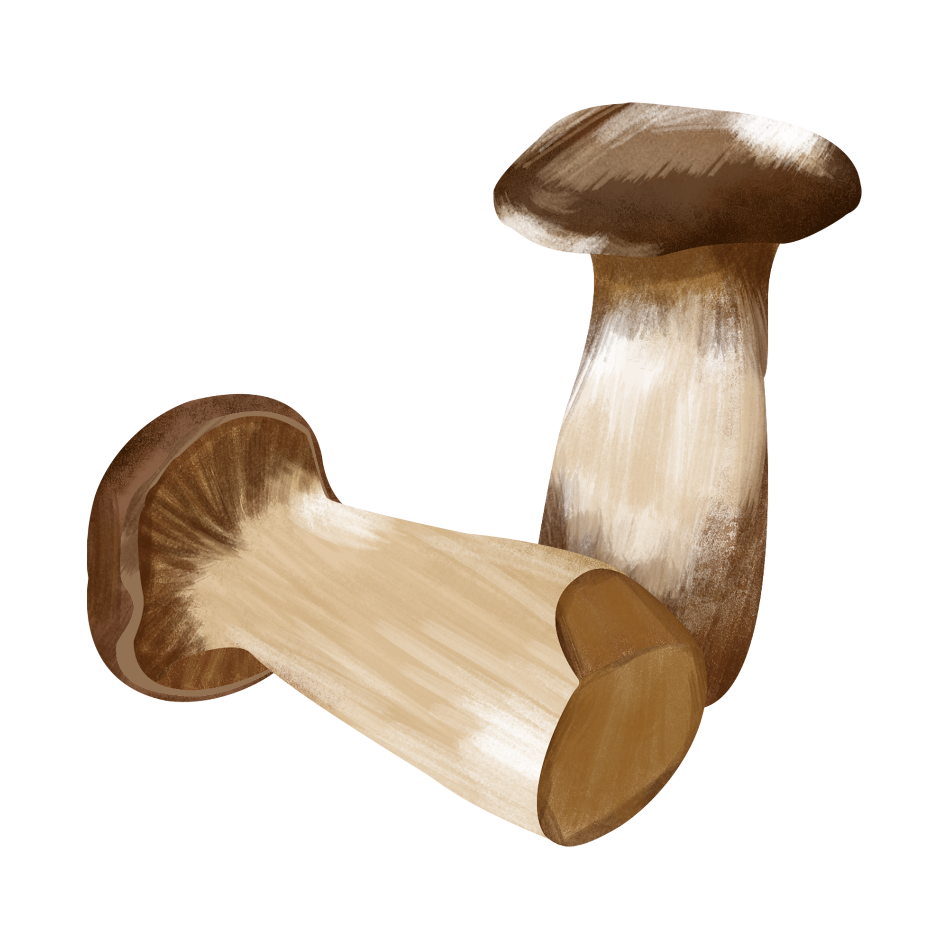 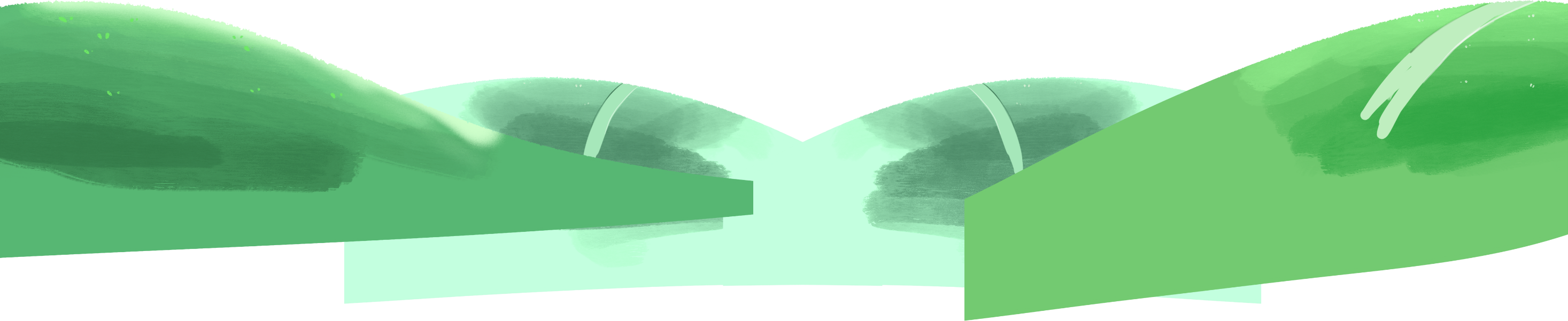 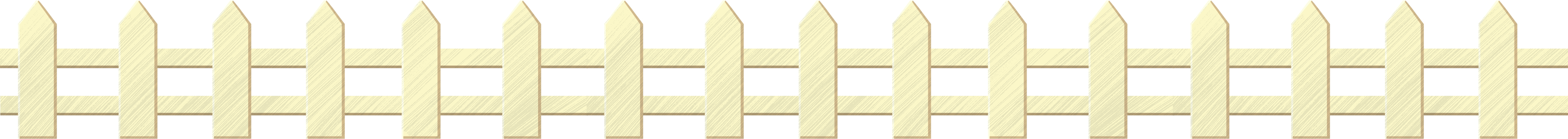 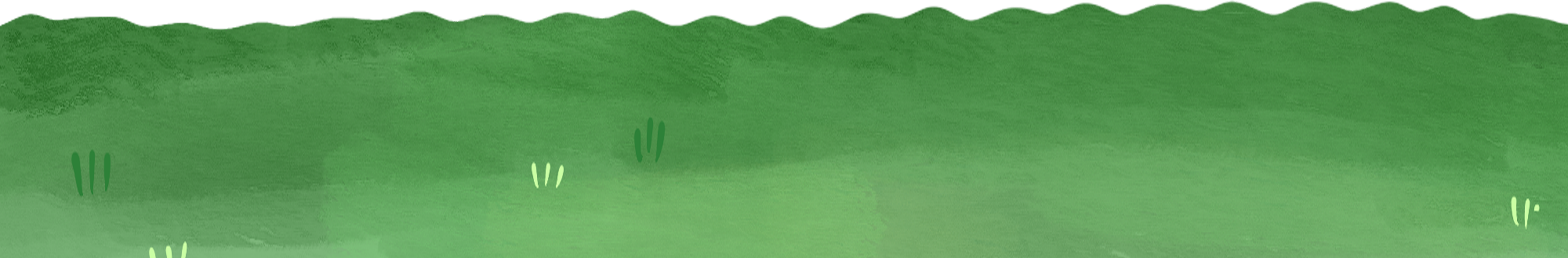 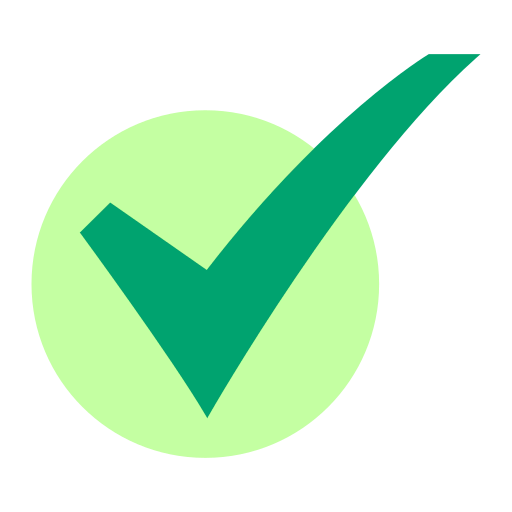 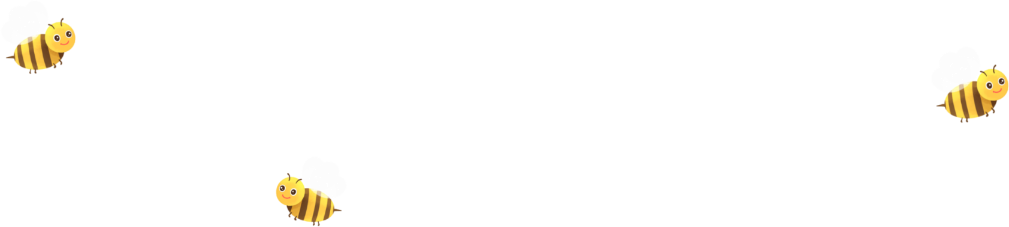 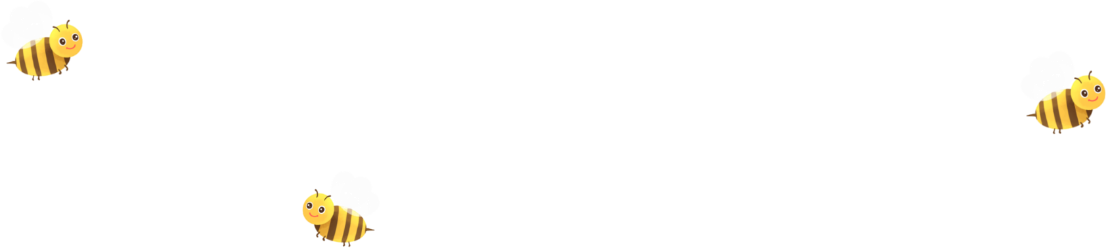 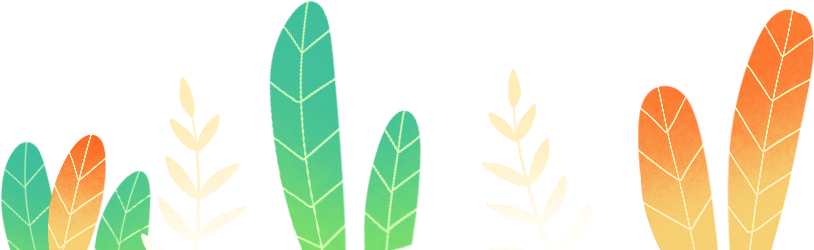 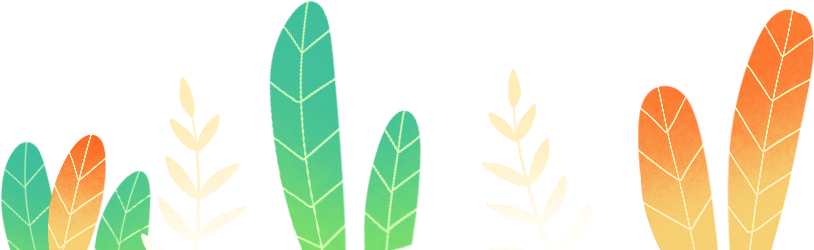 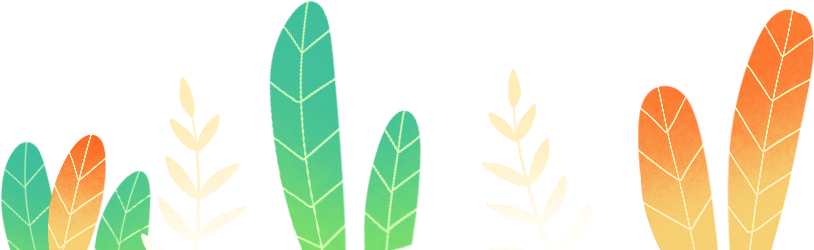 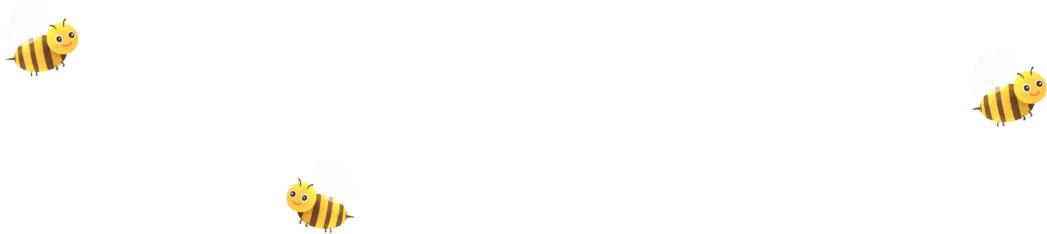 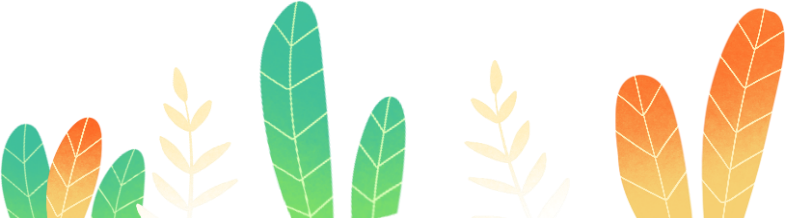 Thực phẩm nào chứa nhiều vi-ta-min và chất khoáng?
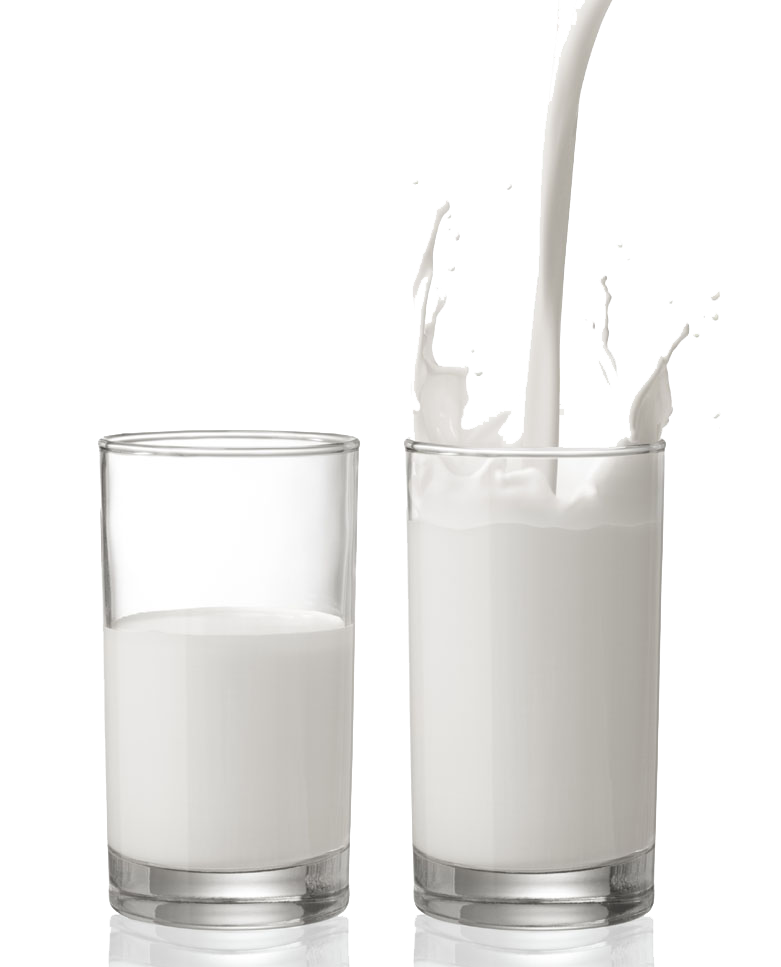 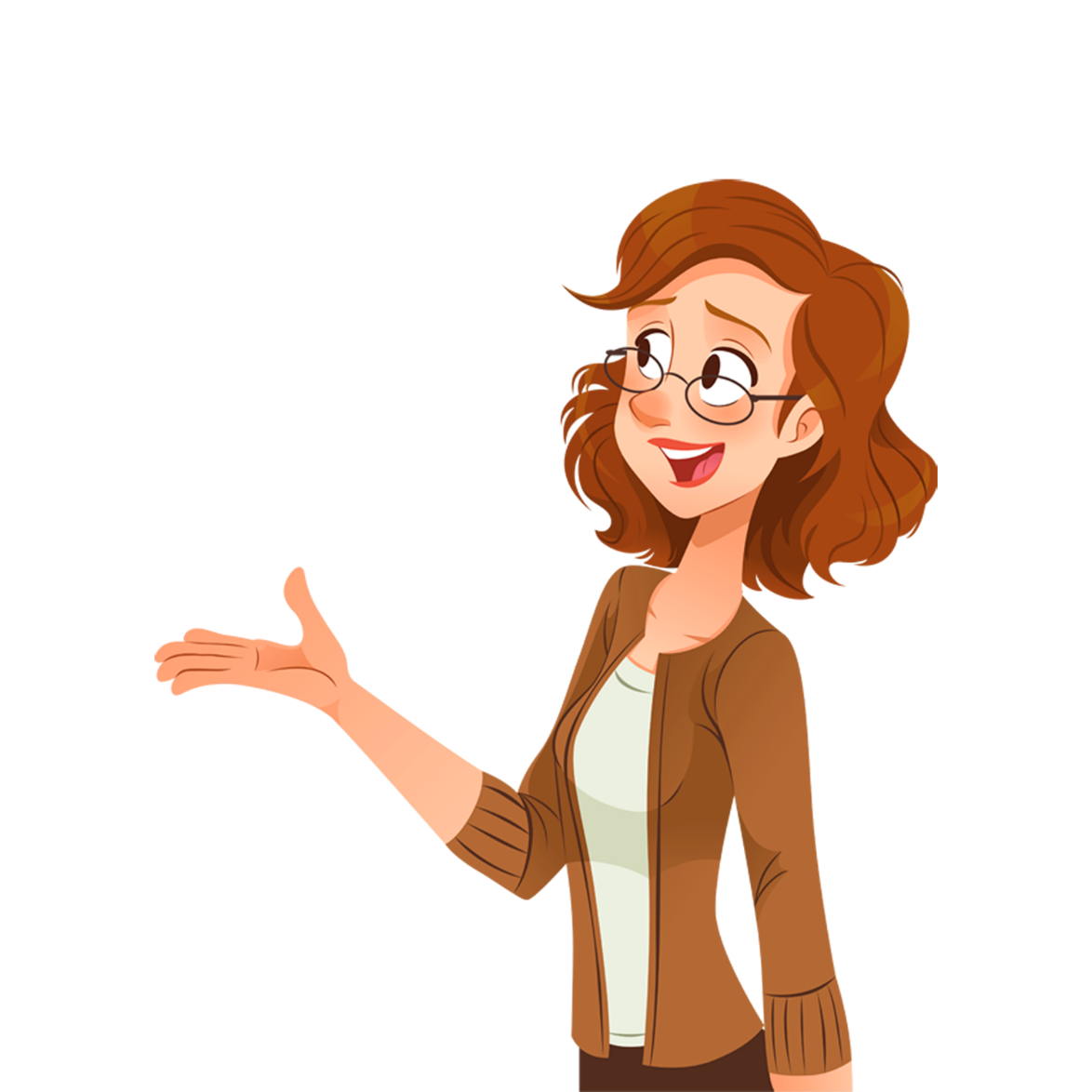 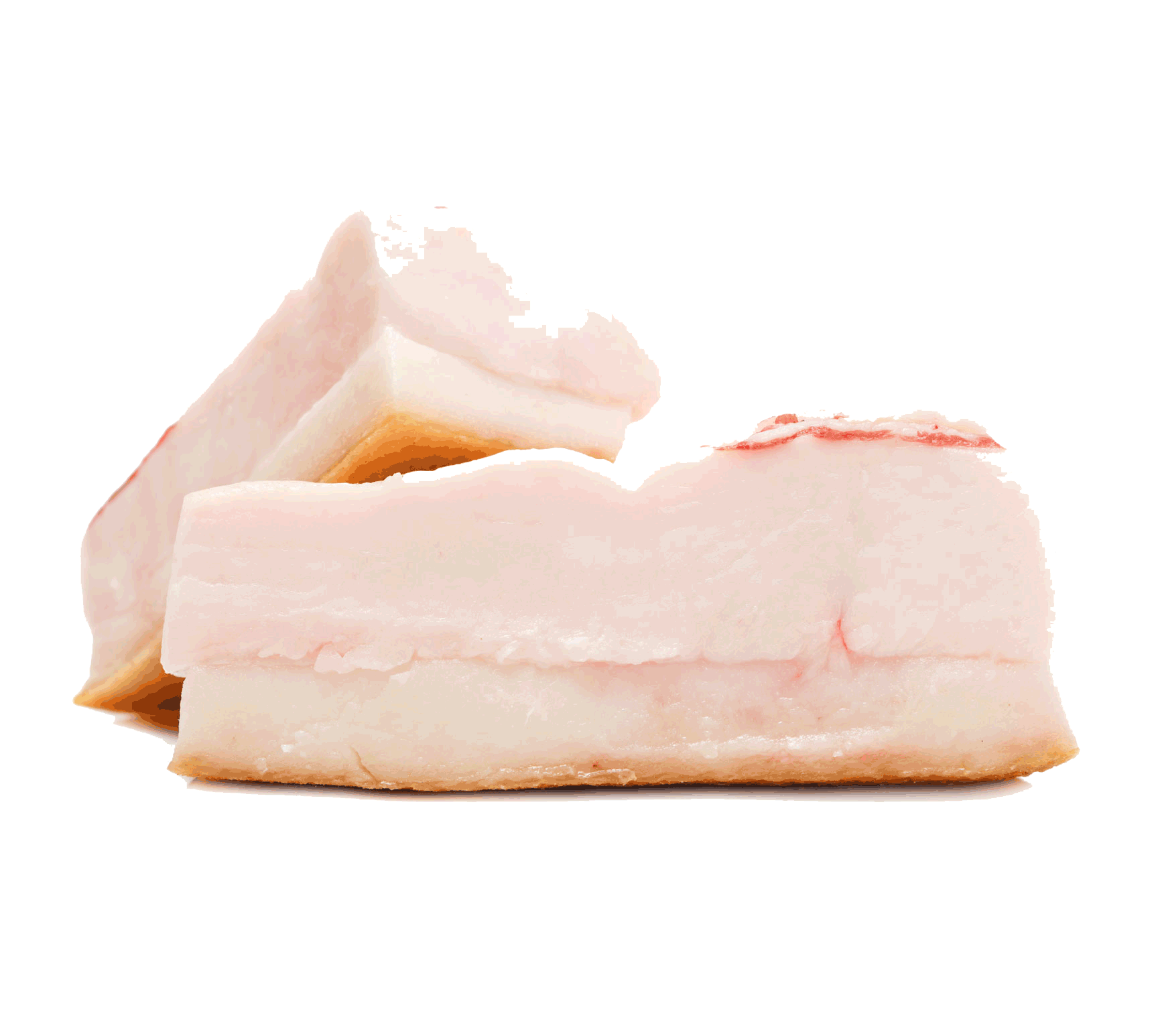 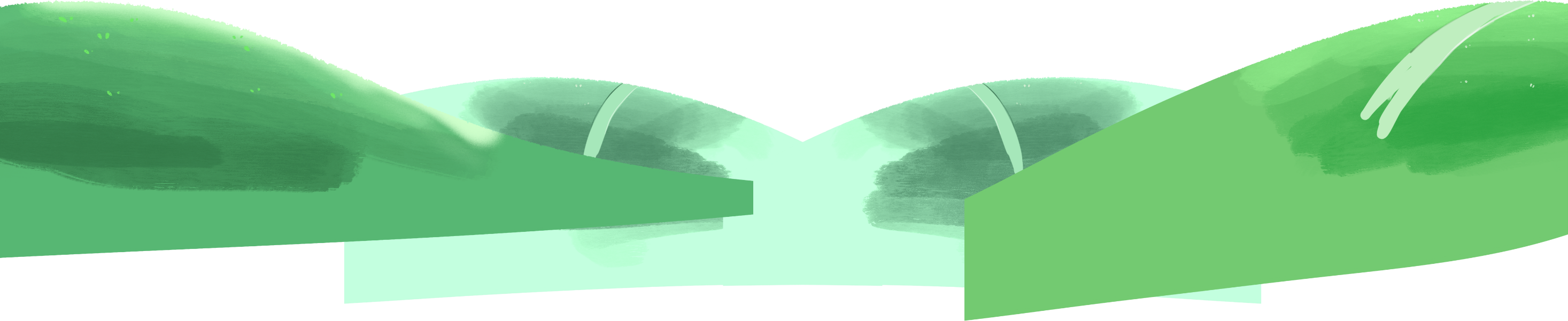 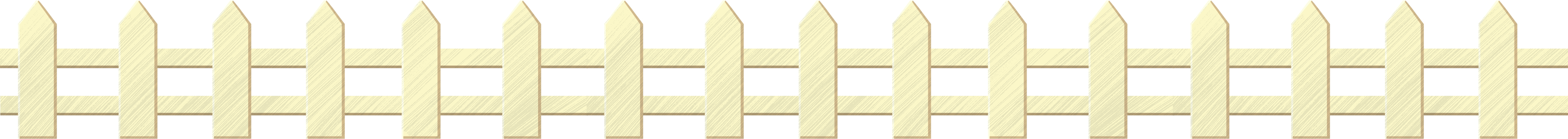 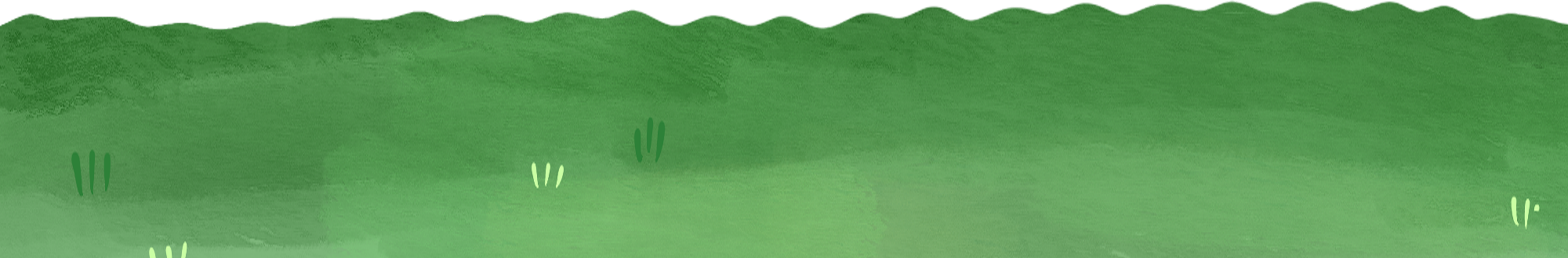 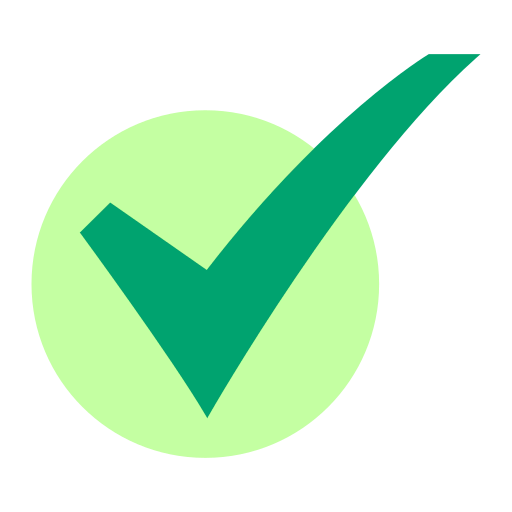 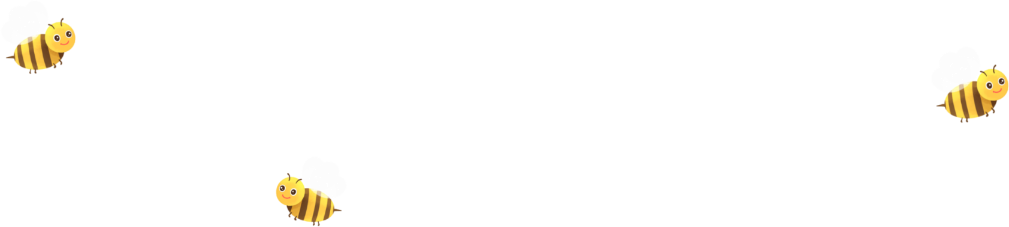 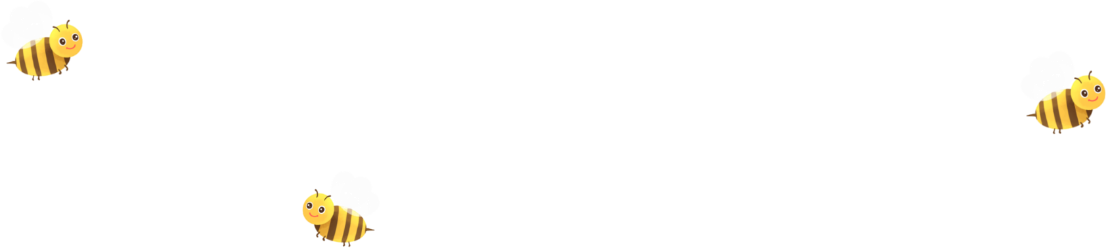 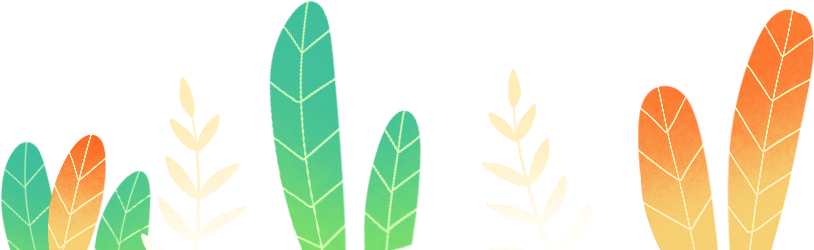 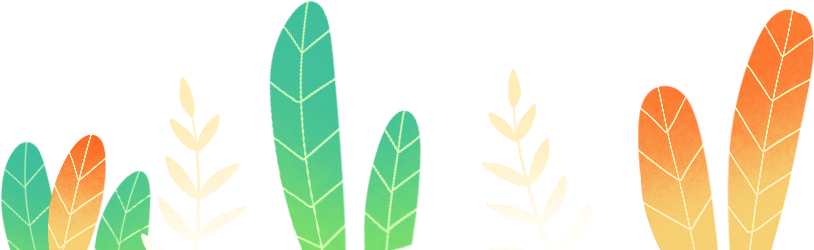 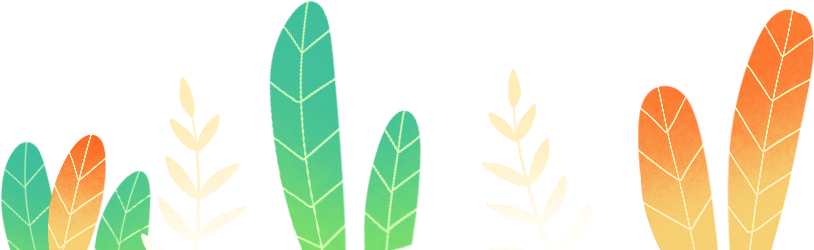 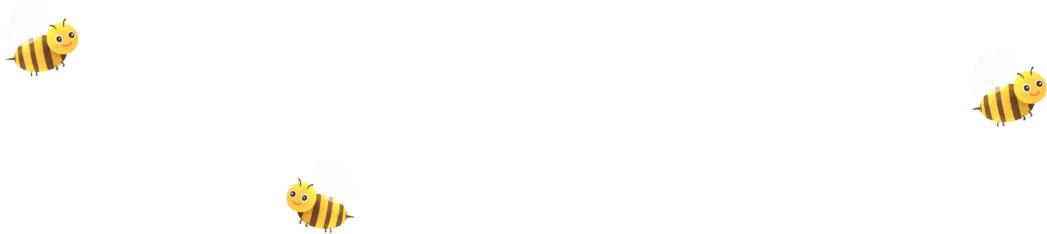 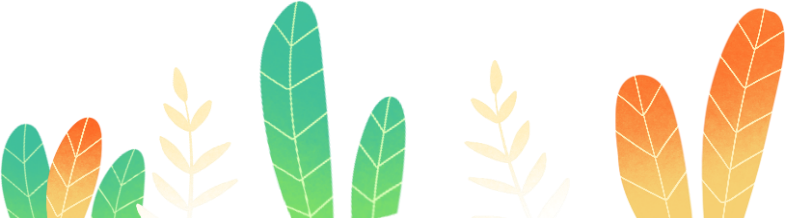 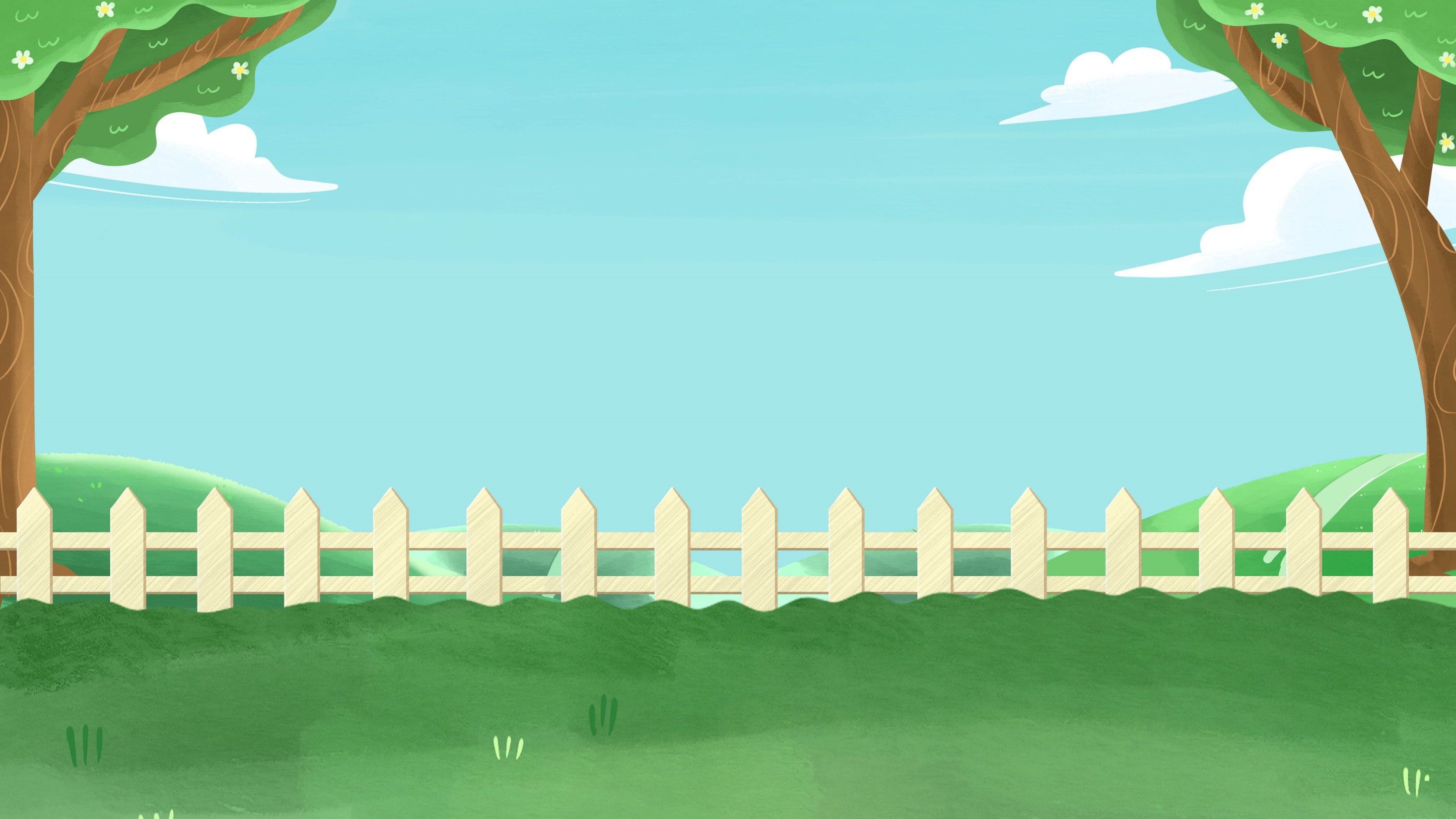 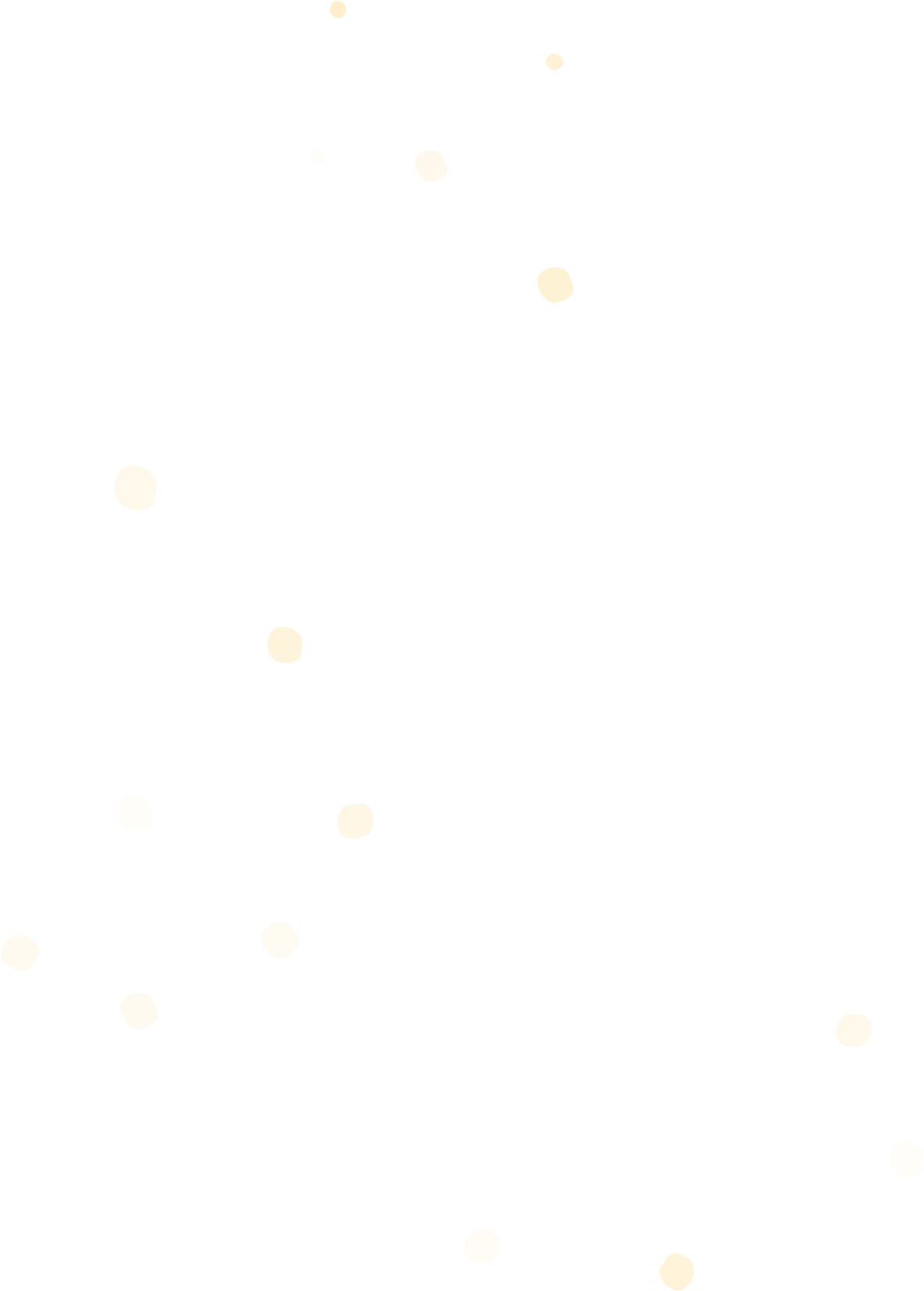 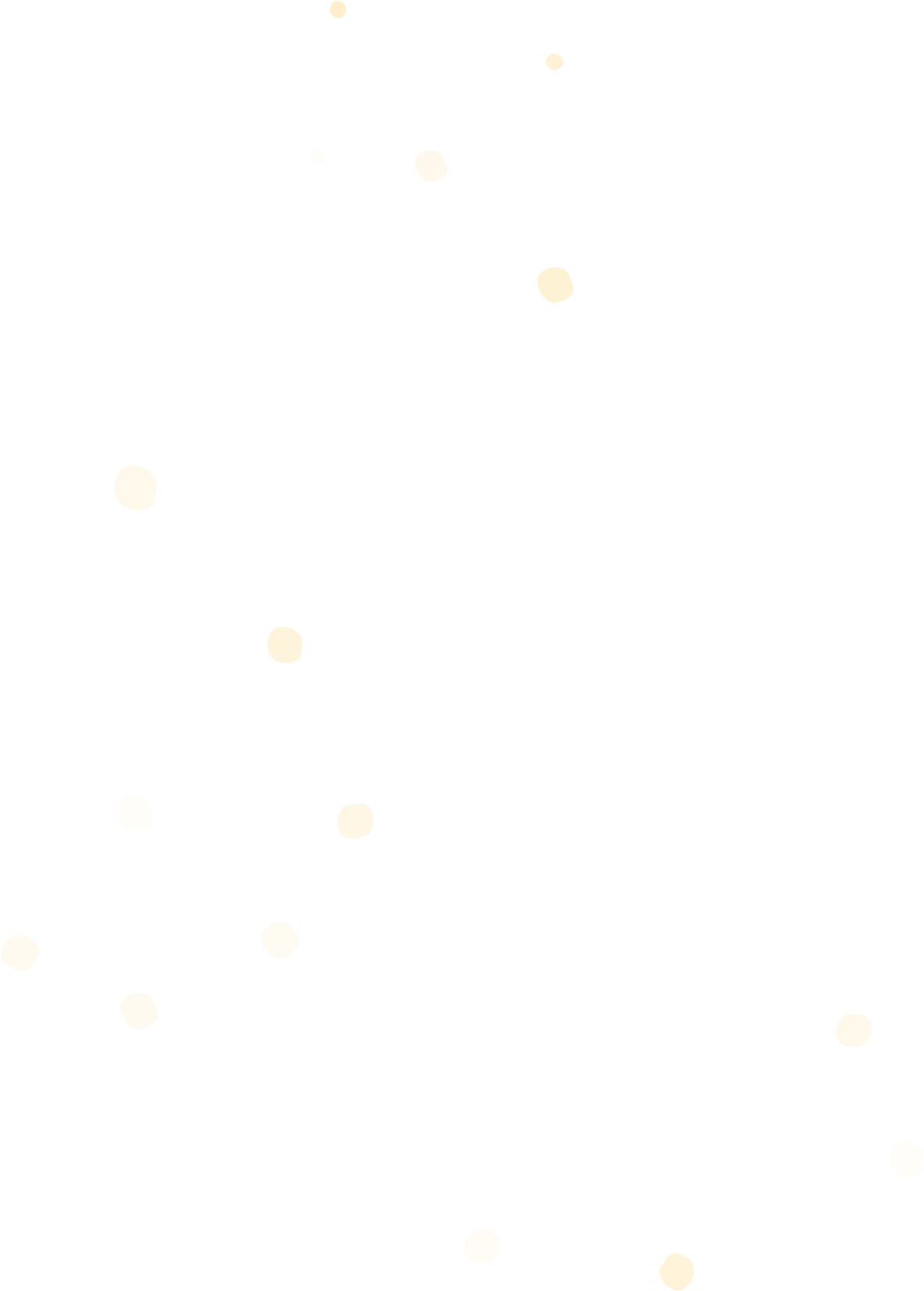 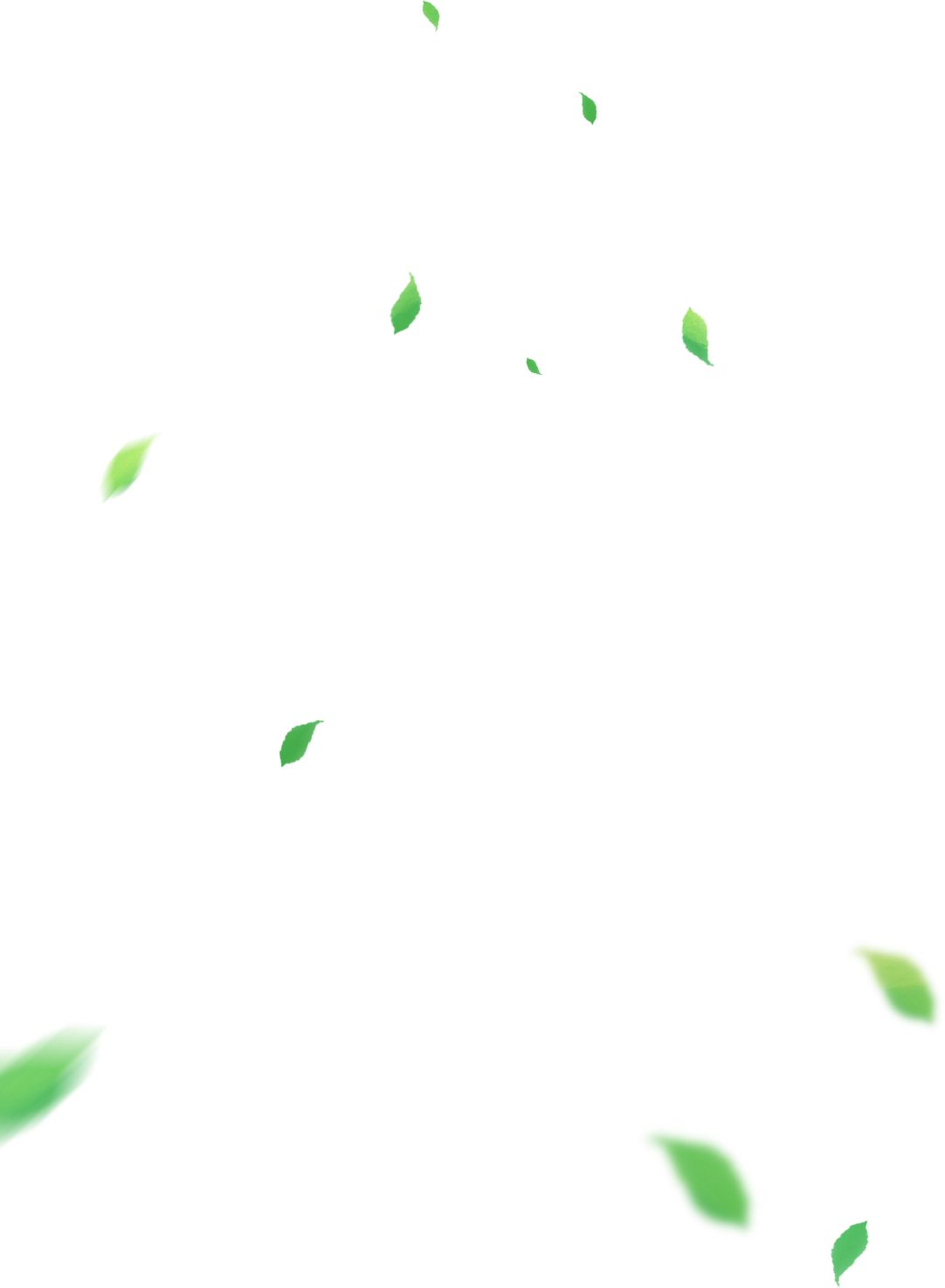 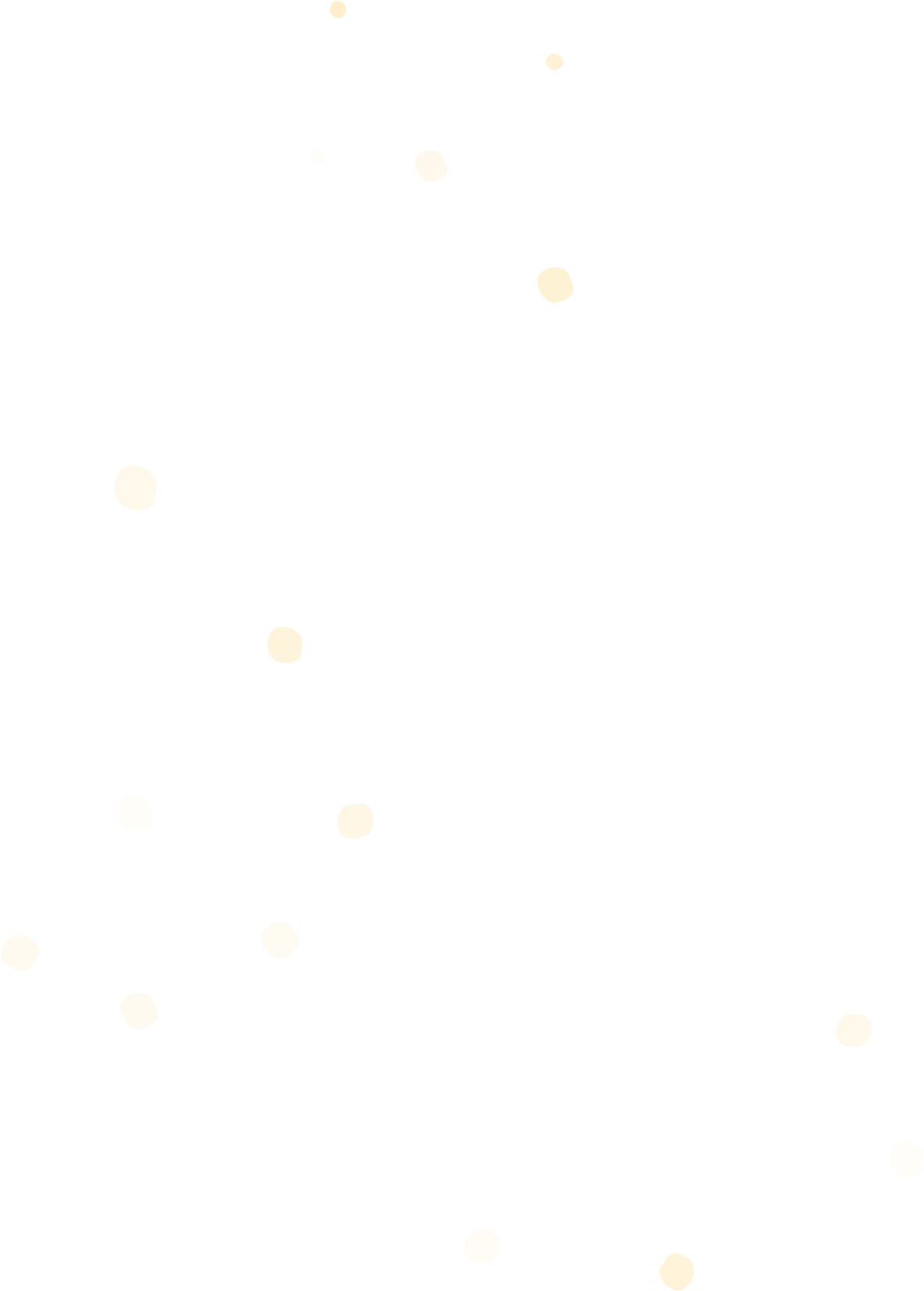 CÙNG ÔN TẬP
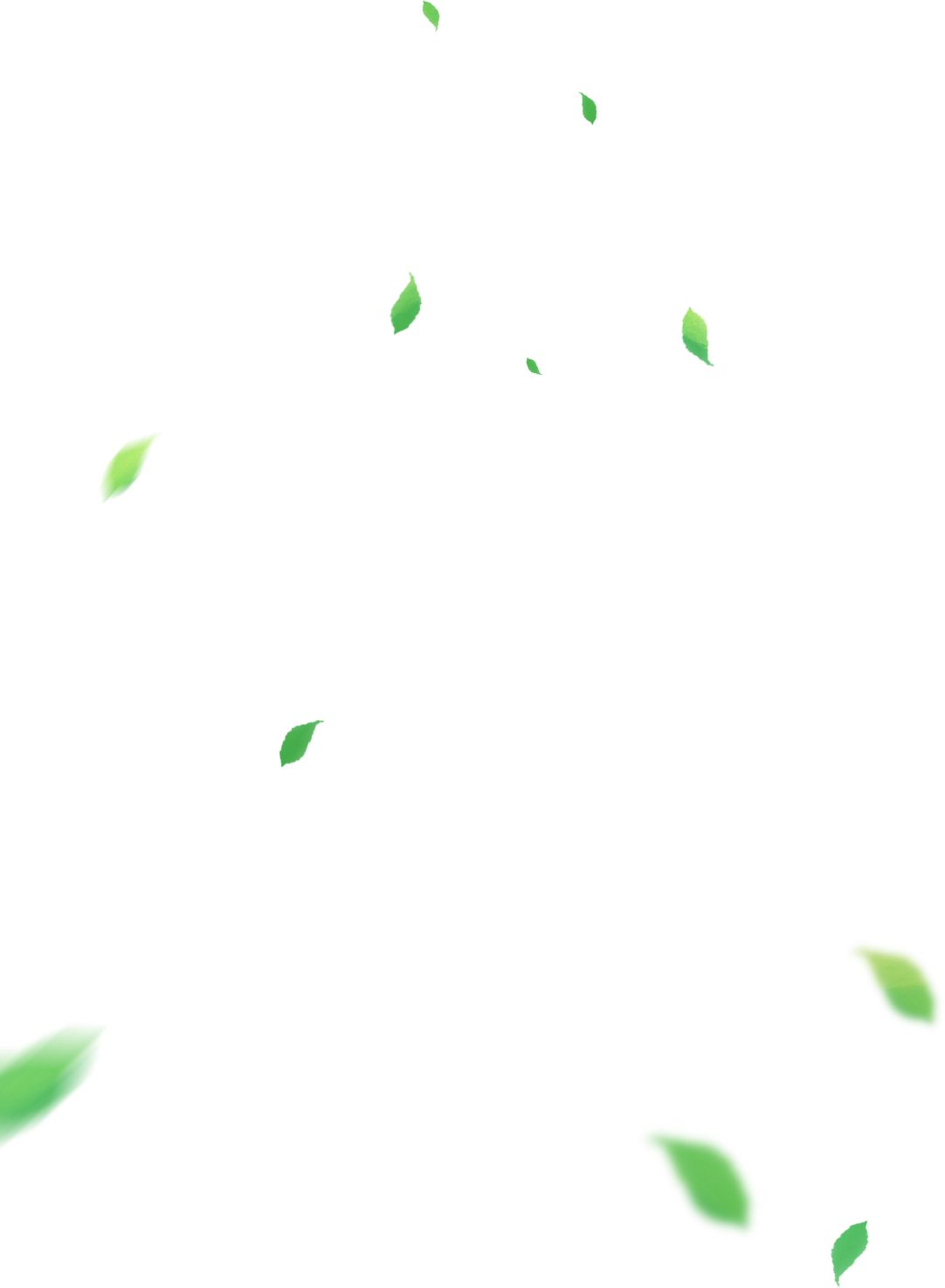 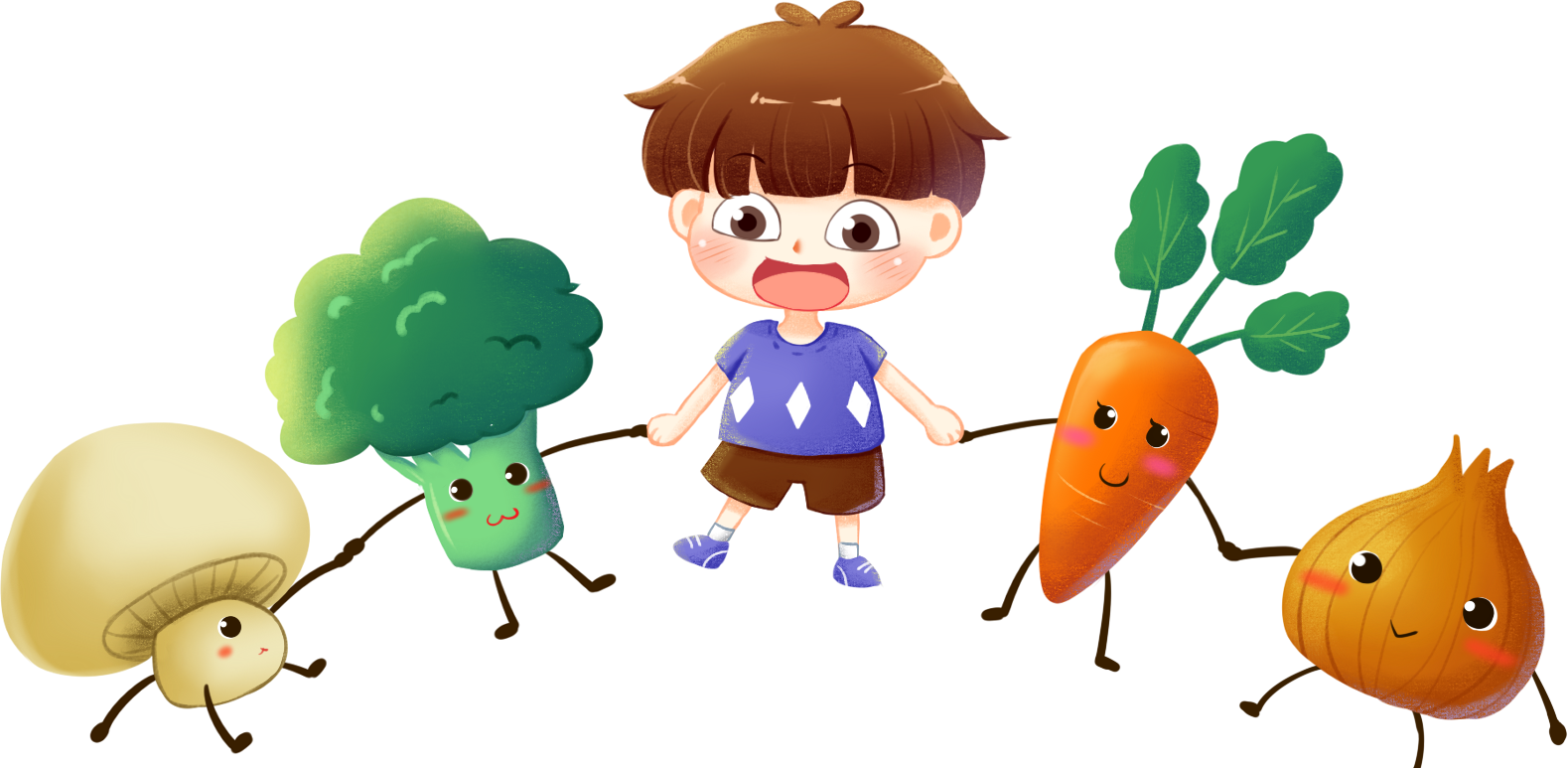 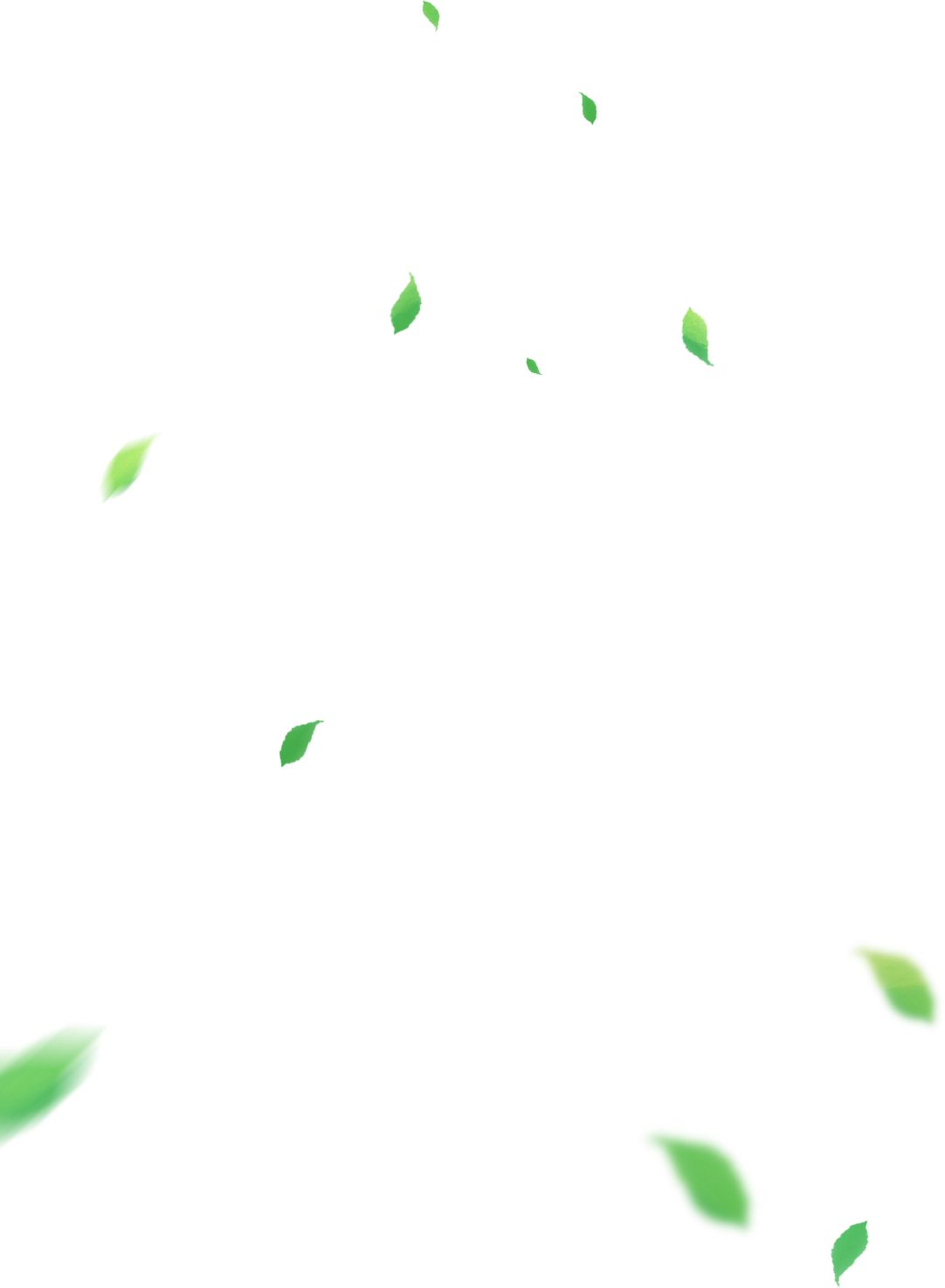 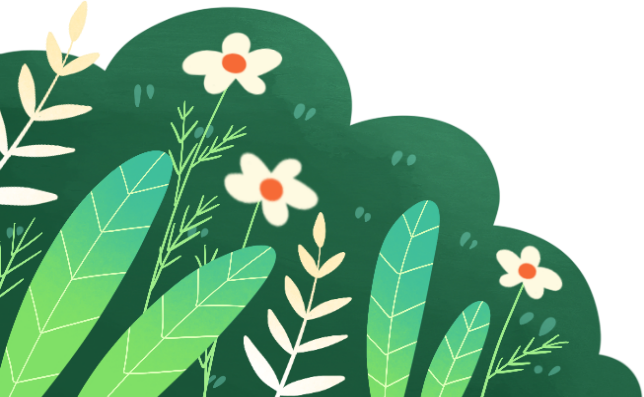 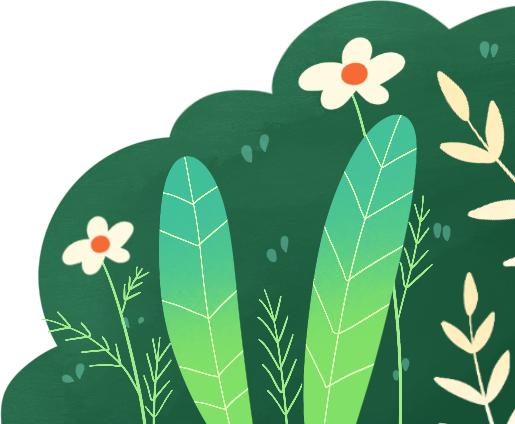 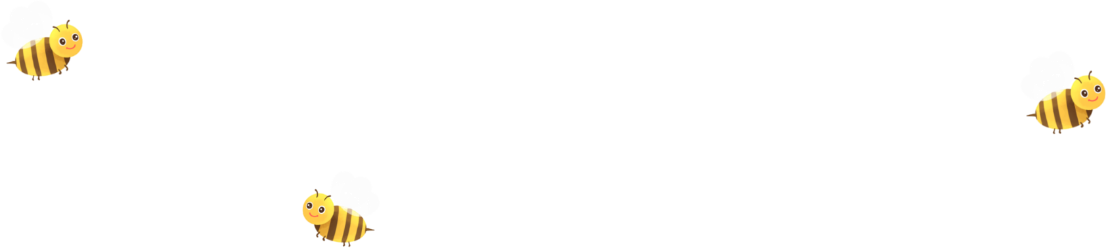 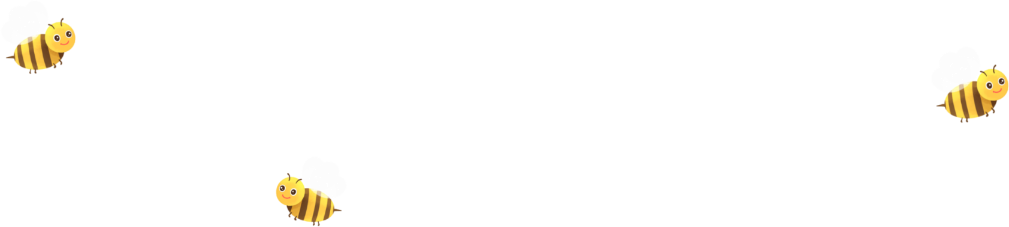 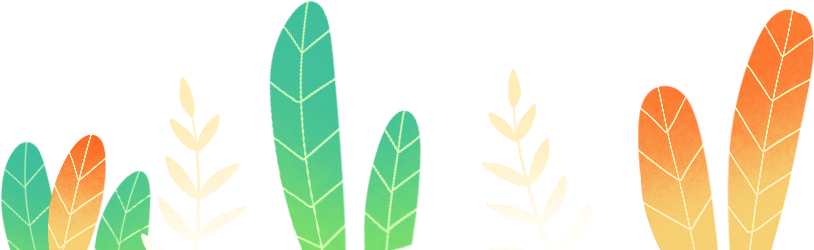 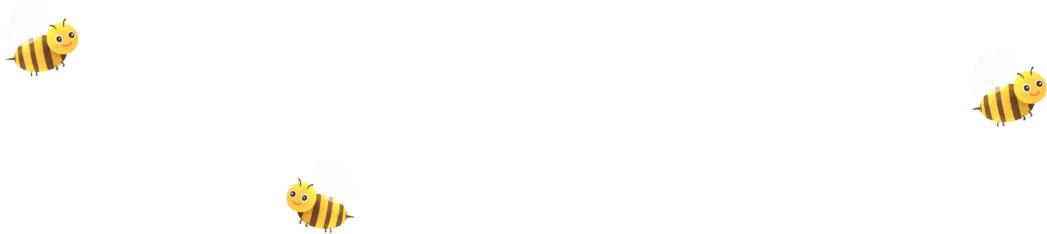 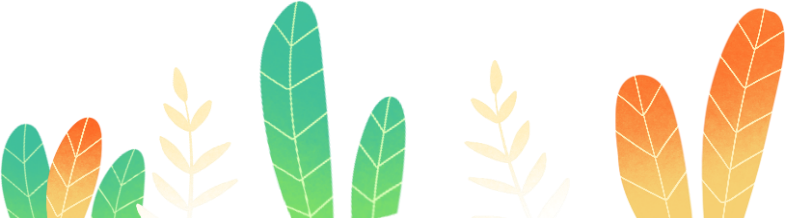 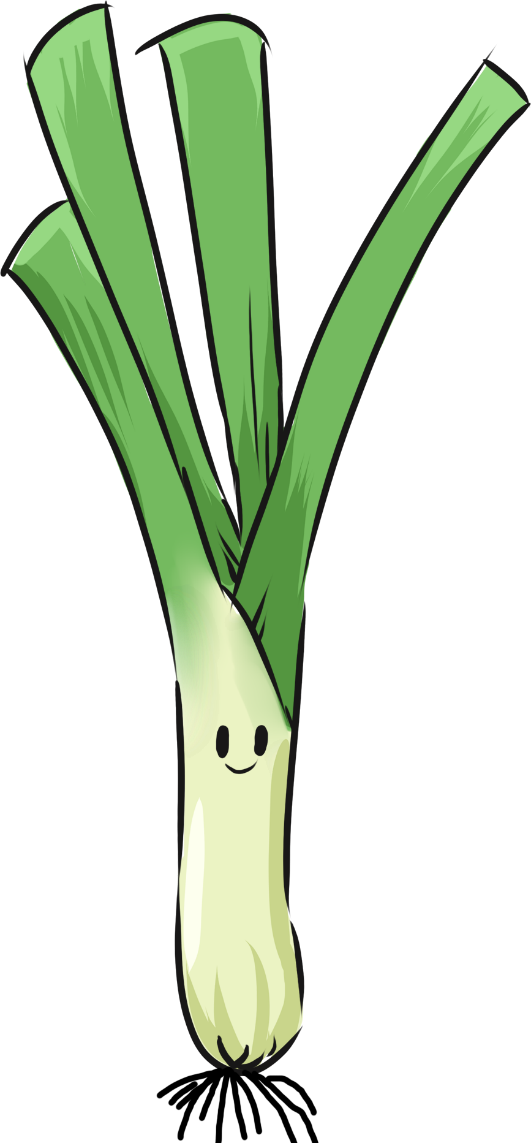 HOẠT ĐỘNG 1
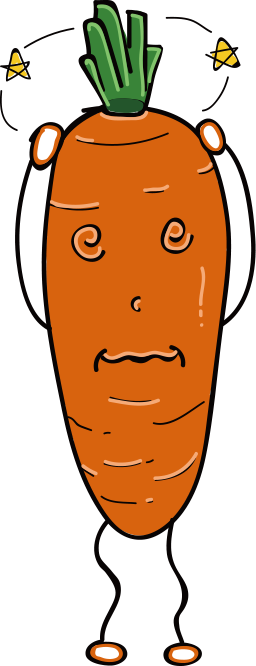 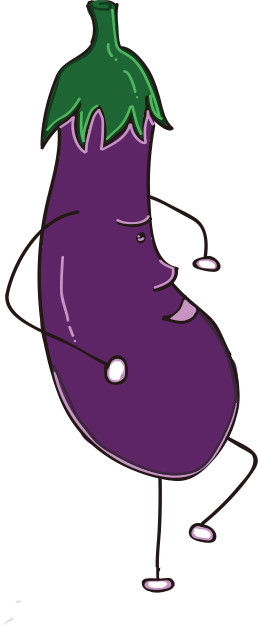 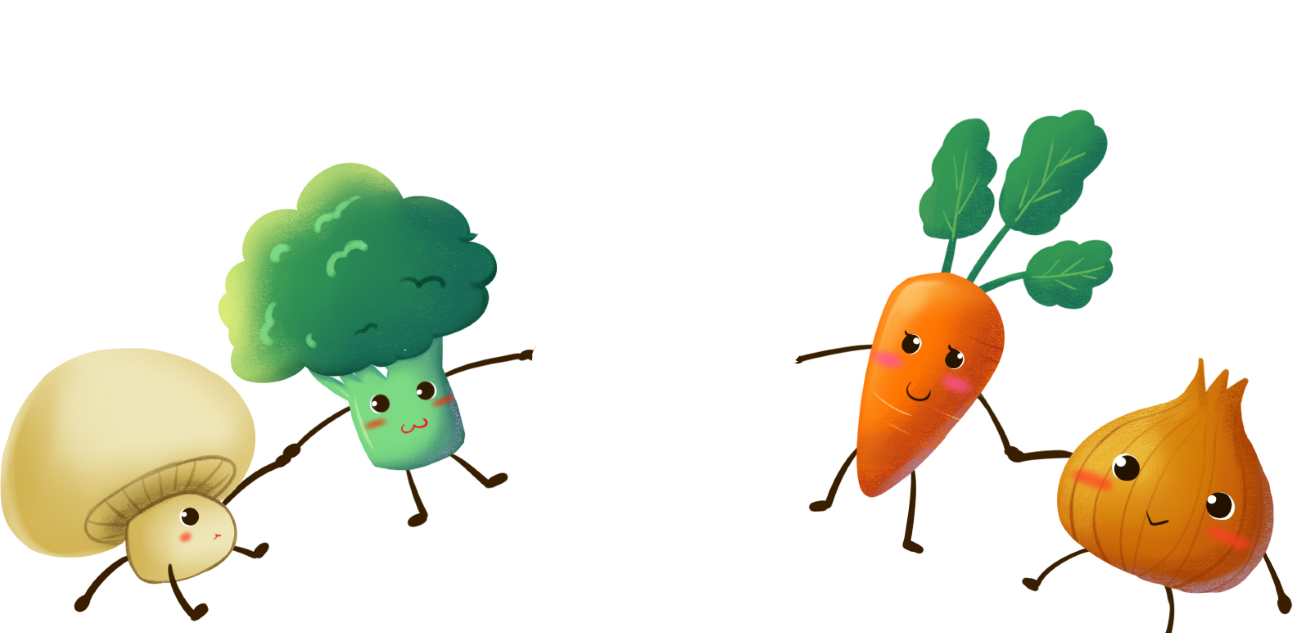 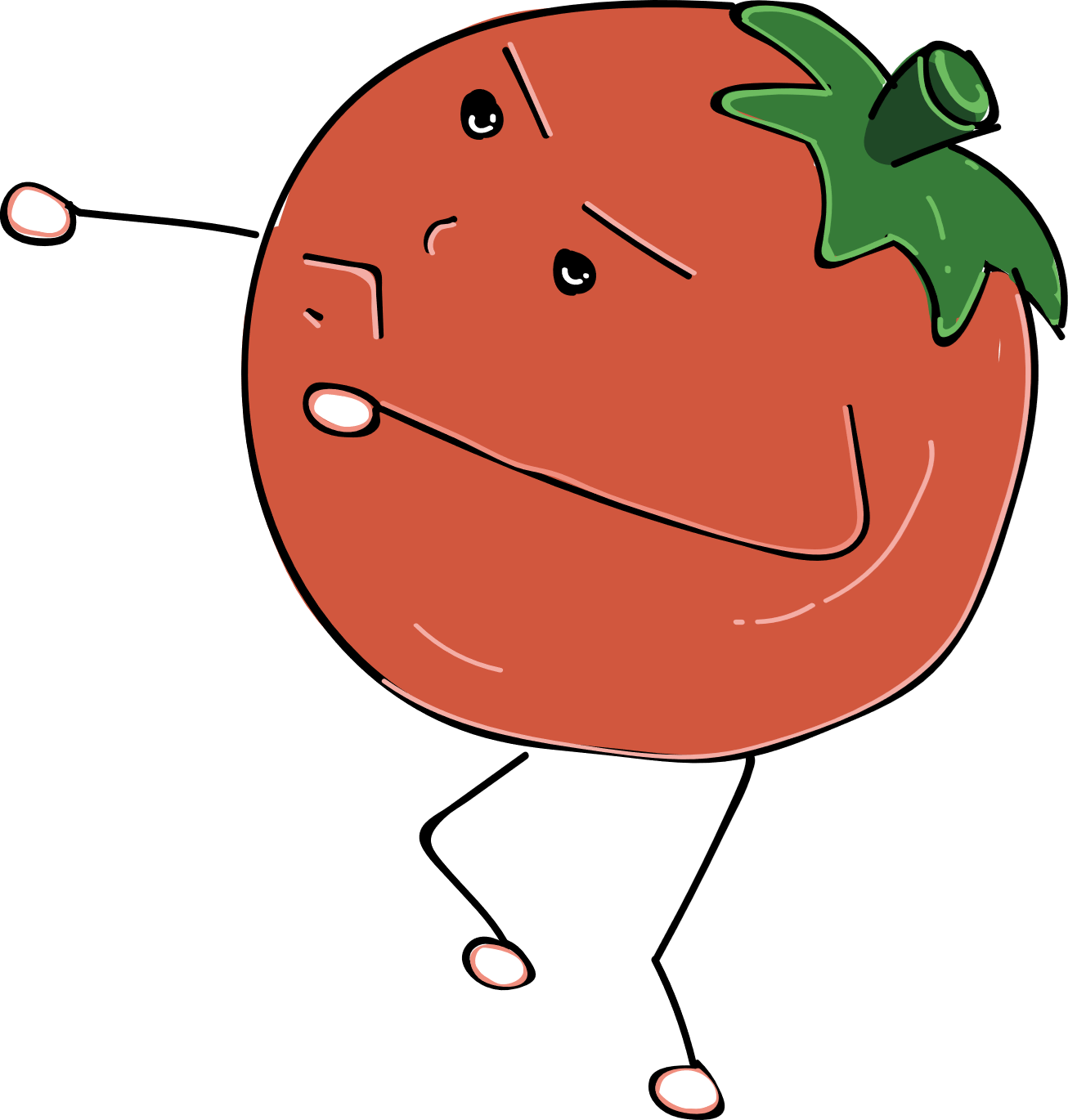 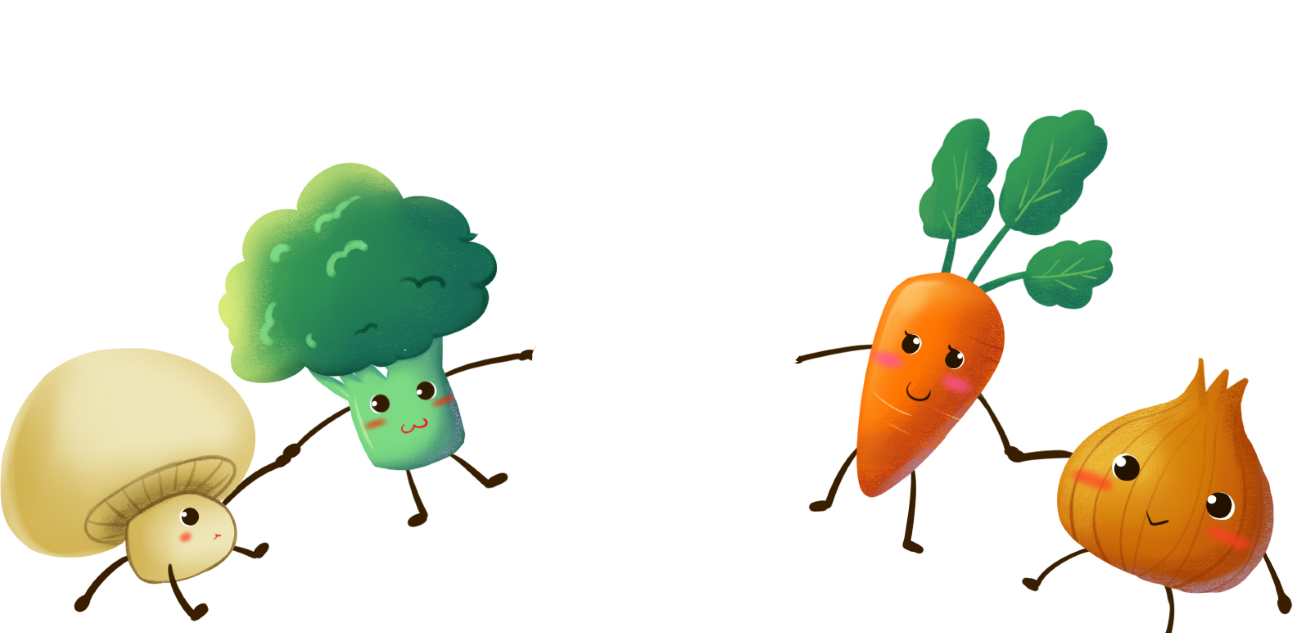 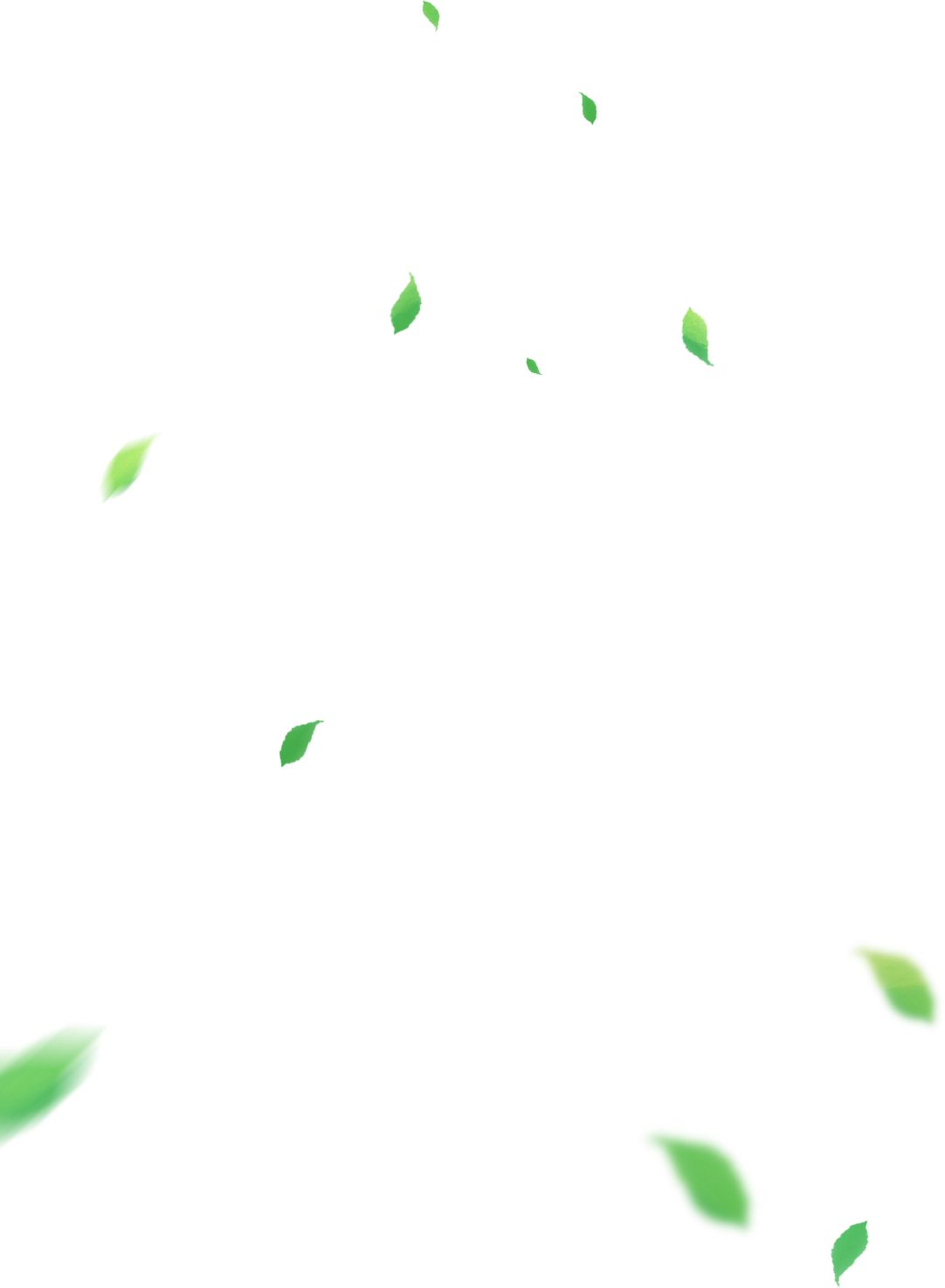 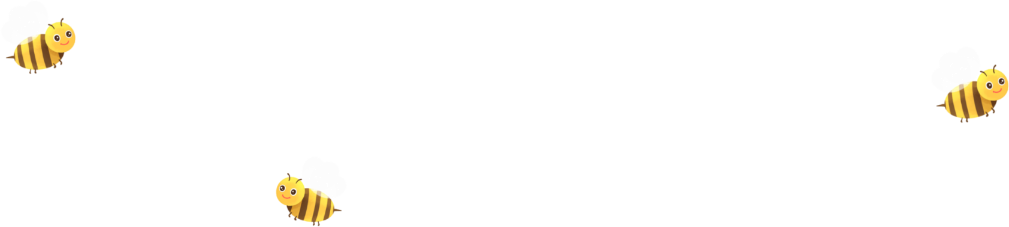 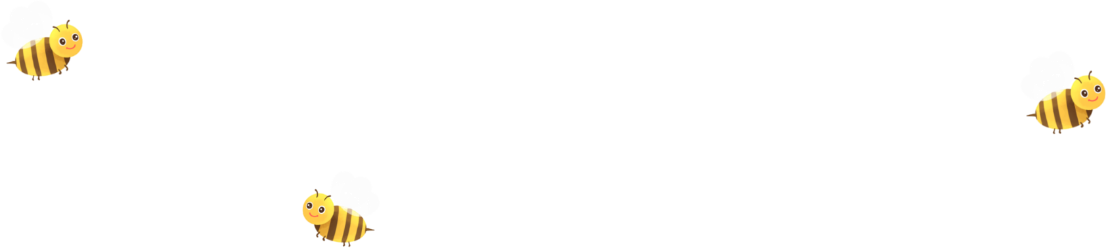 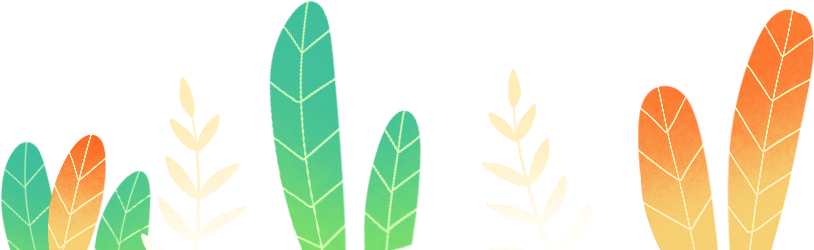 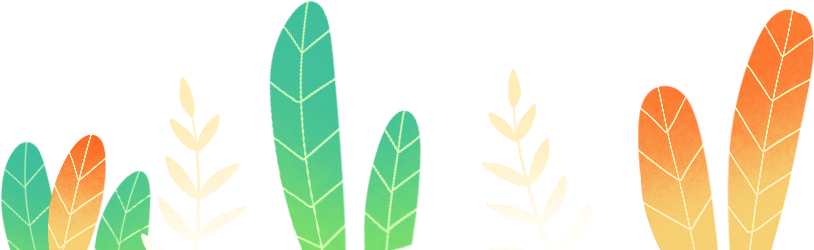 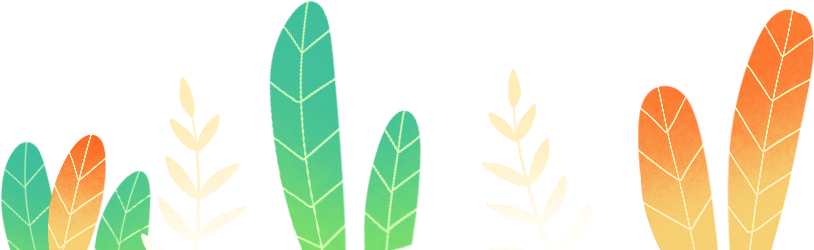 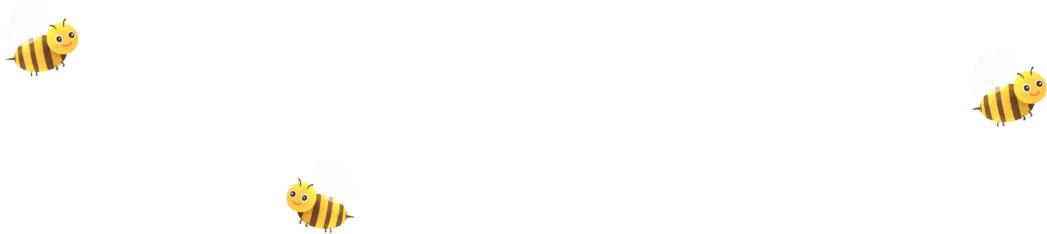 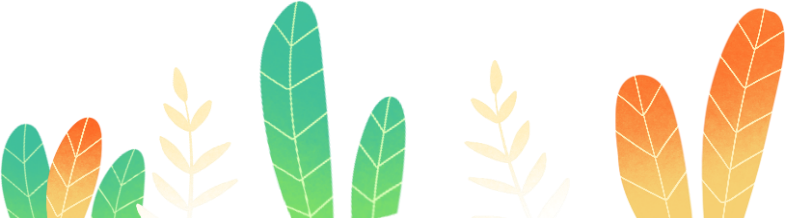 ĐÓNG GÓI NÔNG SẢN
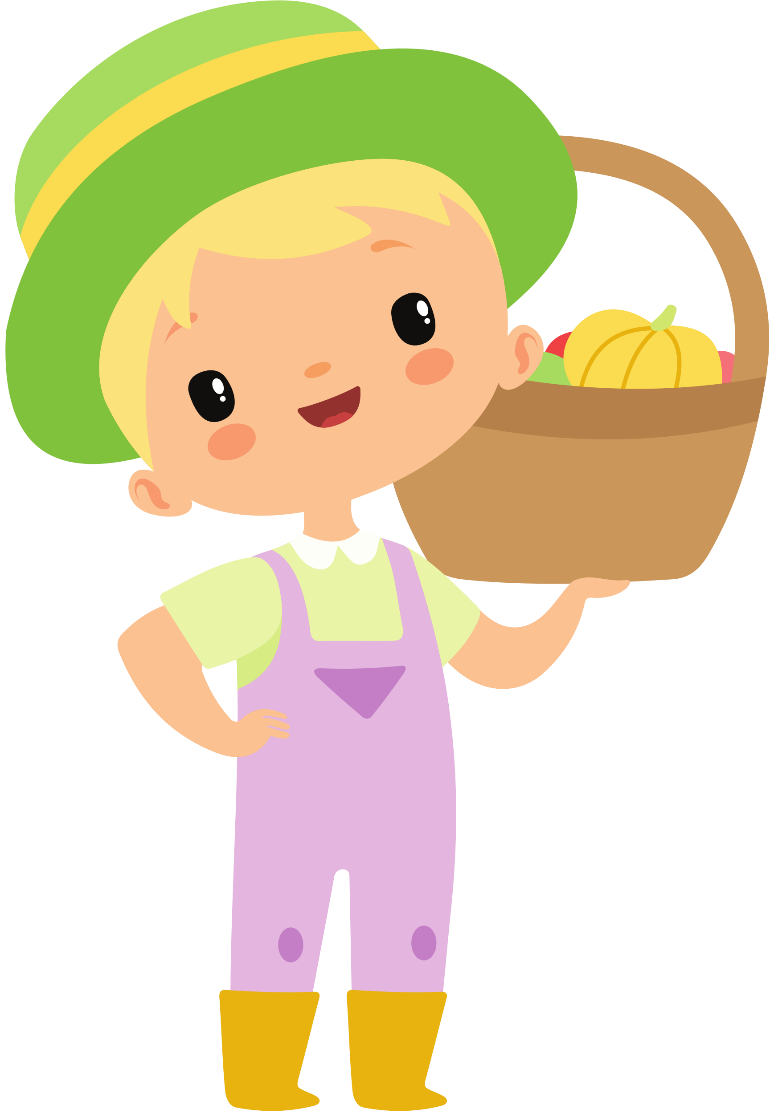 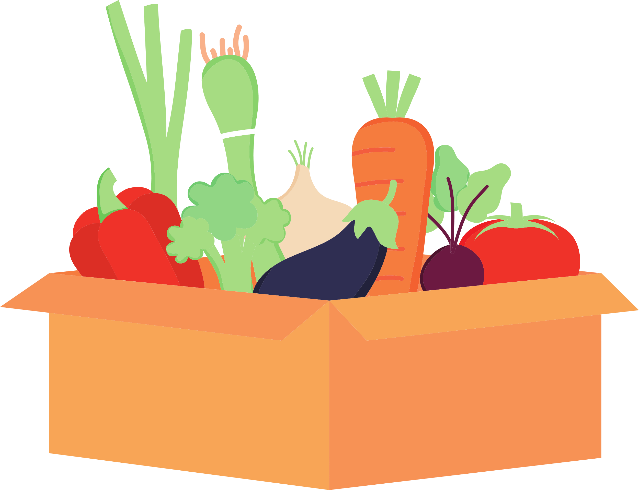 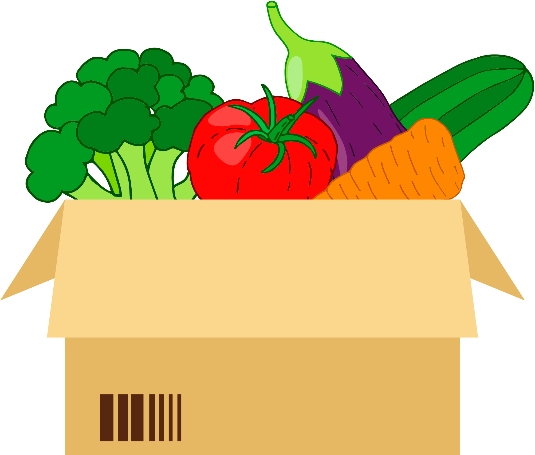 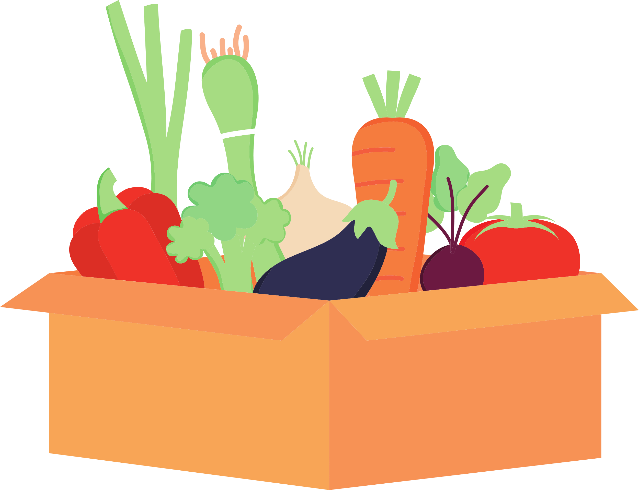 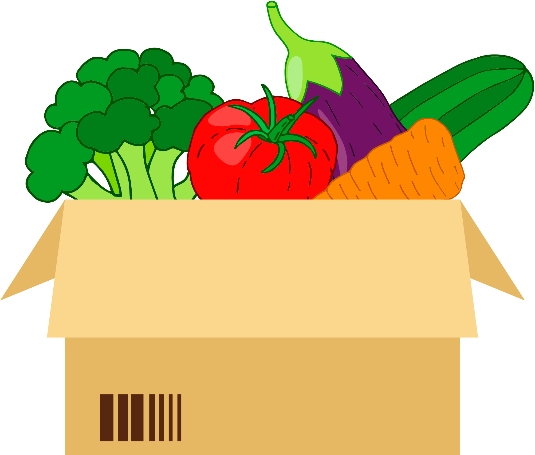 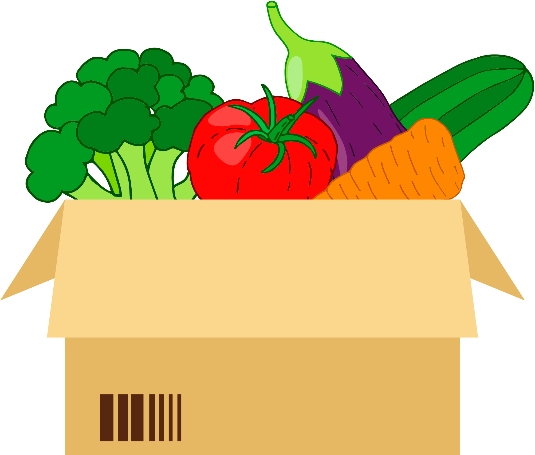 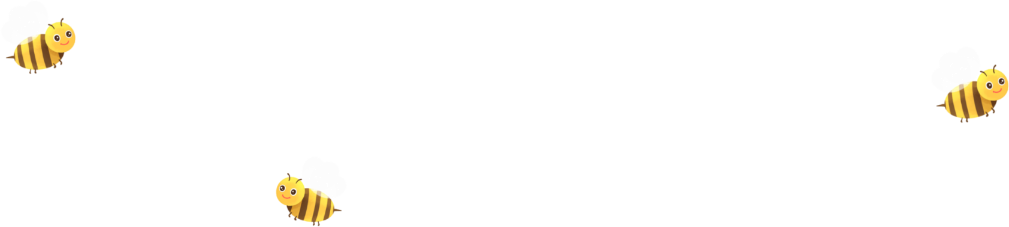 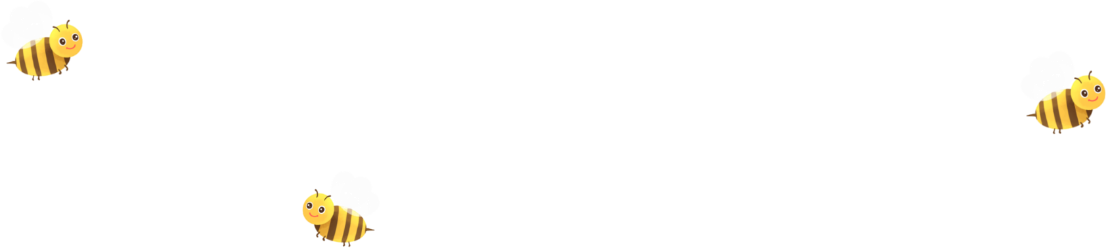 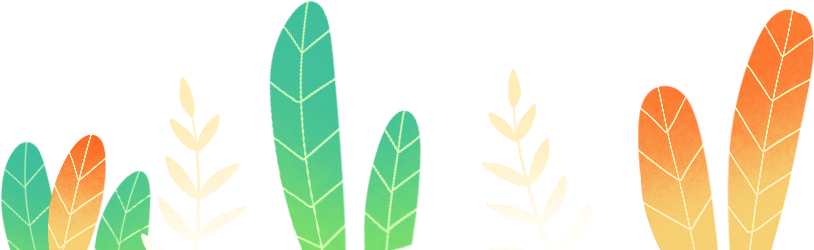 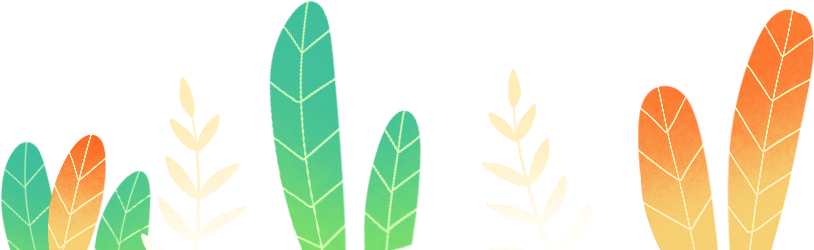 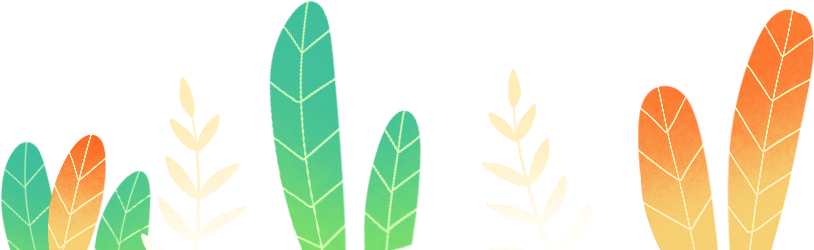 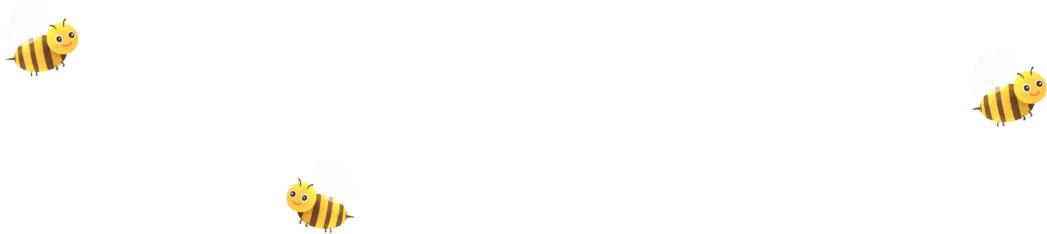 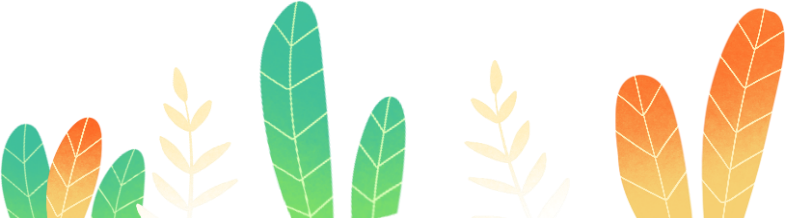 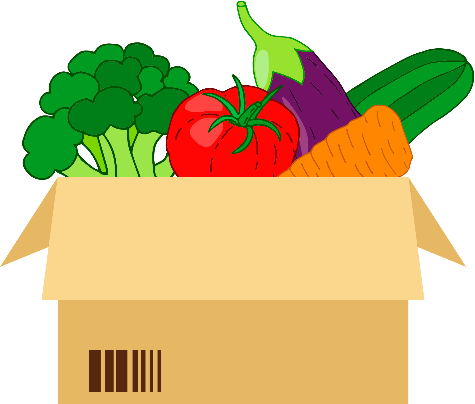 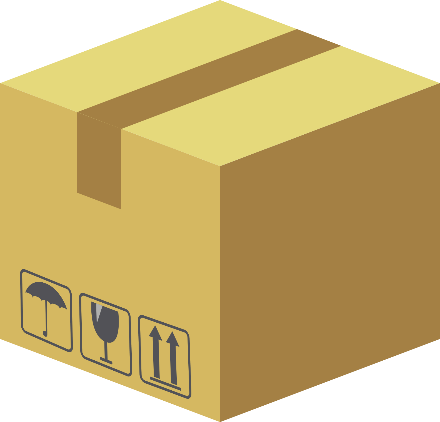 Đơn vị đo năng lượng có trong thức ăn 
có tên gọi là gì?
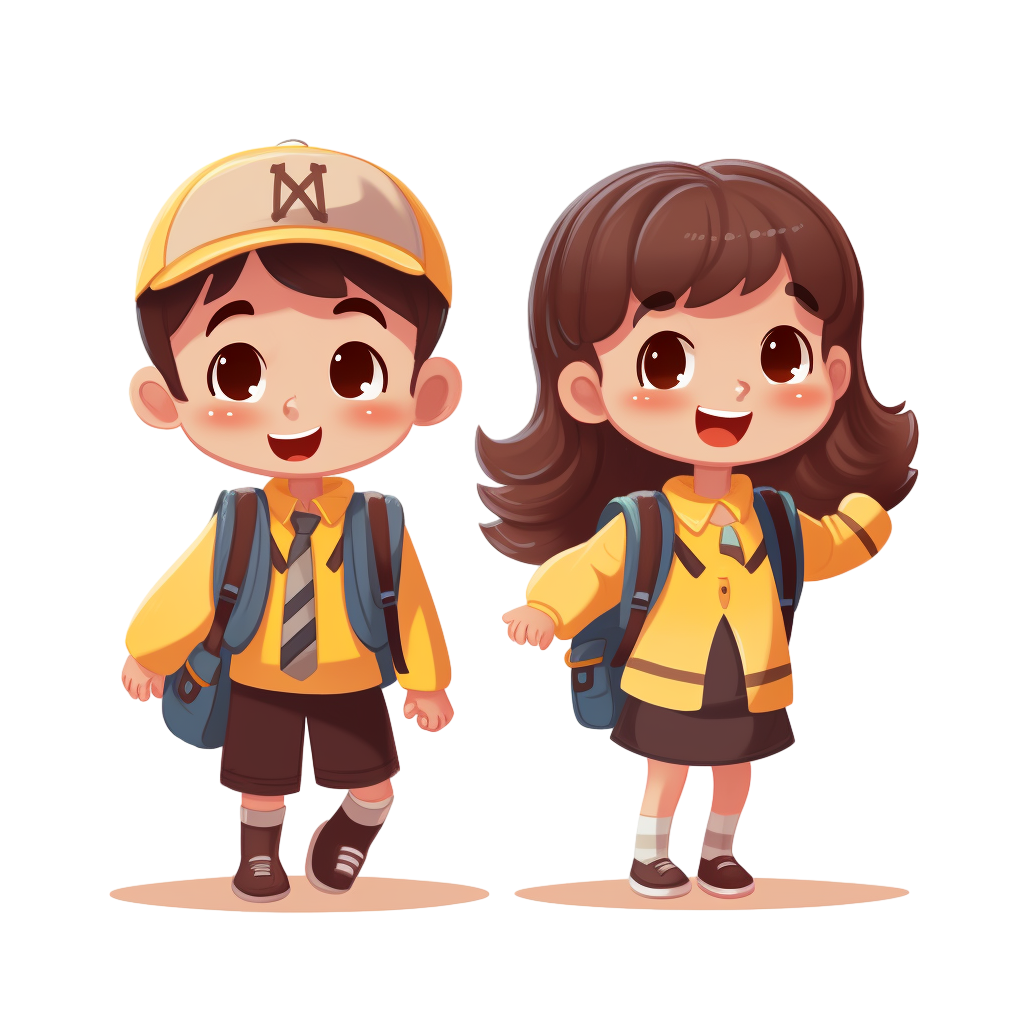 Ki-lô-ca-lo
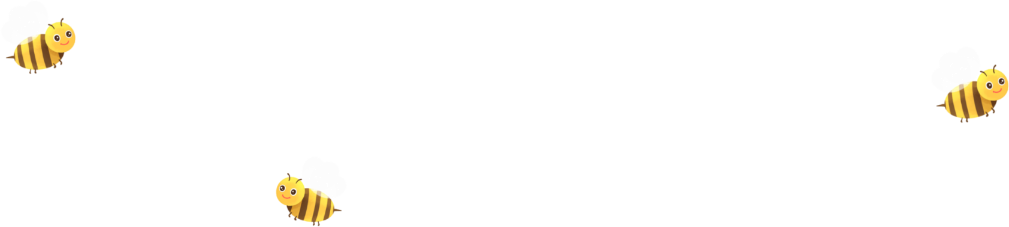 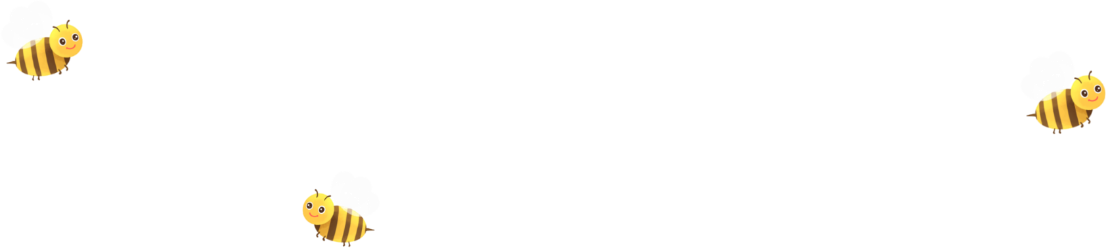 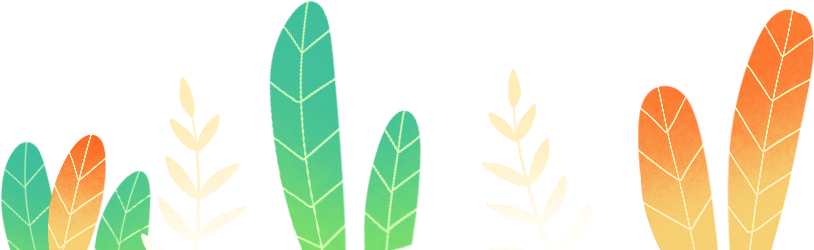 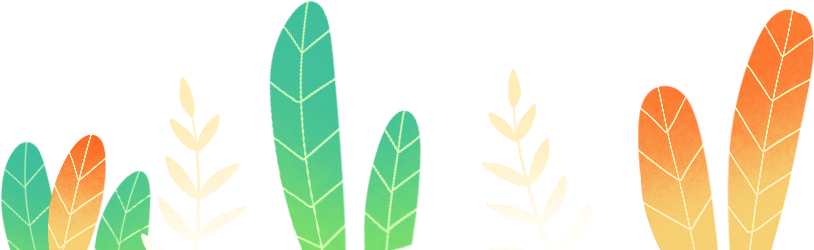 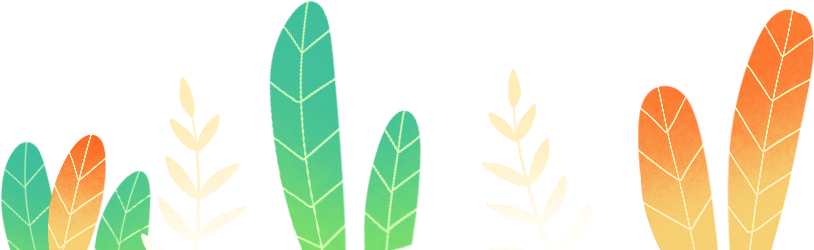 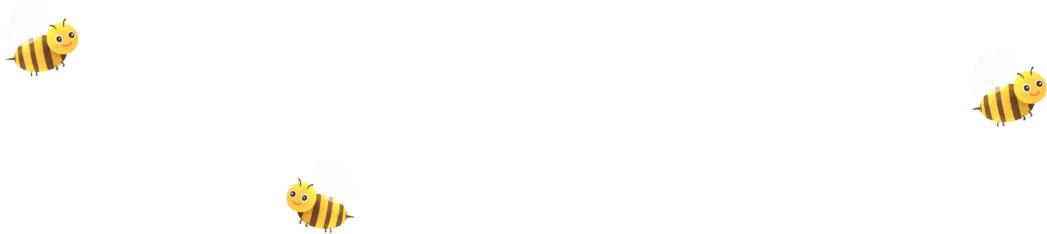 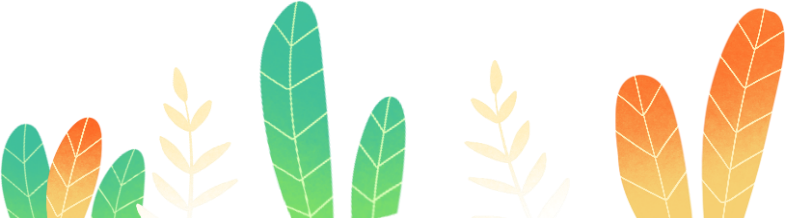 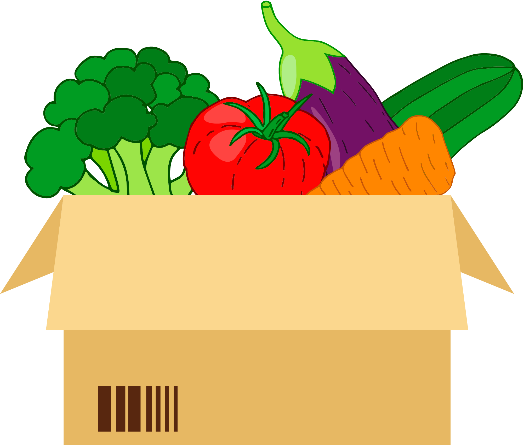 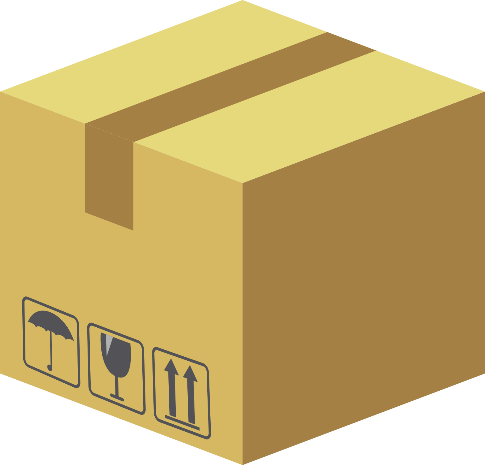 Suất ăn nào chứa nhiều năng lượng hơn?
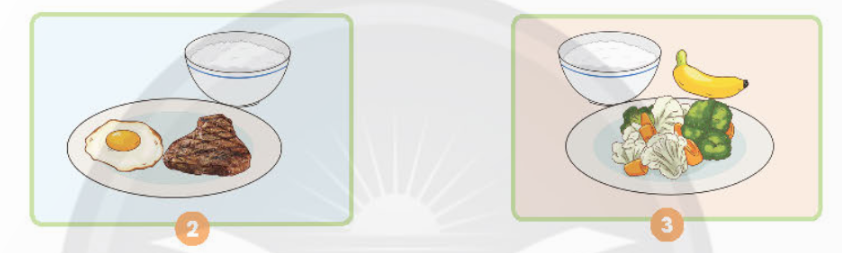 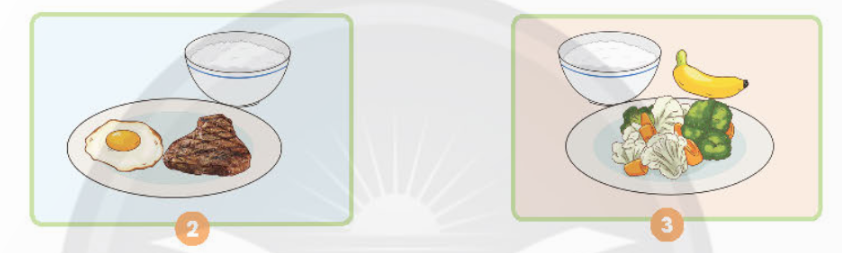 Suất ăn bên trái chứa nhiều năng lượng hơn. Thịt và trứng chiên có chứa nhiều năng lượng hơn so với rau cải và trái cây
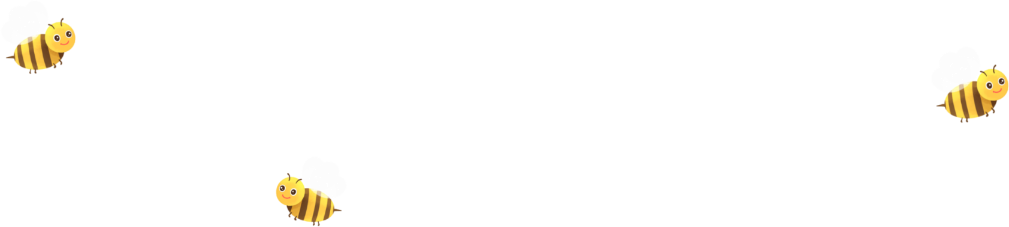 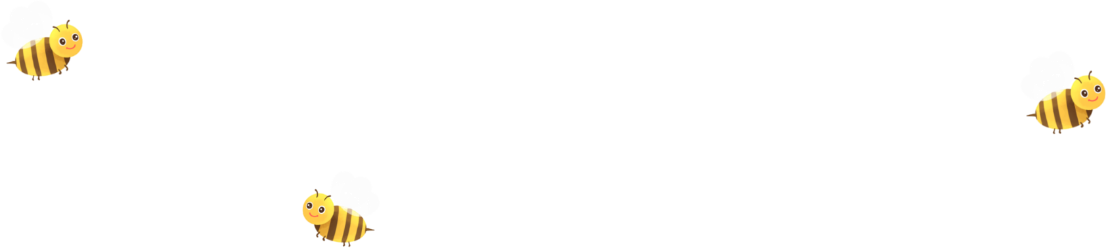 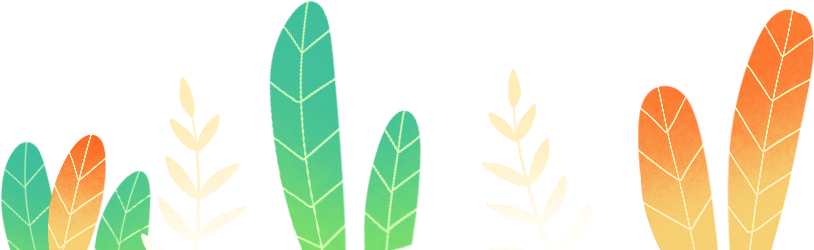 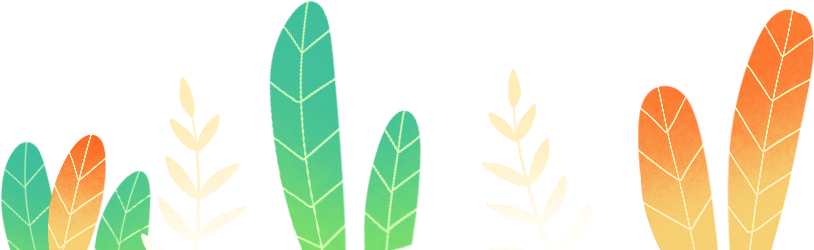 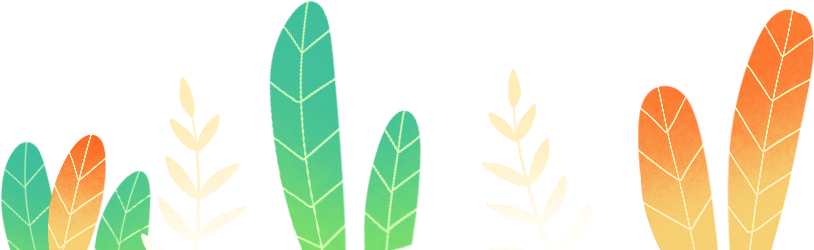 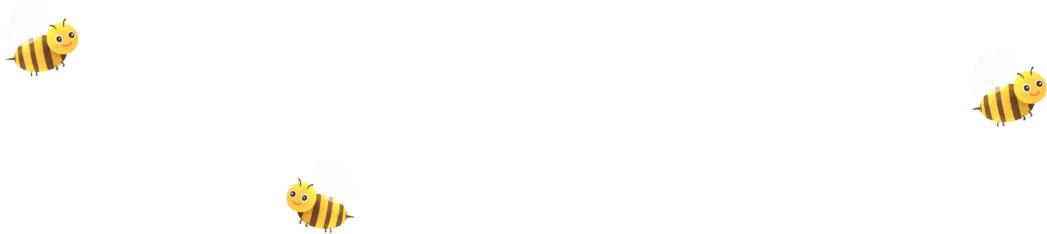 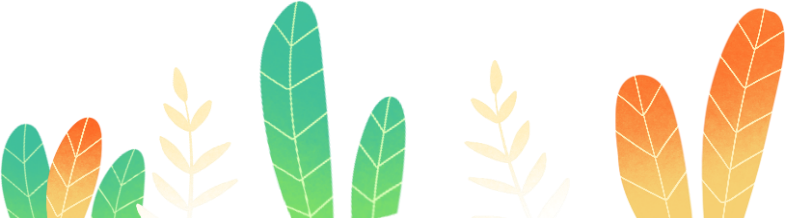 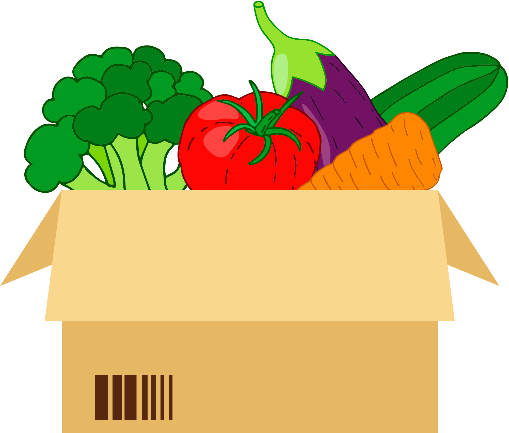 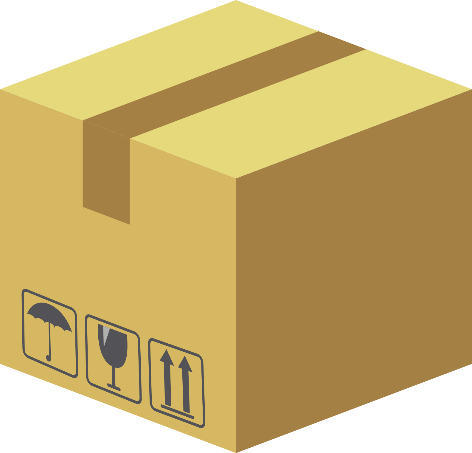 Thực phẩm nào dưới đây chứa nhiều năng lượng nhất? 
Thực phẩm nào chứa ít năng lượng nhất?
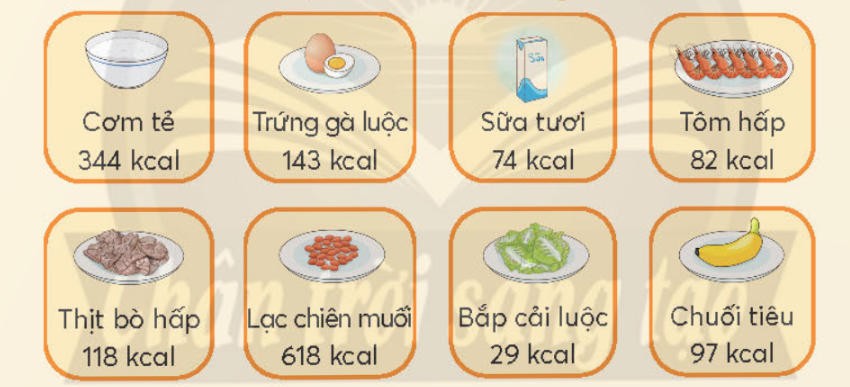 Lạc chiên muối chứa nhiều năng lượng nhất.
Rau cải luộc chứa ít năng lượng nhất.
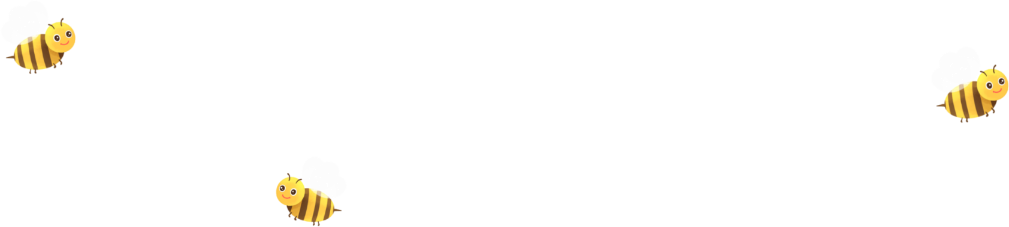 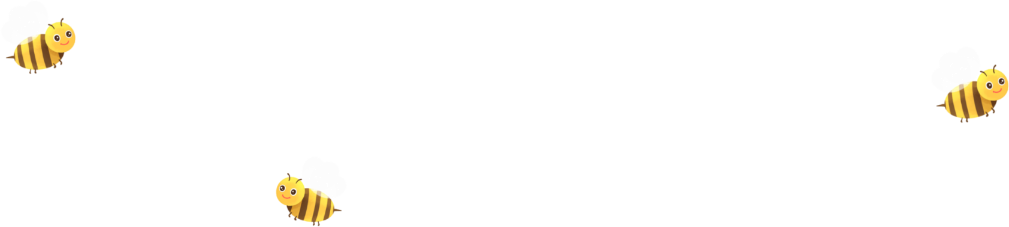 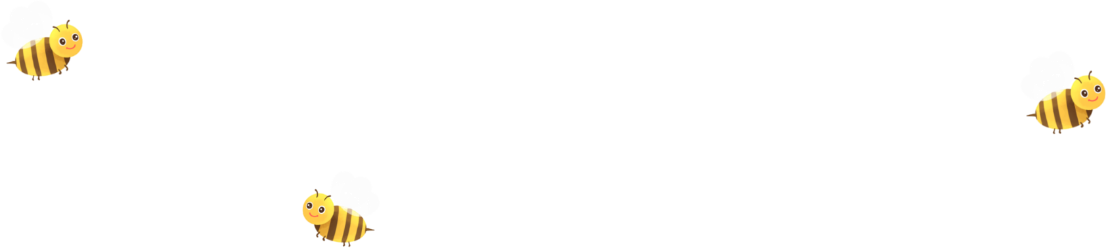 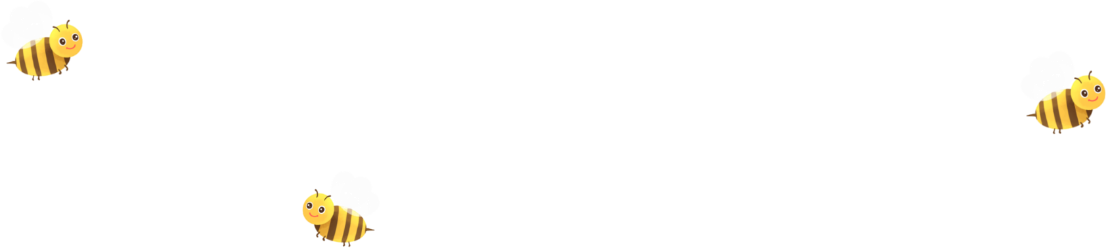 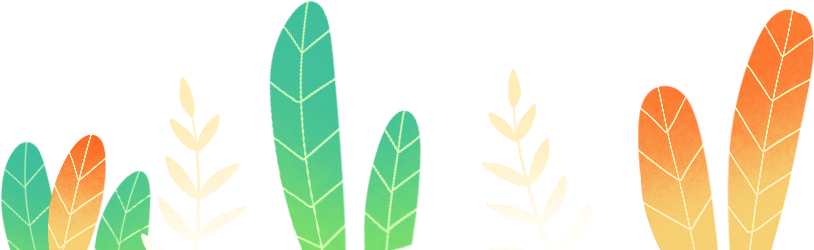 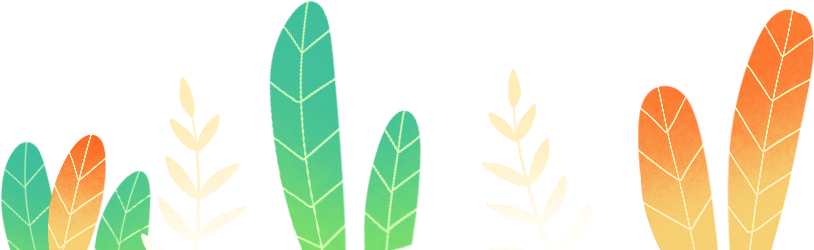 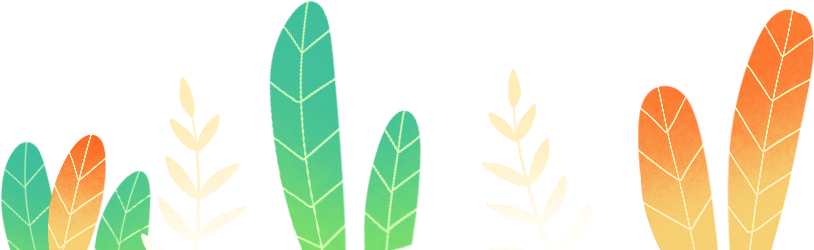 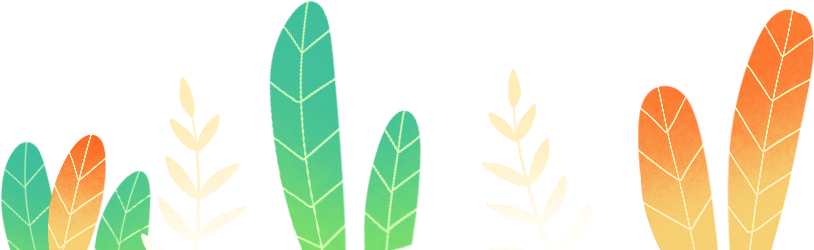 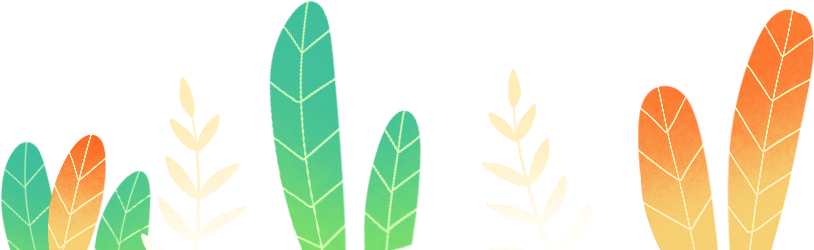 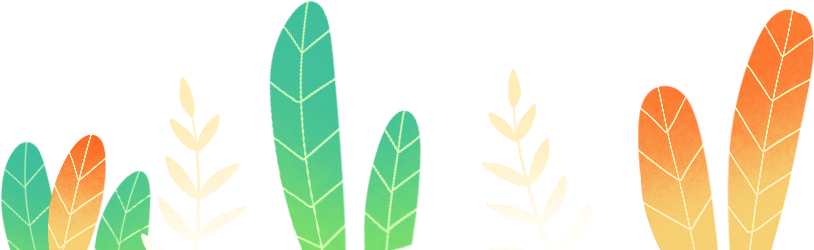 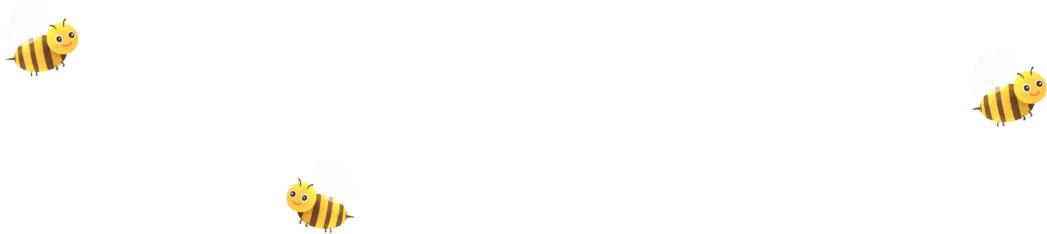 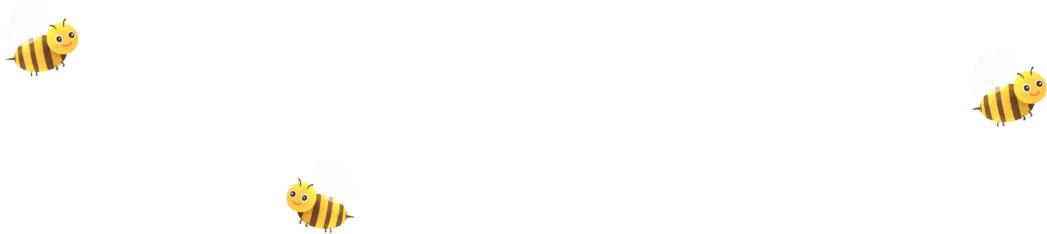 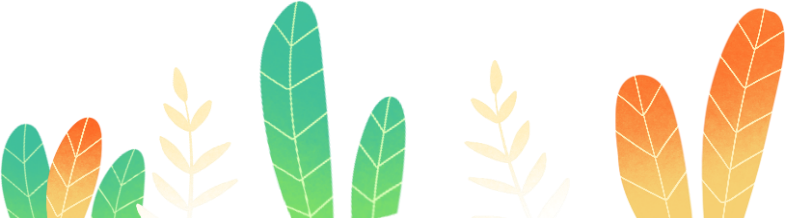 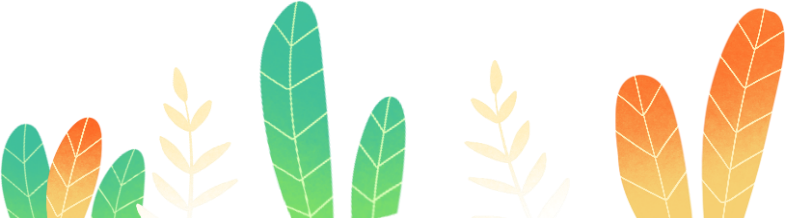 Cảm ơn các bạn đã giúp mình đóng gói nhé!
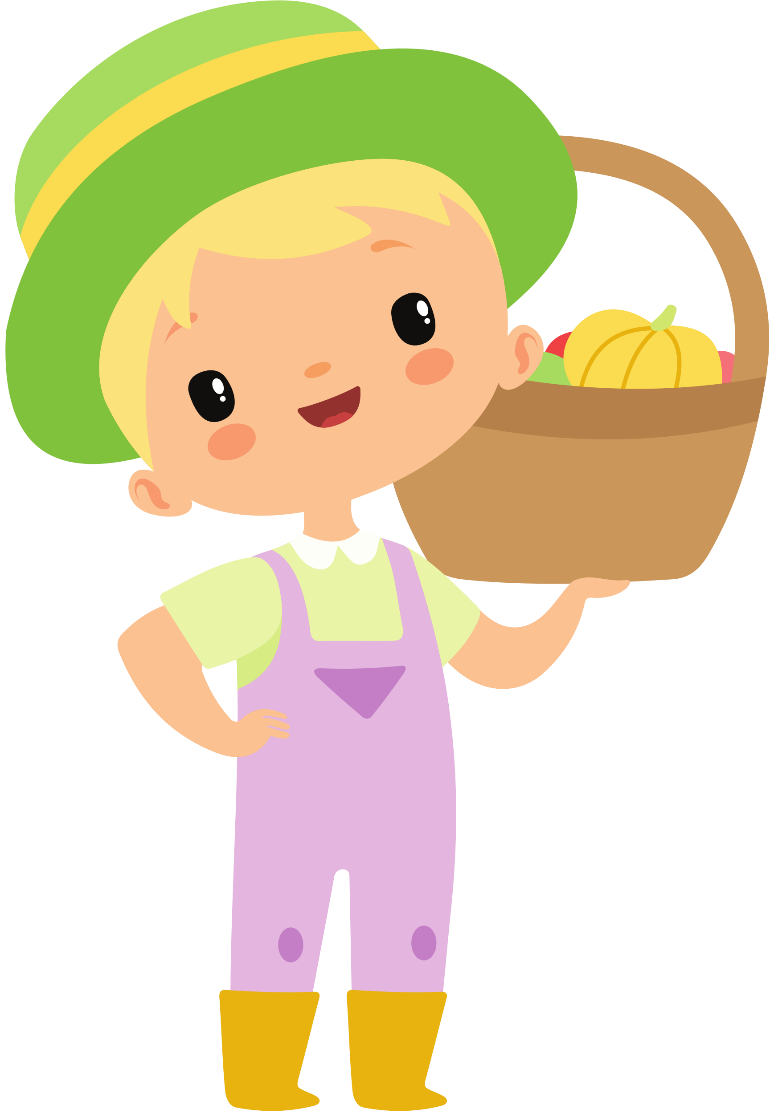 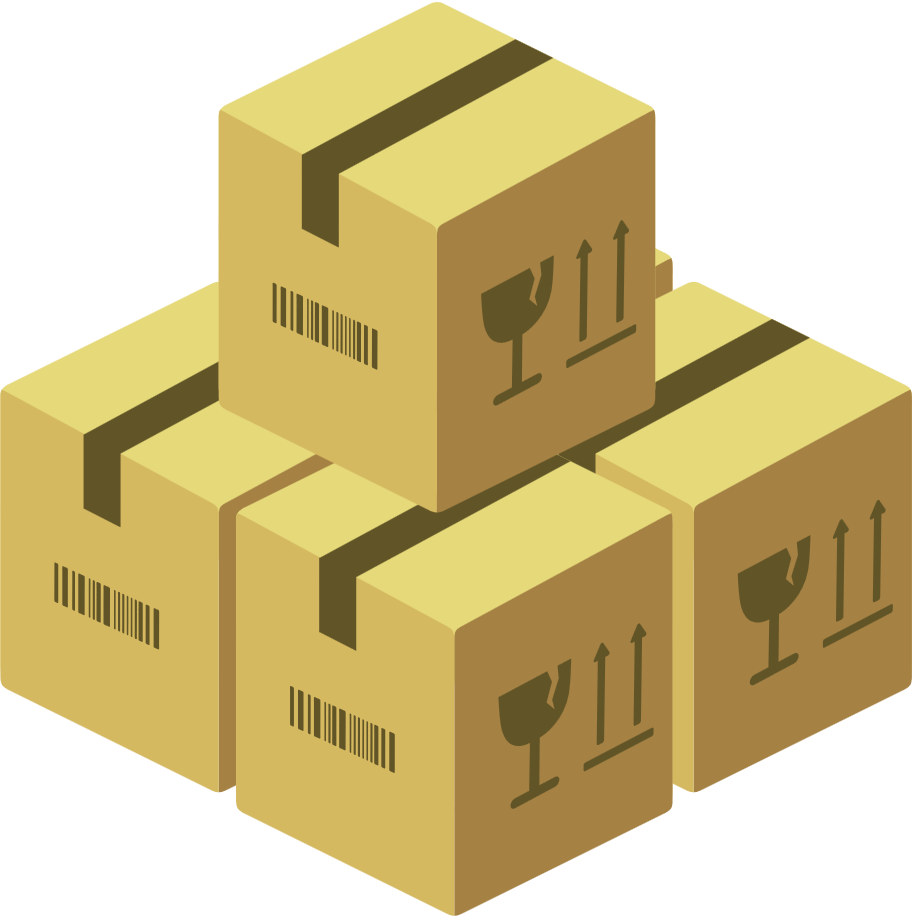 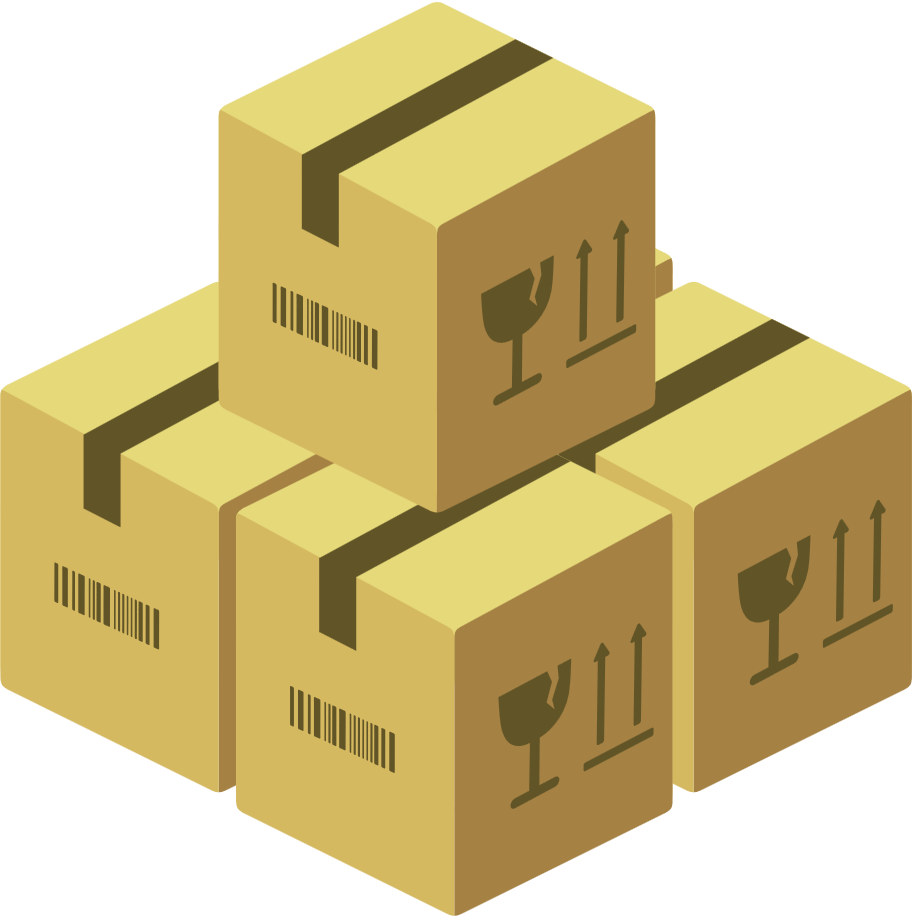 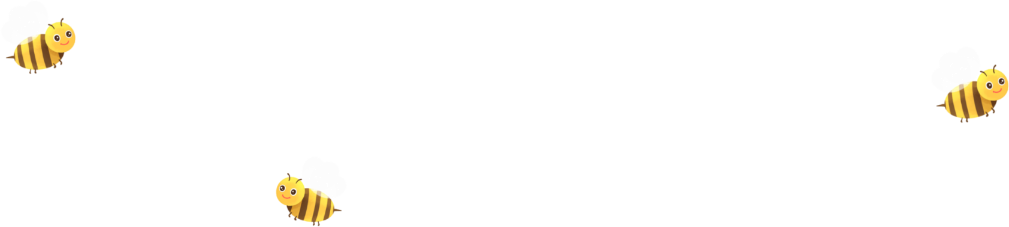 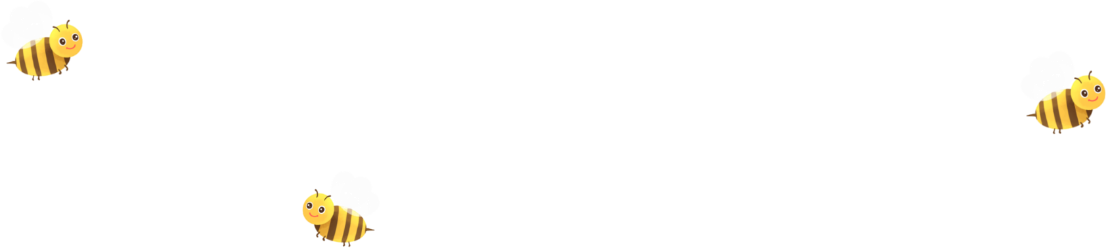 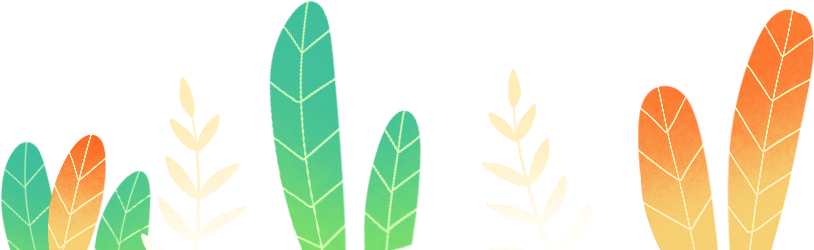 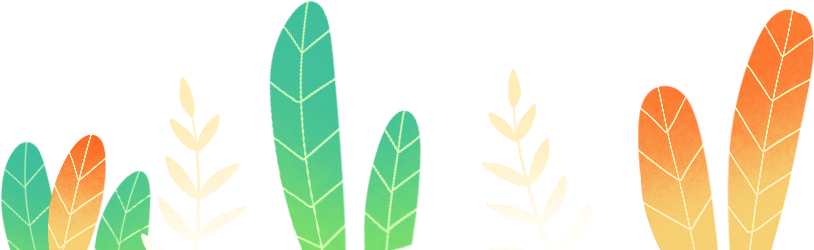 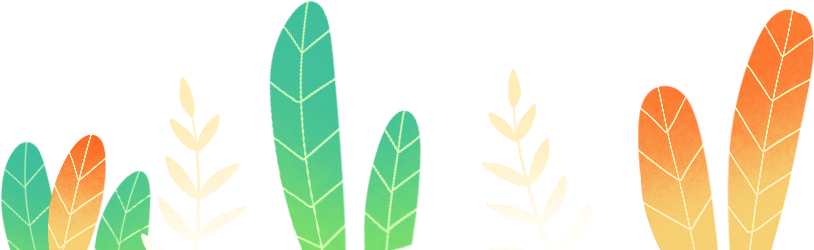 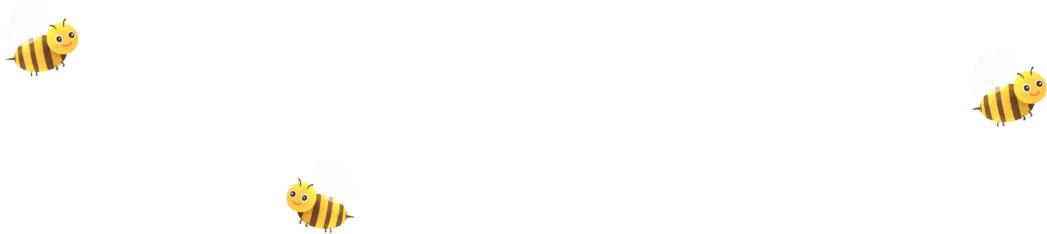 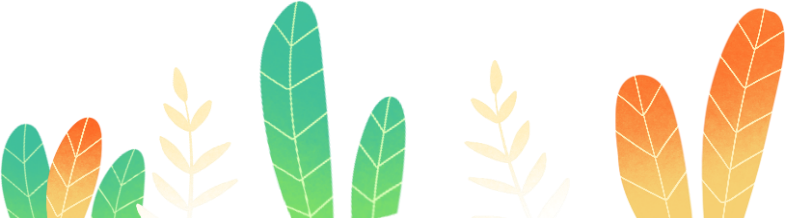 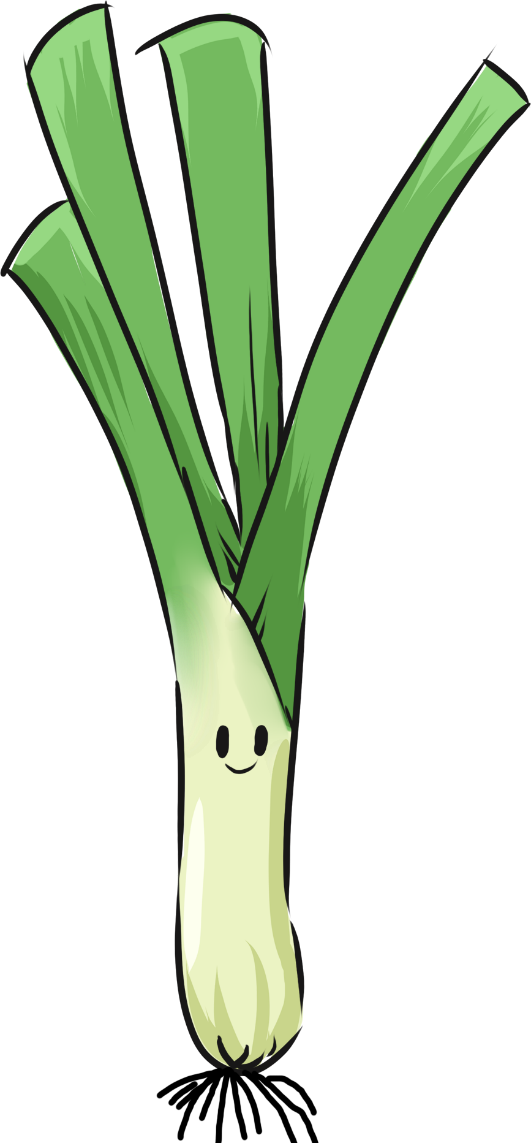 HOẠT ĐỘNG 2
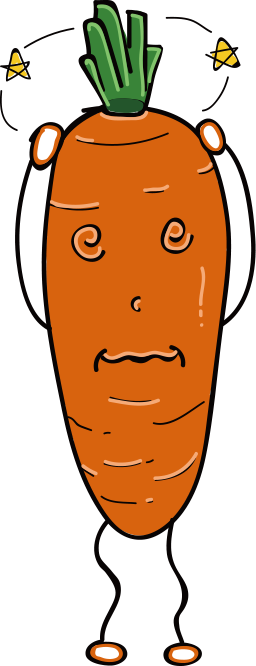 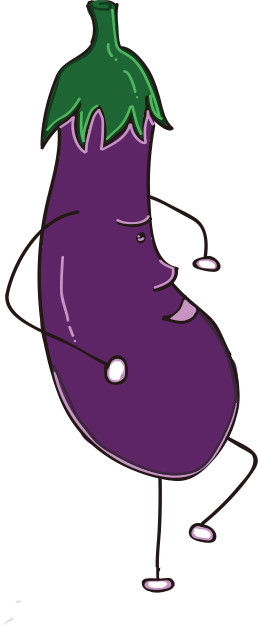 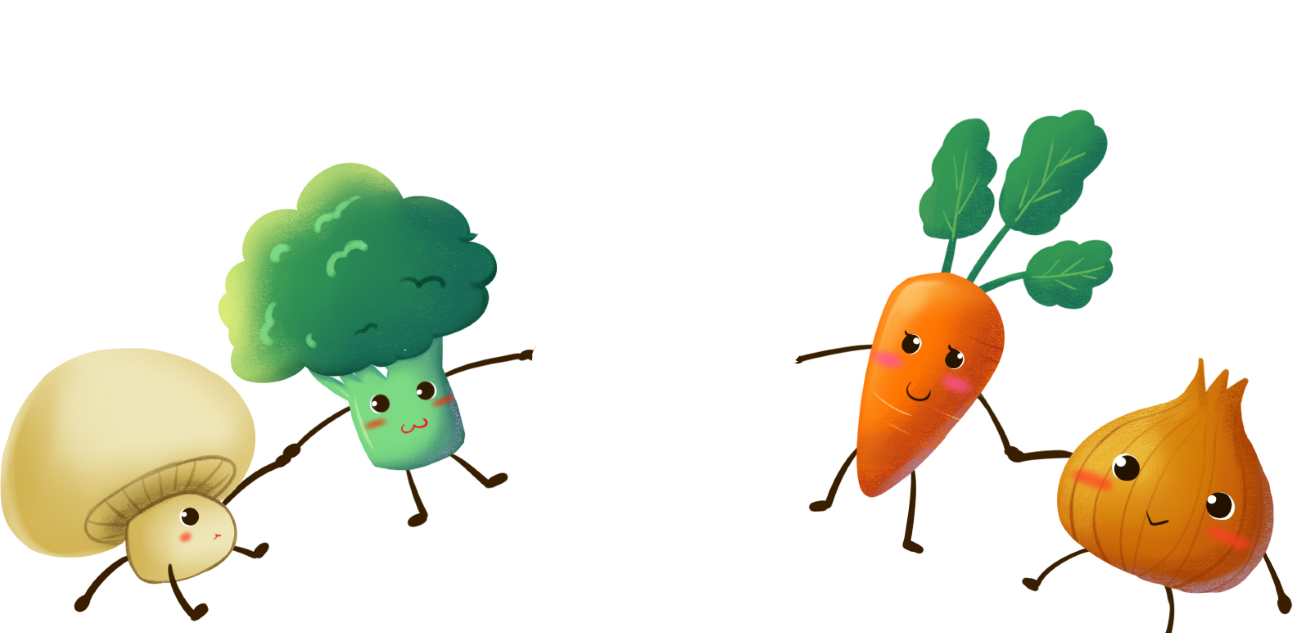 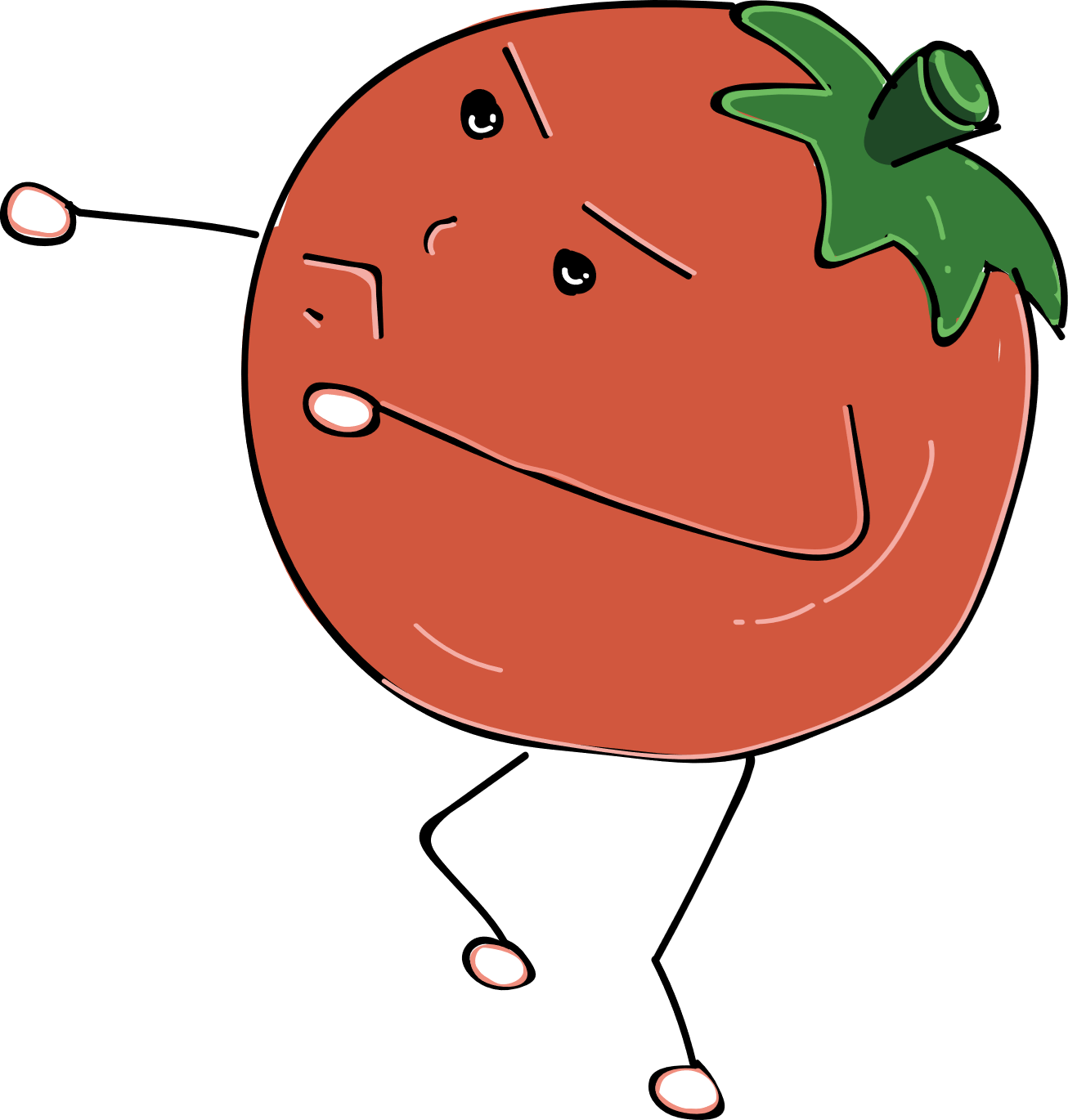 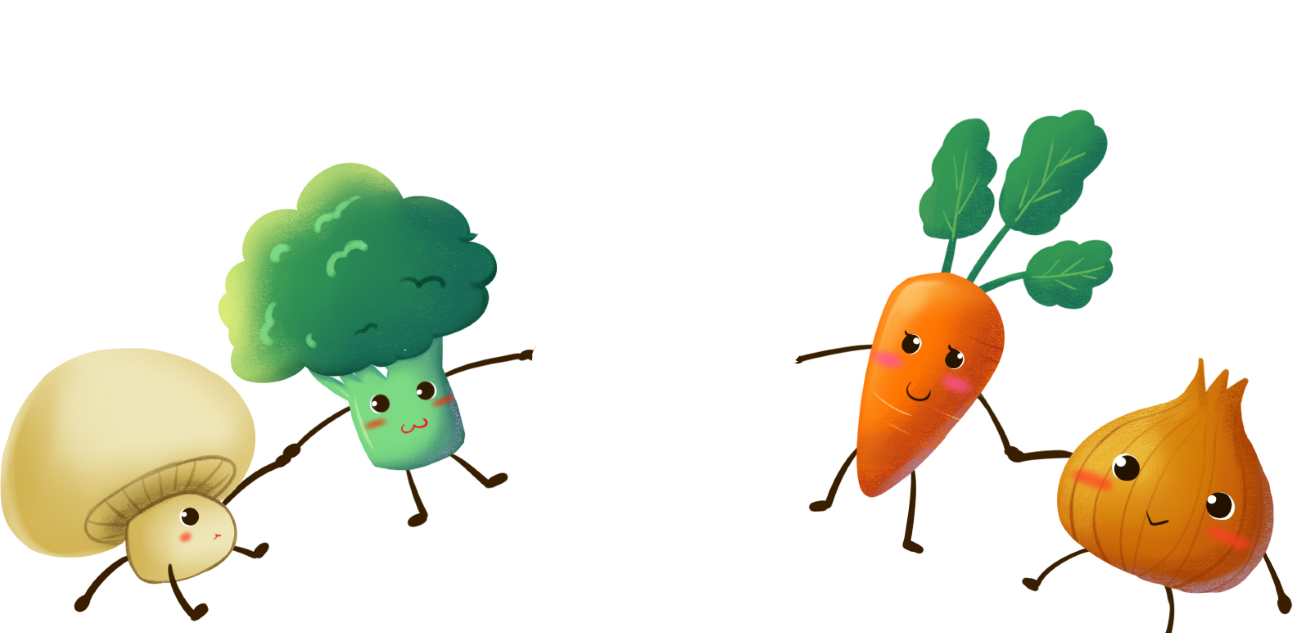 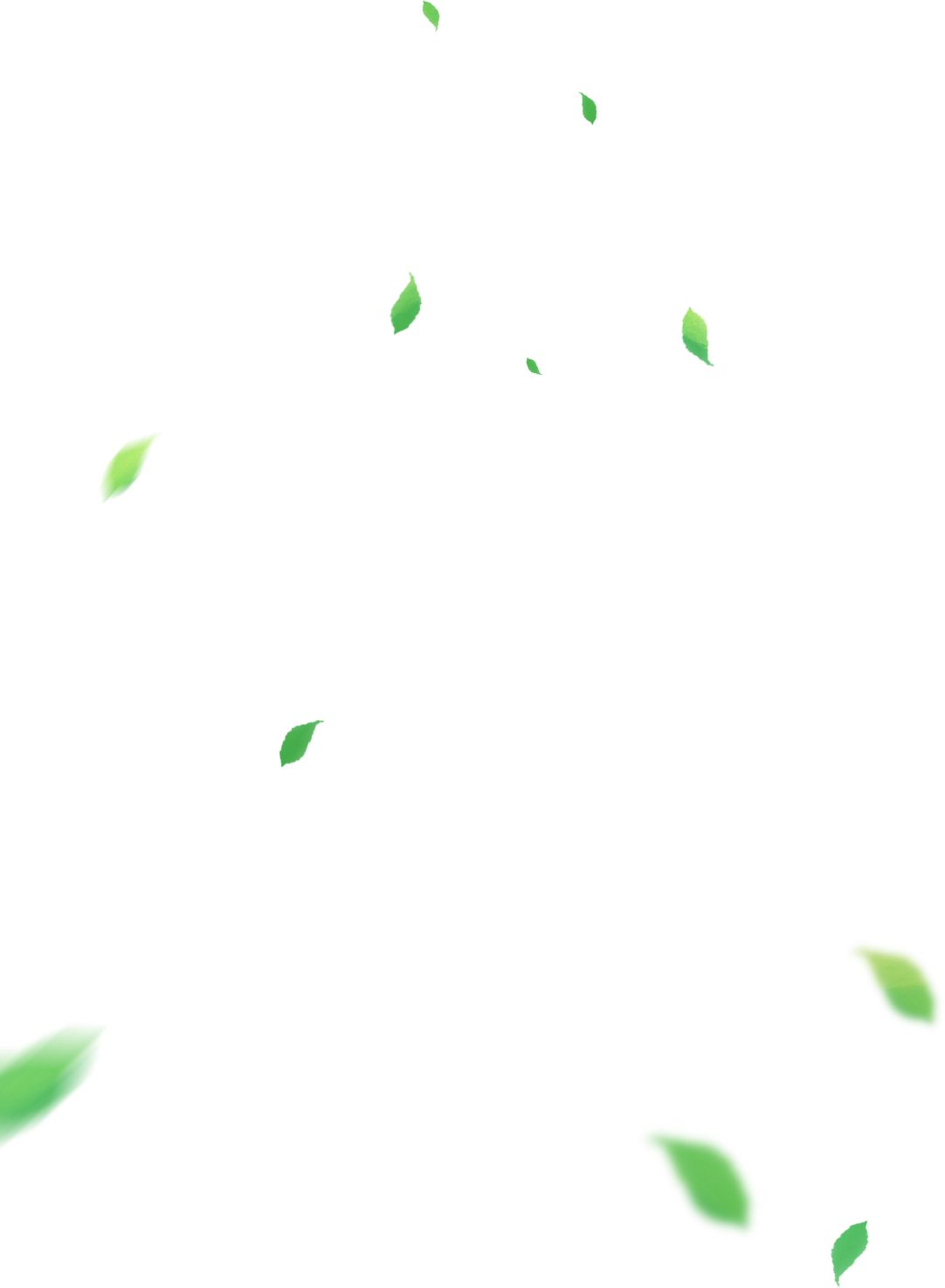 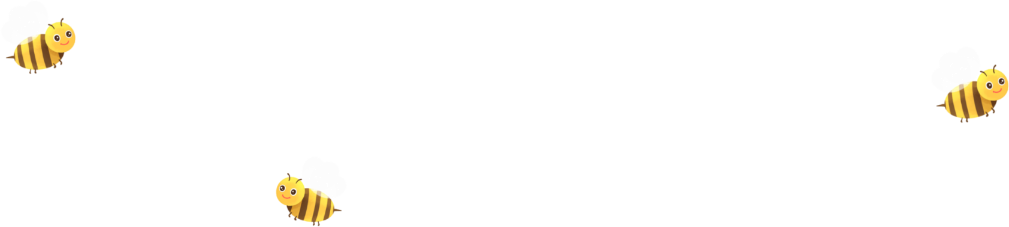 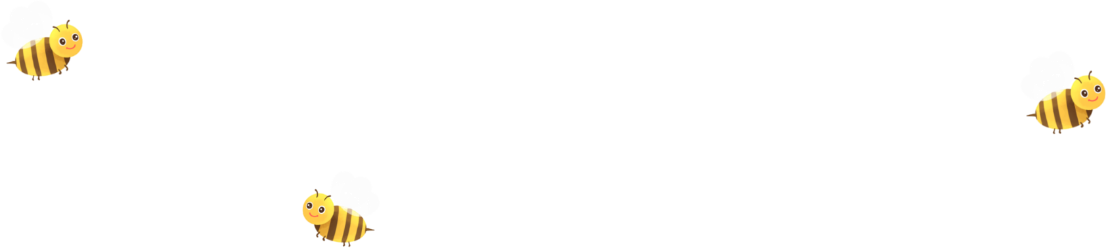 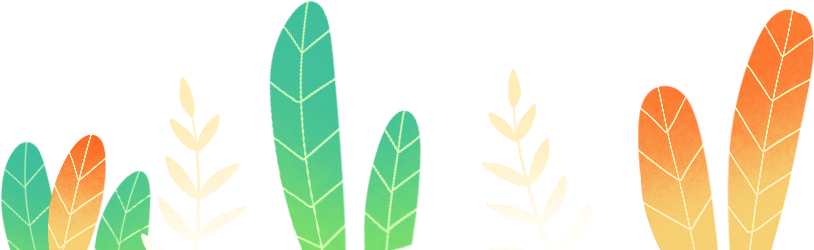 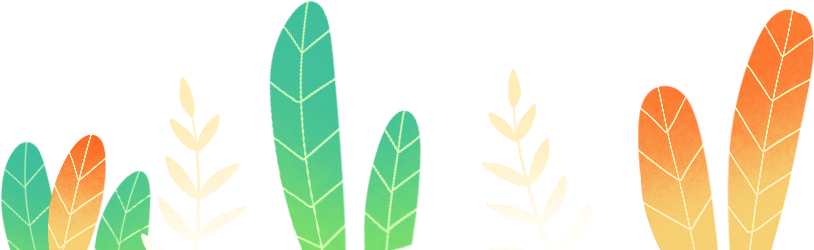 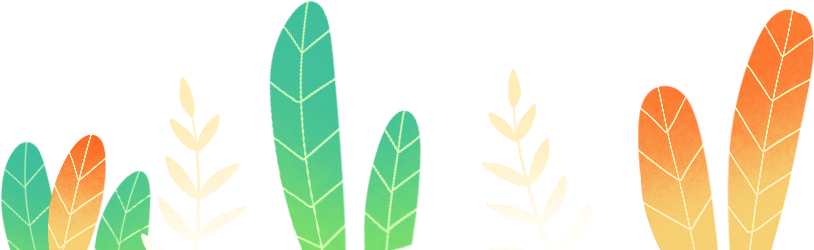 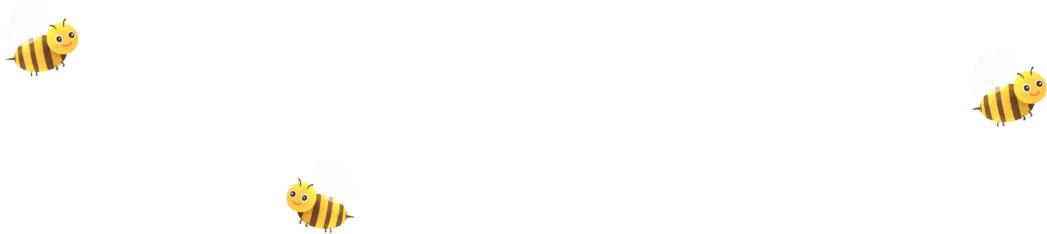 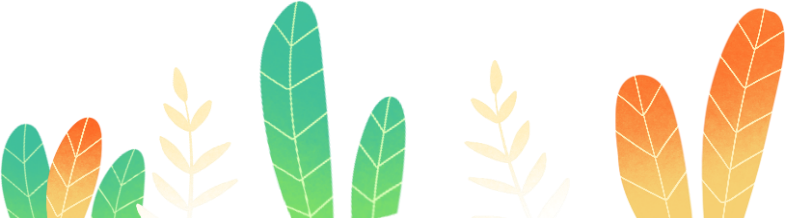 Điền từ thích hợp vào chỗ trống
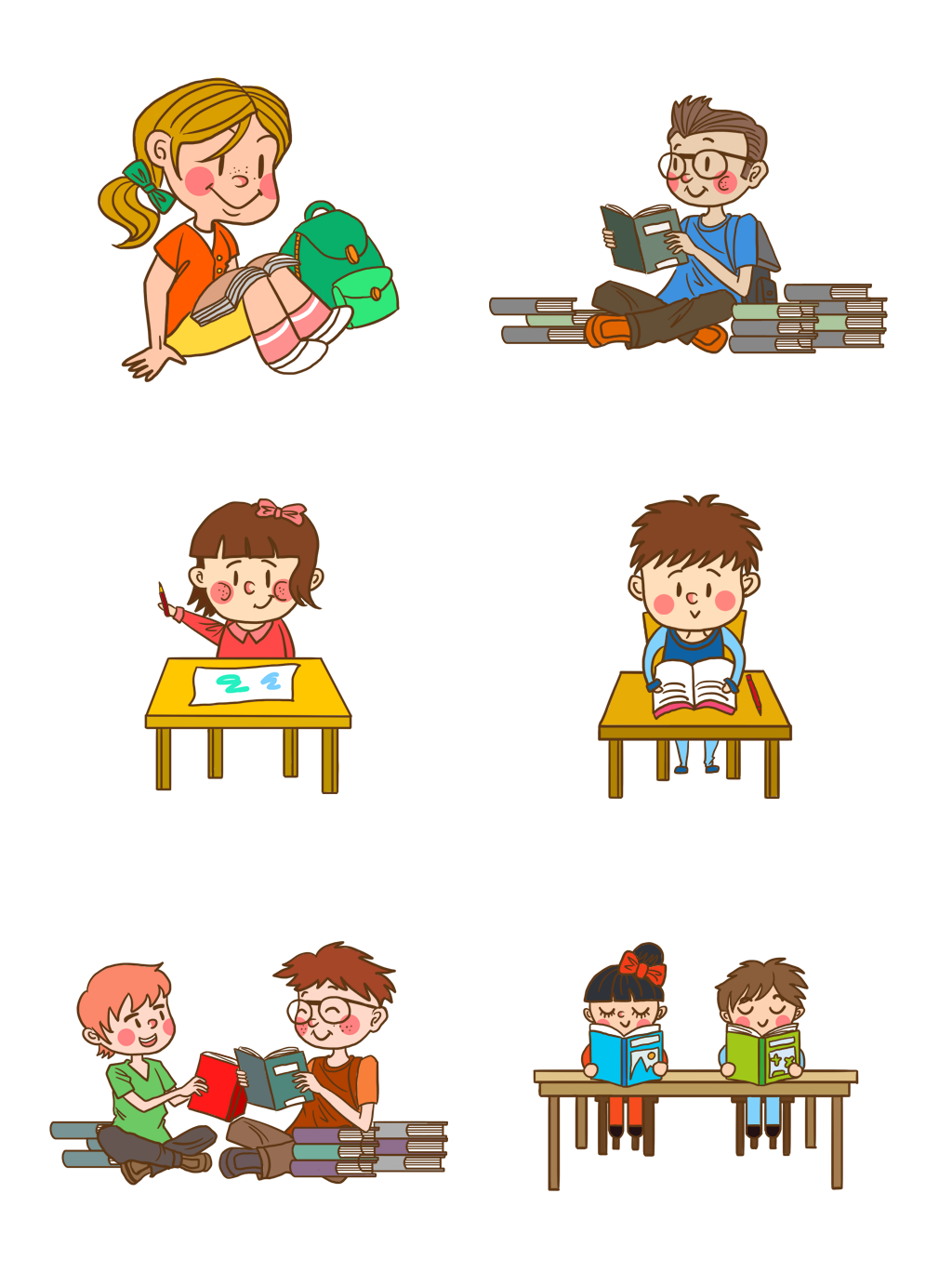 Hoạt động sống
Chất 
dinh dưỡng
Năng lượng
Phối hợp
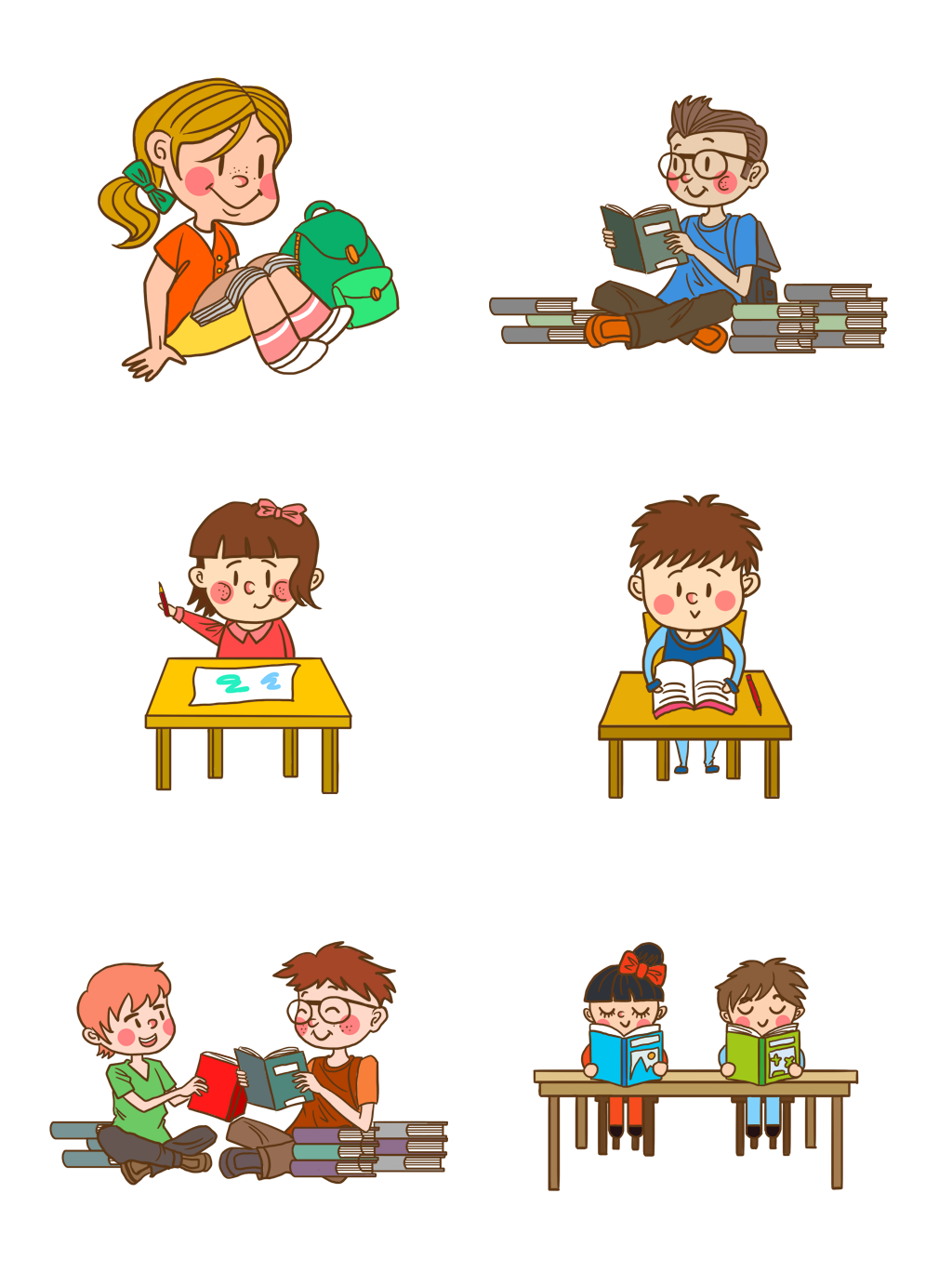 Các thức ăn khác nhau chứa các ....... và ....... ở mức độ khác nhau, vì vậy chúng ta cần ăn ....... nhiều loại thức ăn để cung cấp đầy đủ các chất dinh dưỡng và năng lượng cần thiết cho hoạt động sống của cơ thể.
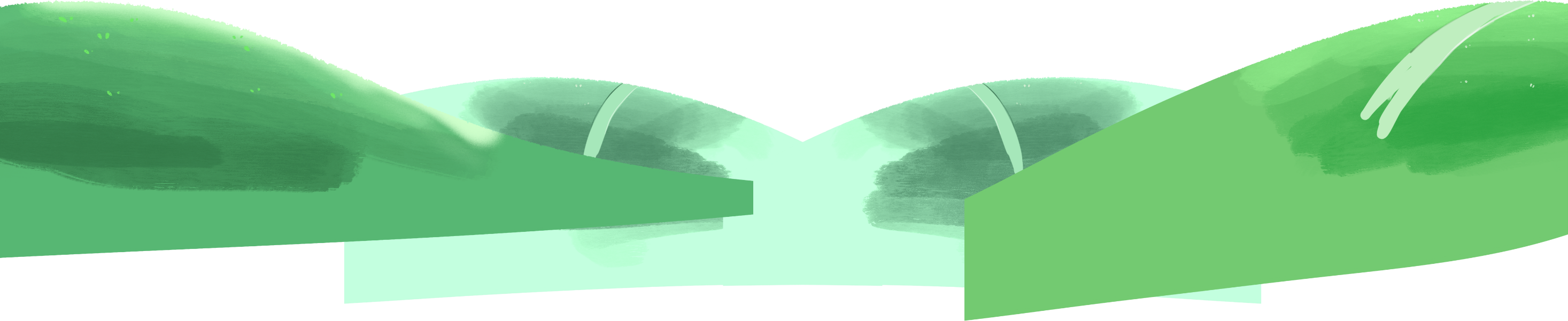 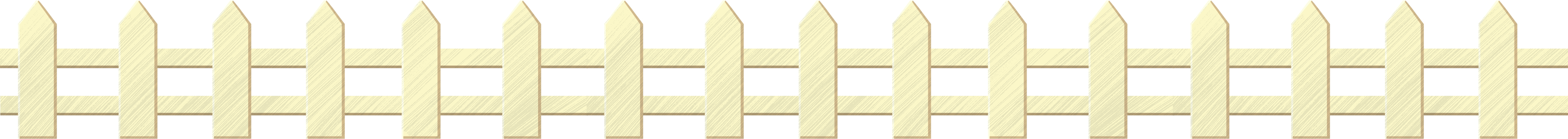 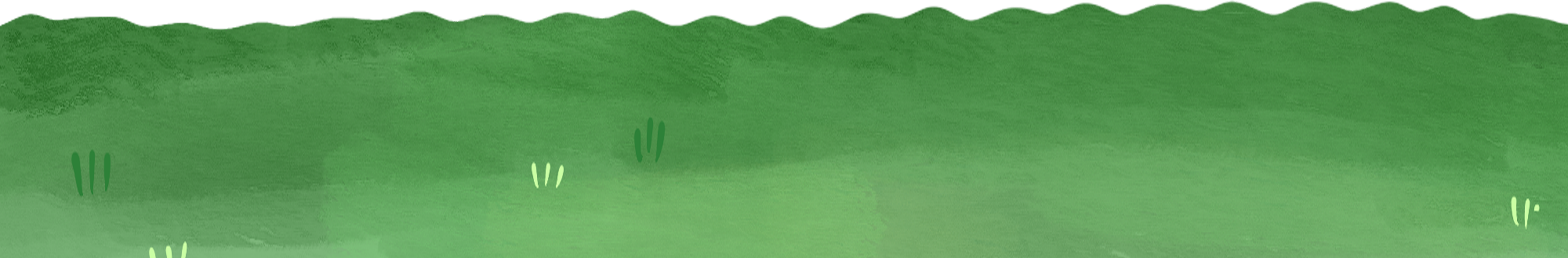 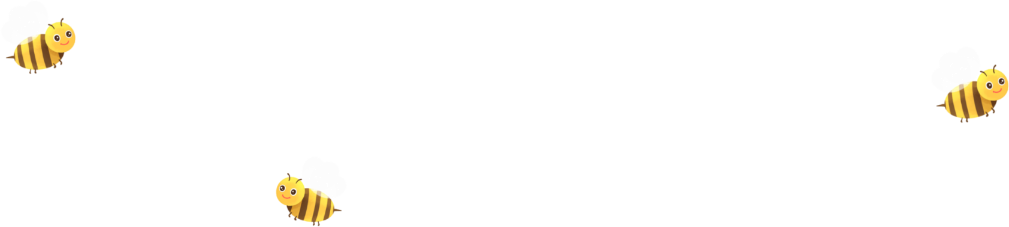 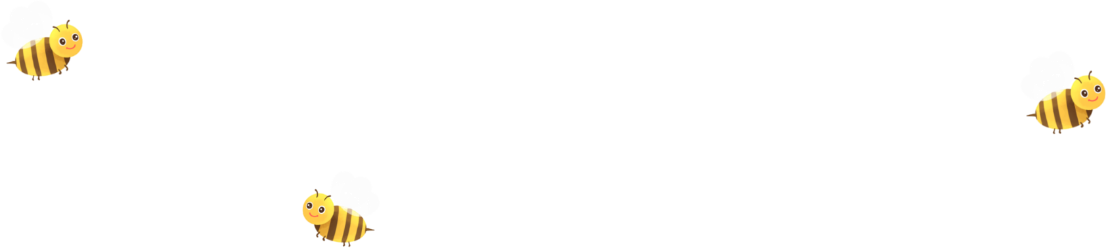 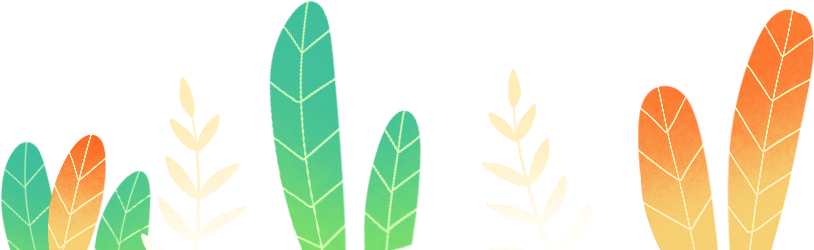 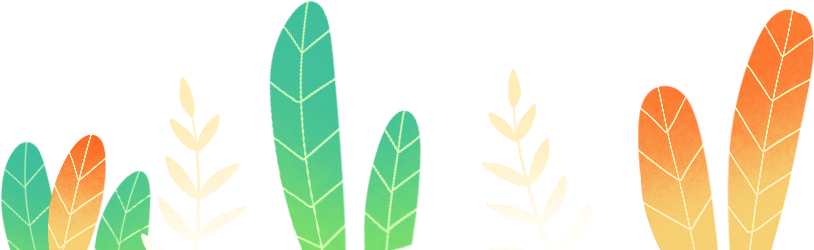 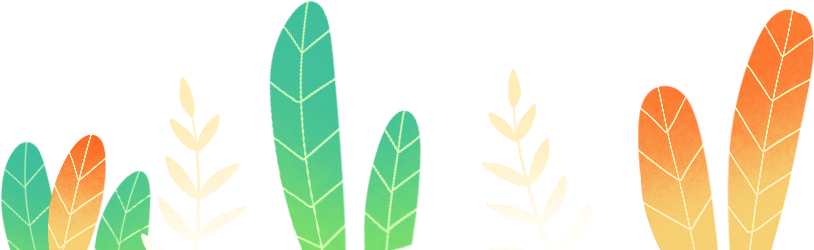 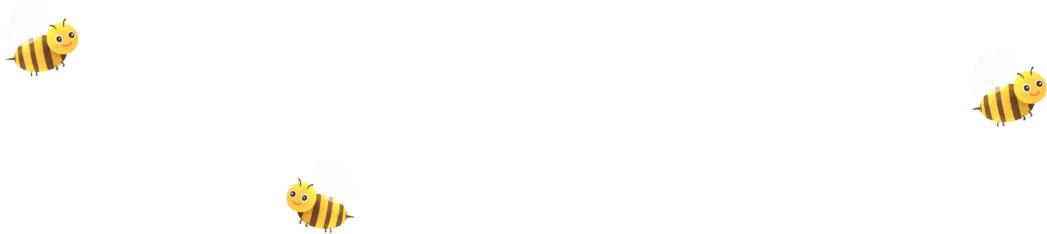 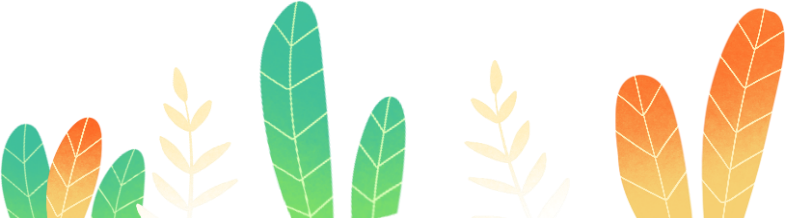 Điền từ thích hợp vào chỗ trống
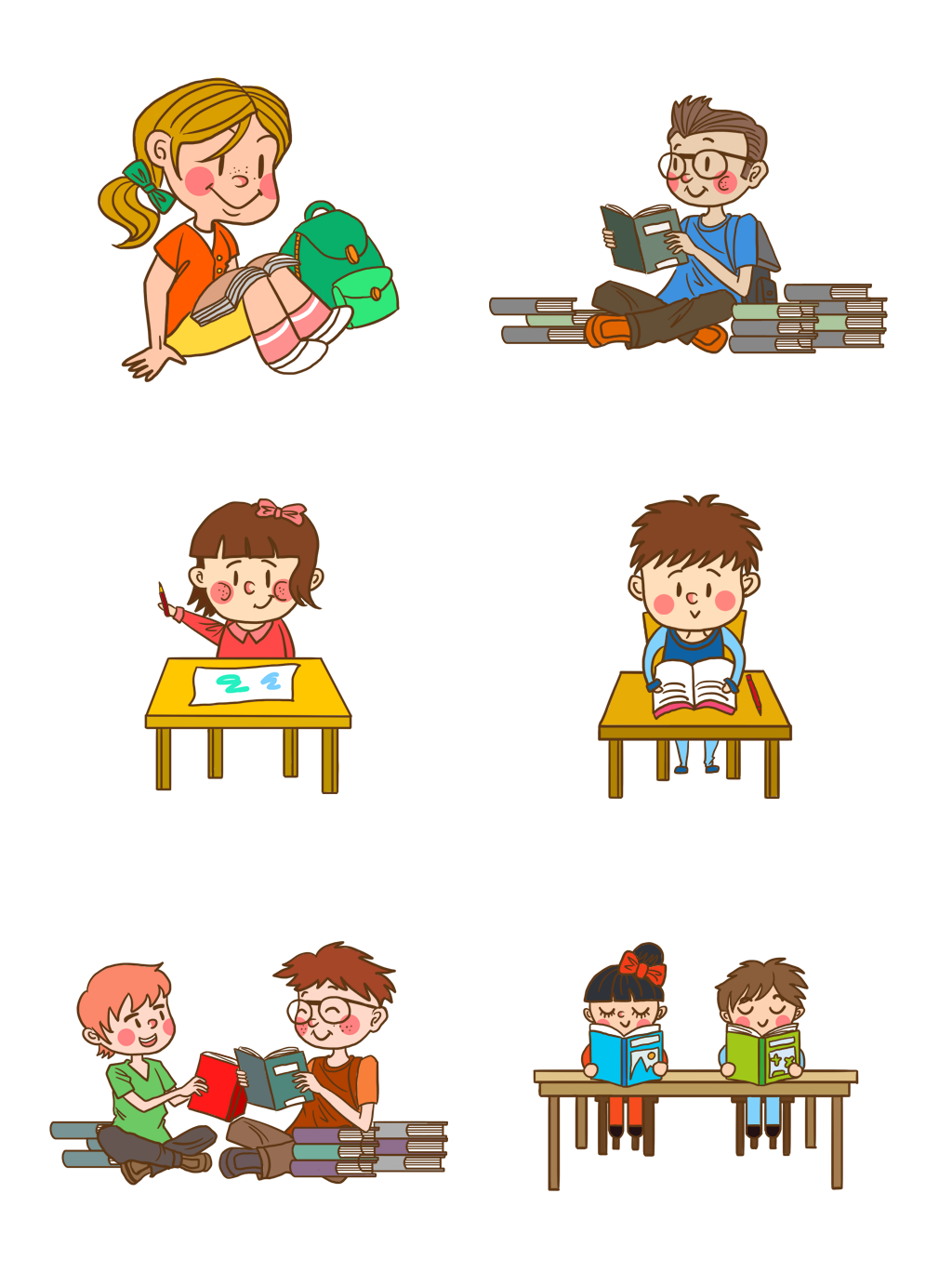 Hoạt động sống
Chất 
dinh dưỡng
Năng lượng
Phối hợp
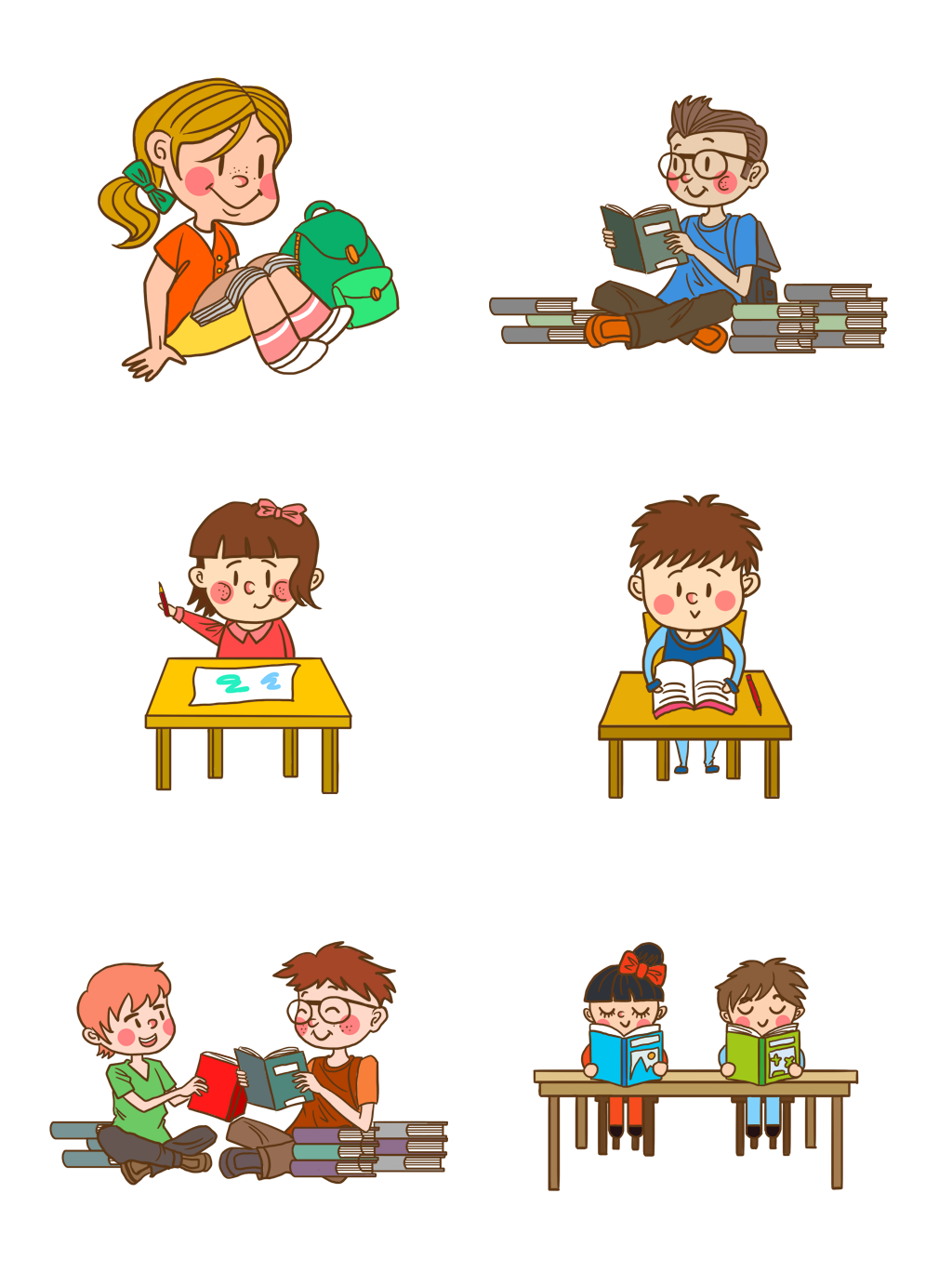 Các thức ăn khác nhau chứa các ........................ và ..................... ở mức độ khác nhau, vì vậy chúng ta cần ăn ................. nhiều loại thức ăn để cung cấp đầy đủ các chất dinh dưỡng và năng lượng cần thiết cho .......................của cơ thể.
năng lượng
chất dinh dưỡng
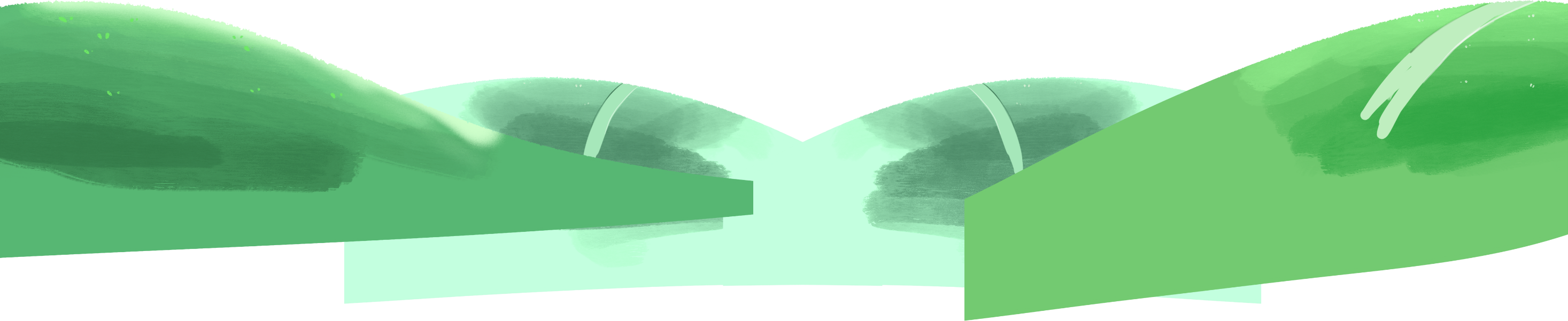 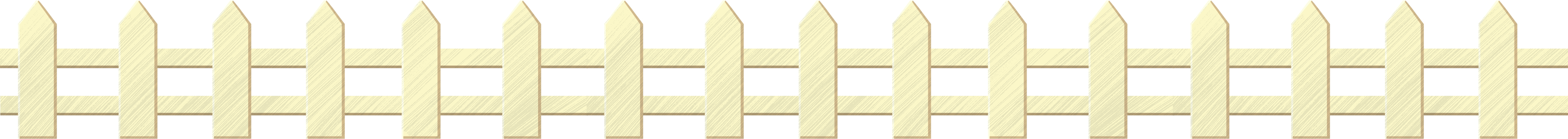 phối hợp
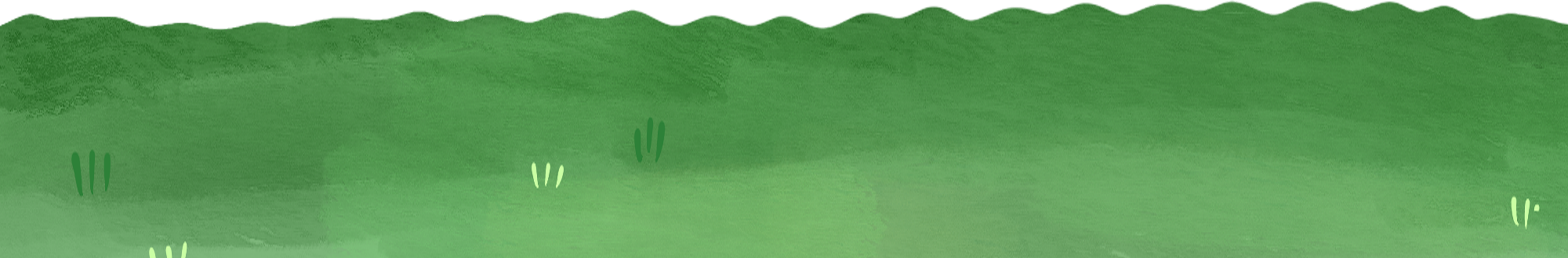 hoạt động sống
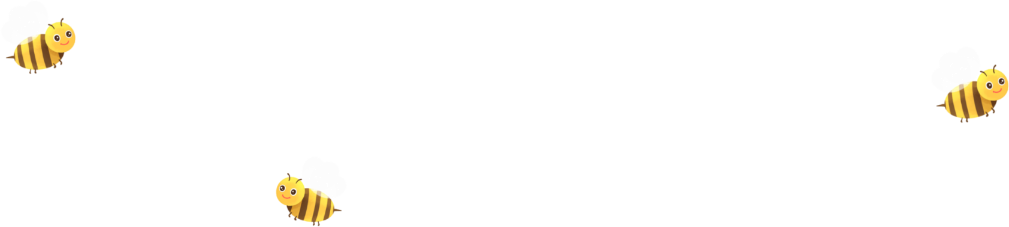 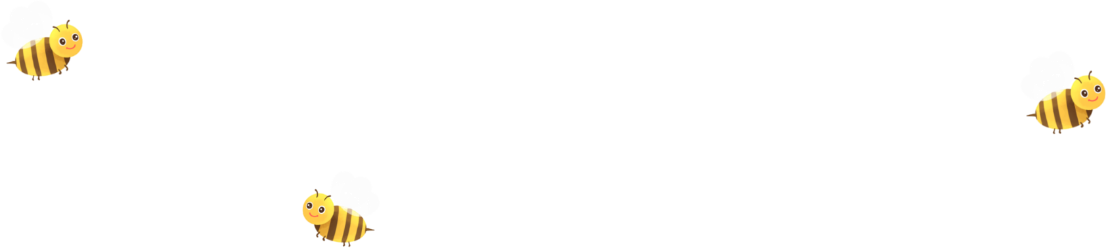 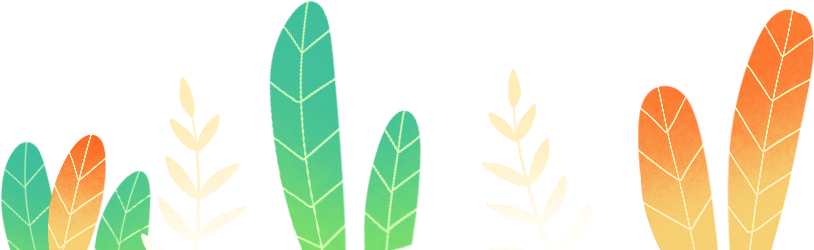 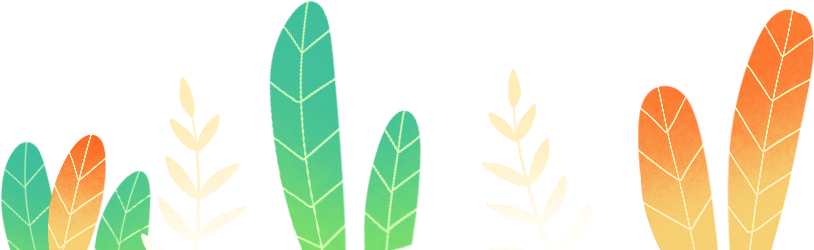 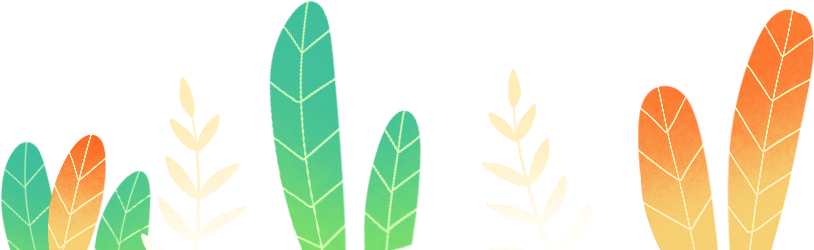 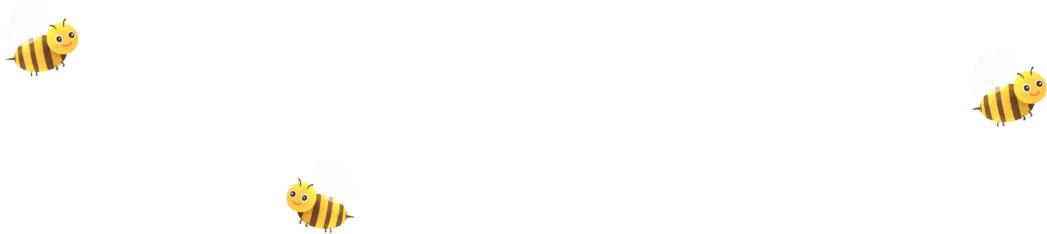 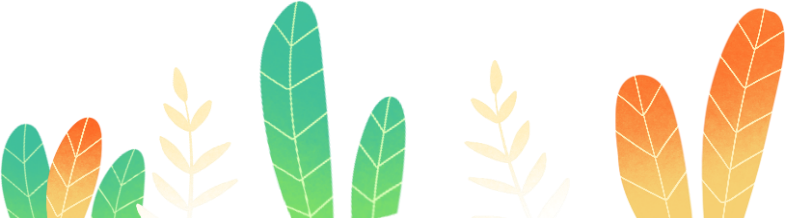 Điền từ thích hợp vào chỗ trống
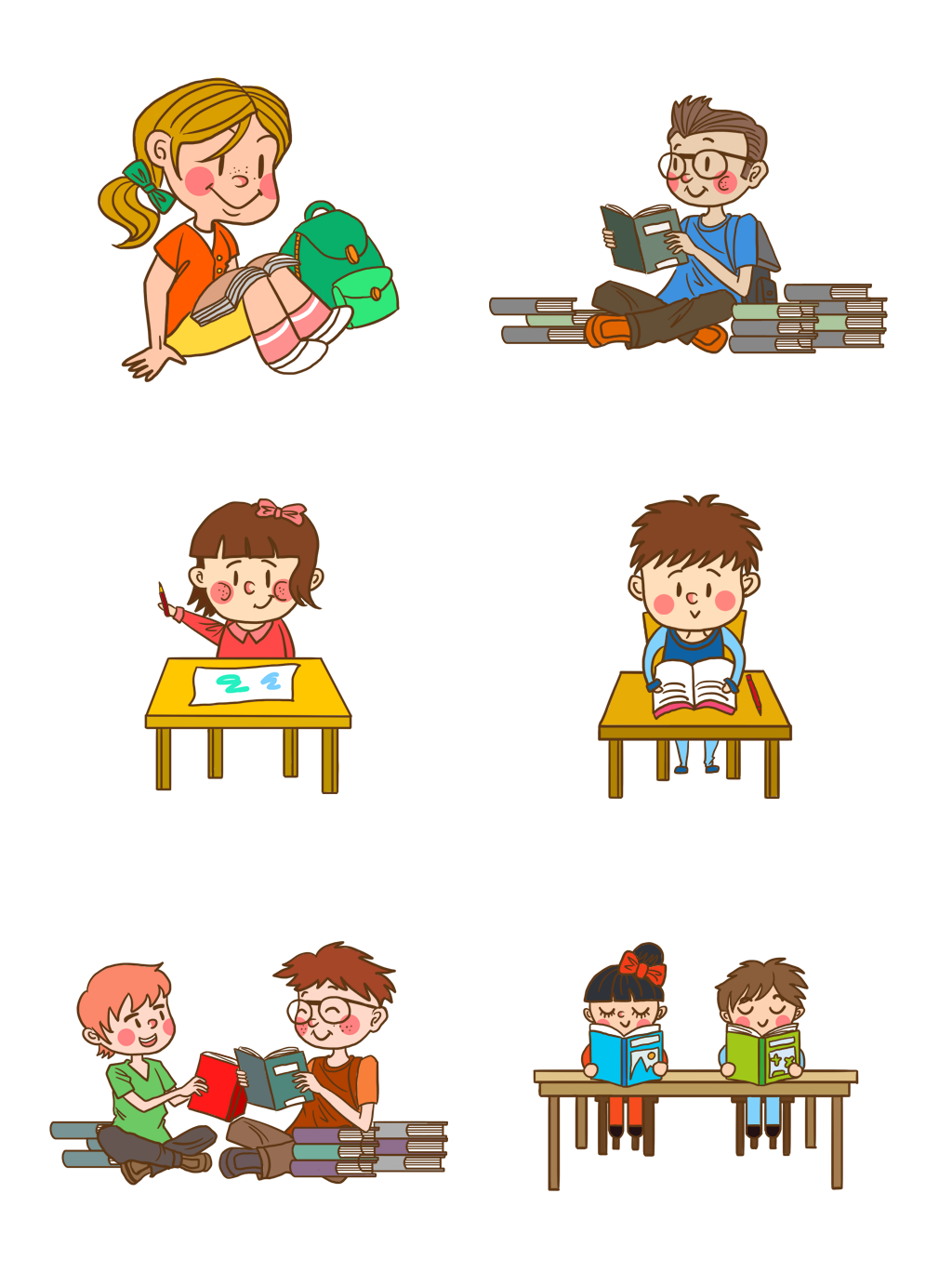 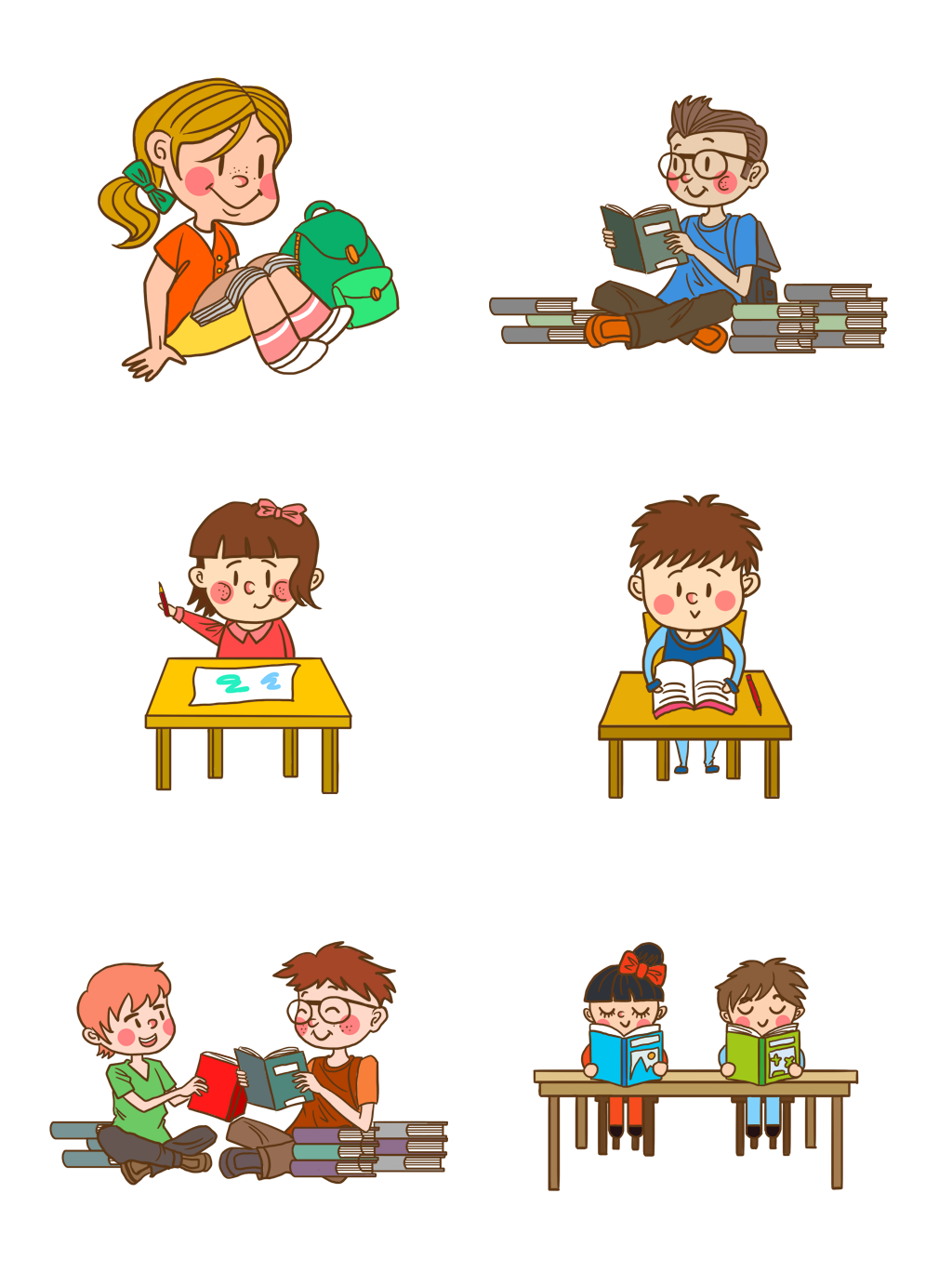 Chất đạm
Chất 
bột đường
Vi-ta-min
Chất béo
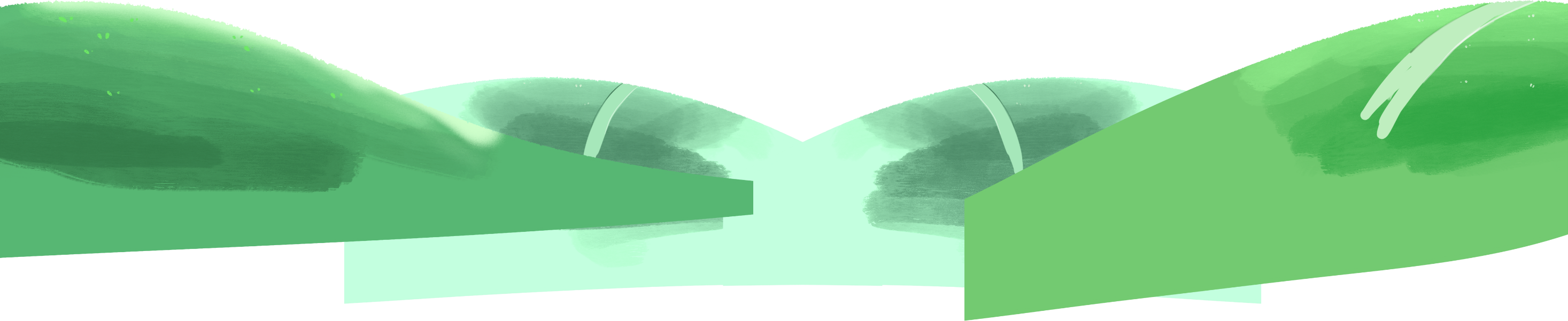 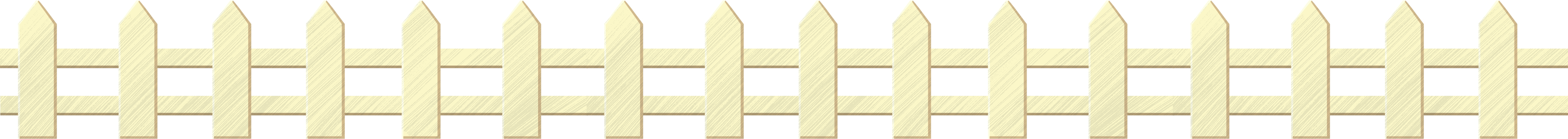 Mỗi suất ăn cần phải có đầy đủ các chất dinh dưỡng như: ..... , ........ từ động vật và thực vật; chất ...... ; ....... ; chất khoáng.
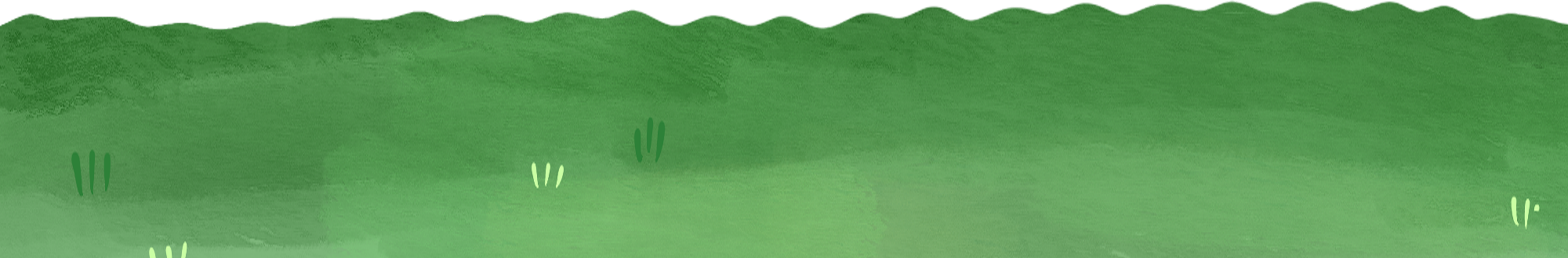 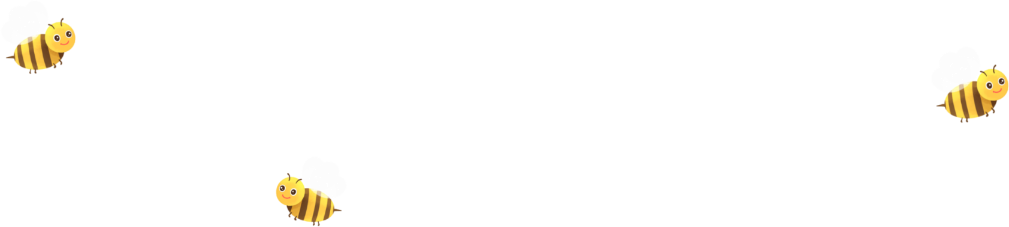 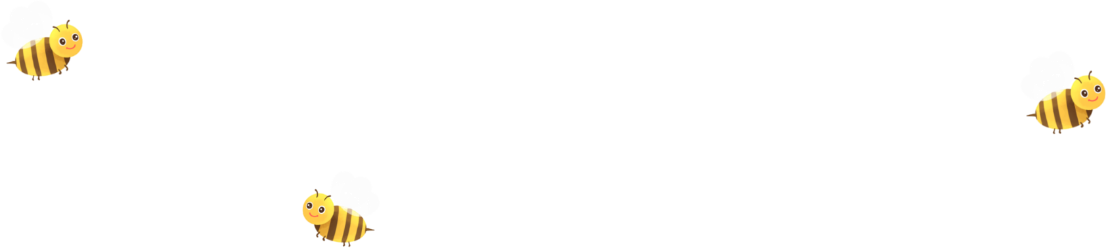 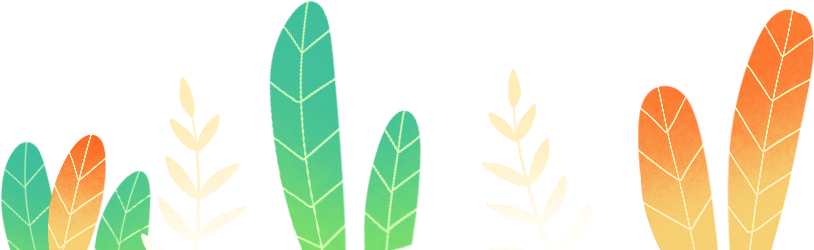 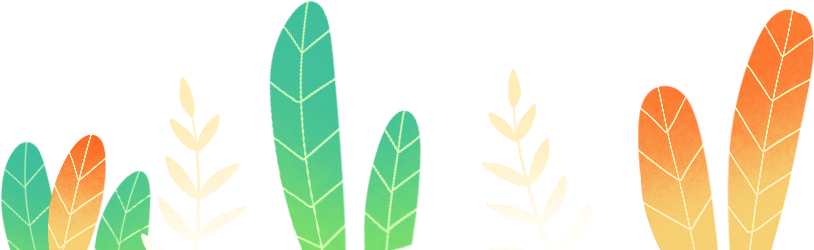 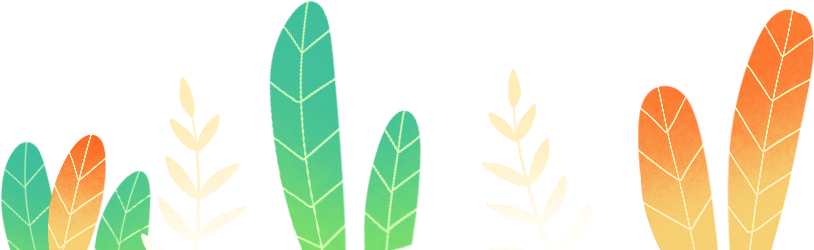 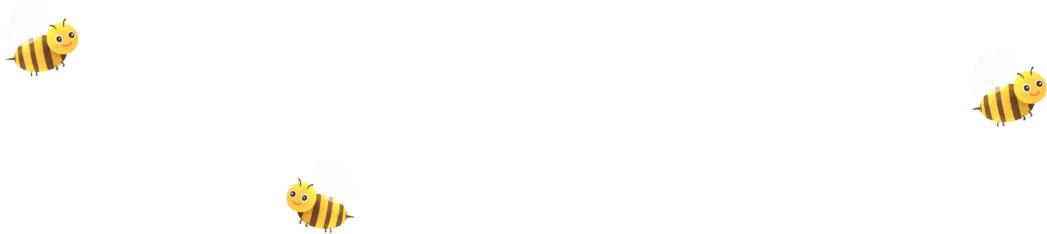 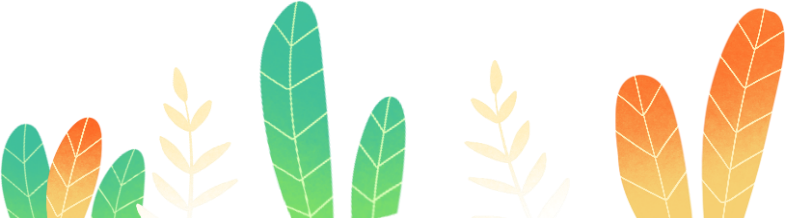 Điền từ thích hợp vào chỗ trống
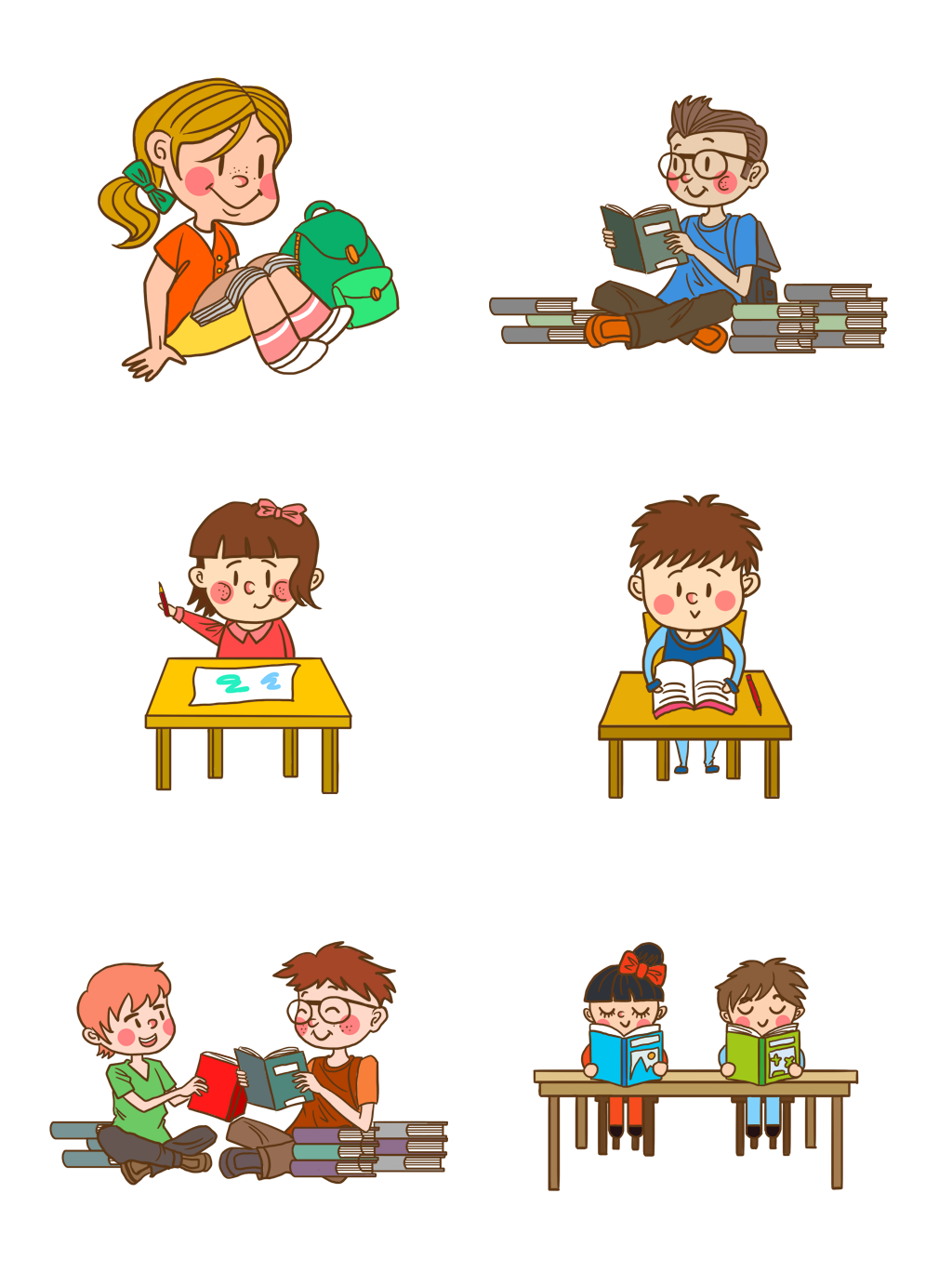 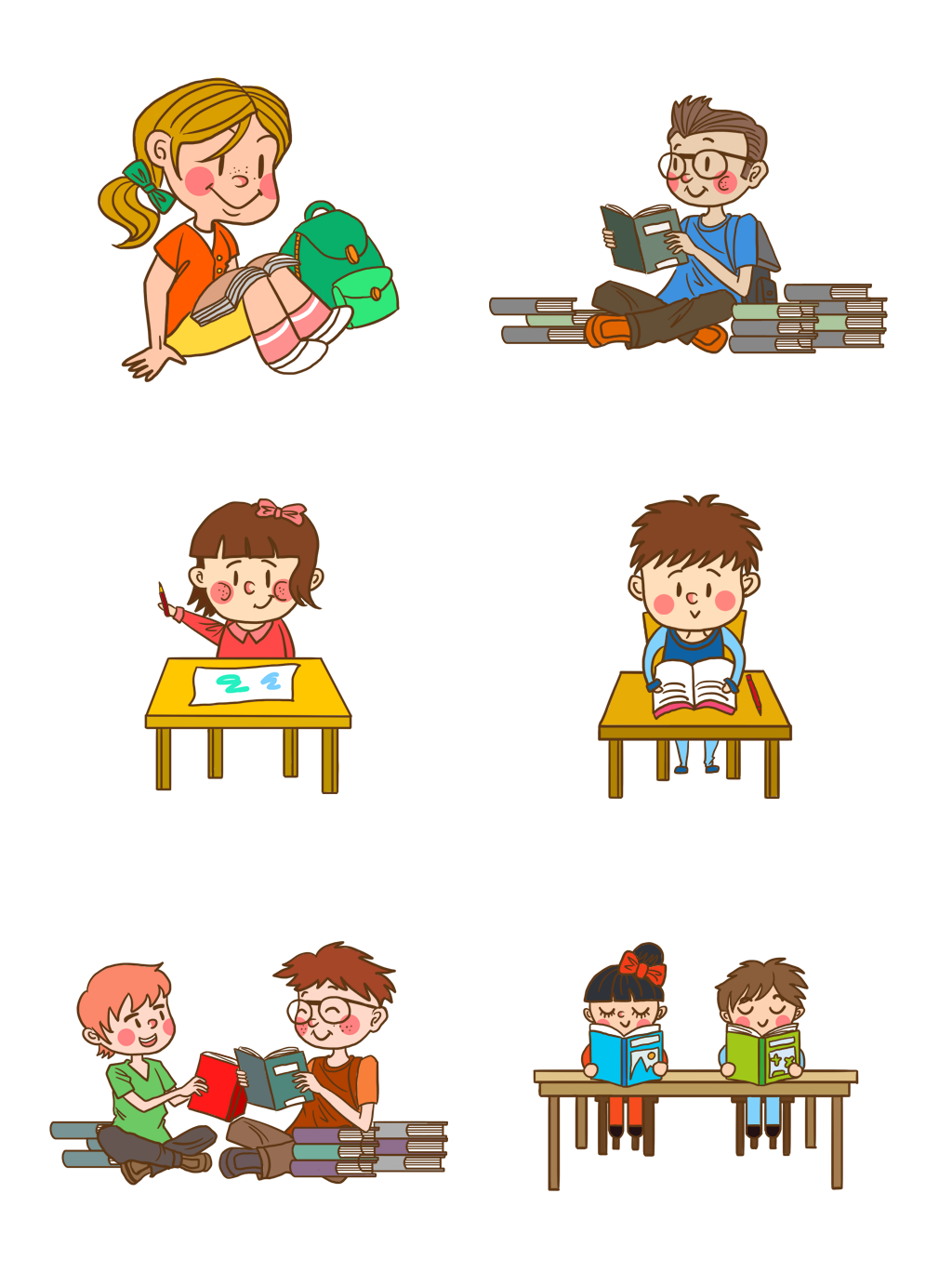 Chất đạm
Chất 
bột đường
Vi-ta-min
Chất béo
Mỗi suất ăn cần phải có đầy đủ các chất dinh dưỡng như: 
............... , ................. từ động vật và thực vật;...................... ; ................. ; chất khoáng.
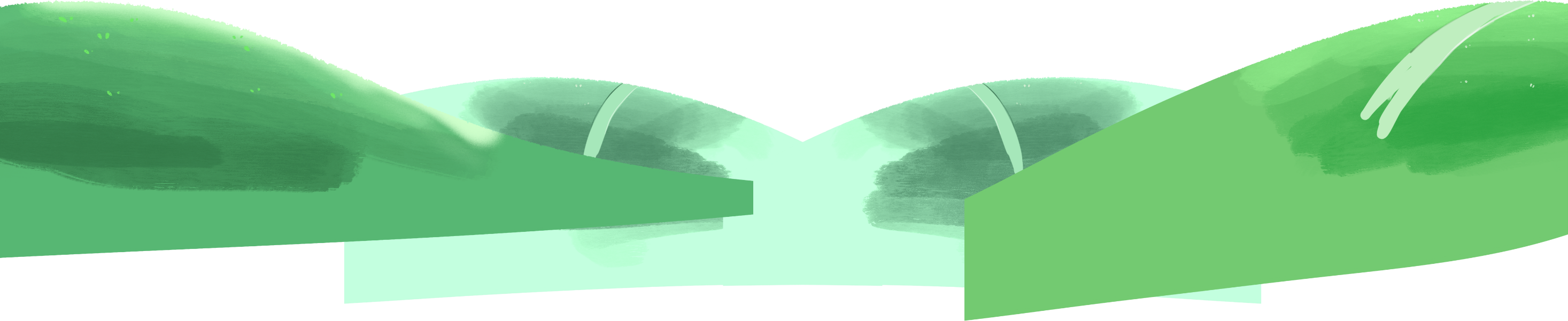 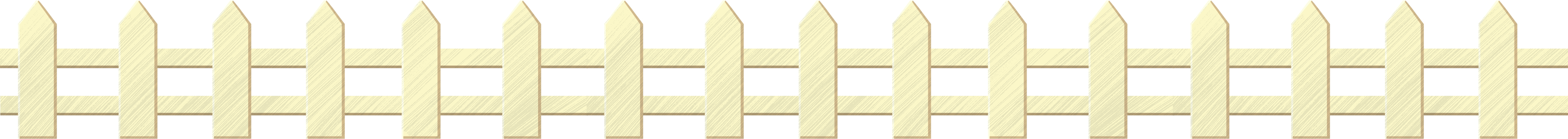 chất béo
chất bột đường
chất đạm
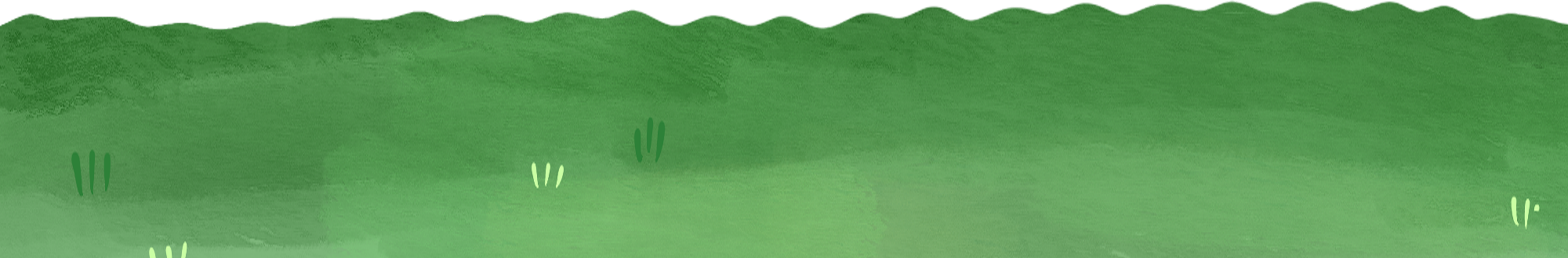 vi-ta-min
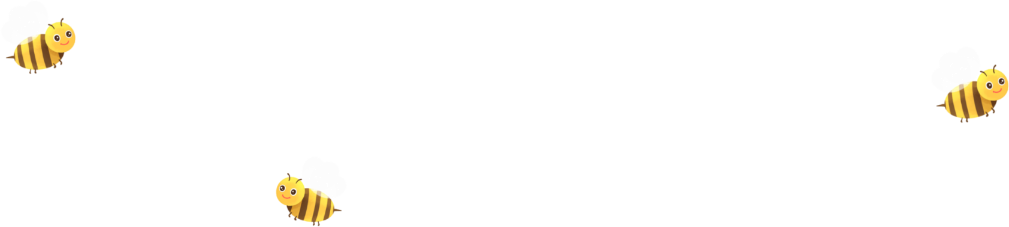 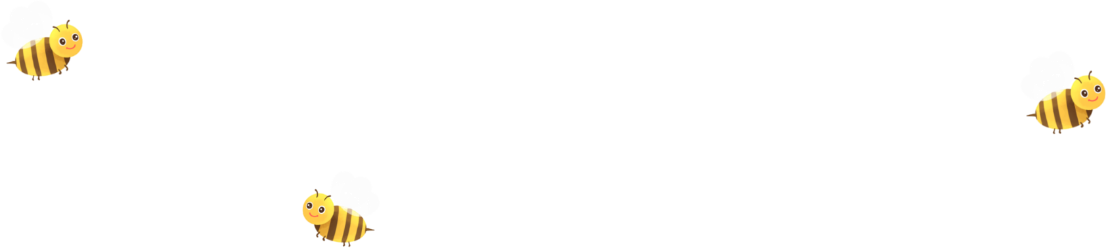 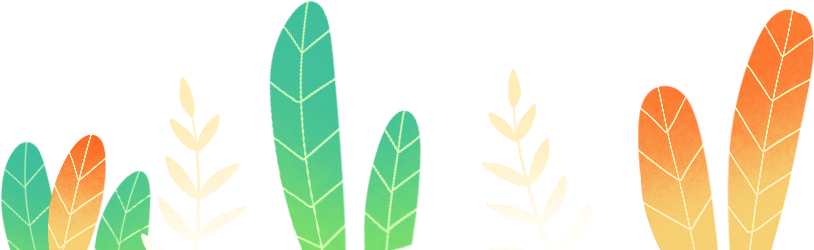 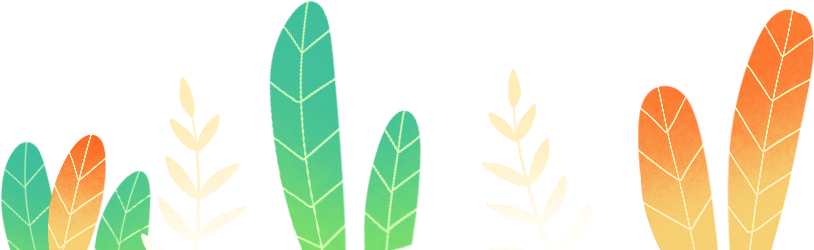 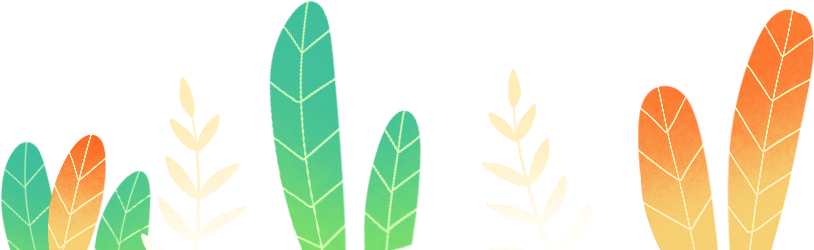 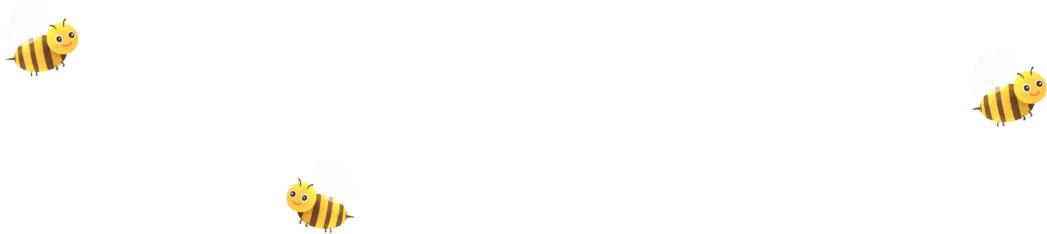 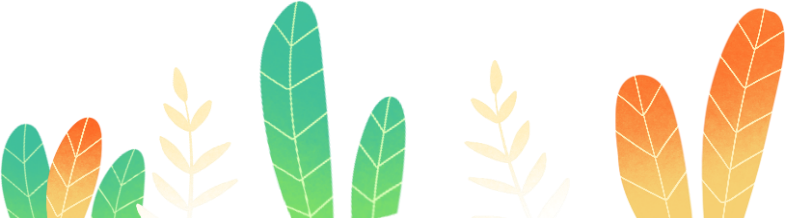 VẬN CHUYỂN NÔNG SẢN
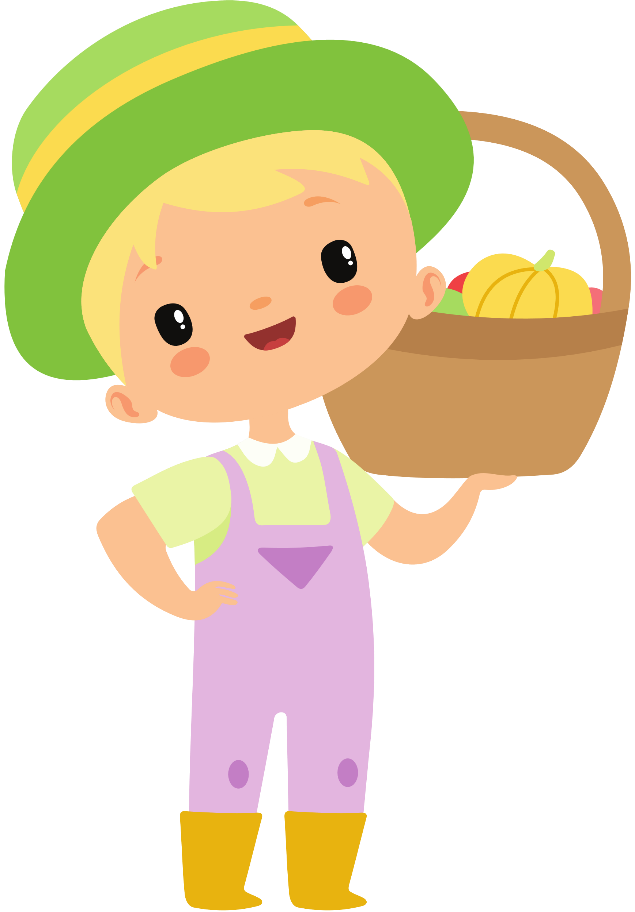 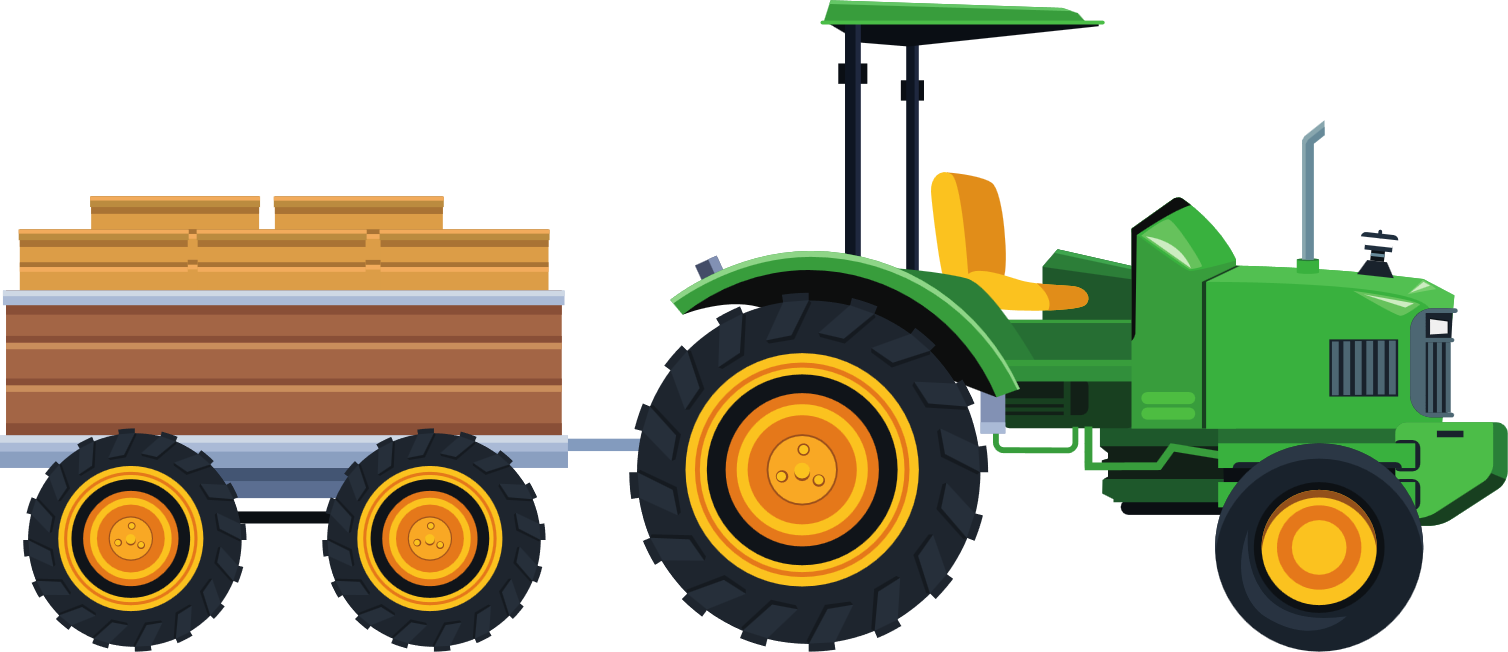 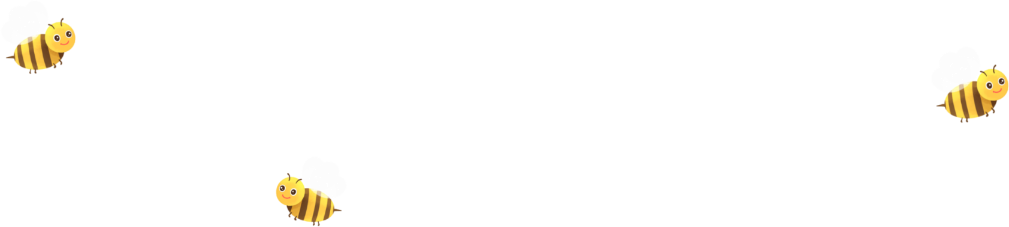 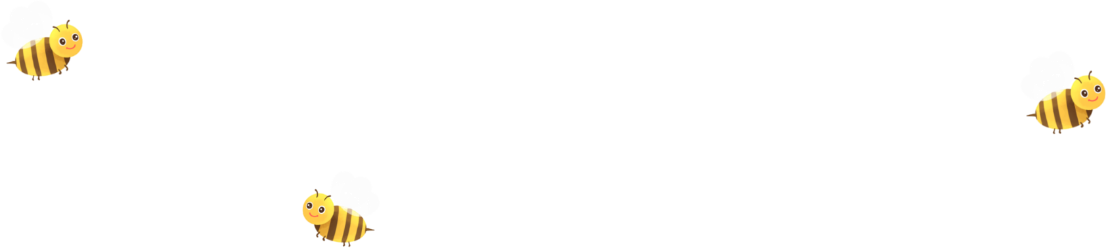 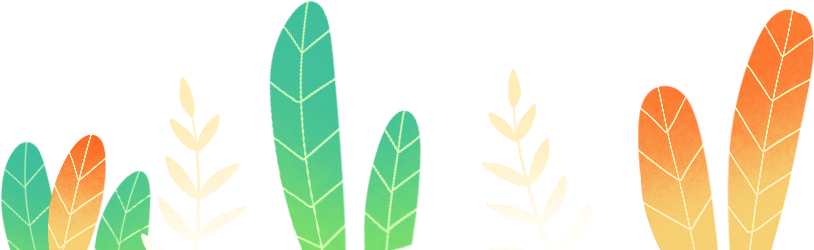 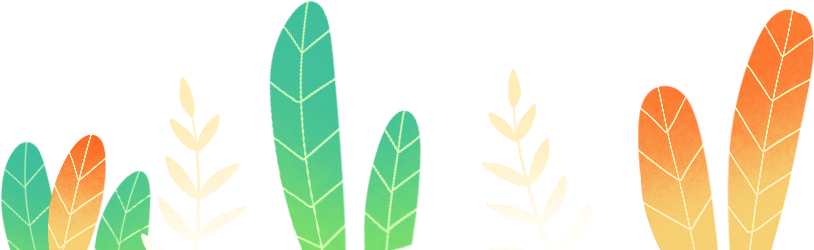 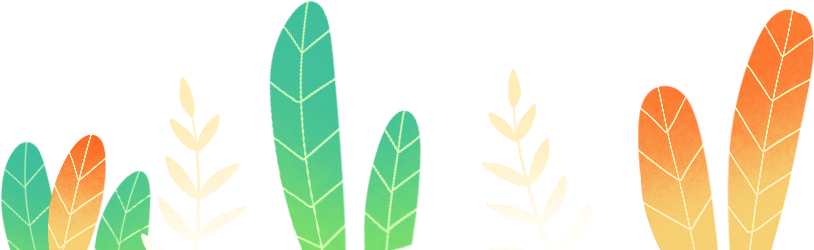 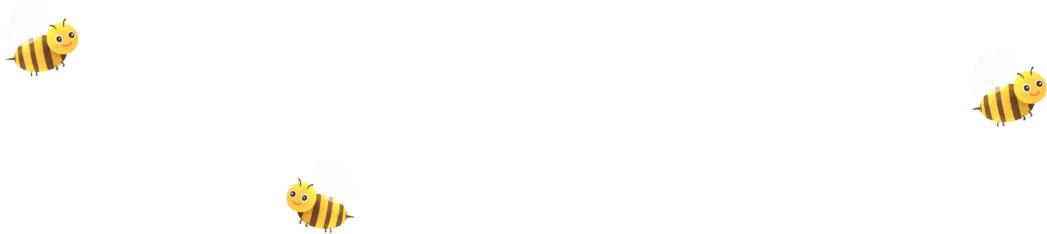 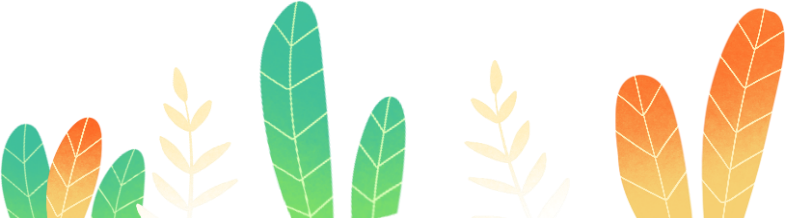 VẬN CHUYỂN NÔNG SẢN
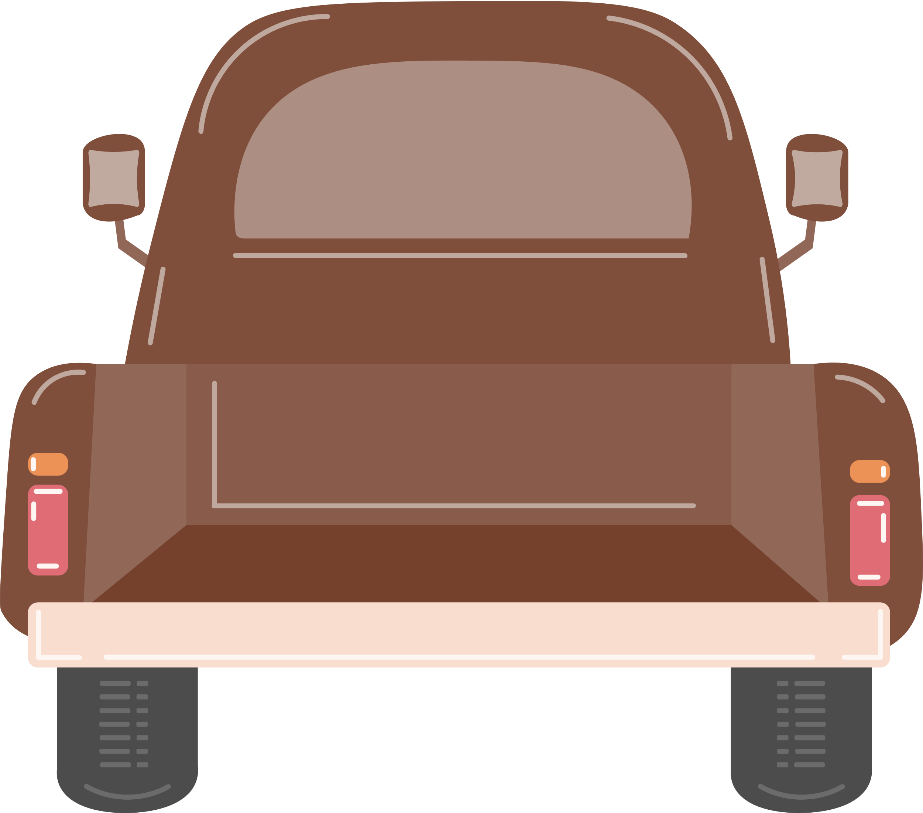 1
2
3
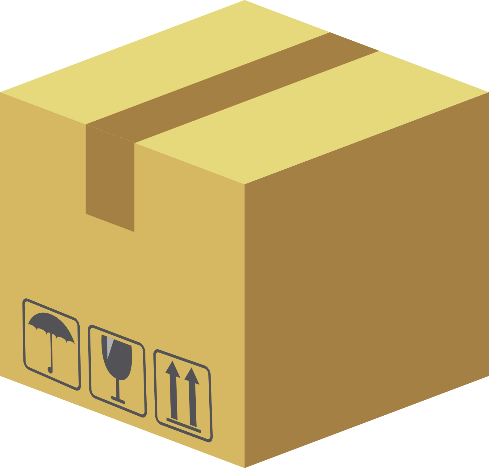 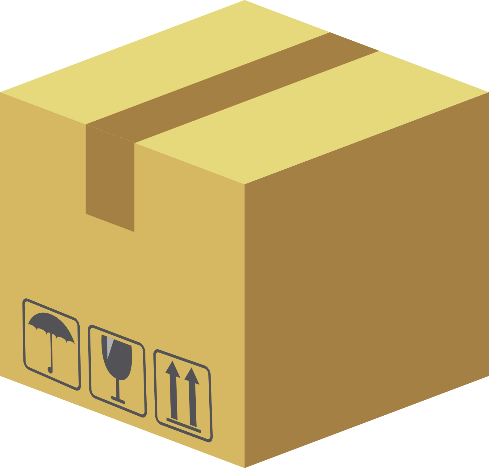 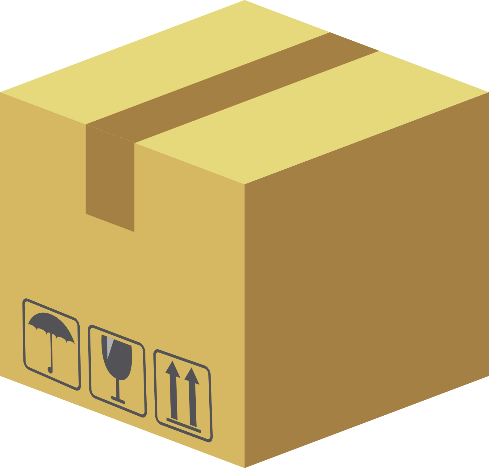 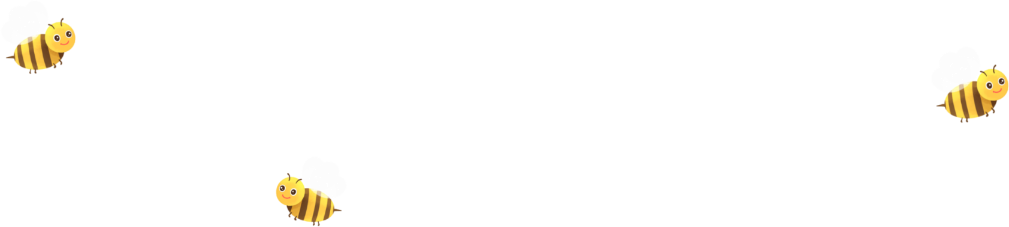 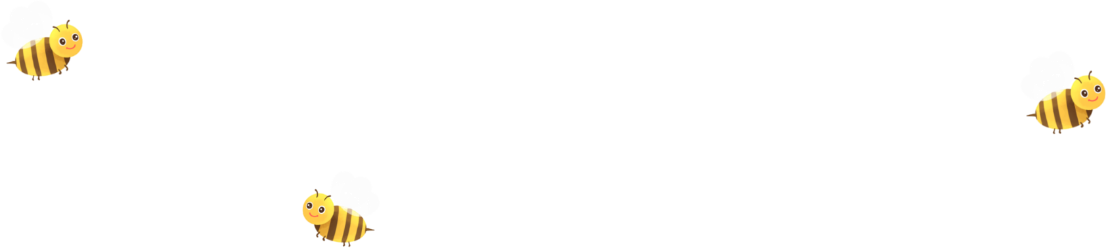 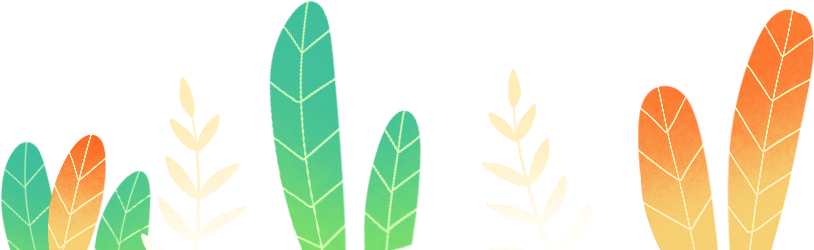 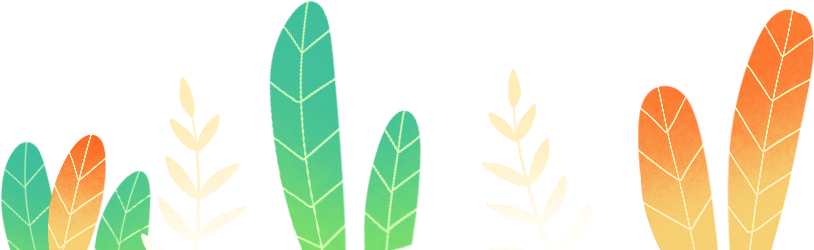 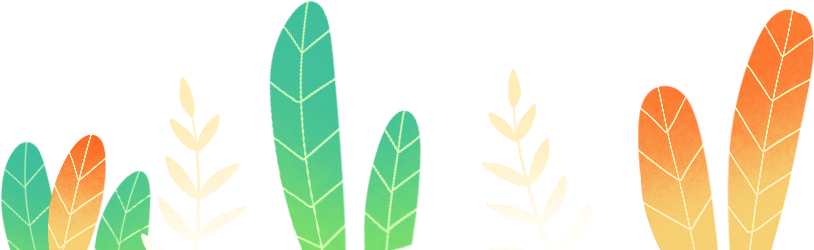 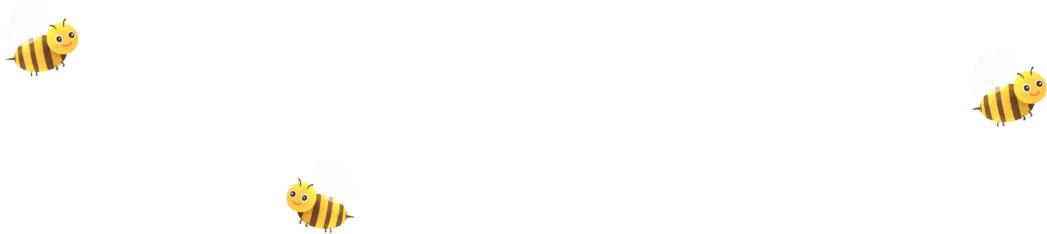 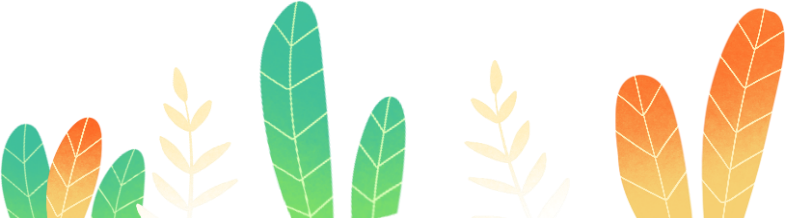 Chỉ ra dấu hiệu không an toàn của thực phẩm dưới đây
1
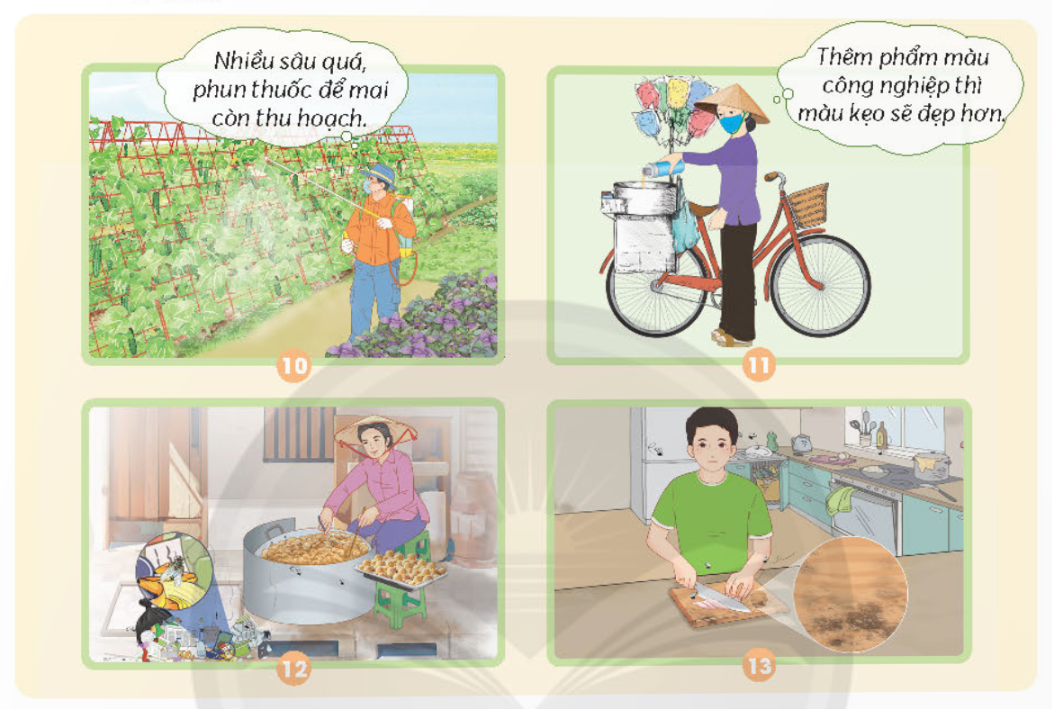 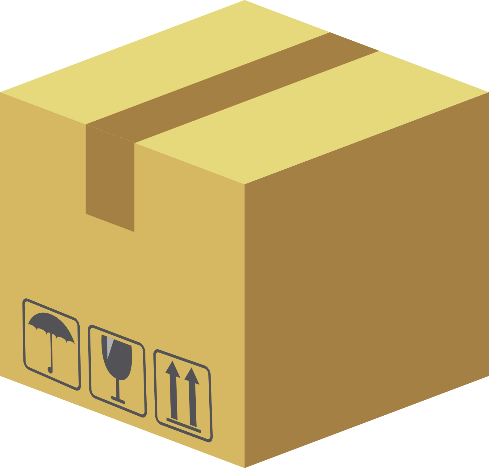 Thực phẩm chứa thuốc trừ sâu
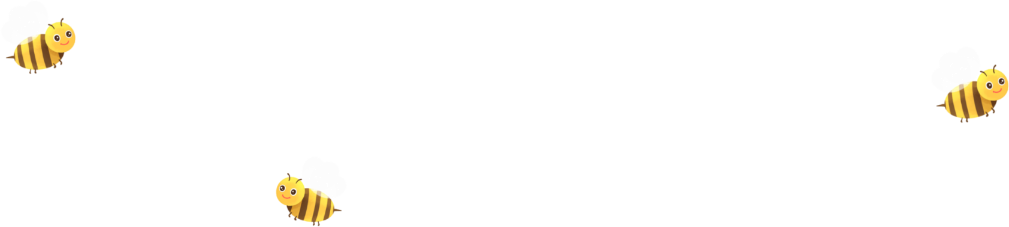 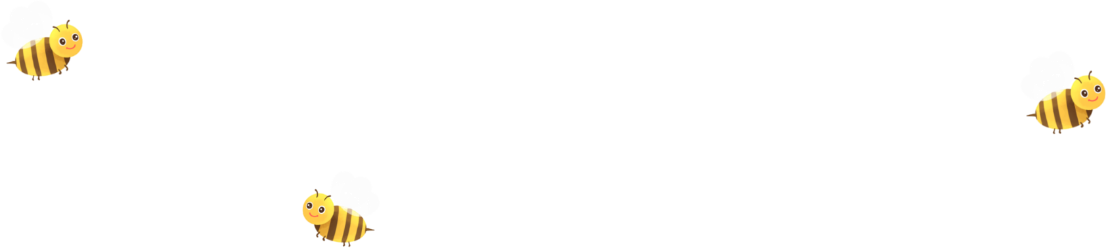 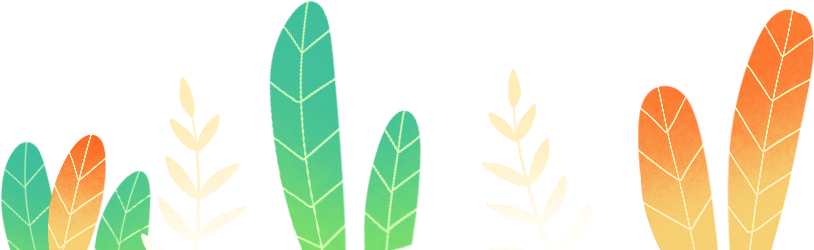 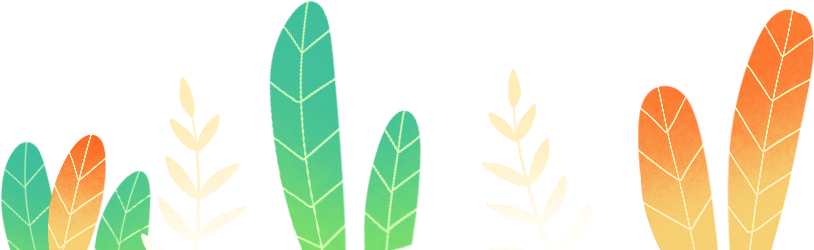 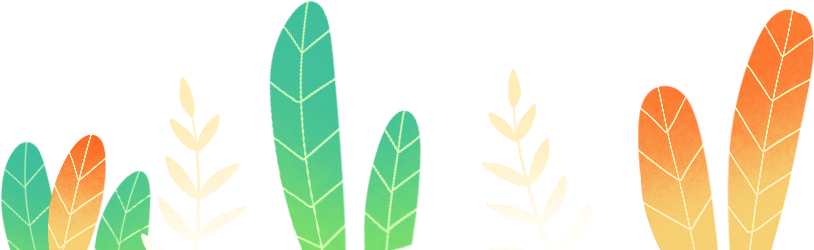 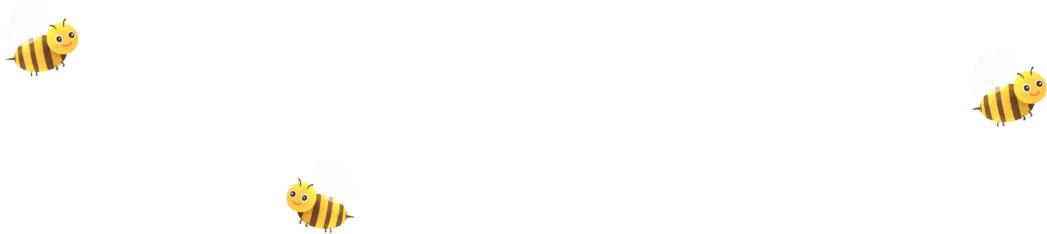 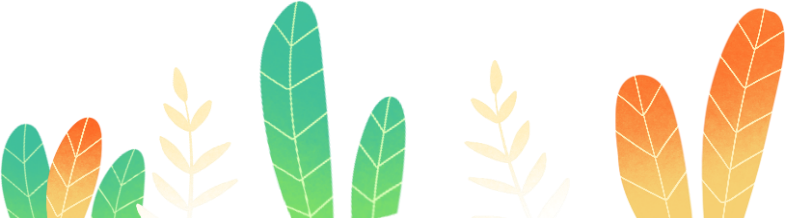 VẬN CHUYỂN NÔNG SẢN
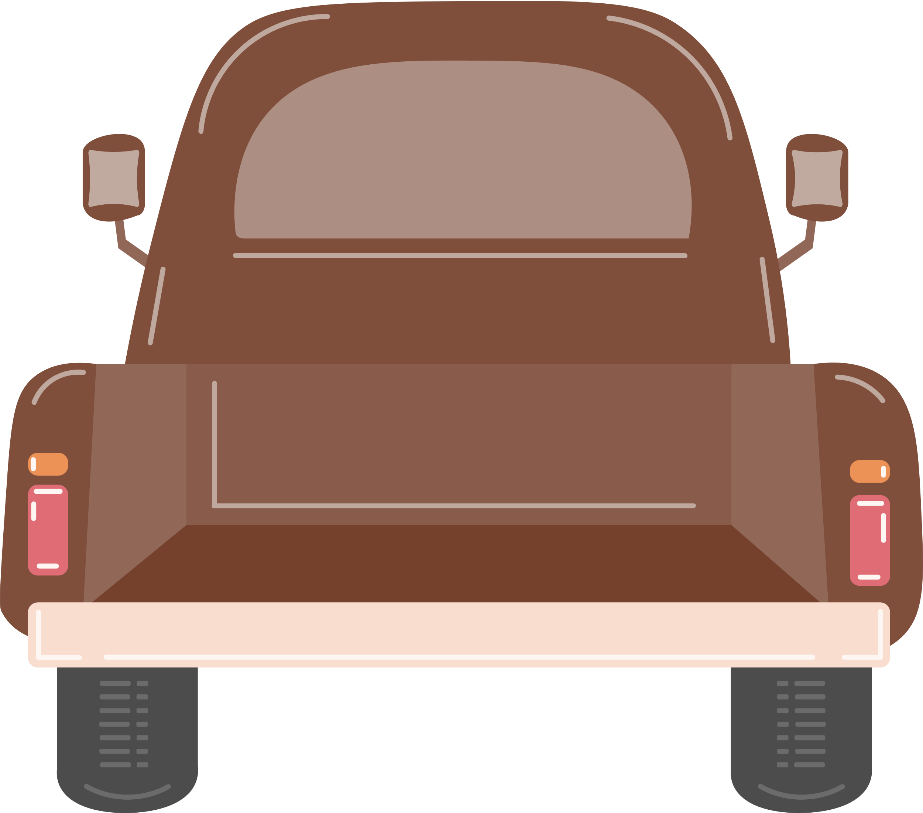 1
2
3
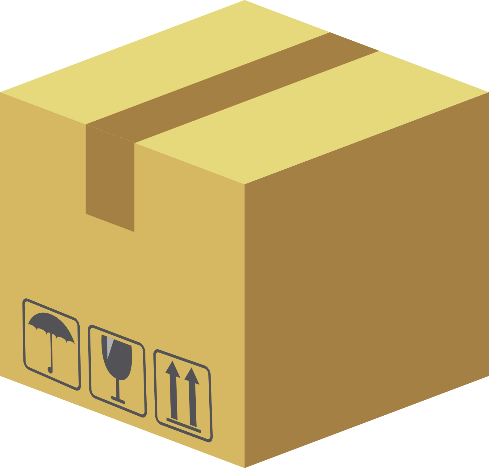 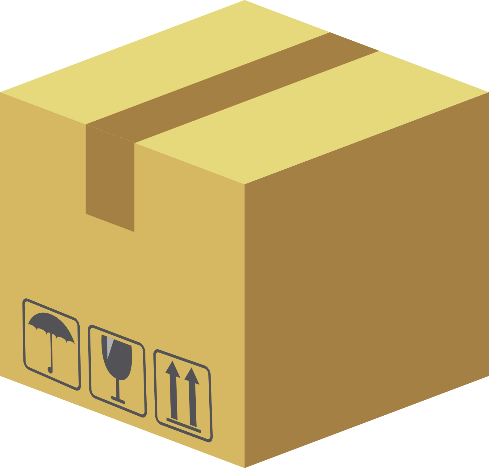 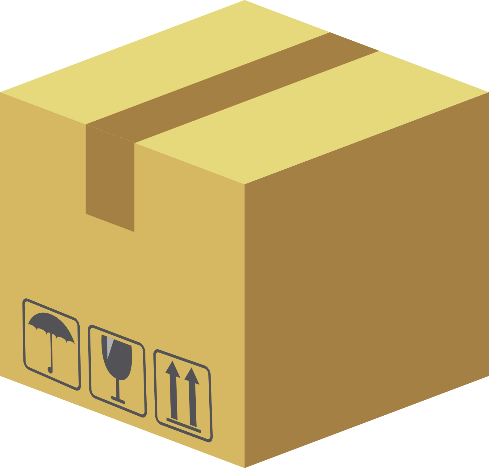 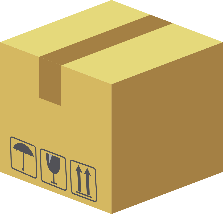 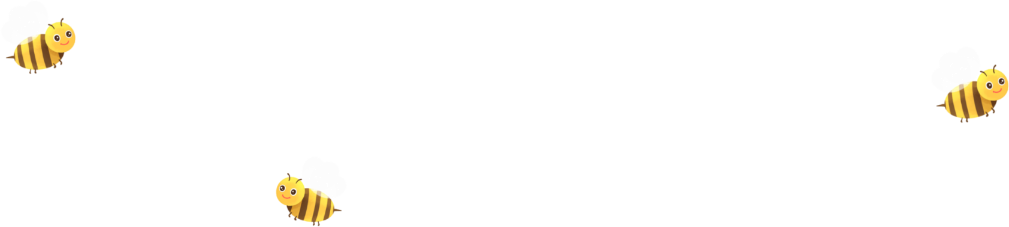 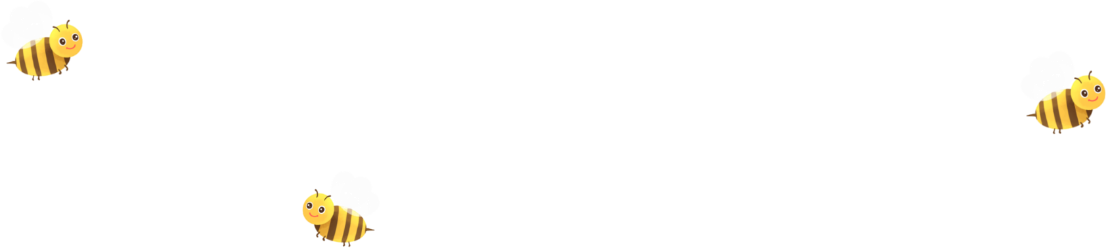 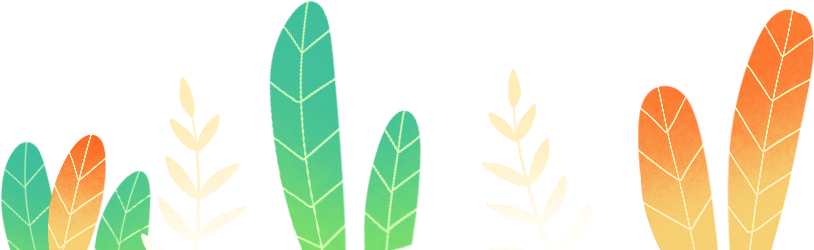 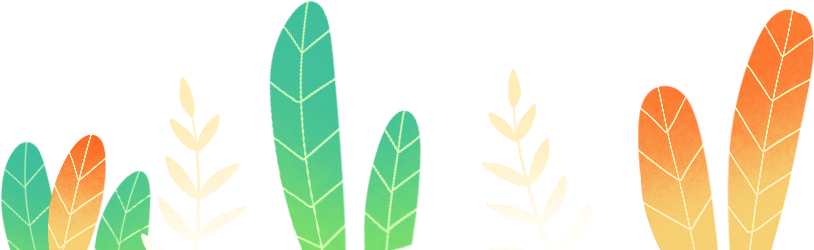 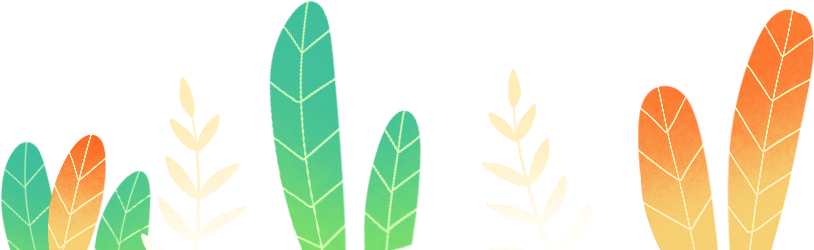 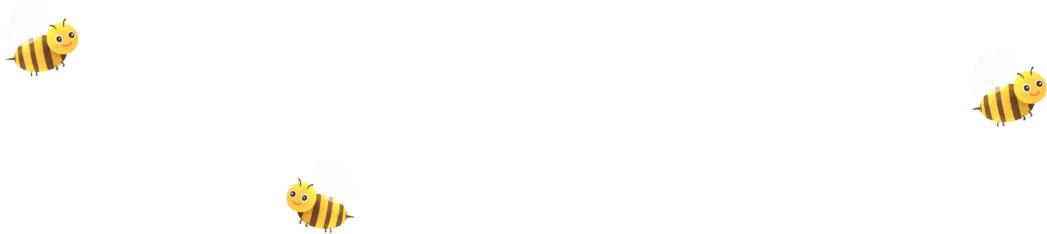 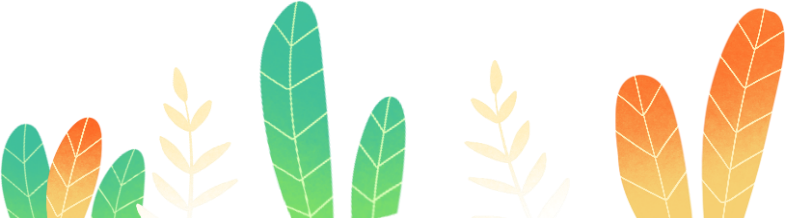 Chỉ ra dấu hiệu không an toàn của thực phẩm dưới đây:
2
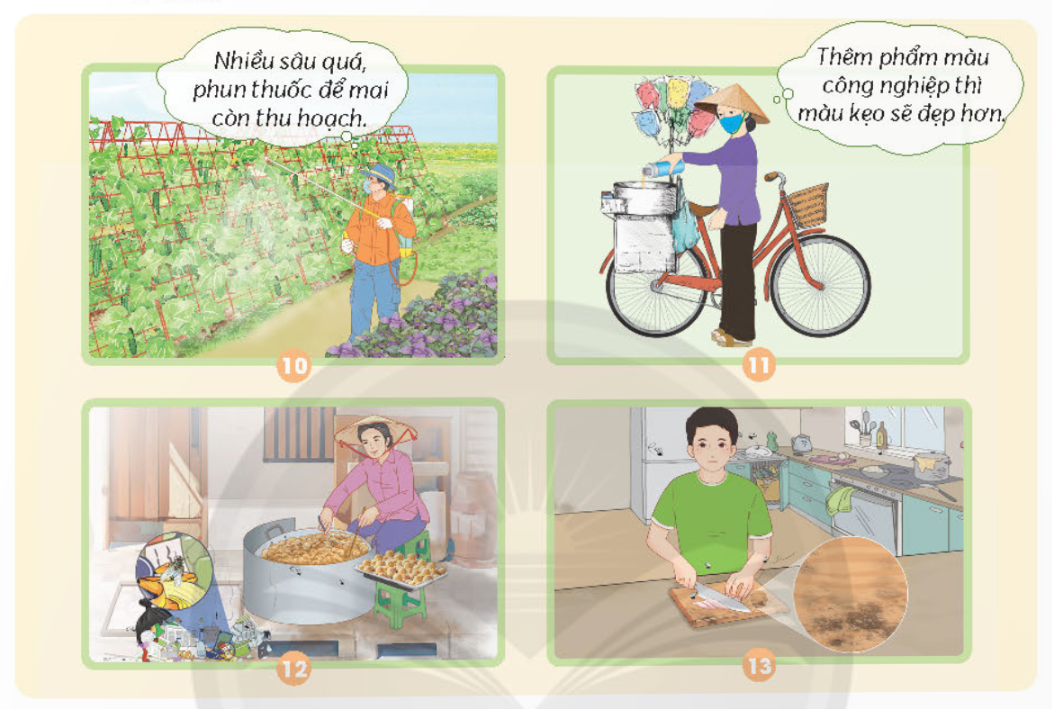 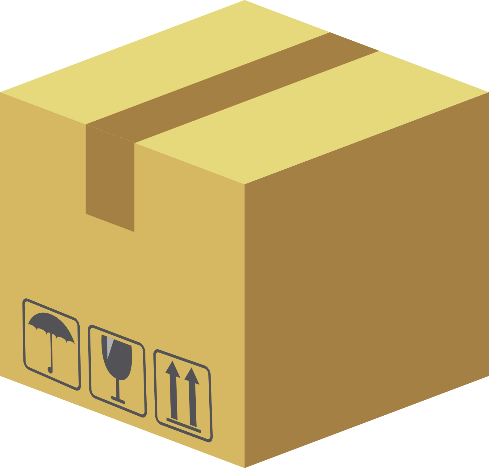 Thực phẩm chứa phẩm màu
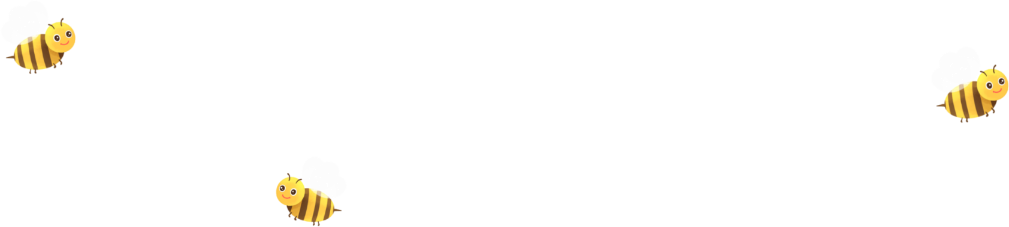 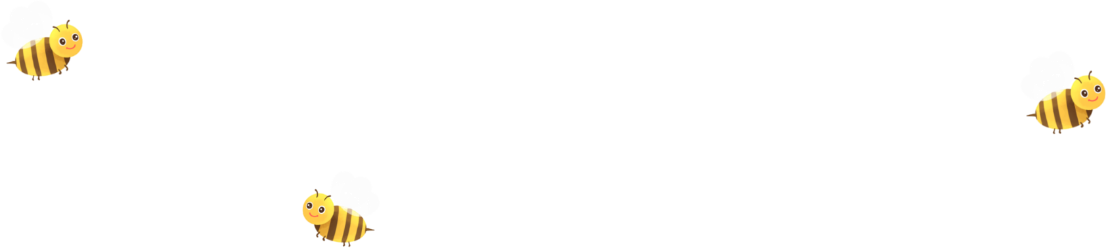 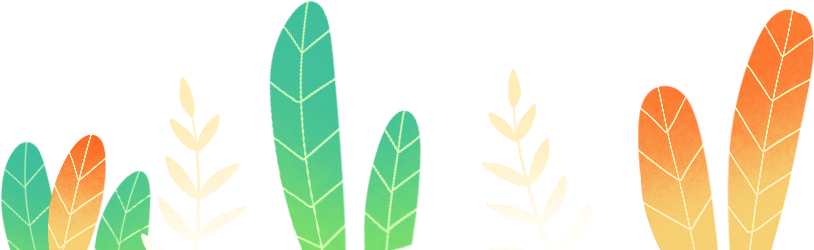 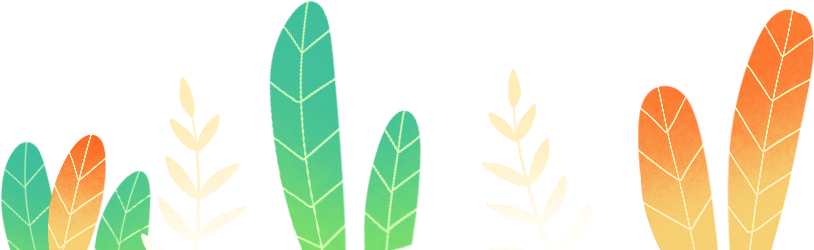 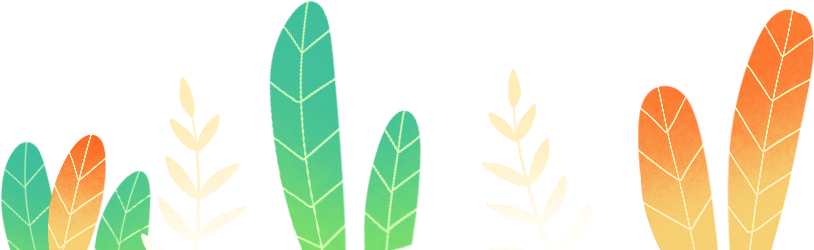 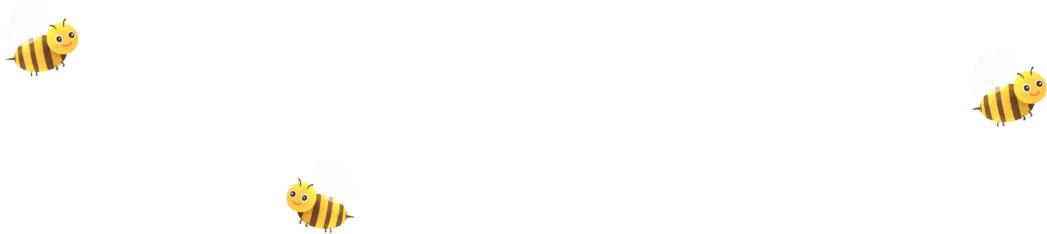 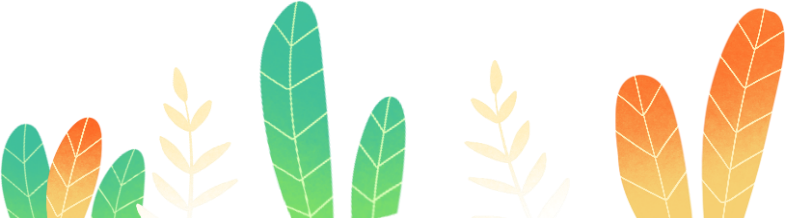 VẬN CHUYỂN NÔNG SẢN
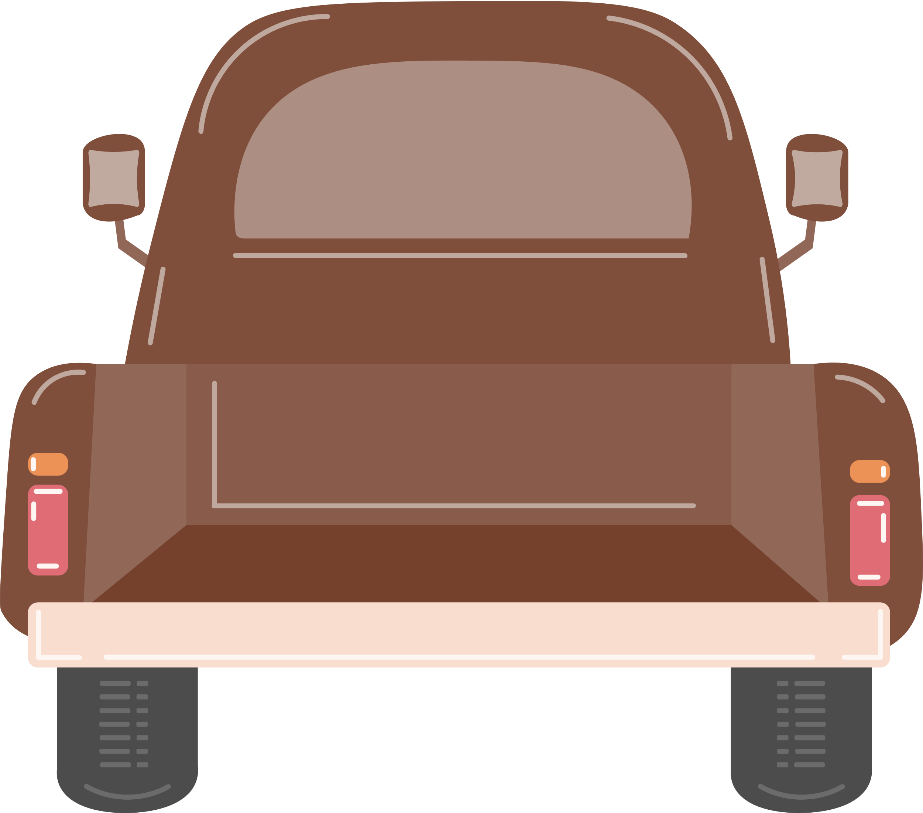 2
3
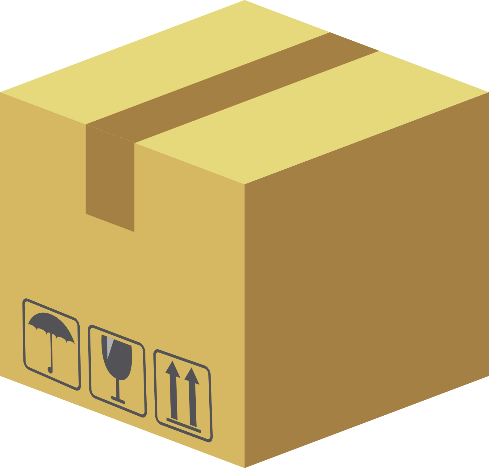 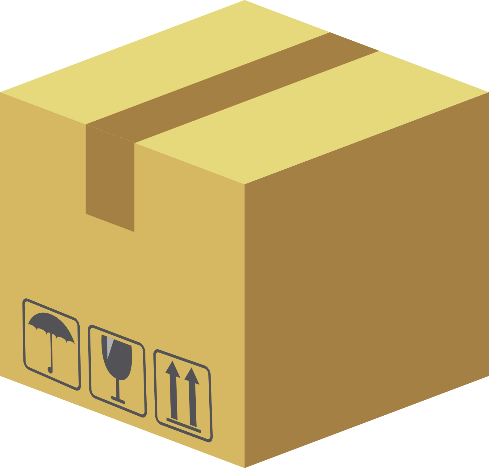 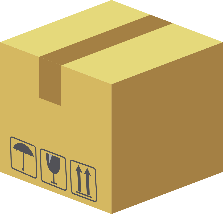 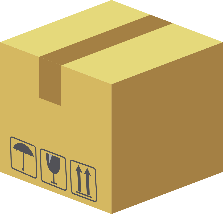 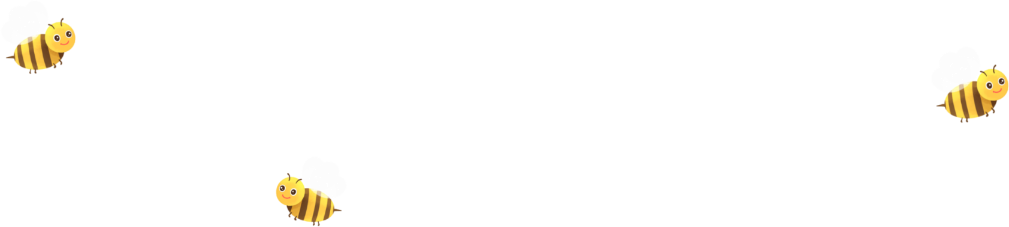 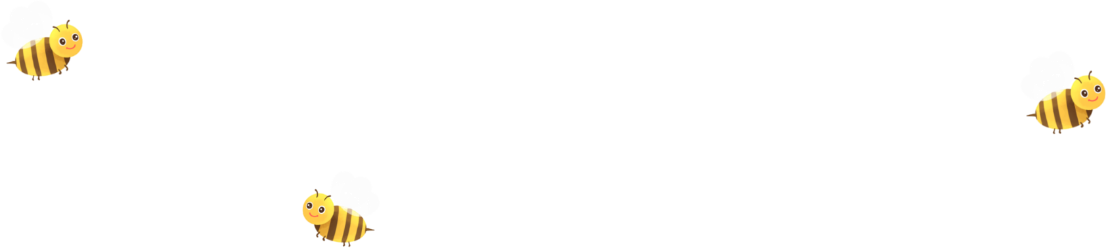 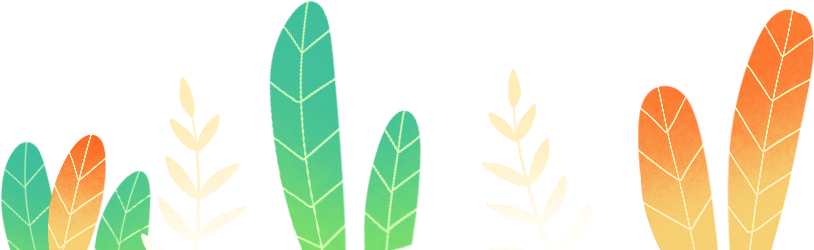 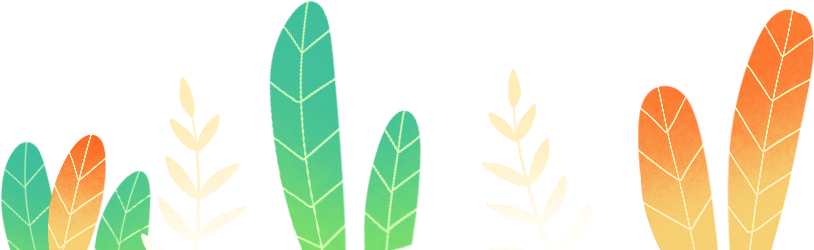 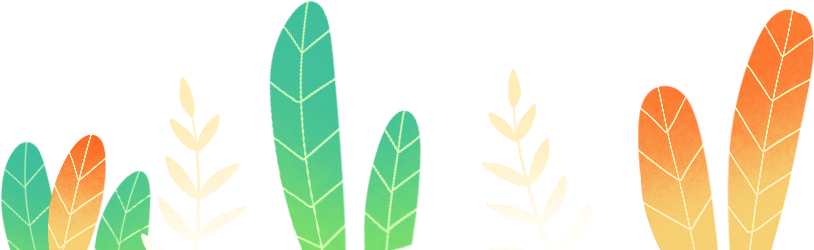 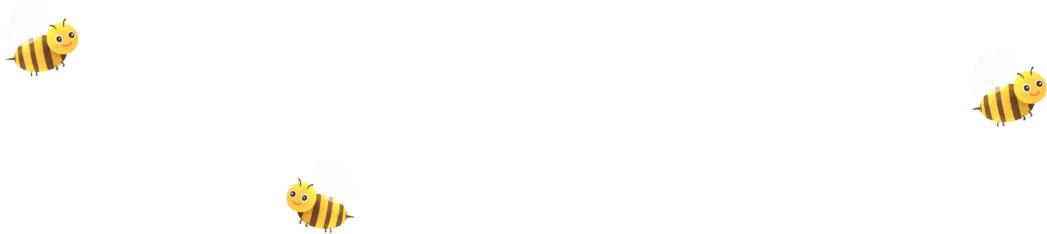 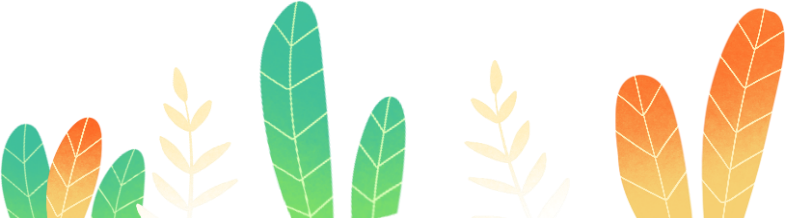 Chỉ ra dấu hiệu không an toàn của thực phẩm dưới đây
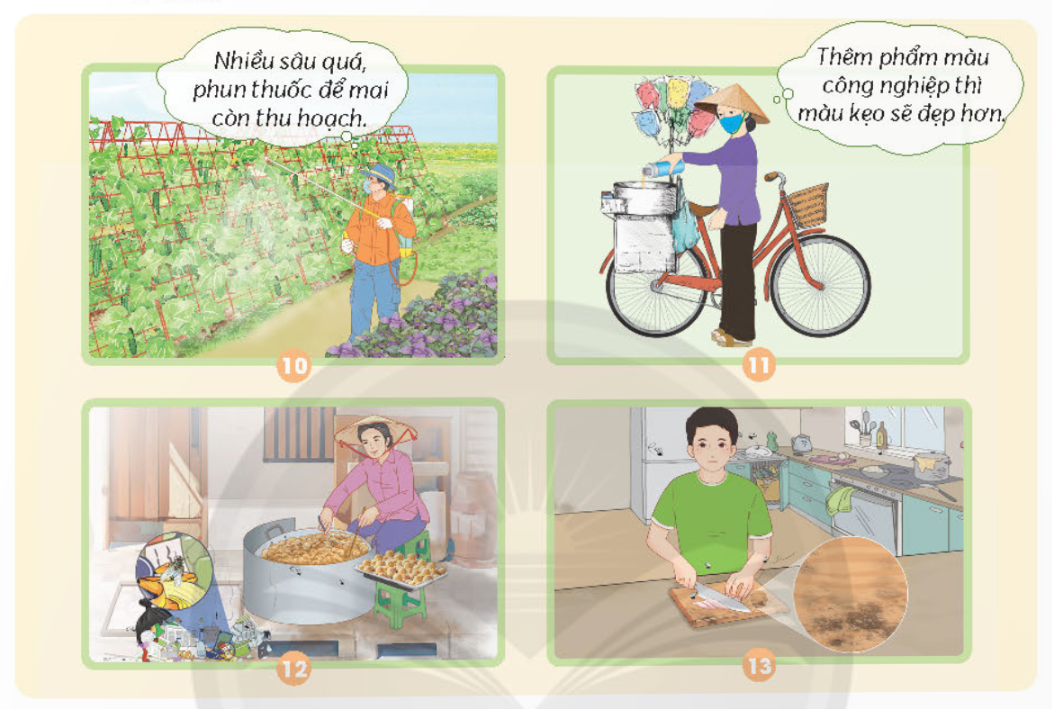 3
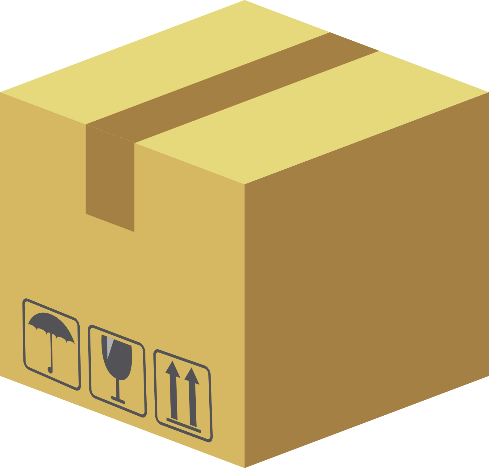 Thực phẩm được chế biến không sạch sẽ
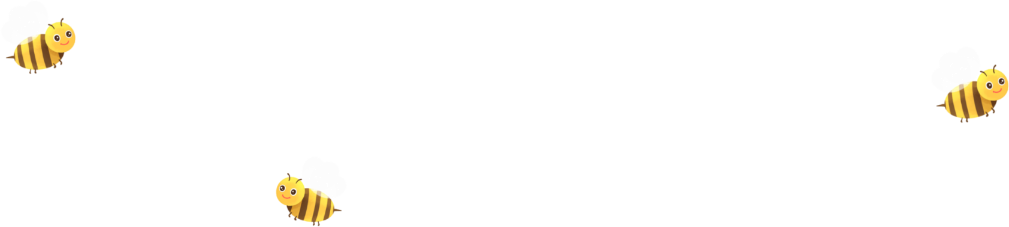 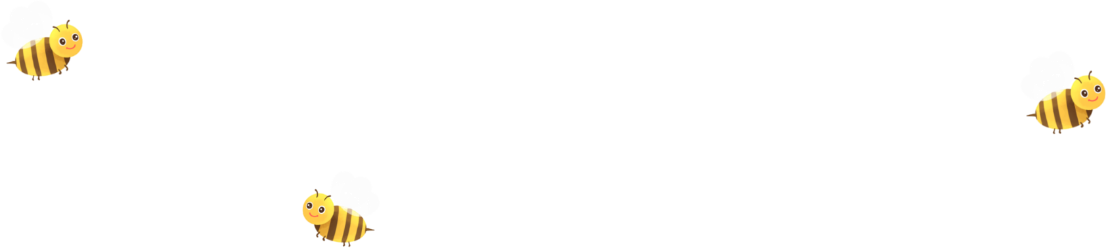 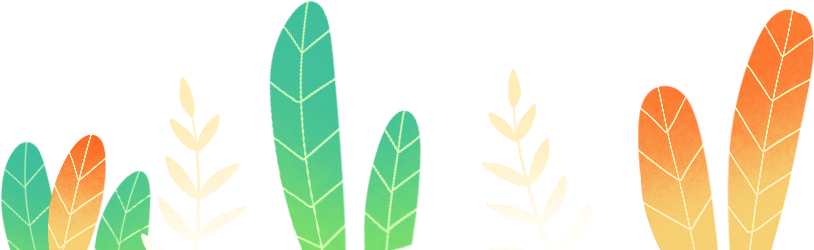 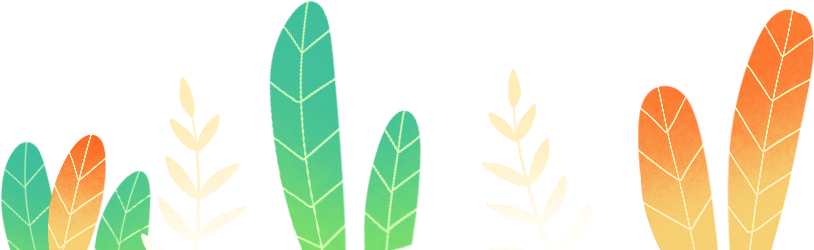 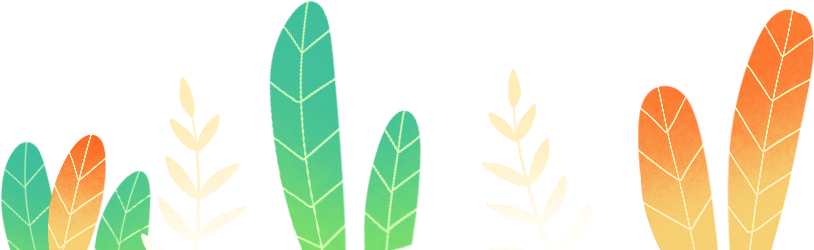 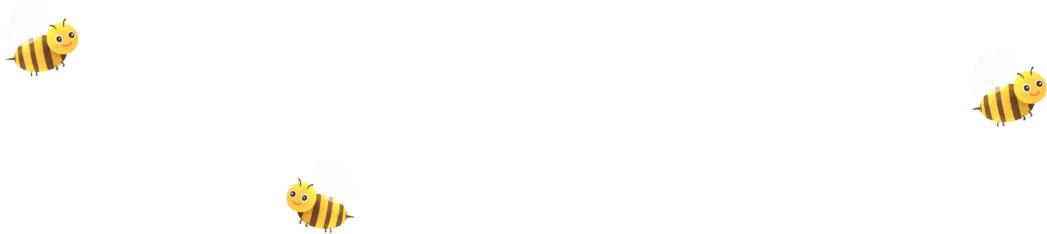 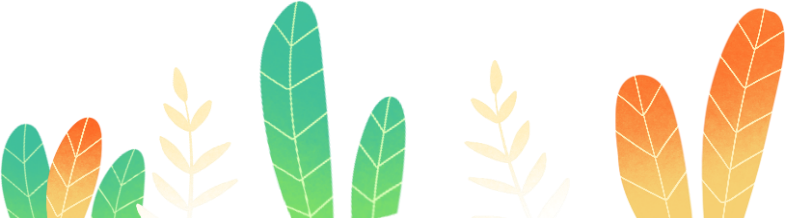 VẬN CHUYỂN NÔNG SẢN
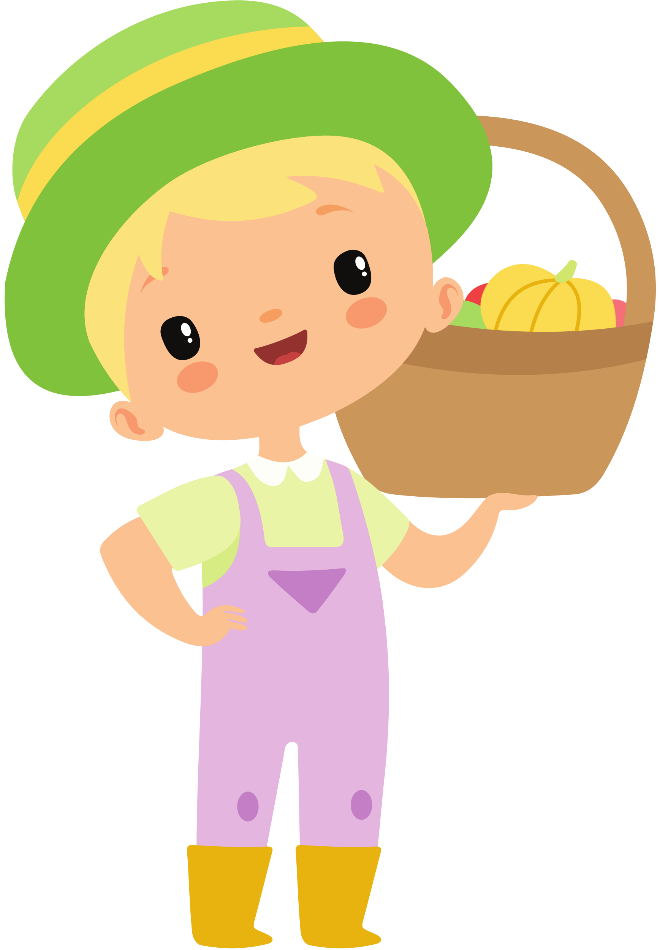 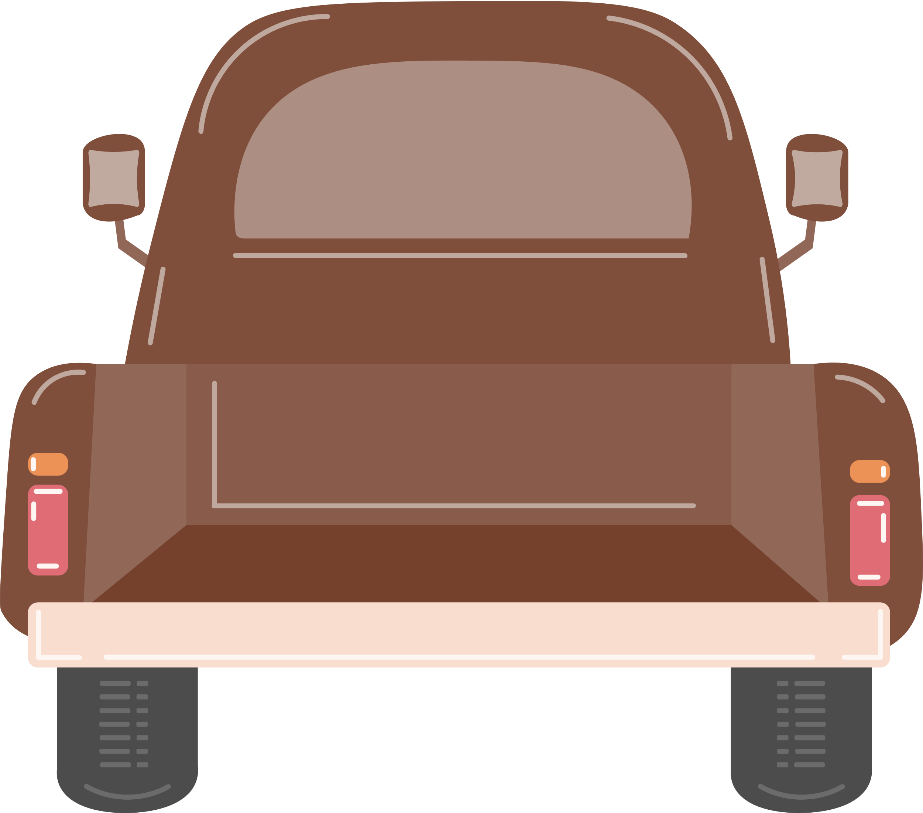 3
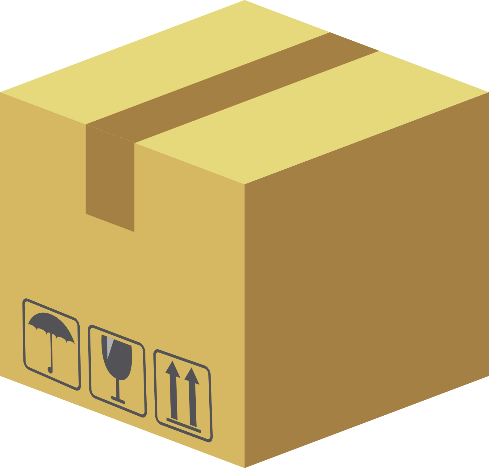 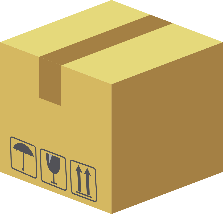 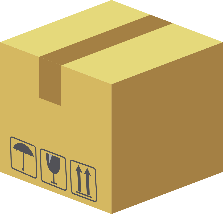 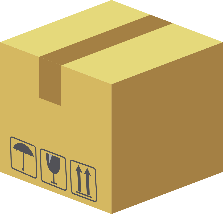 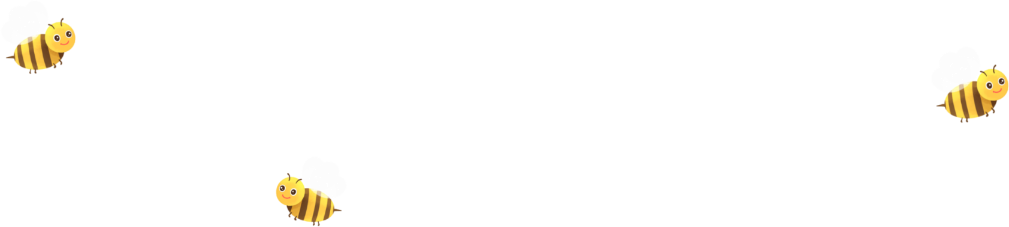 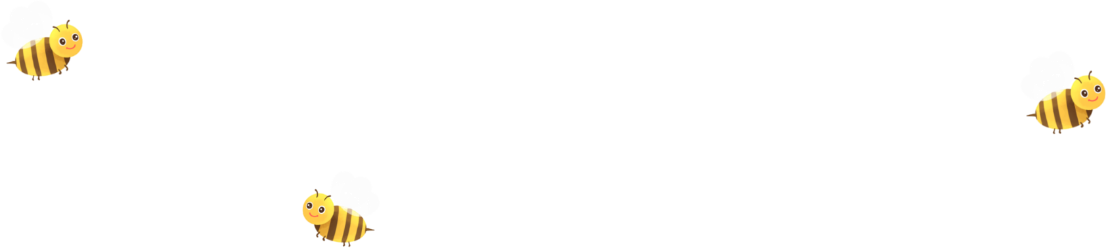 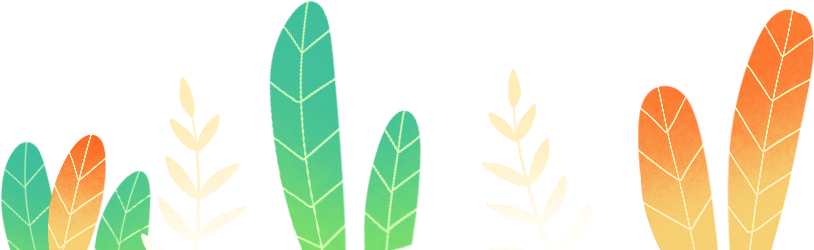 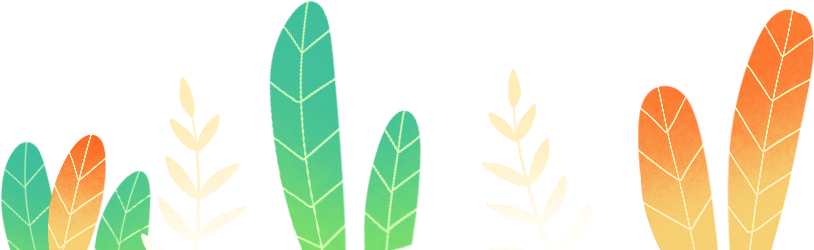 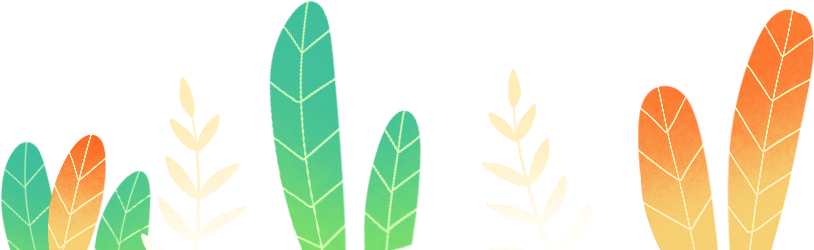 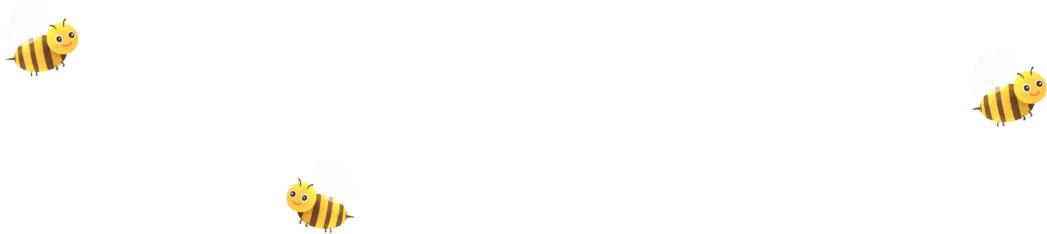 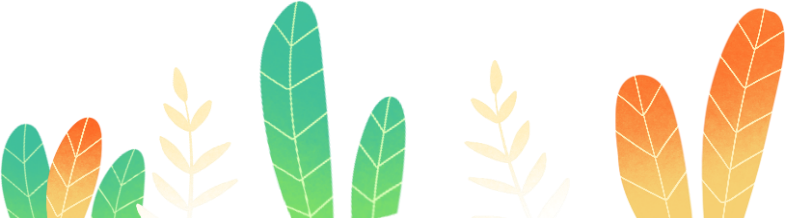 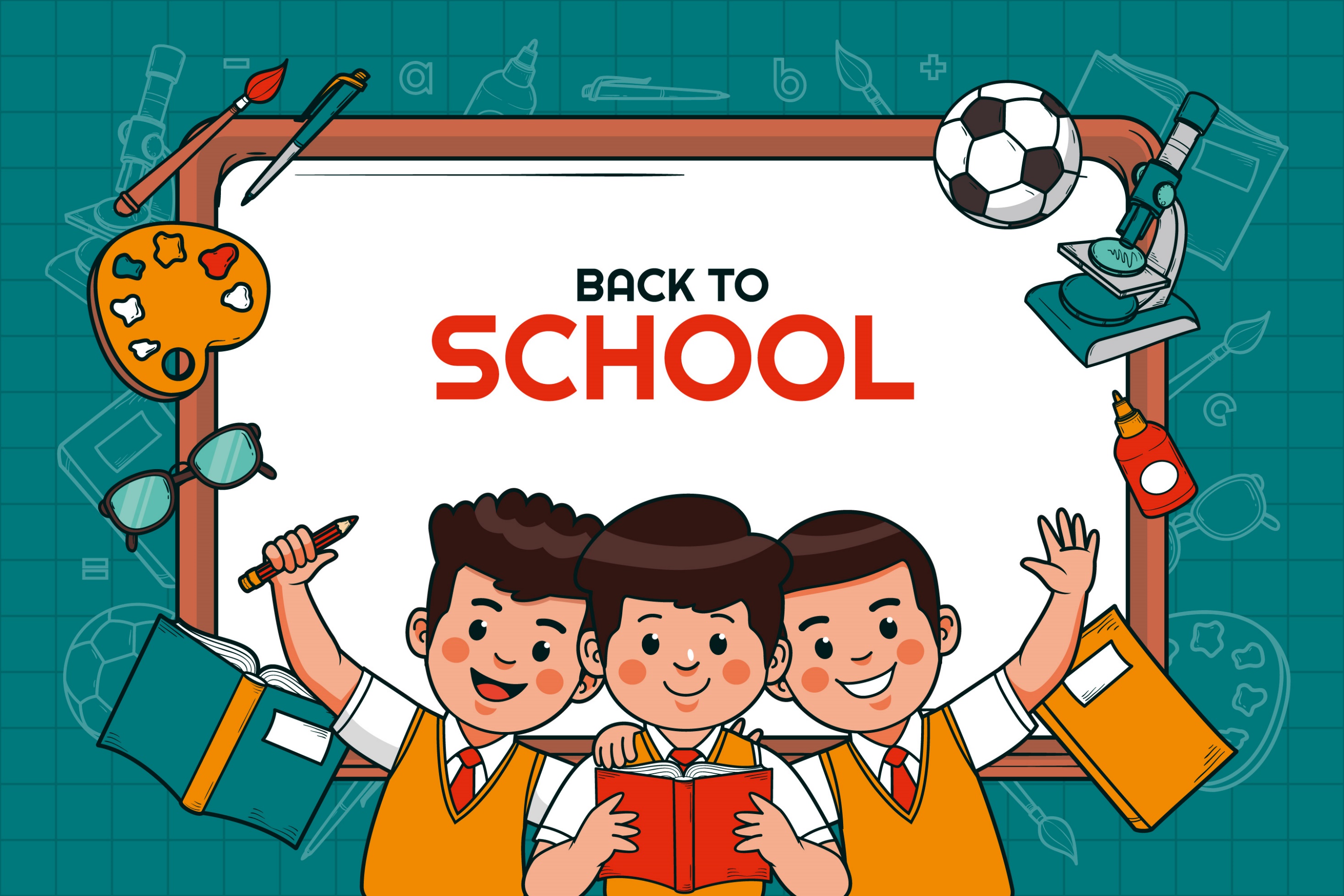 AI NHANH
AI ĐÚNG?
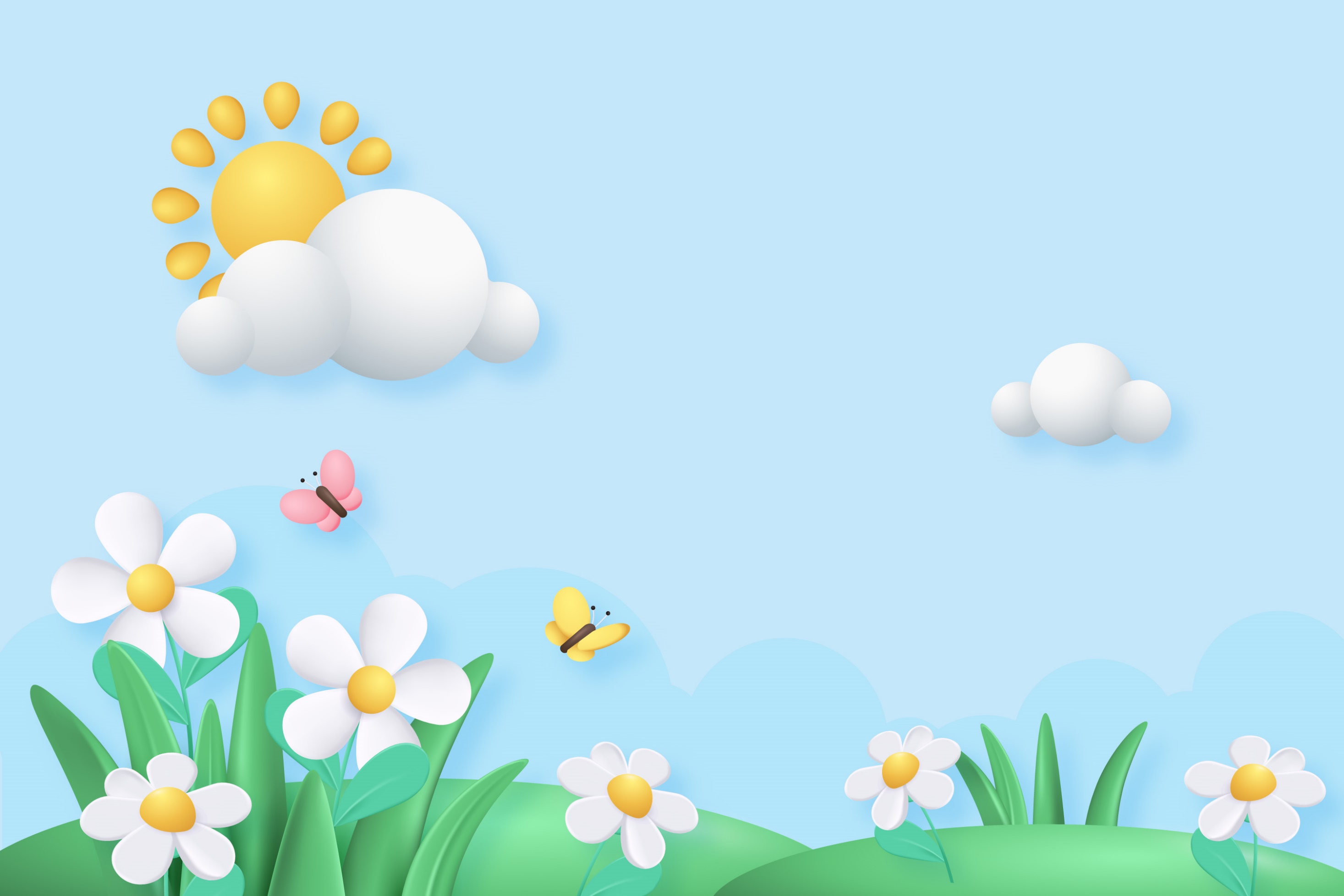 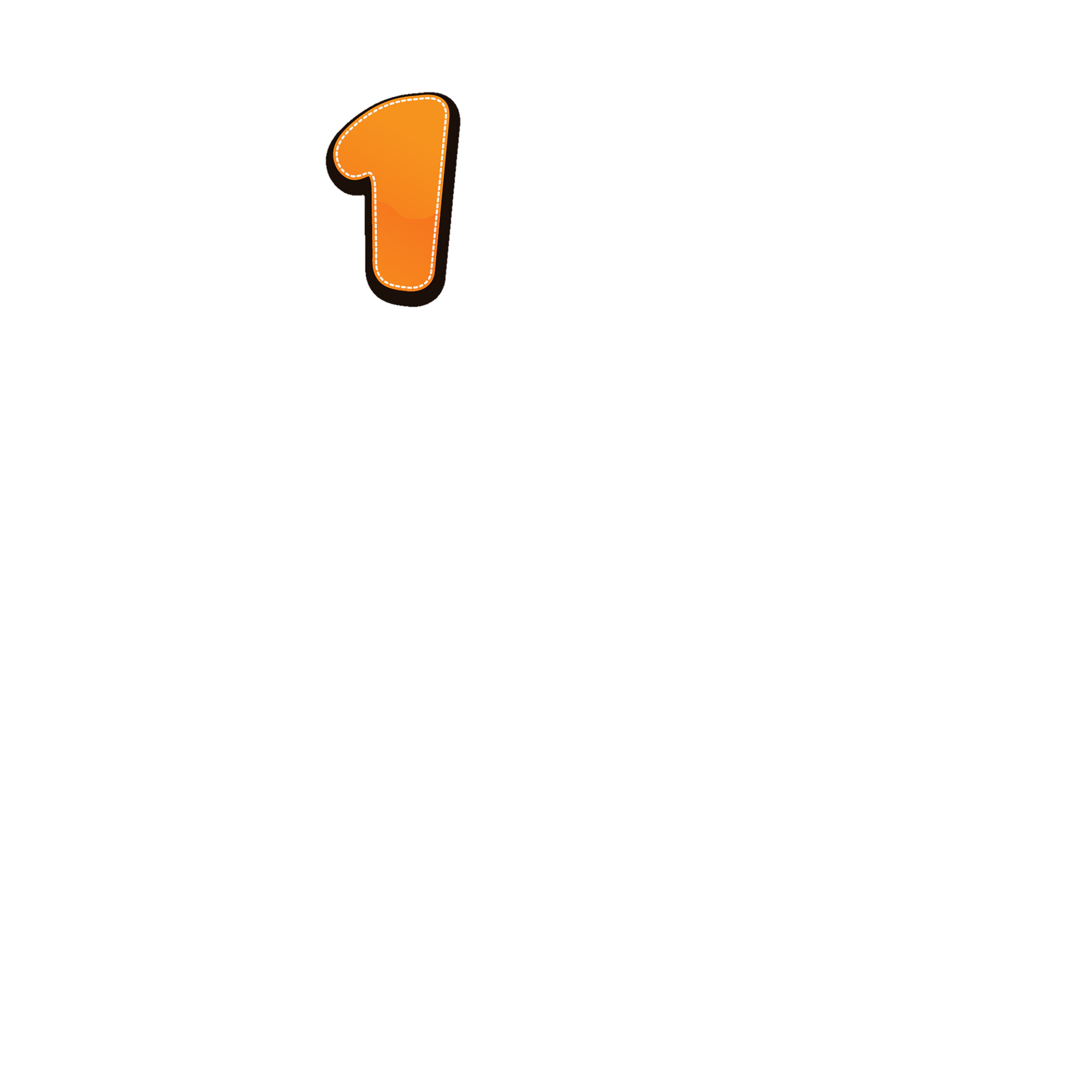 Chúng ta cần uống khoảng bao nhiêu lít nước mỗi ngày?
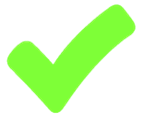 1 lít
2 lít
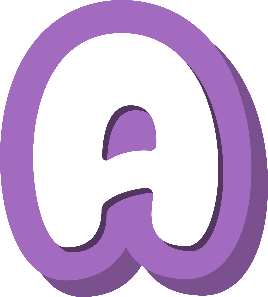 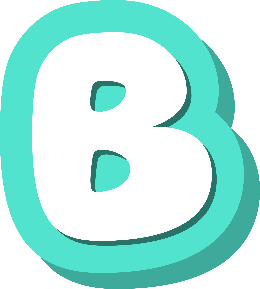 3 lít
1,5 lít
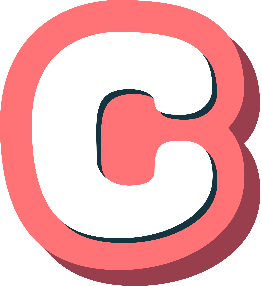 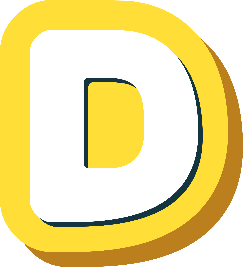 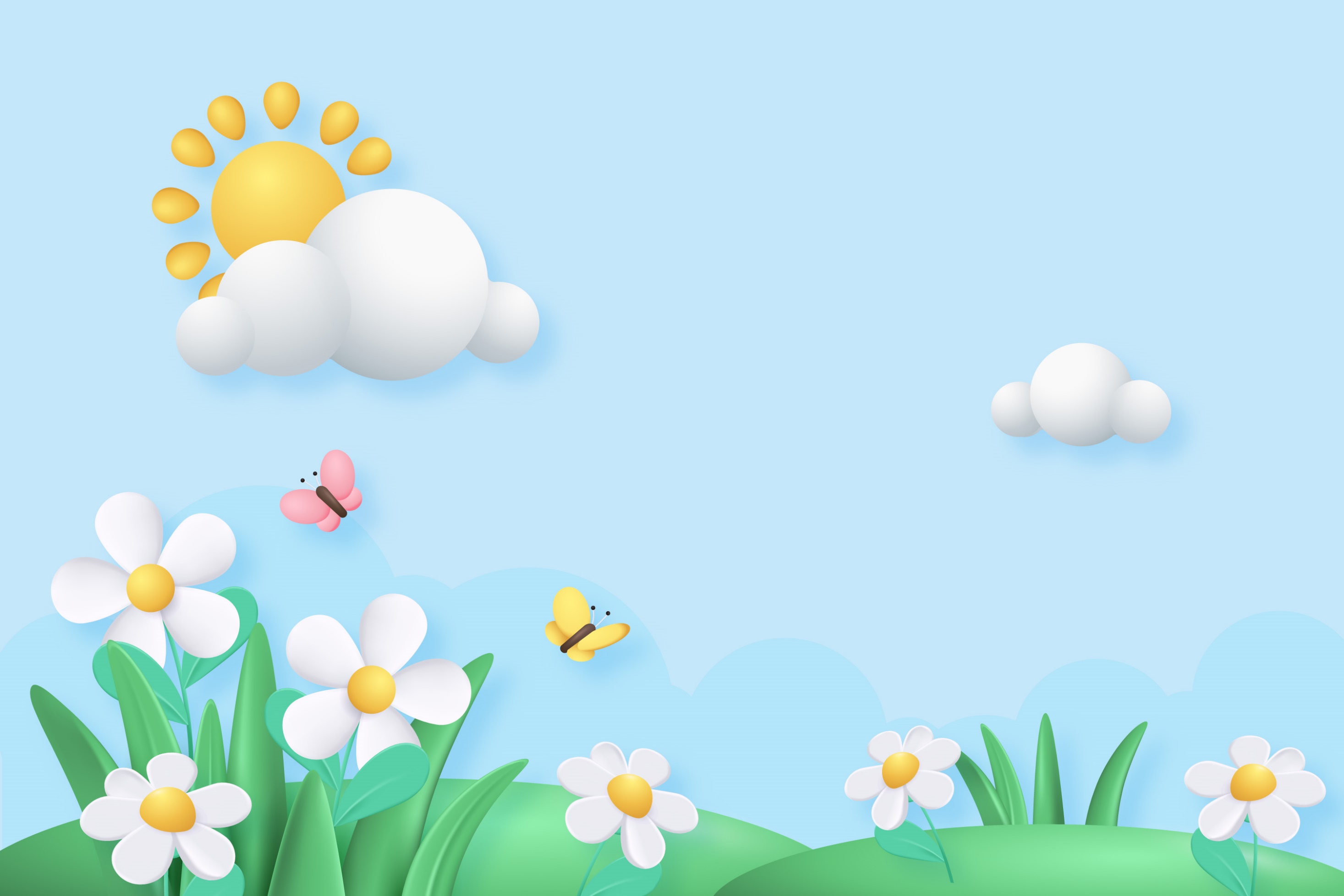 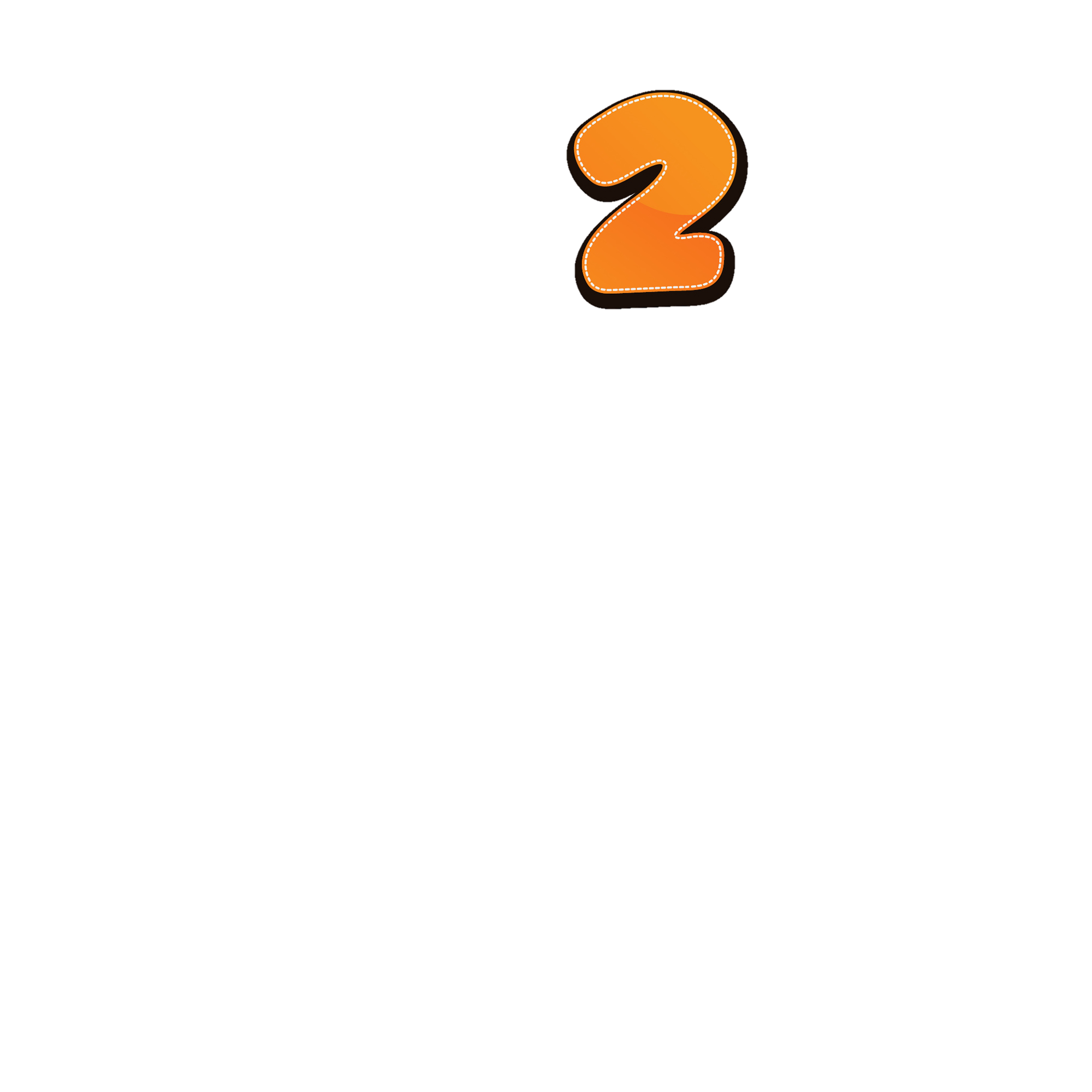 Loại thực phẩm chứa nhiều đường cần hạn chế là
Cơm
Rau xanh
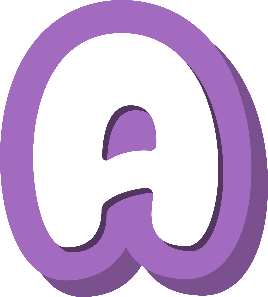 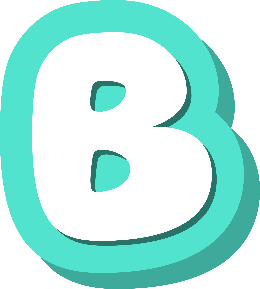 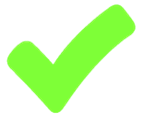 Nước ngọt
Các loại hạt
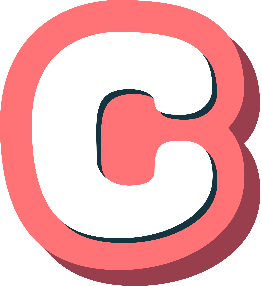 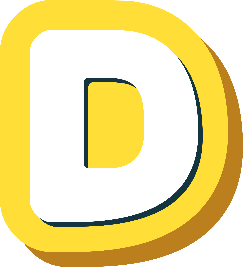 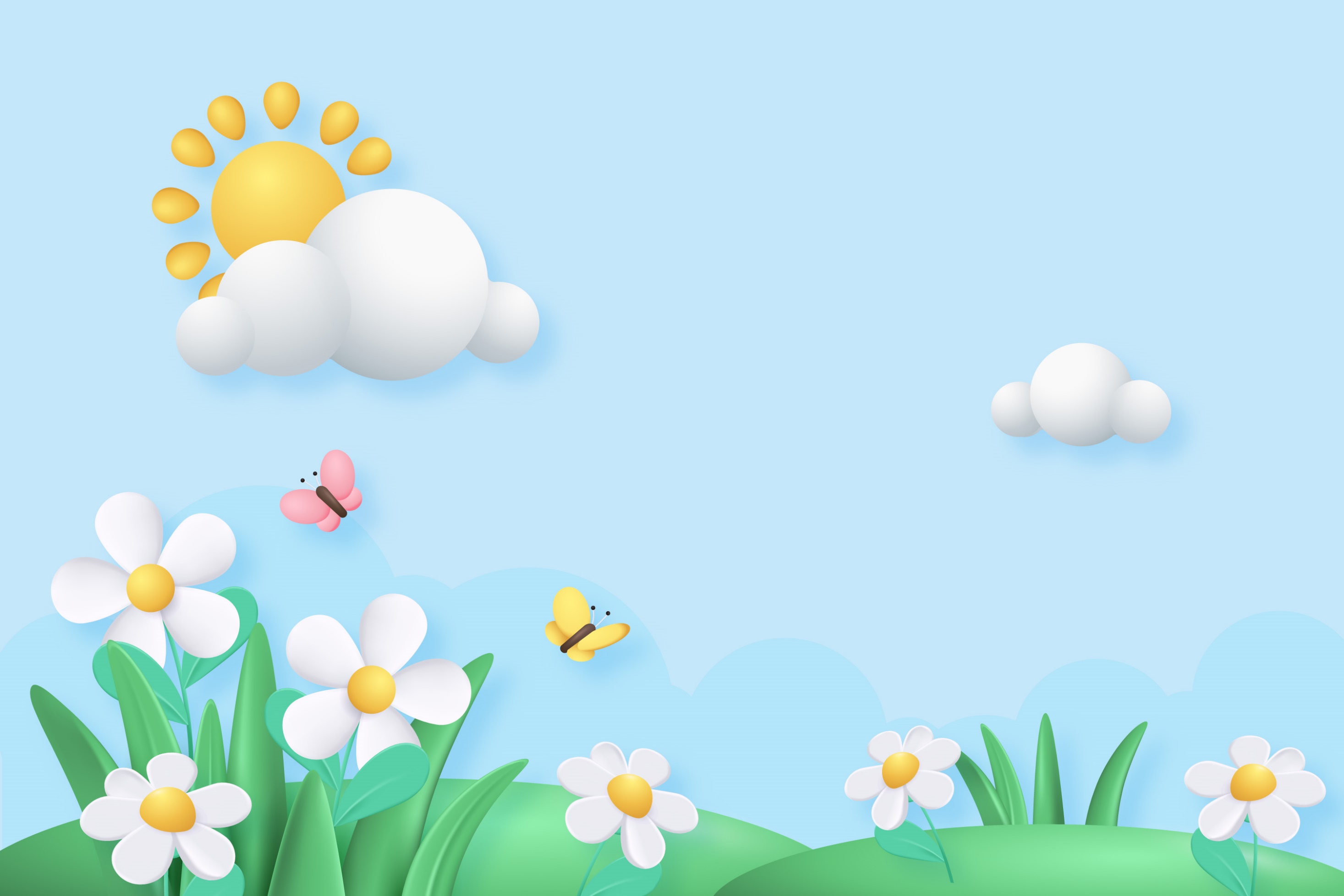 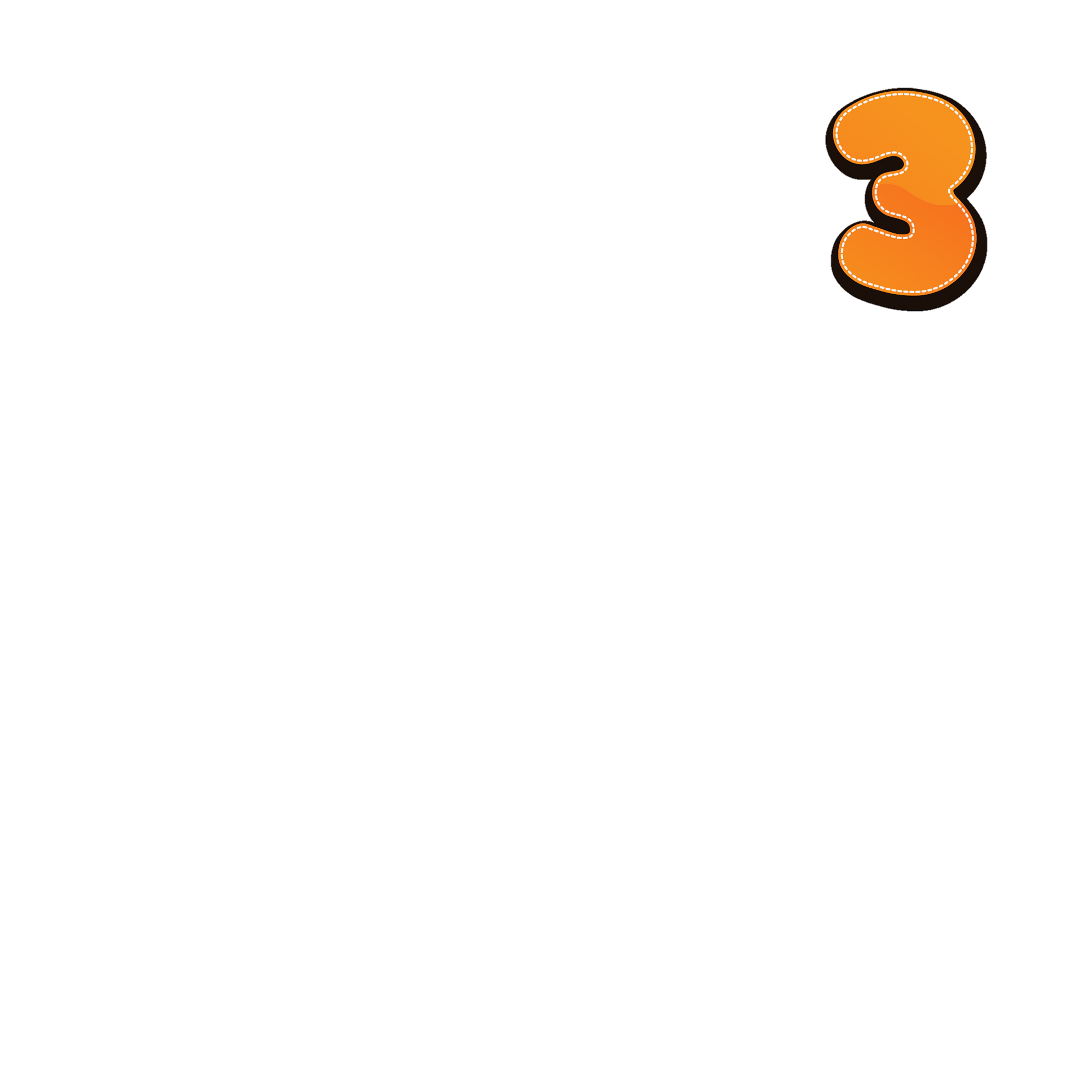 Chế độ ăn uống cân bằng cần:
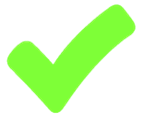 Ăn nhiều rau xanh, 
không ăn thịt cá
Phối hợp nhiều loại thực phẩm khác nhau
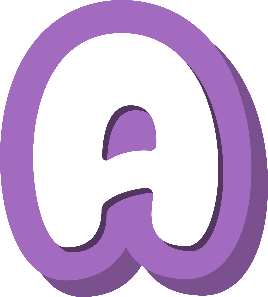 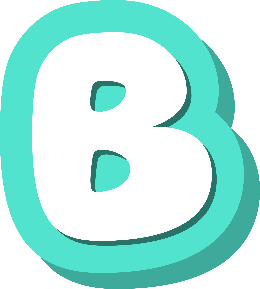 Chỉ ăn các loại thức ăn có nhiều vi-ta-min
Bỏ qua các thức ăn có chứa đường
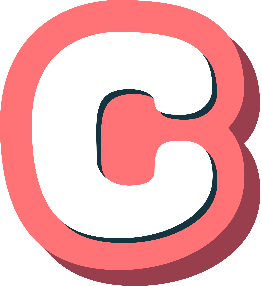 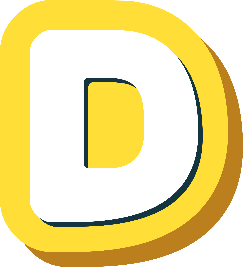 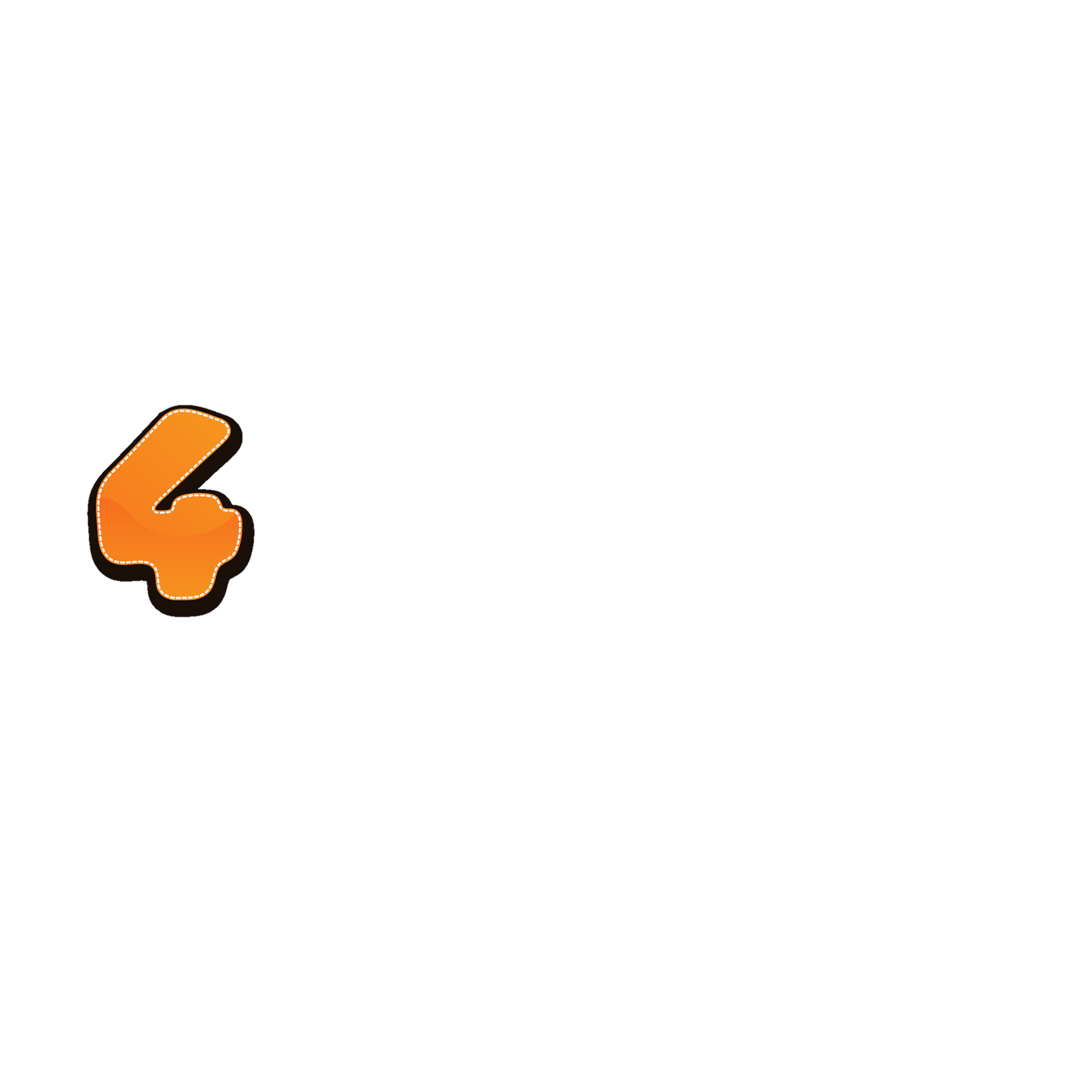 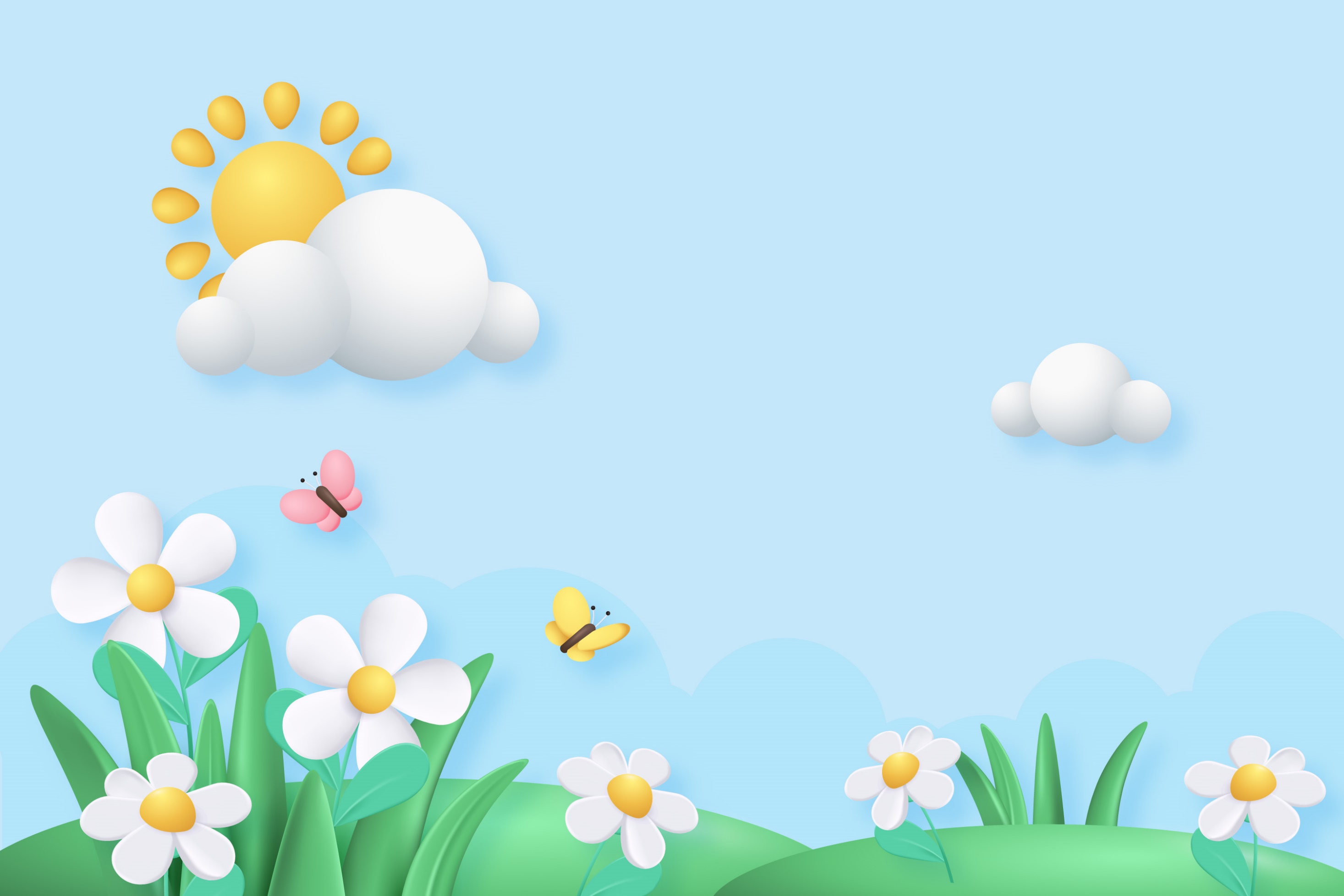 Để xây dựng chế độ ăn lành mạnh người ta dựa vào đâu?
Thời tiết của địa phương
Số ngày trong tuần
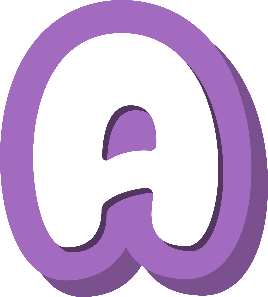 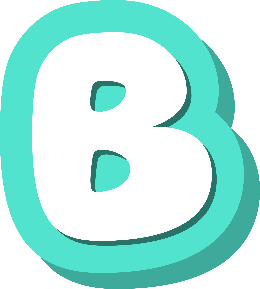 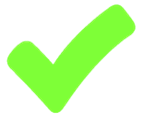 Tháp dinh dưỡng
Vóc dáng của con người
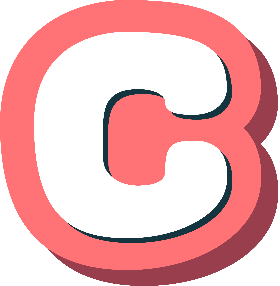 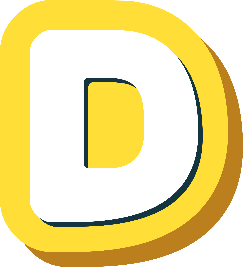 DẶN DÒ
GV ĐIỀN VÀO ĐÂY
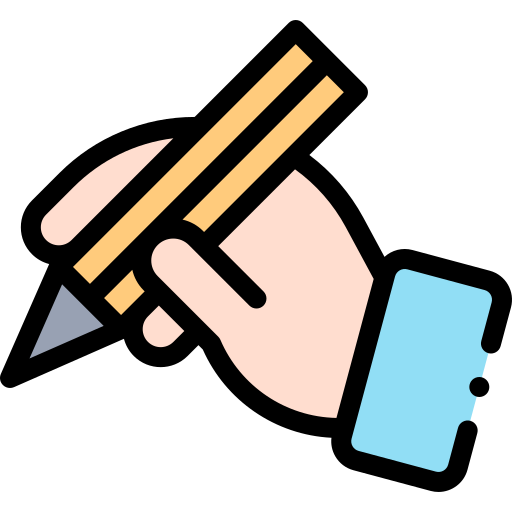 GV ĐIỀN VÀO ĐÂY
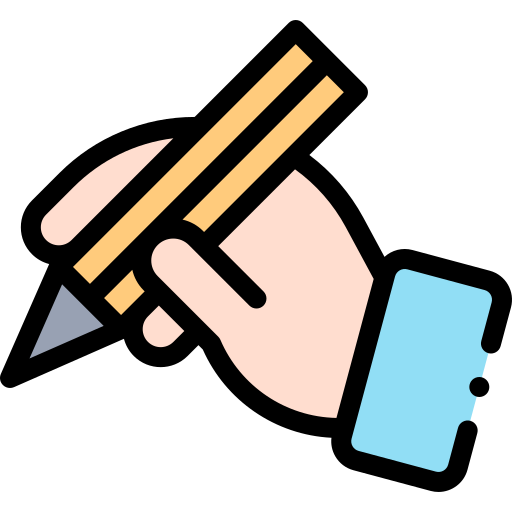 GV ĐIỀN VÀO ĐÂY
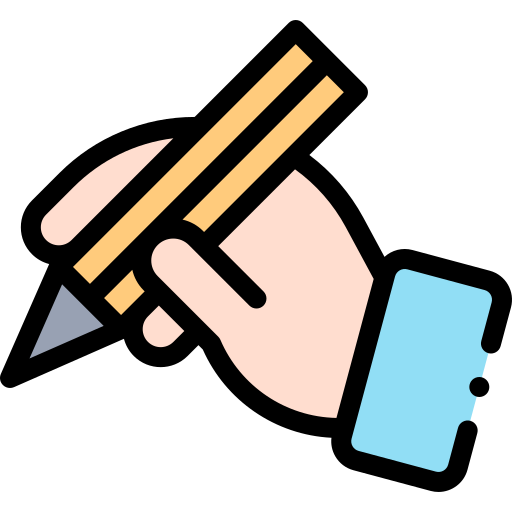 GV ĐIỀN VÀO ĐÂY
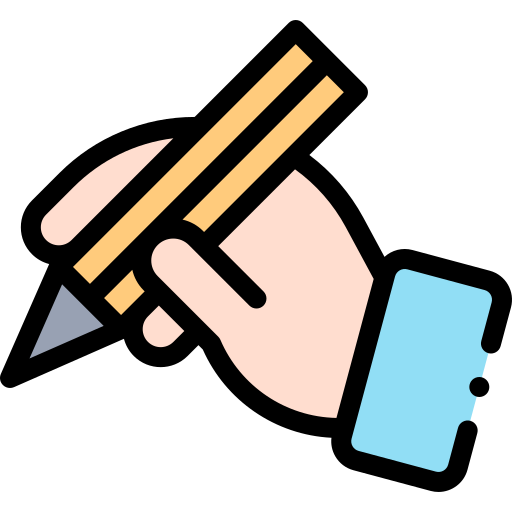 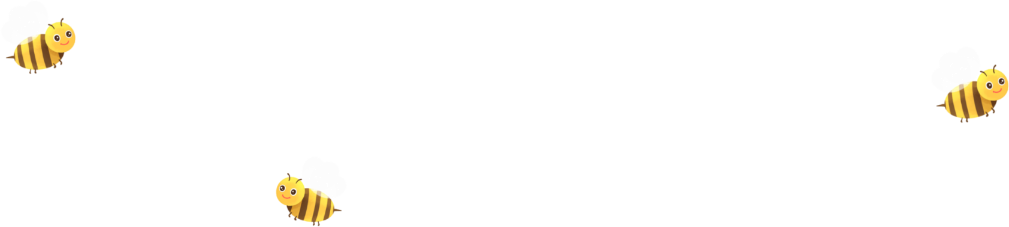 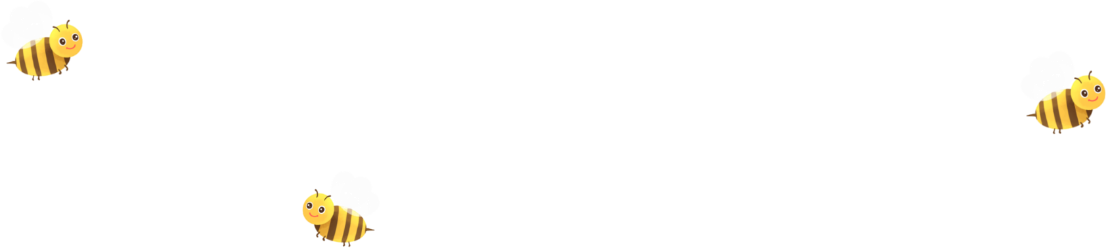 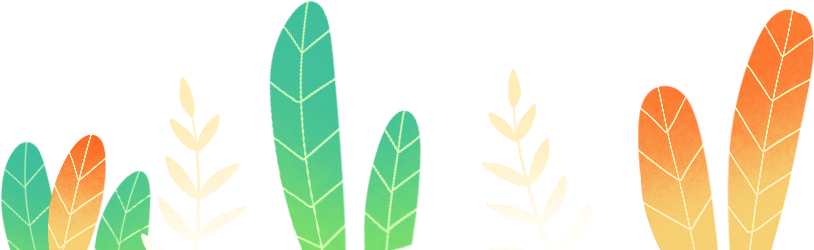 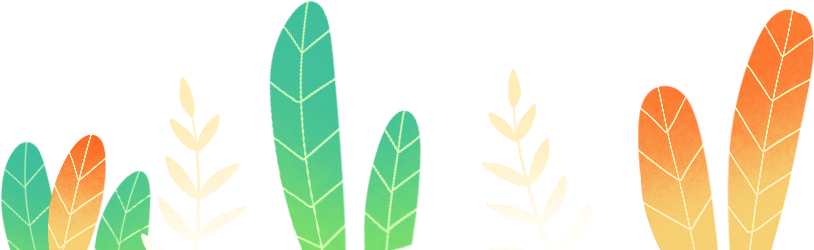 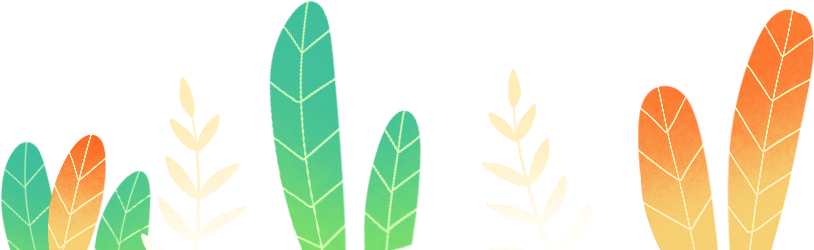 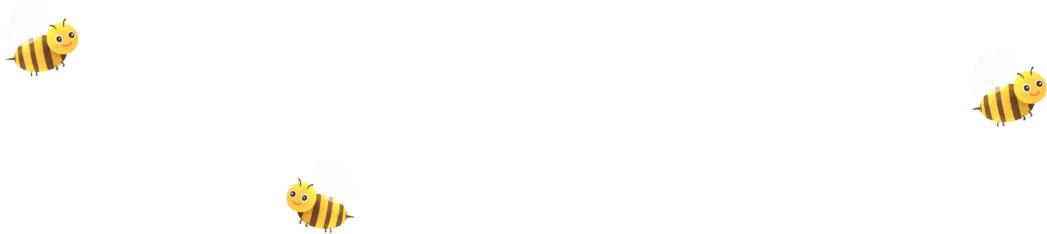 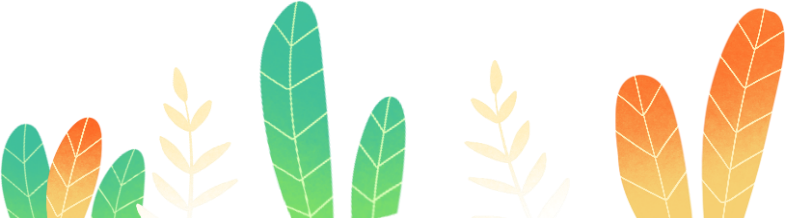 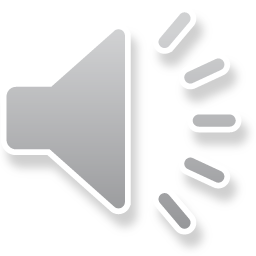 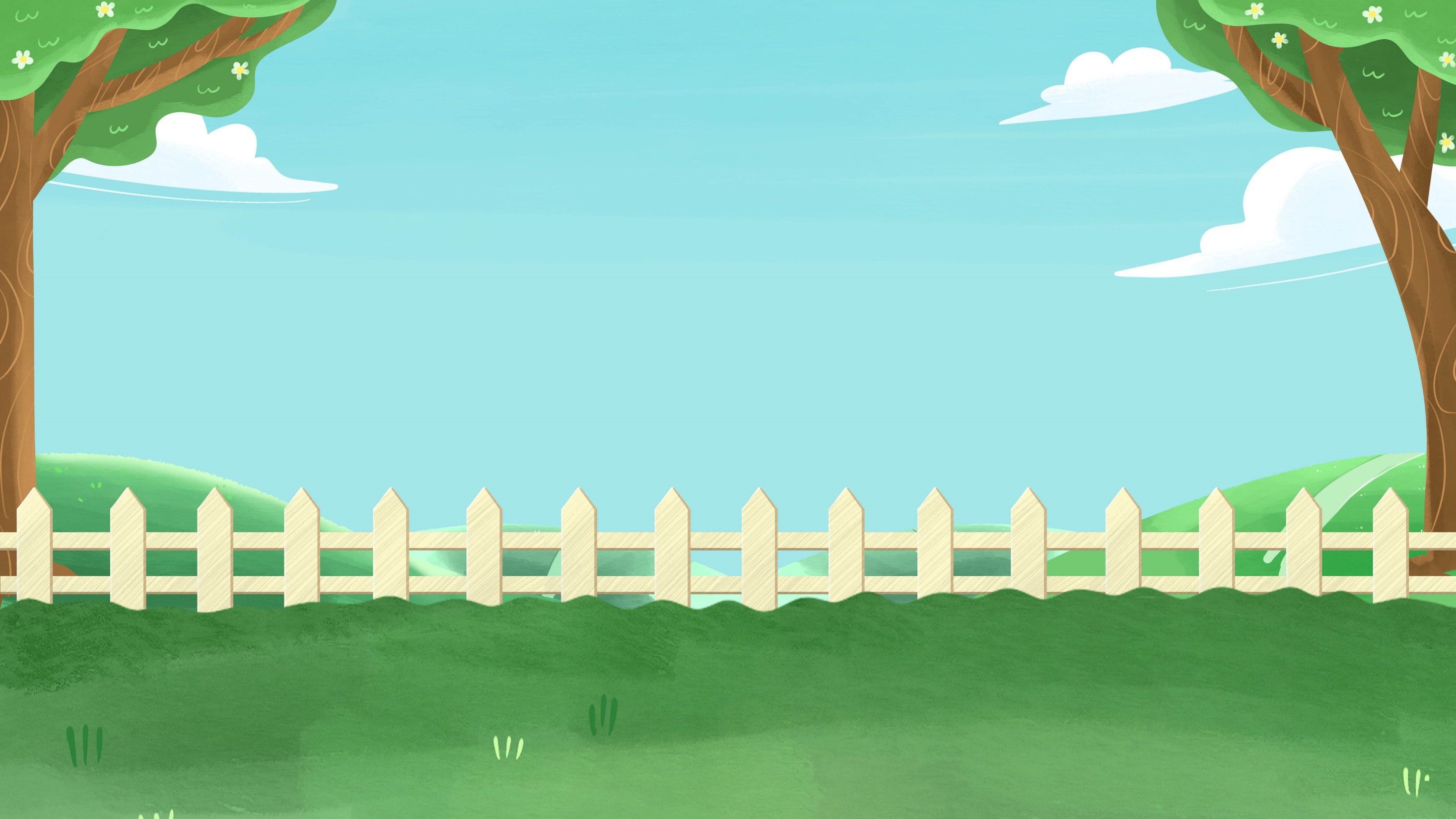 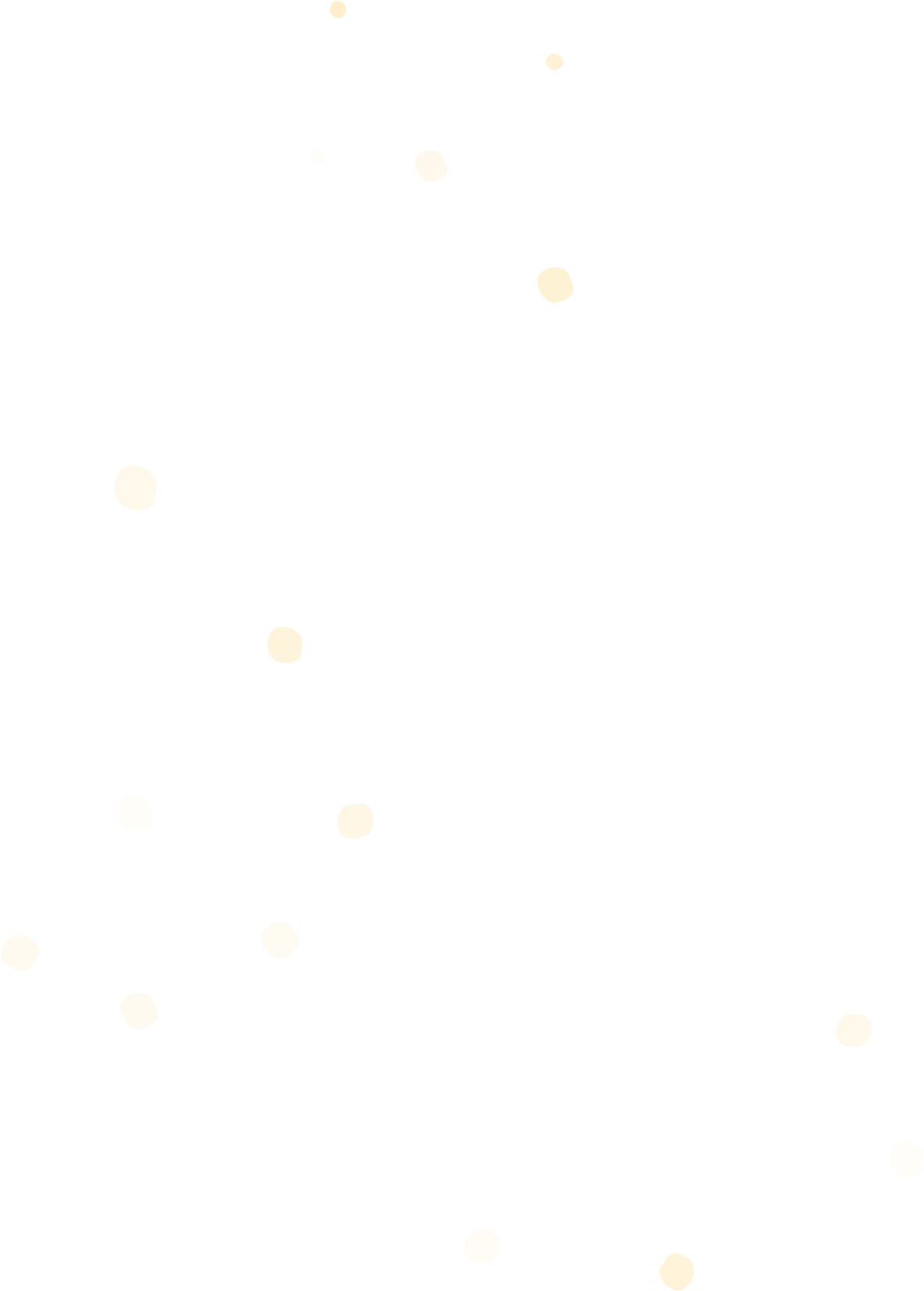 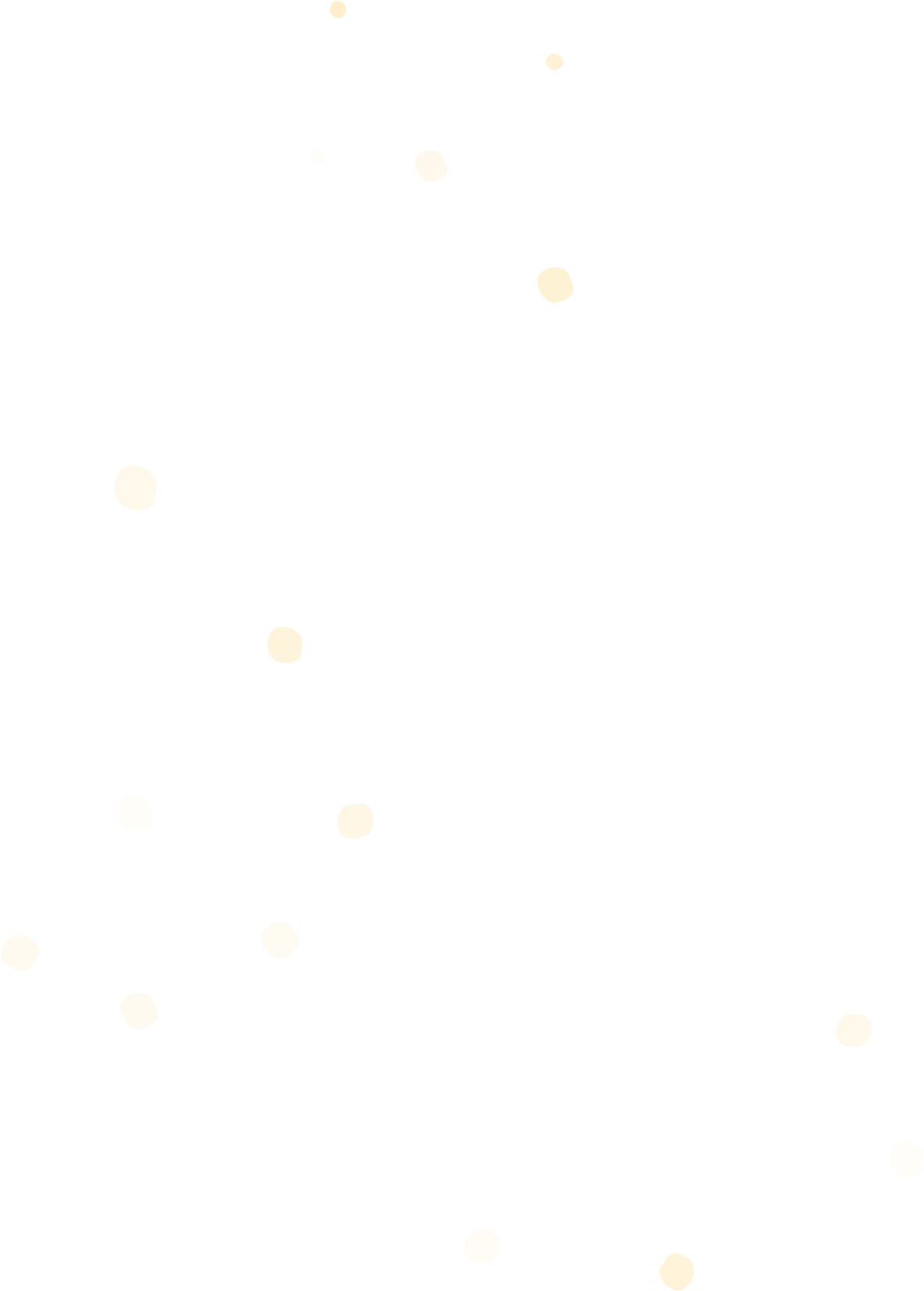 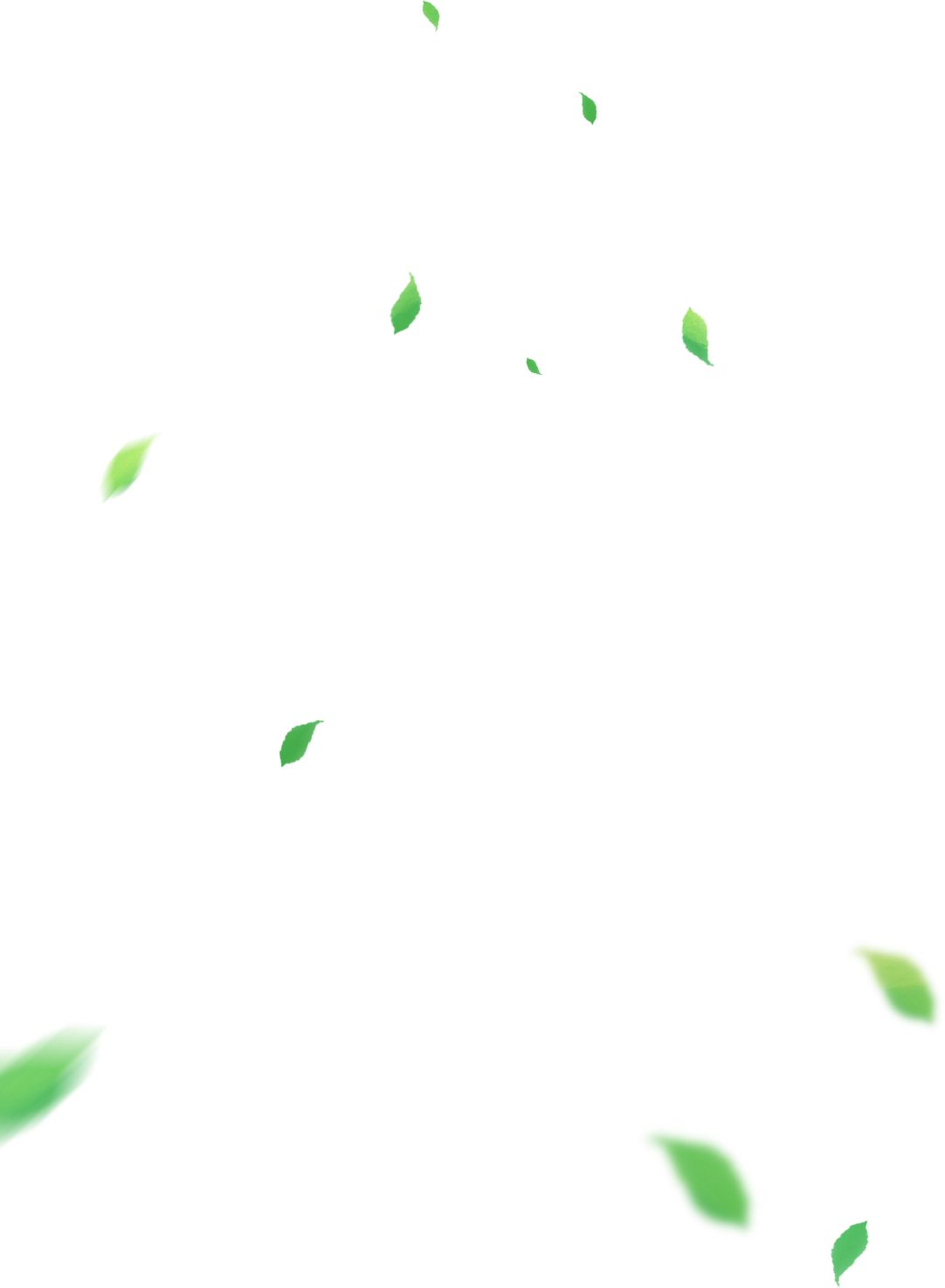 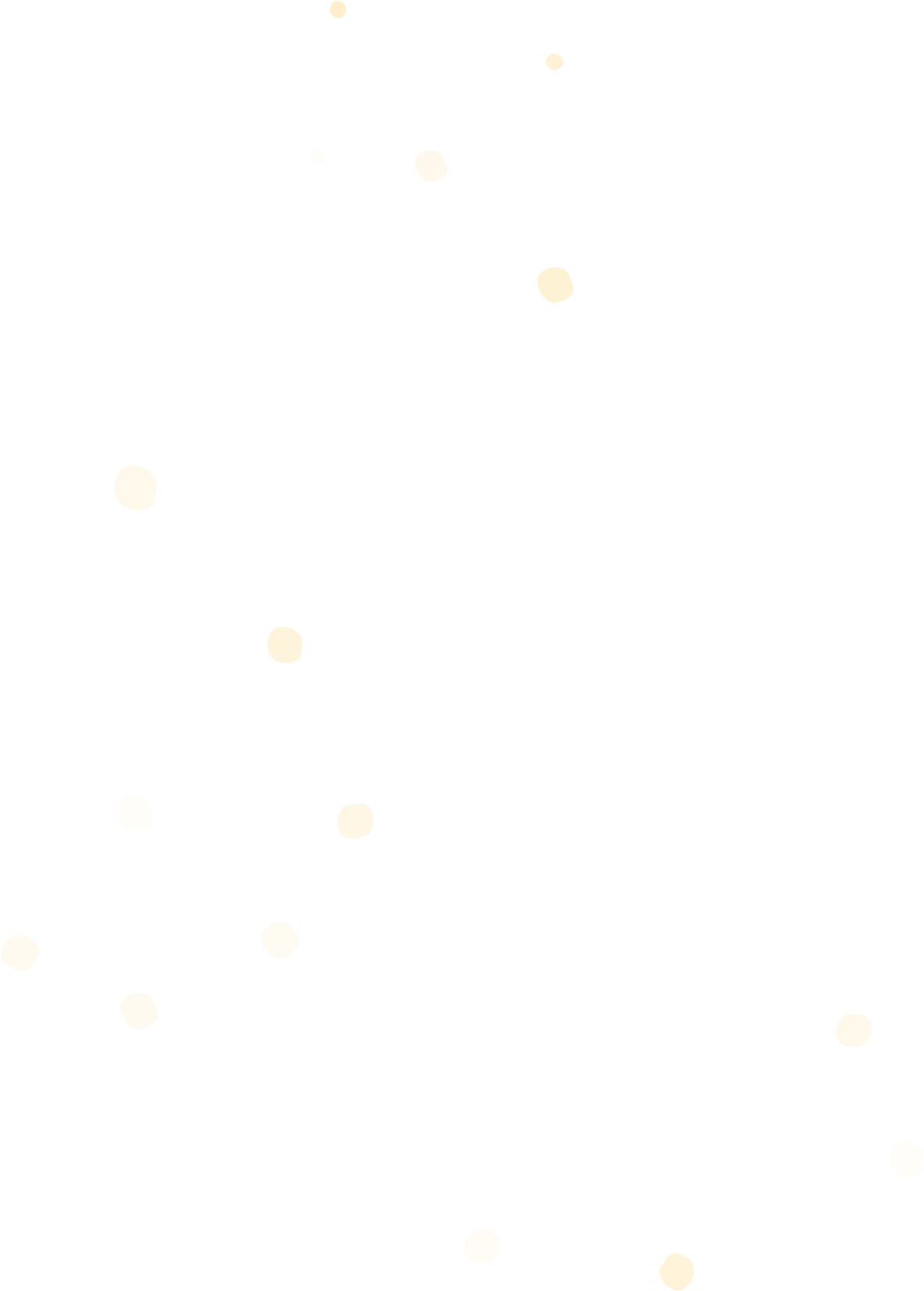 Tạm Biệt Và
Hẹn Gặp Lại
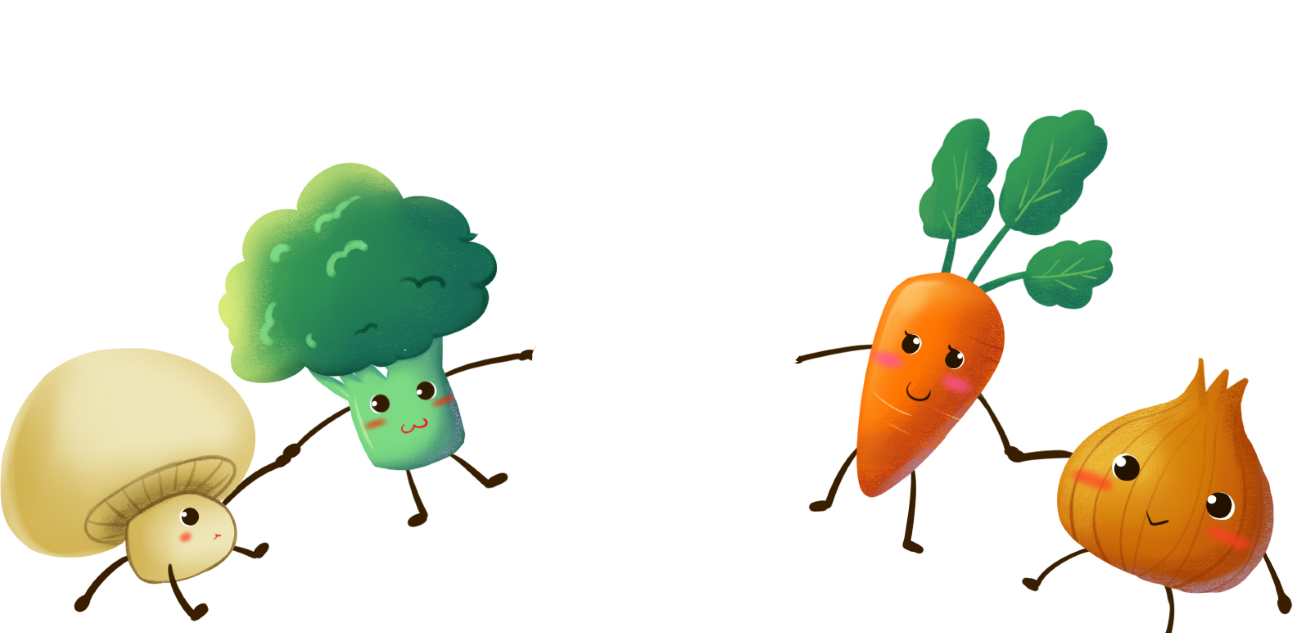 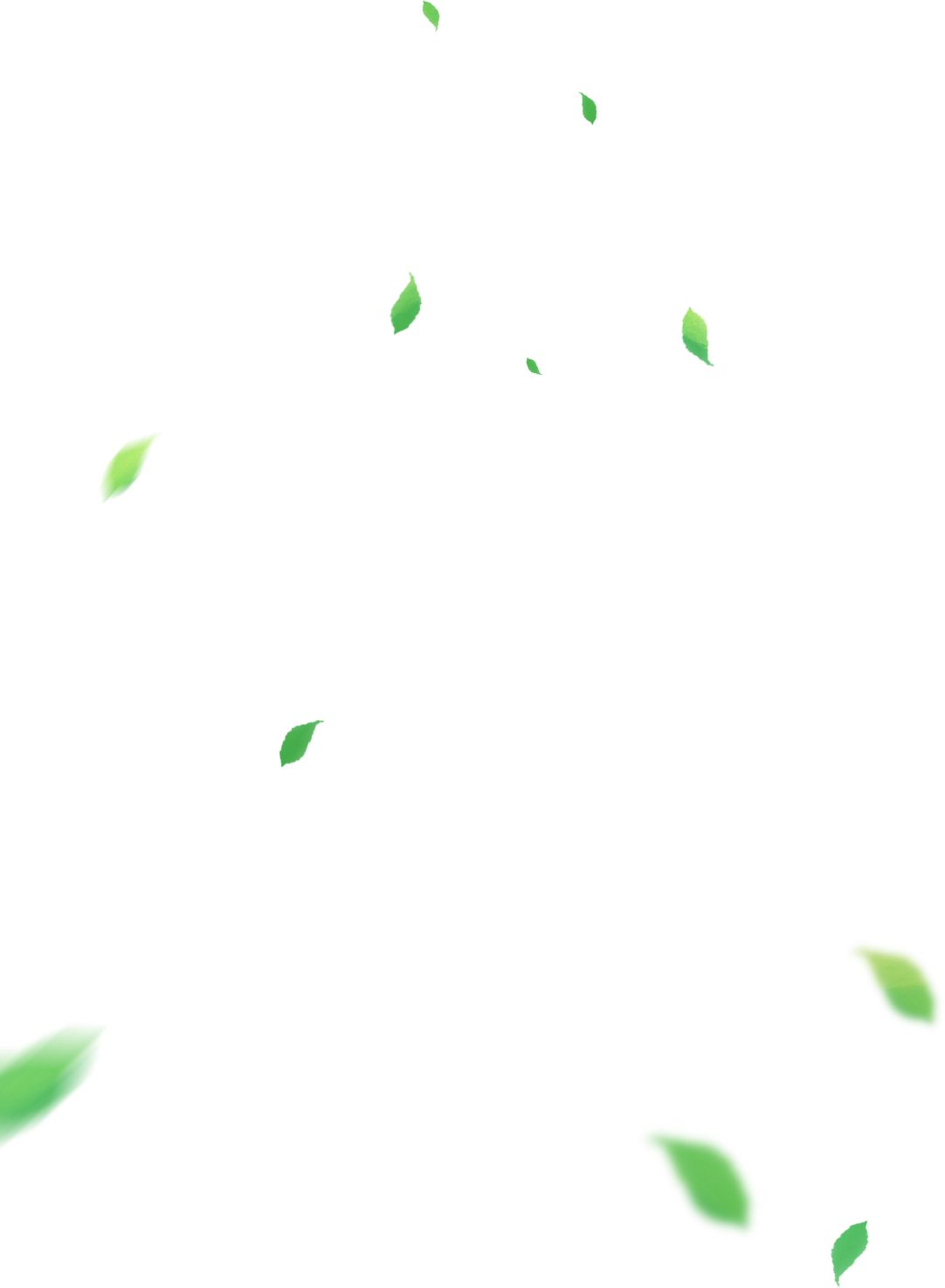 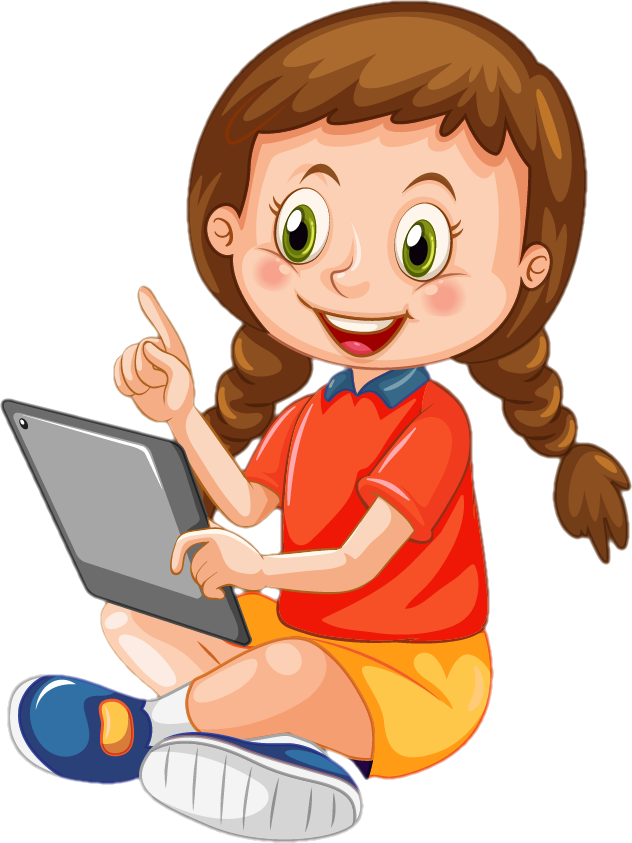 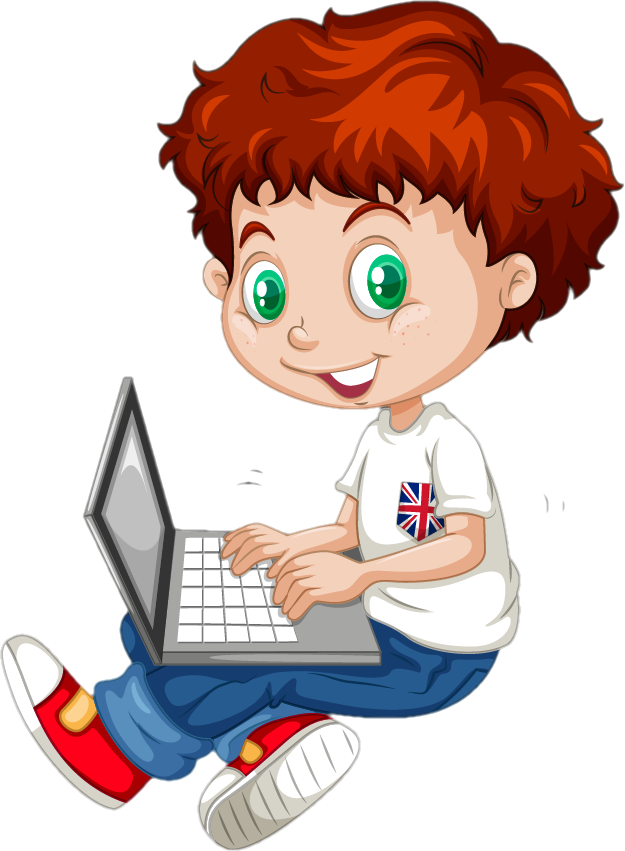 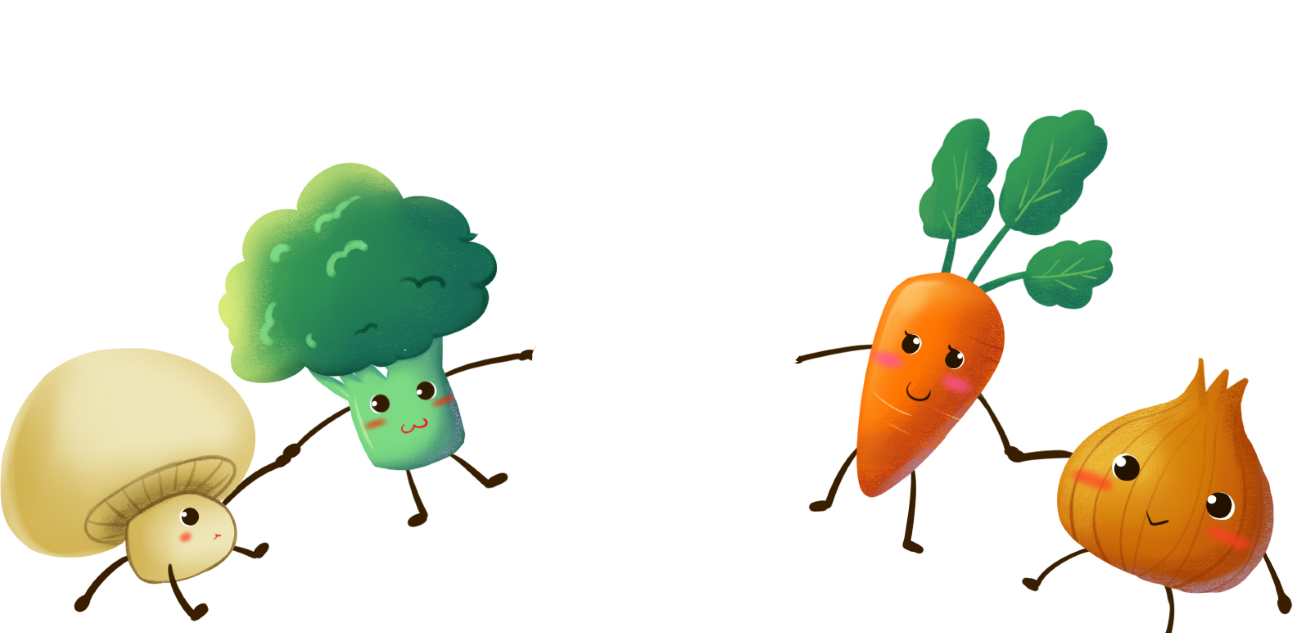 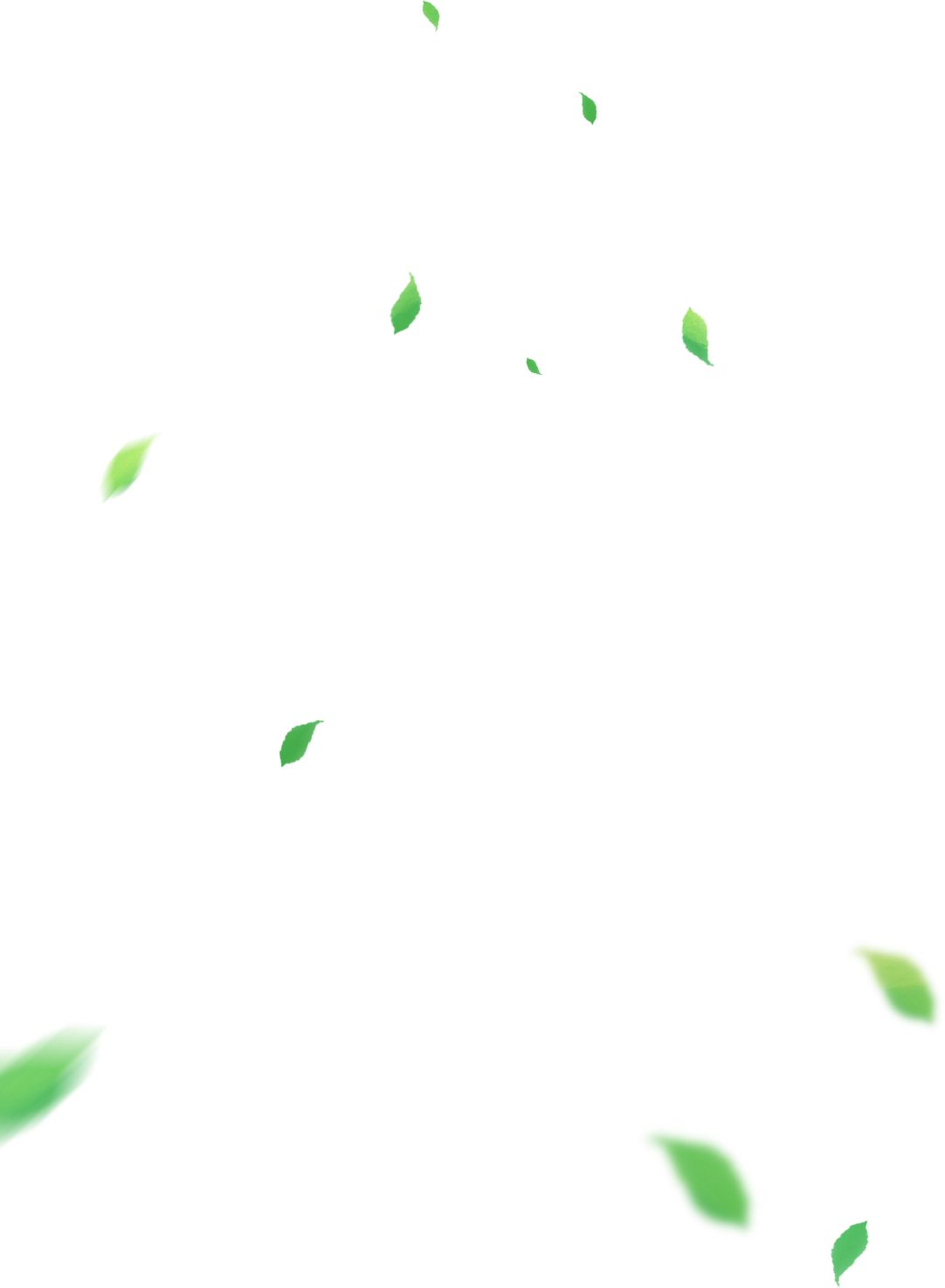 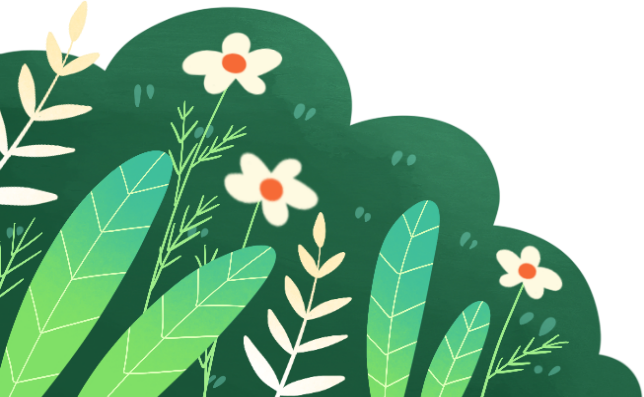 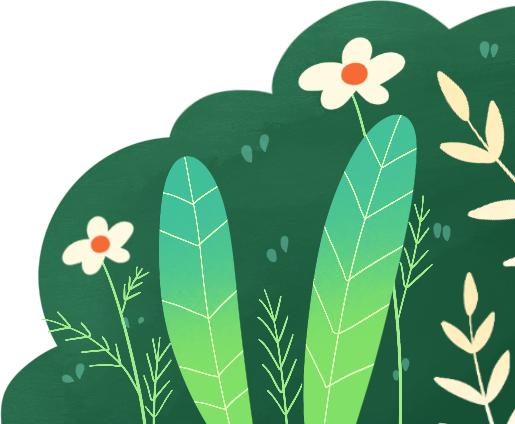 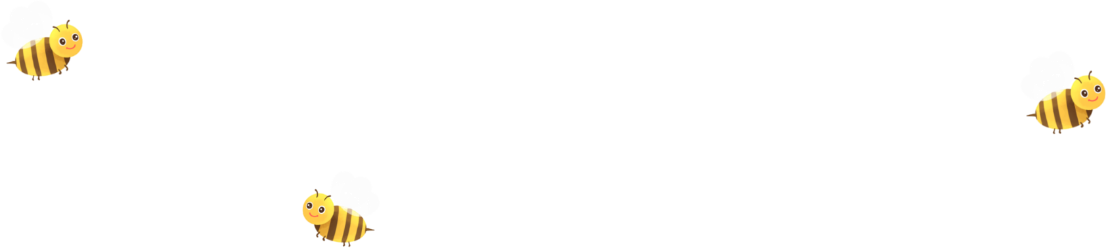 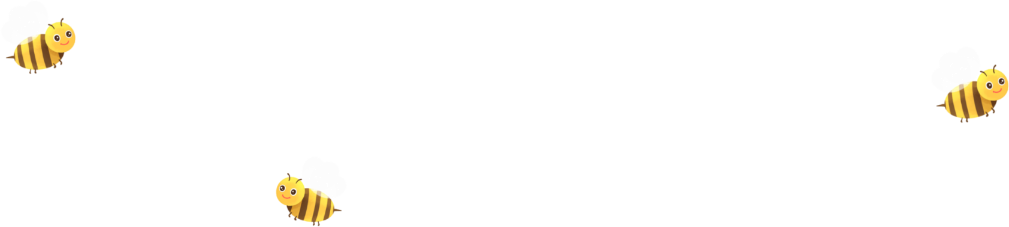 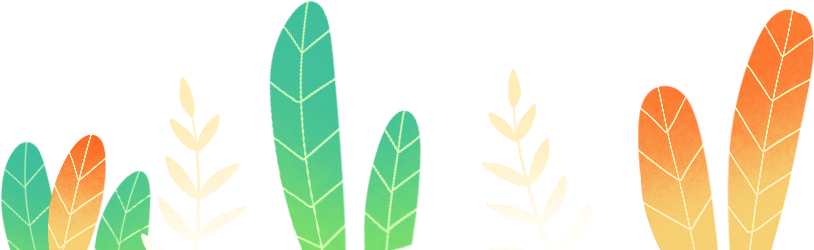 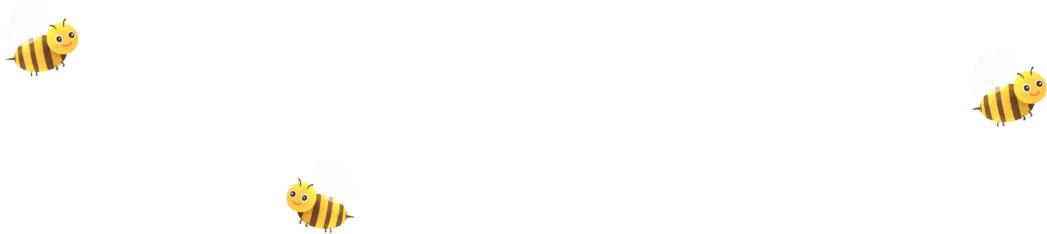 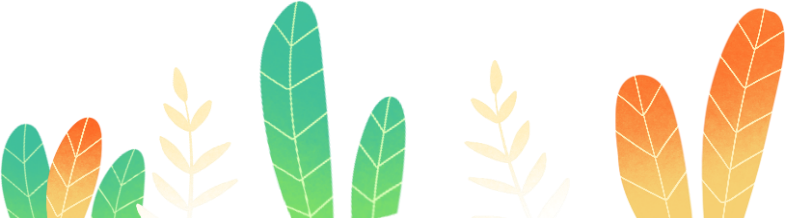